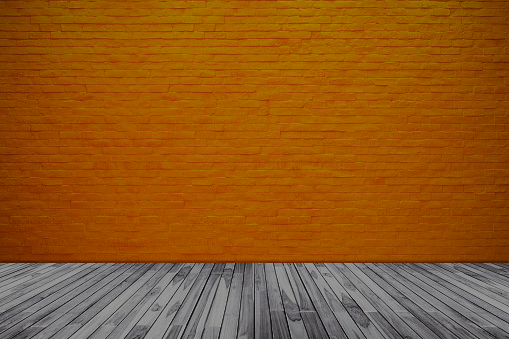 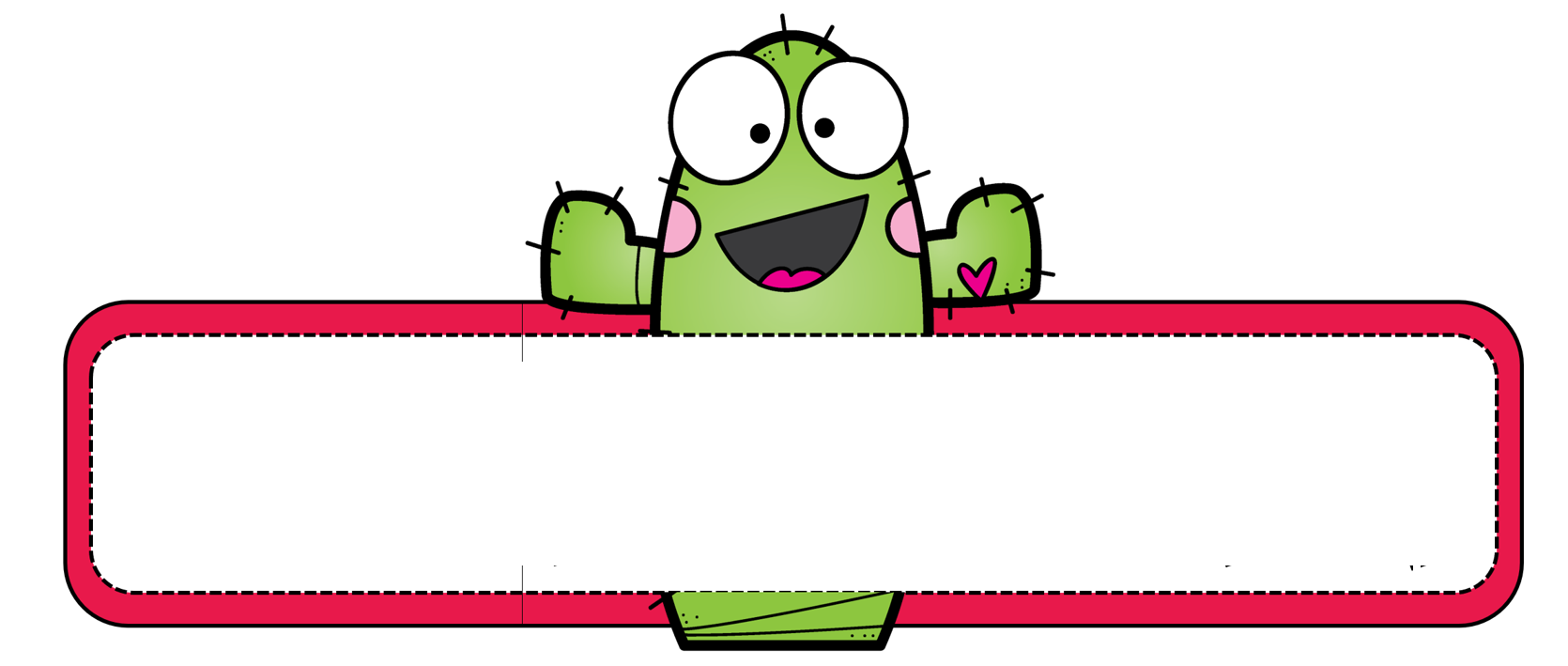 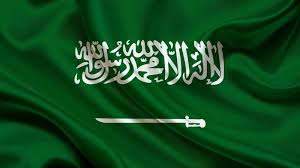 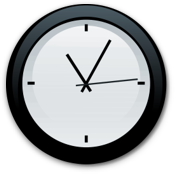 قوانين الدرس
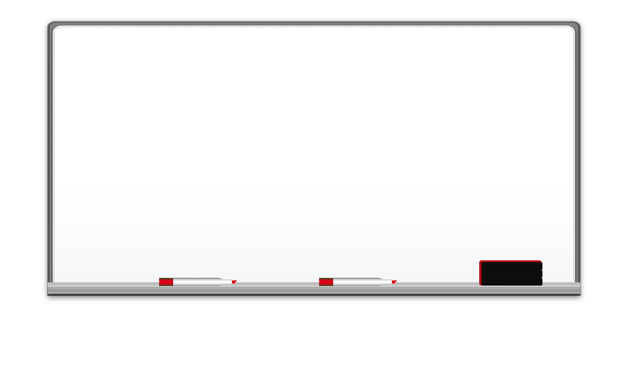 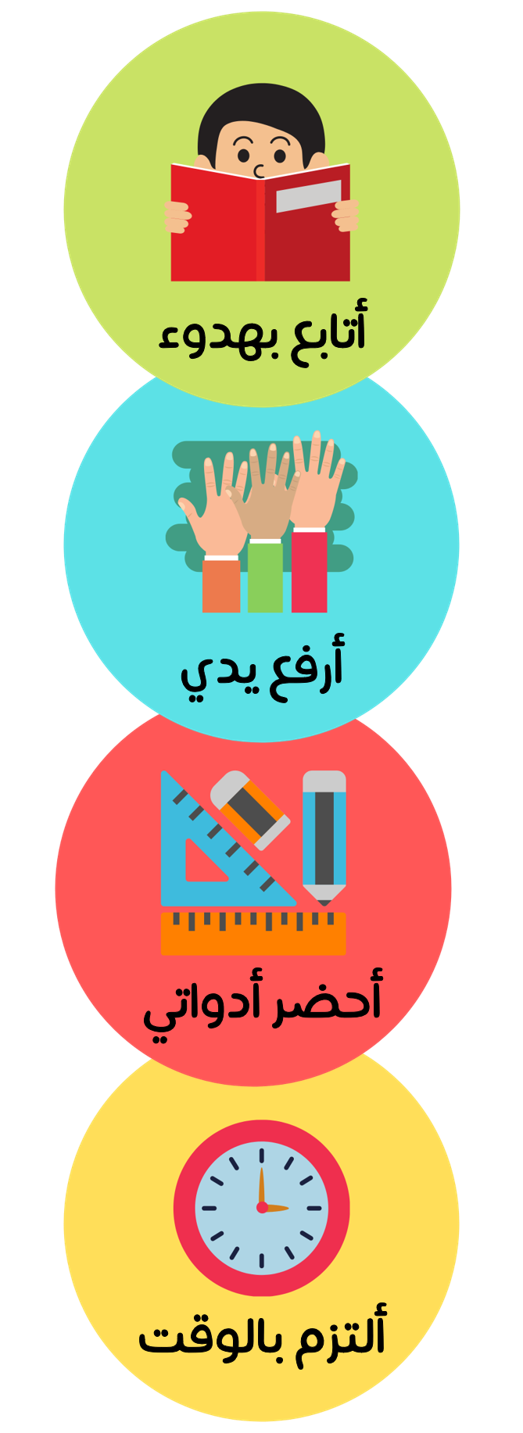 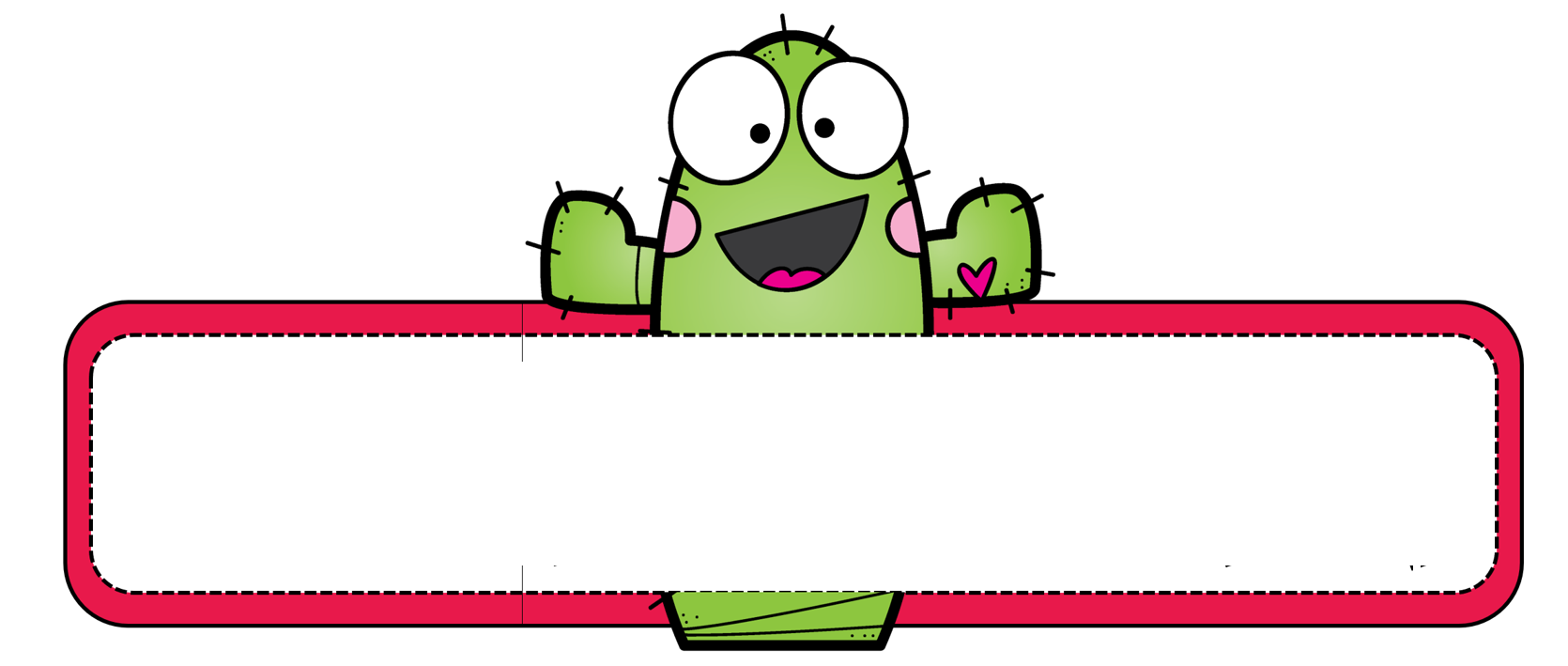 9
لوحة التعزيز
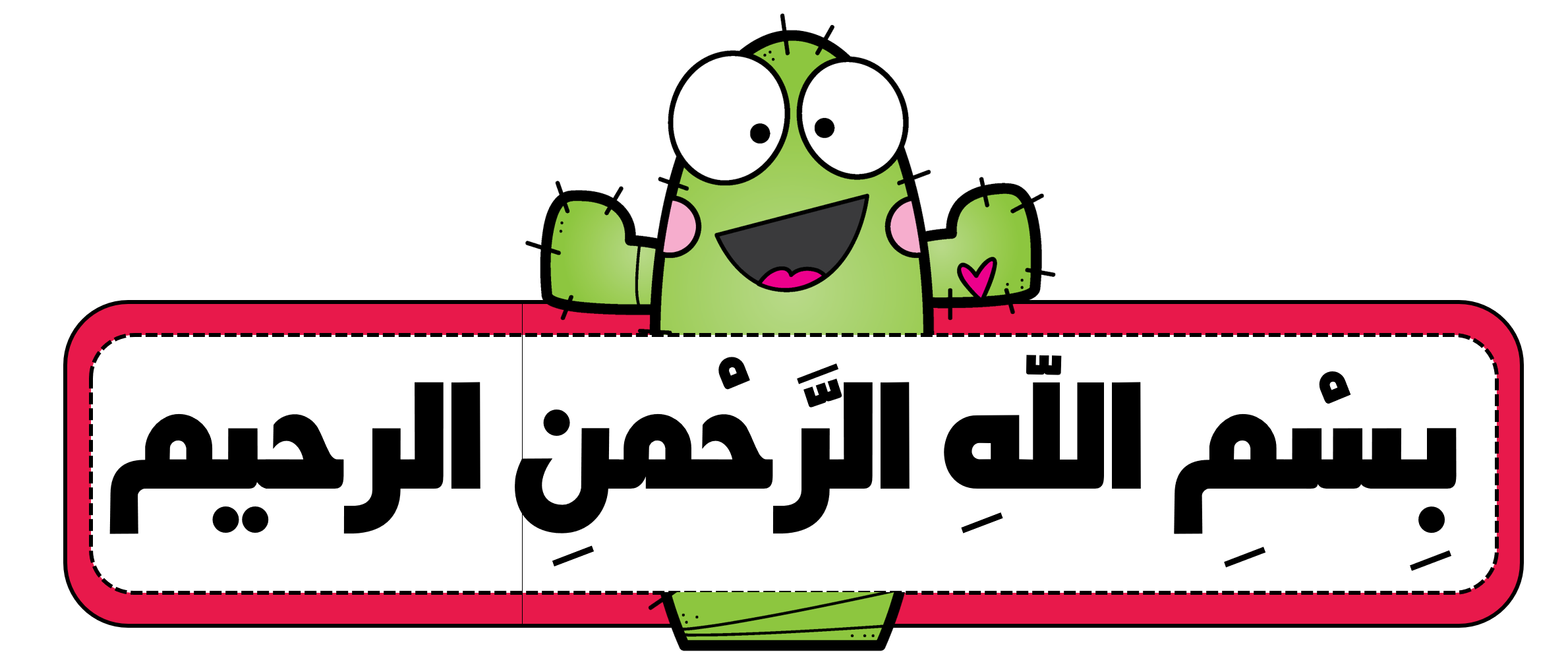 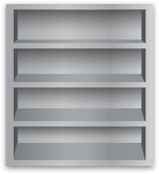 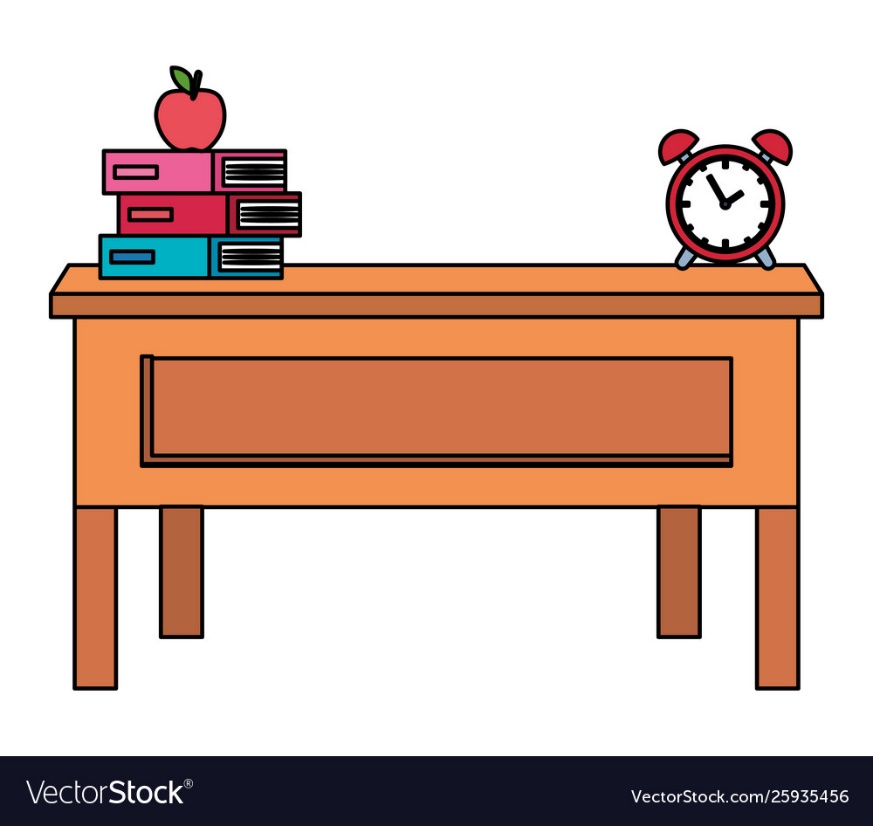 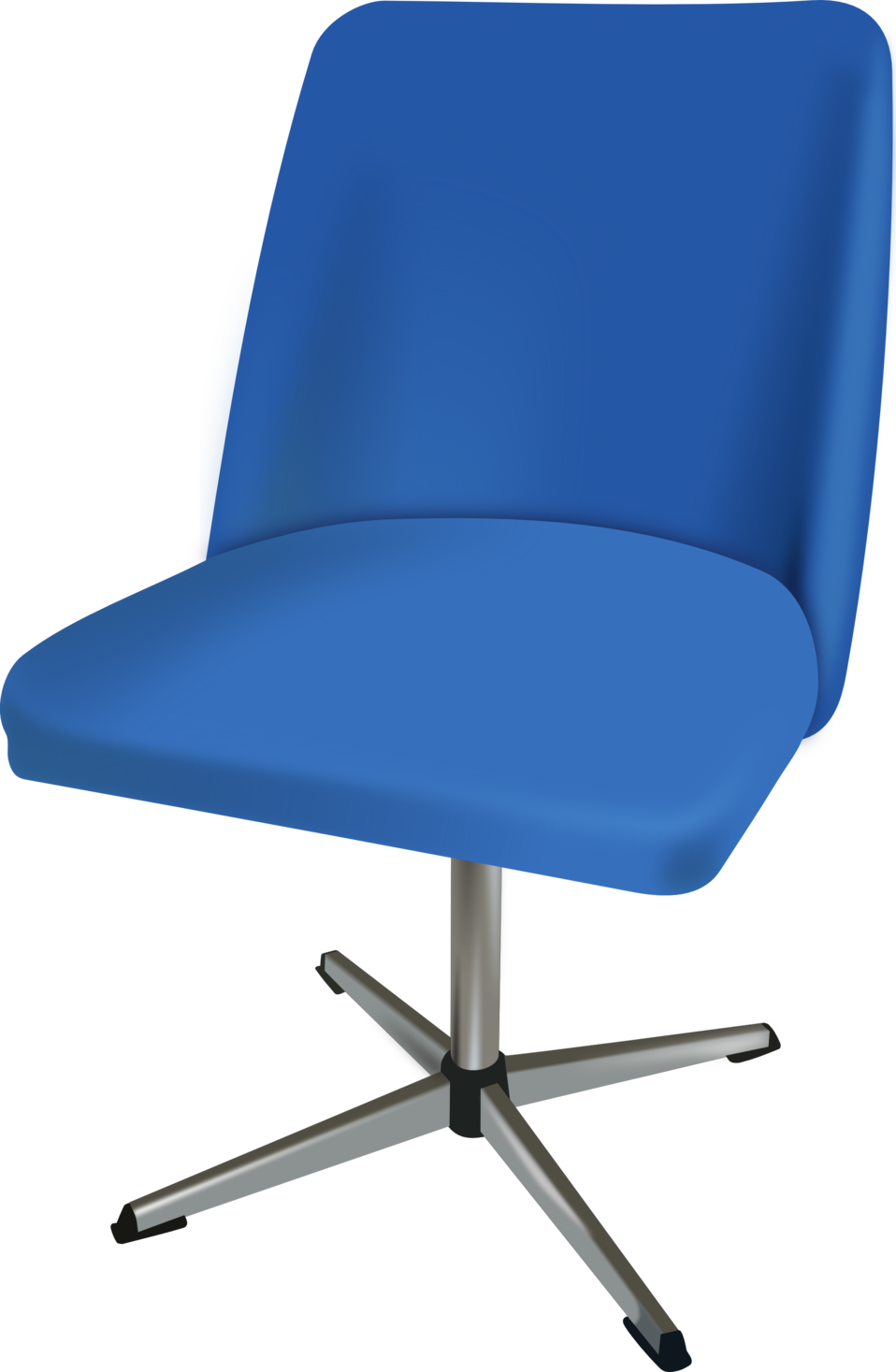 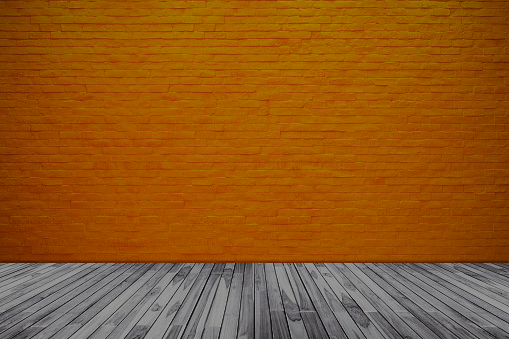 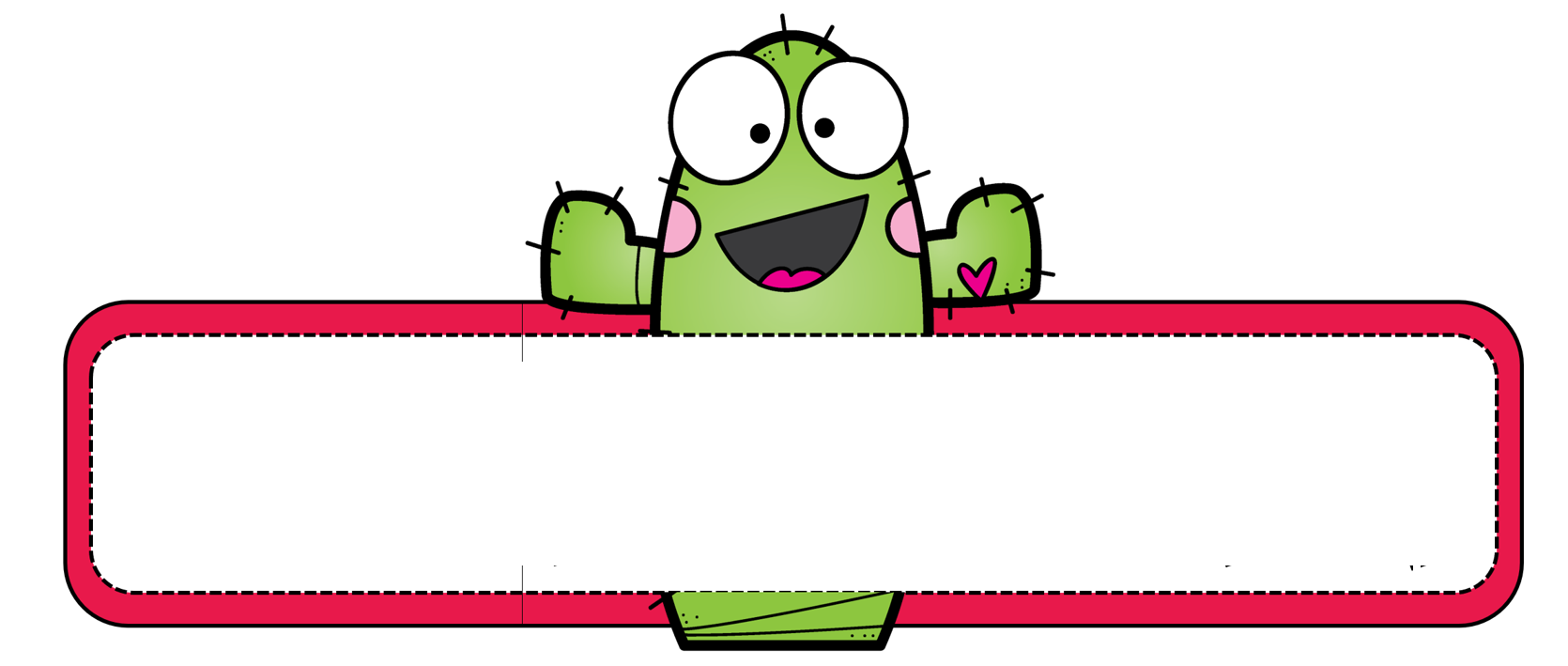 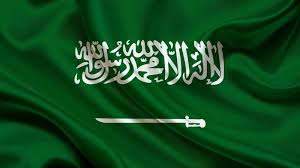 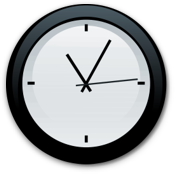 قوانين الدرس
دعــاء :
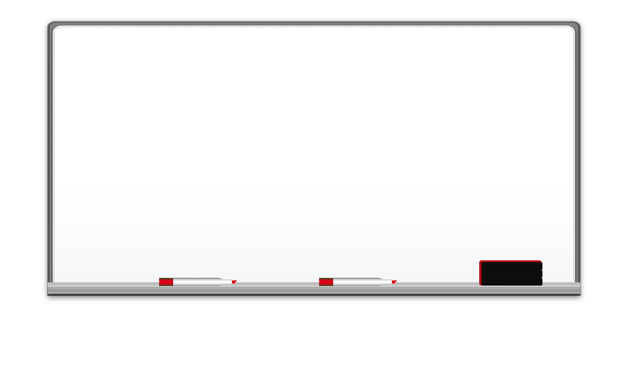 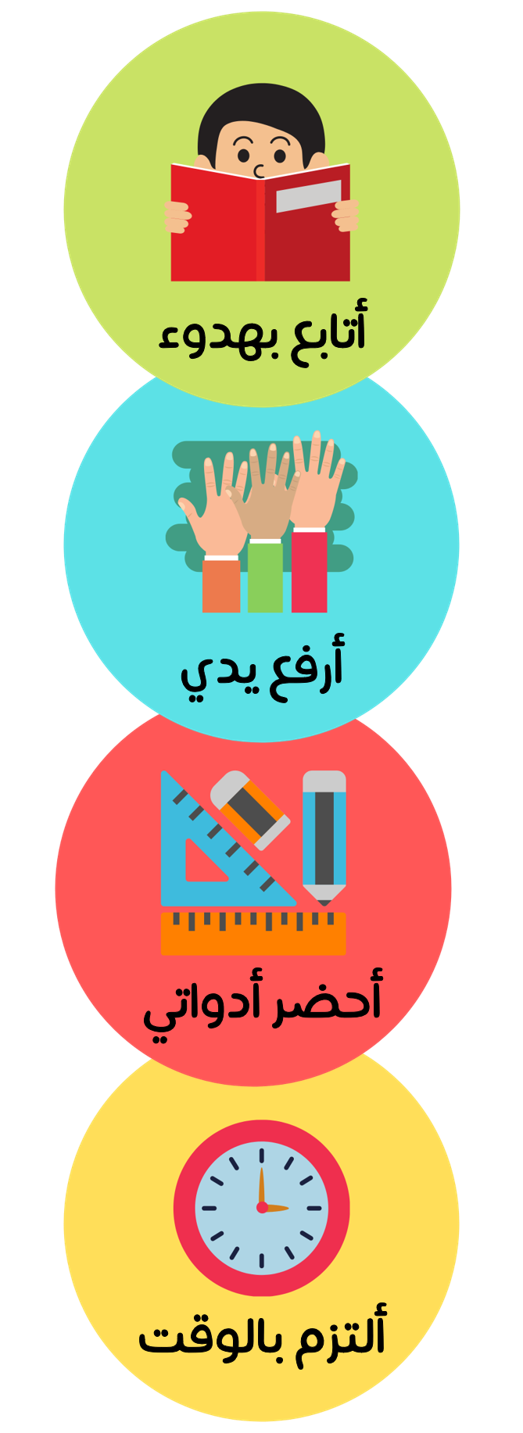 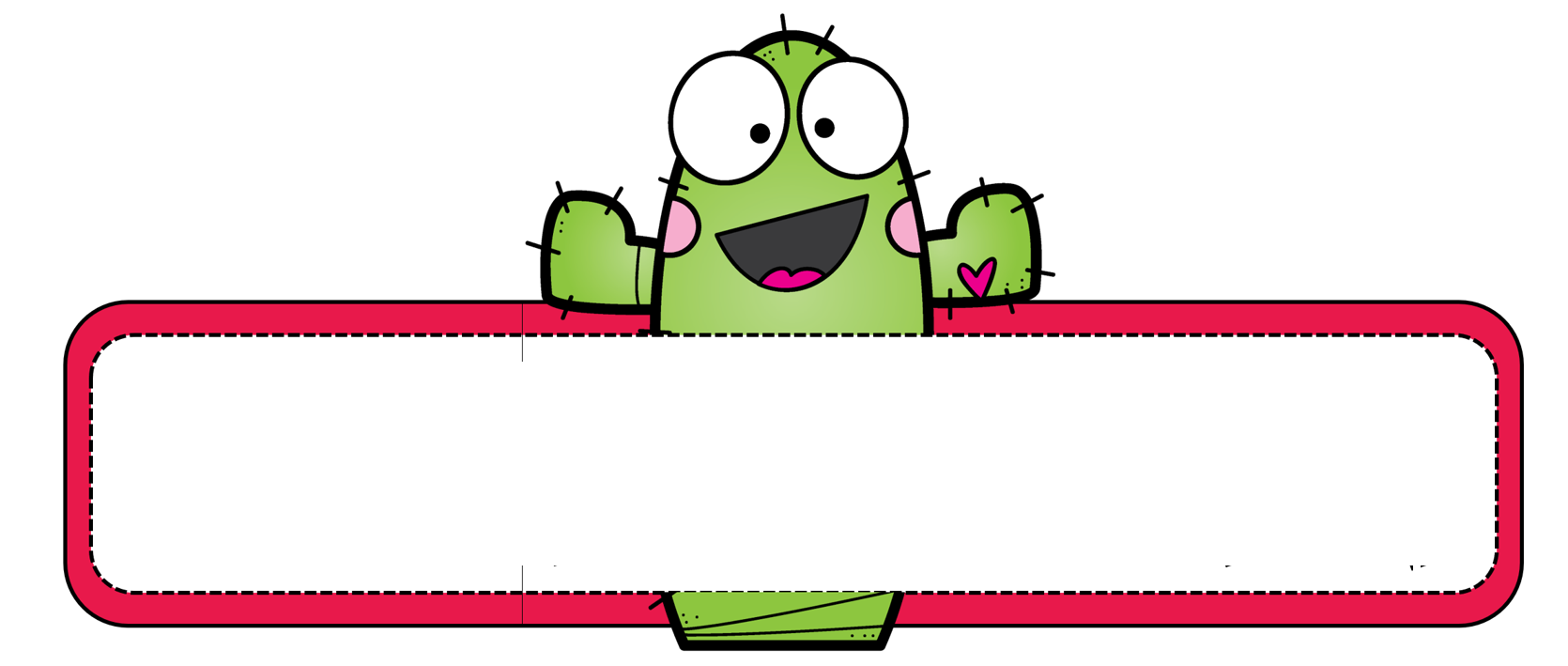 بسم الله والحمد الله والصلاة والسلام 
على نبينا محمد صلى الله عليه وسلم
 اللهم افتح على قلوبنا 
اللهم يا معلم إبراهيم علمنا 
ويا مفهم سليمان فهمنا وعلمنا ما جهلنا 
وانفعنا بما علمتنا وزدنا علما
 اللهم افتح لنا فتحًا مبينًا.
لوحة التعزيز
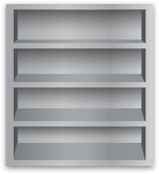 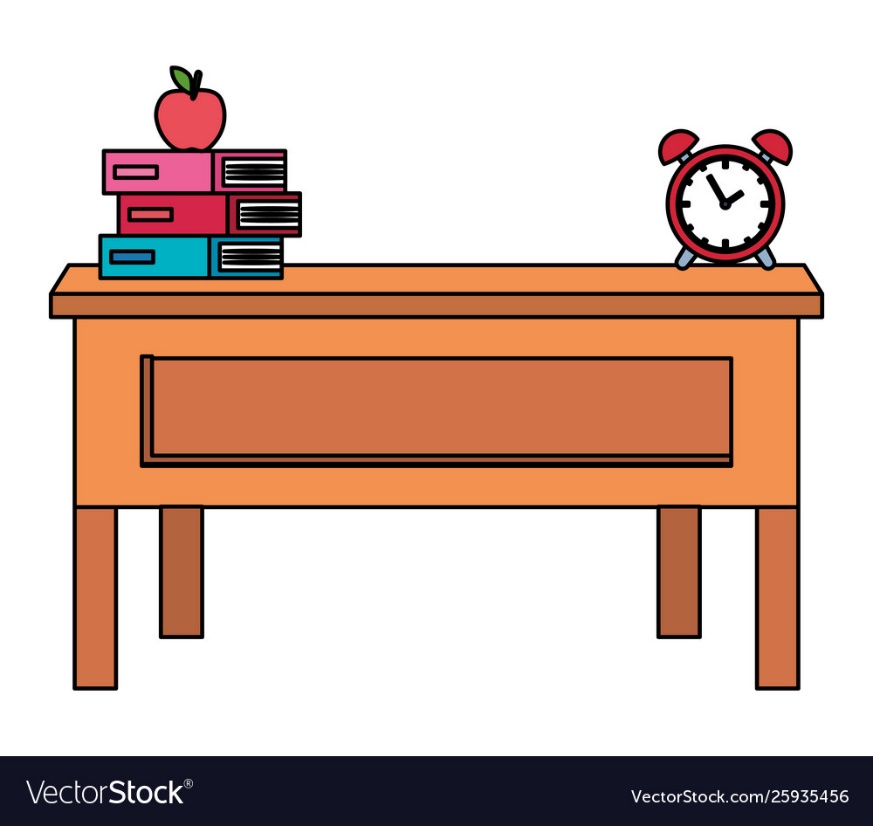 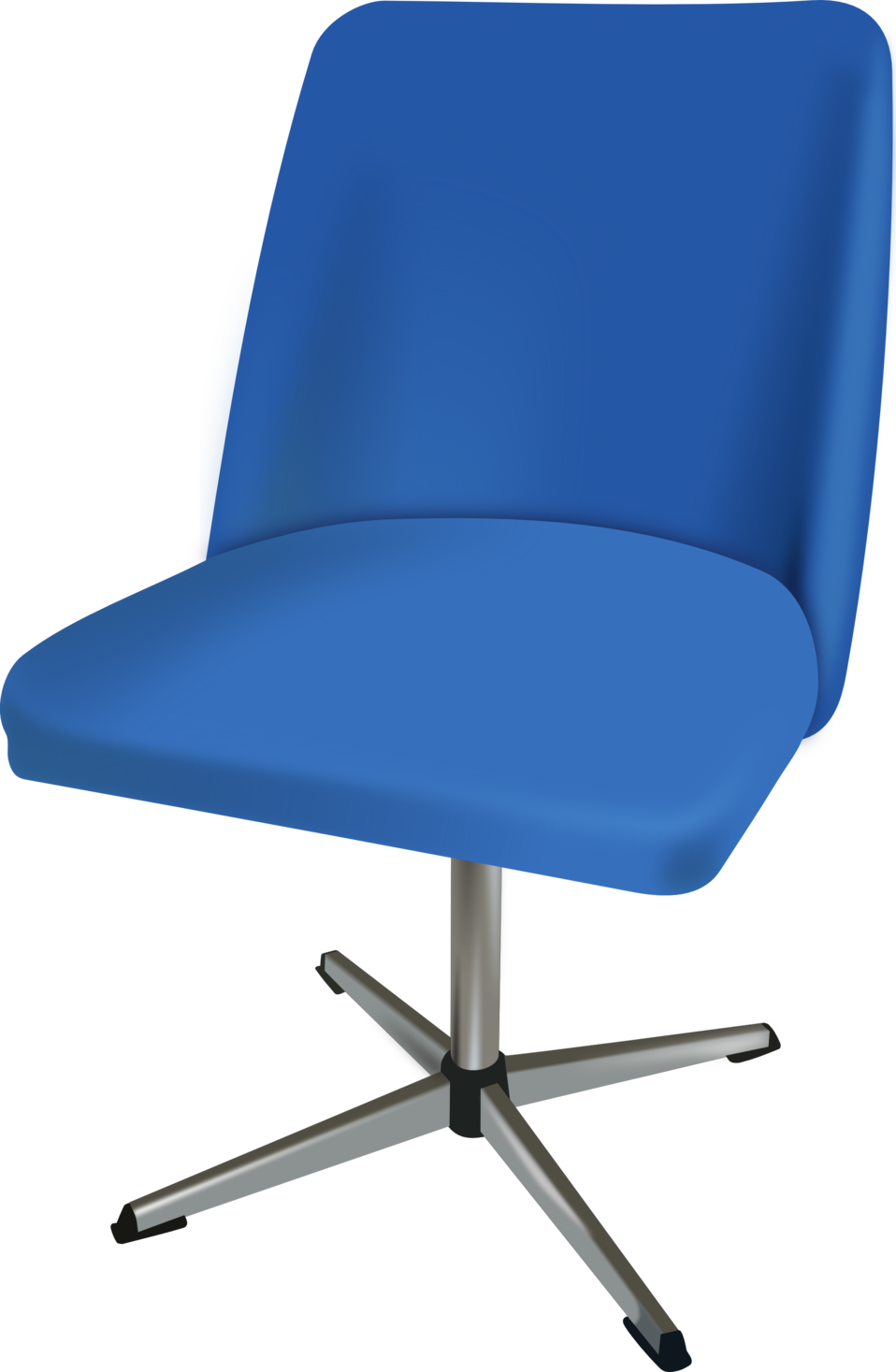 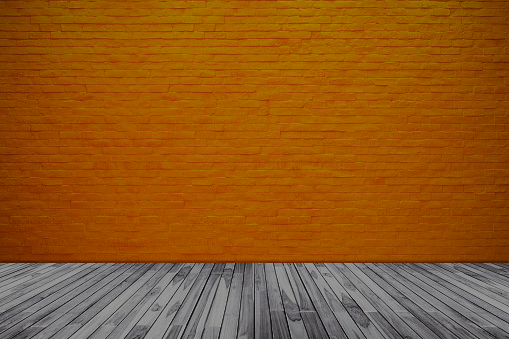 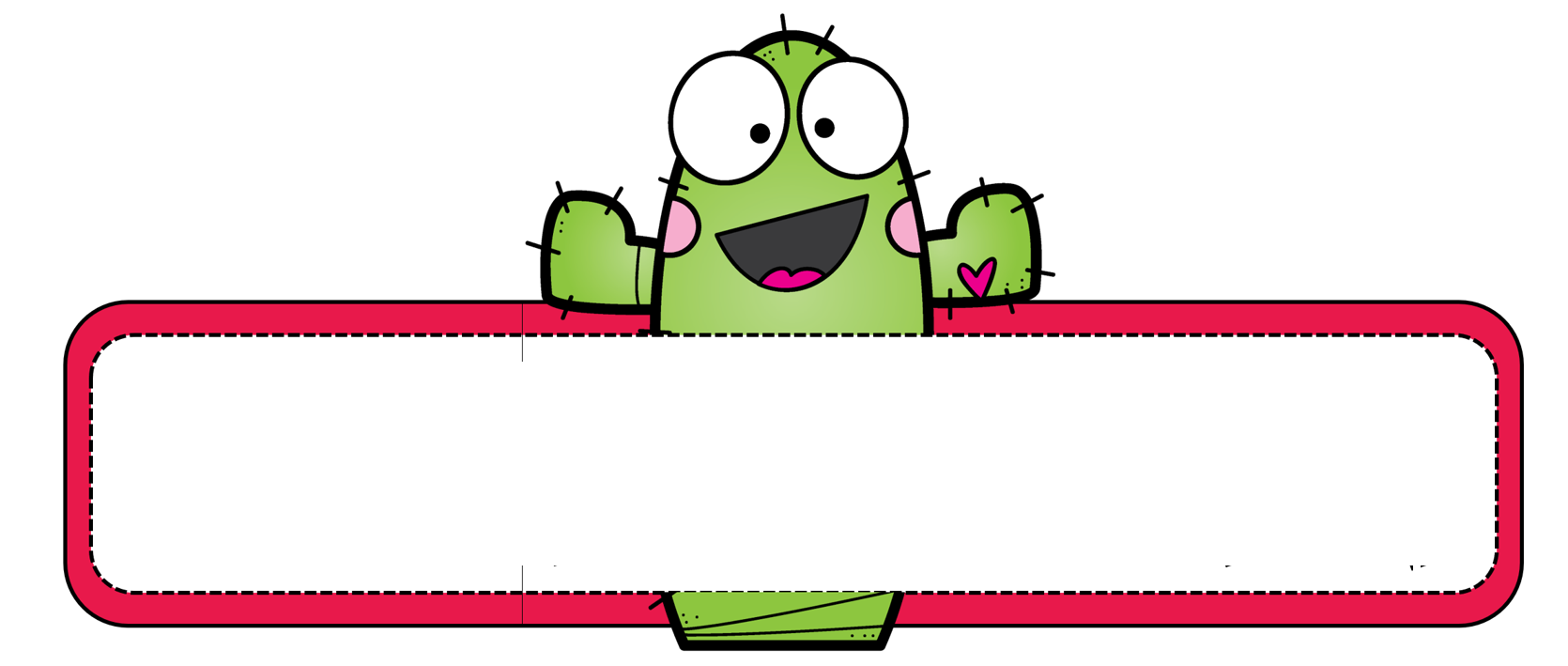 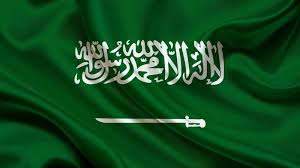 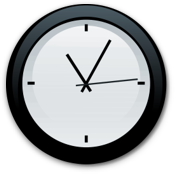 قوانين الدرس
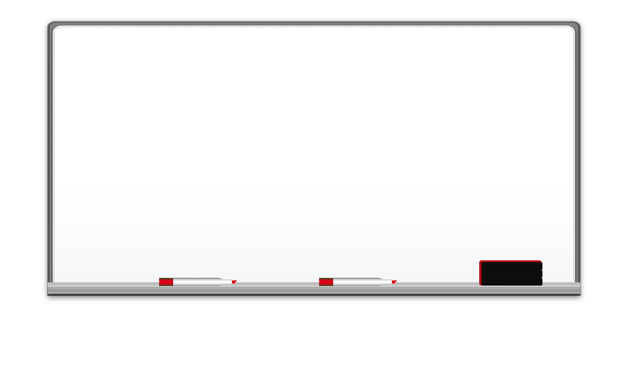 مساء الخير يا وطني
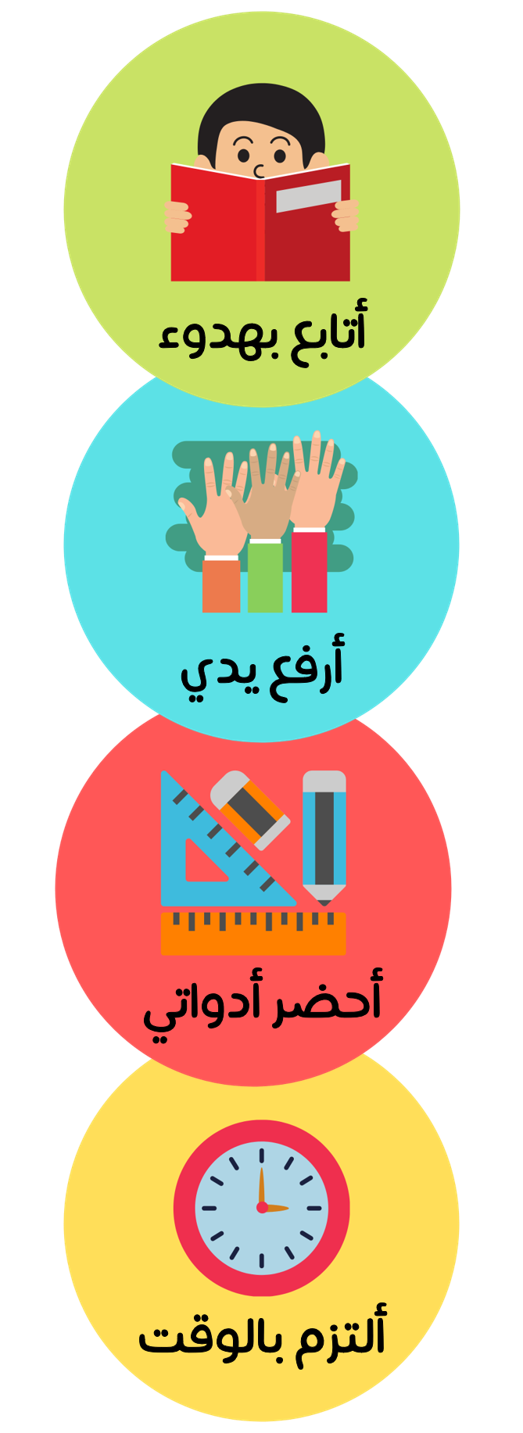 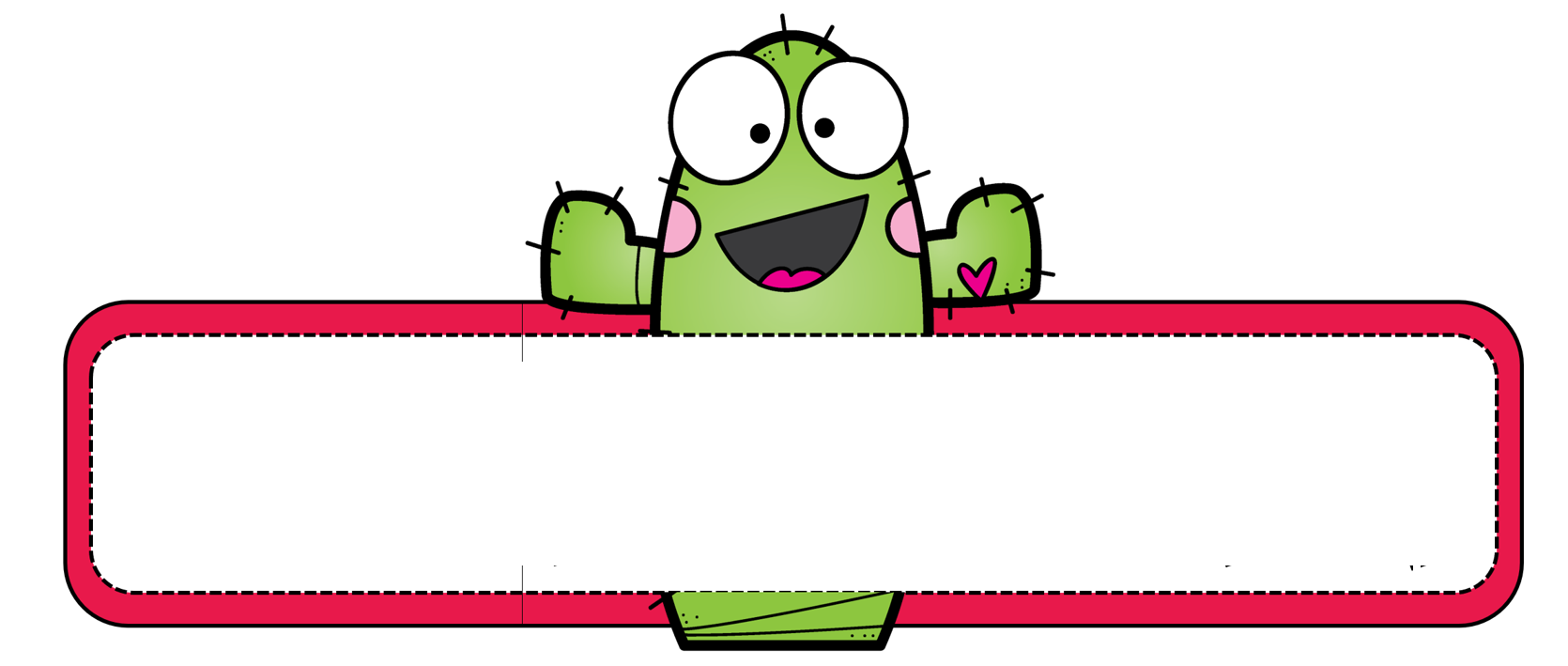 لوحة التعزيز
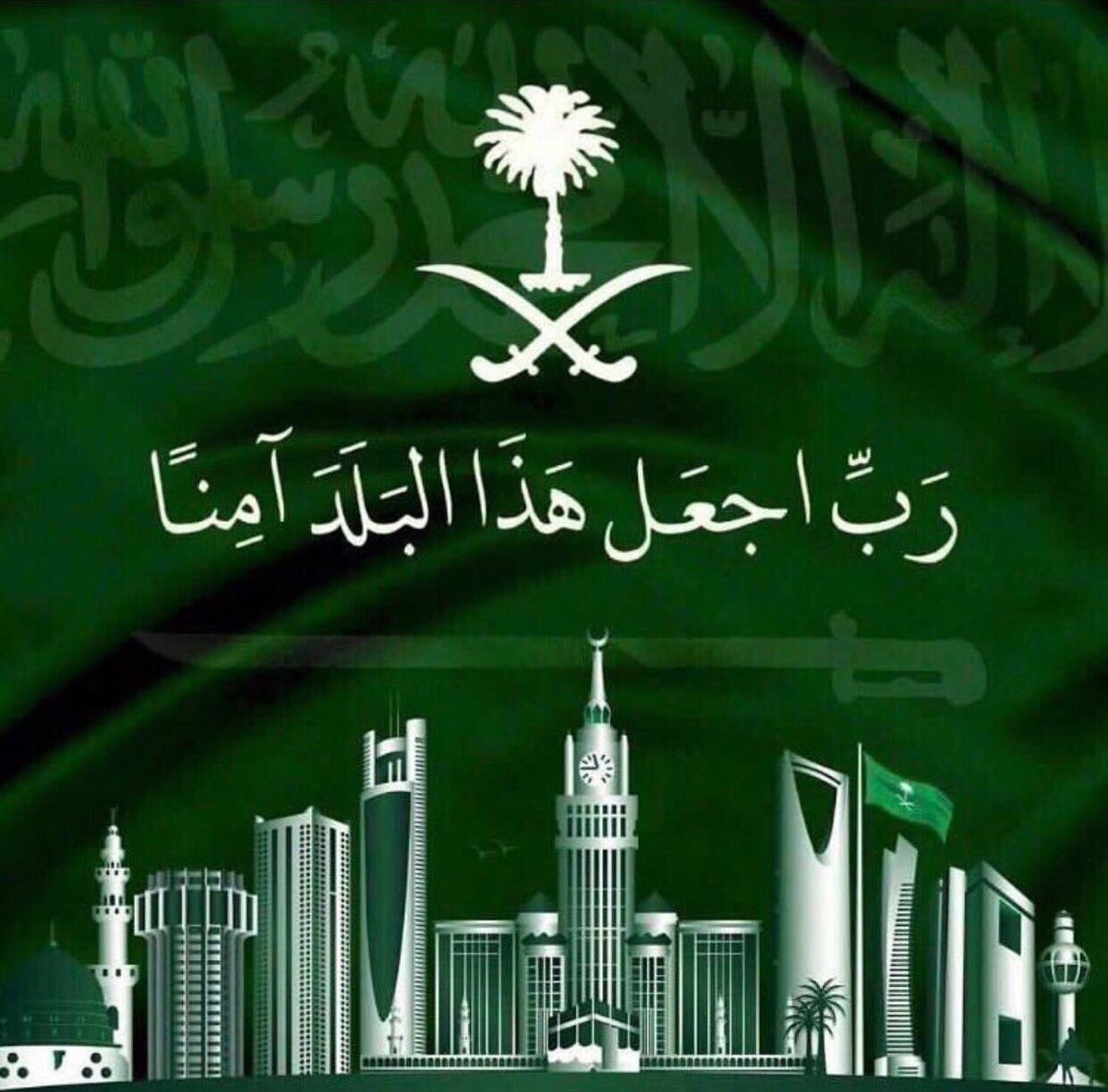 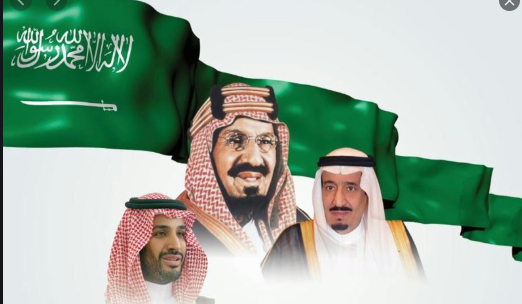 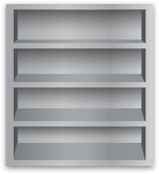 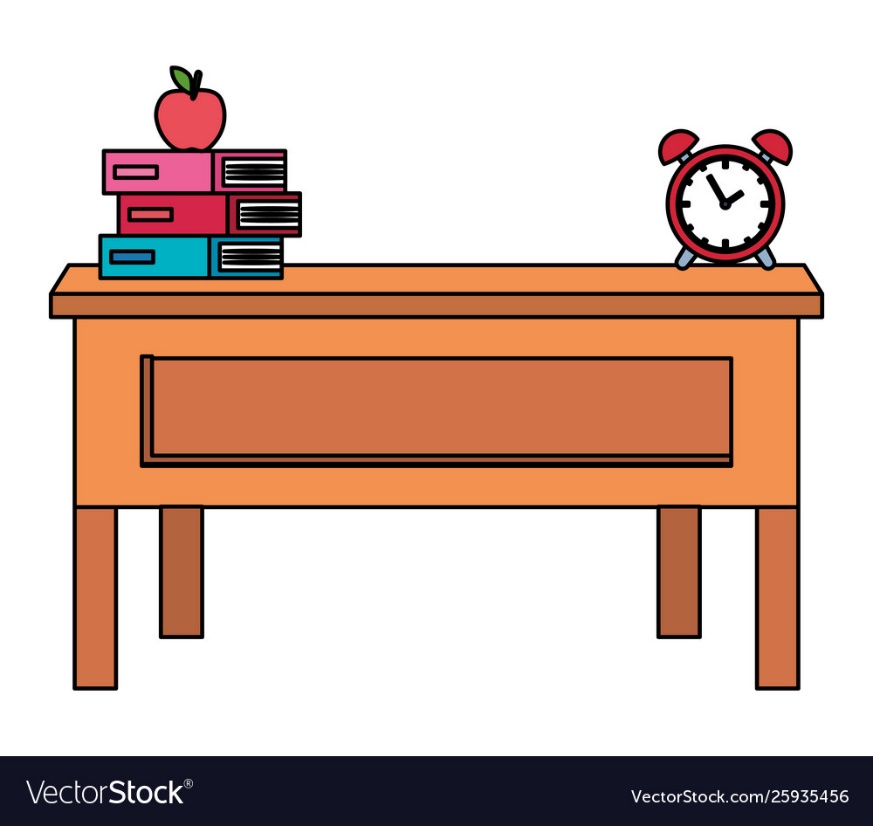 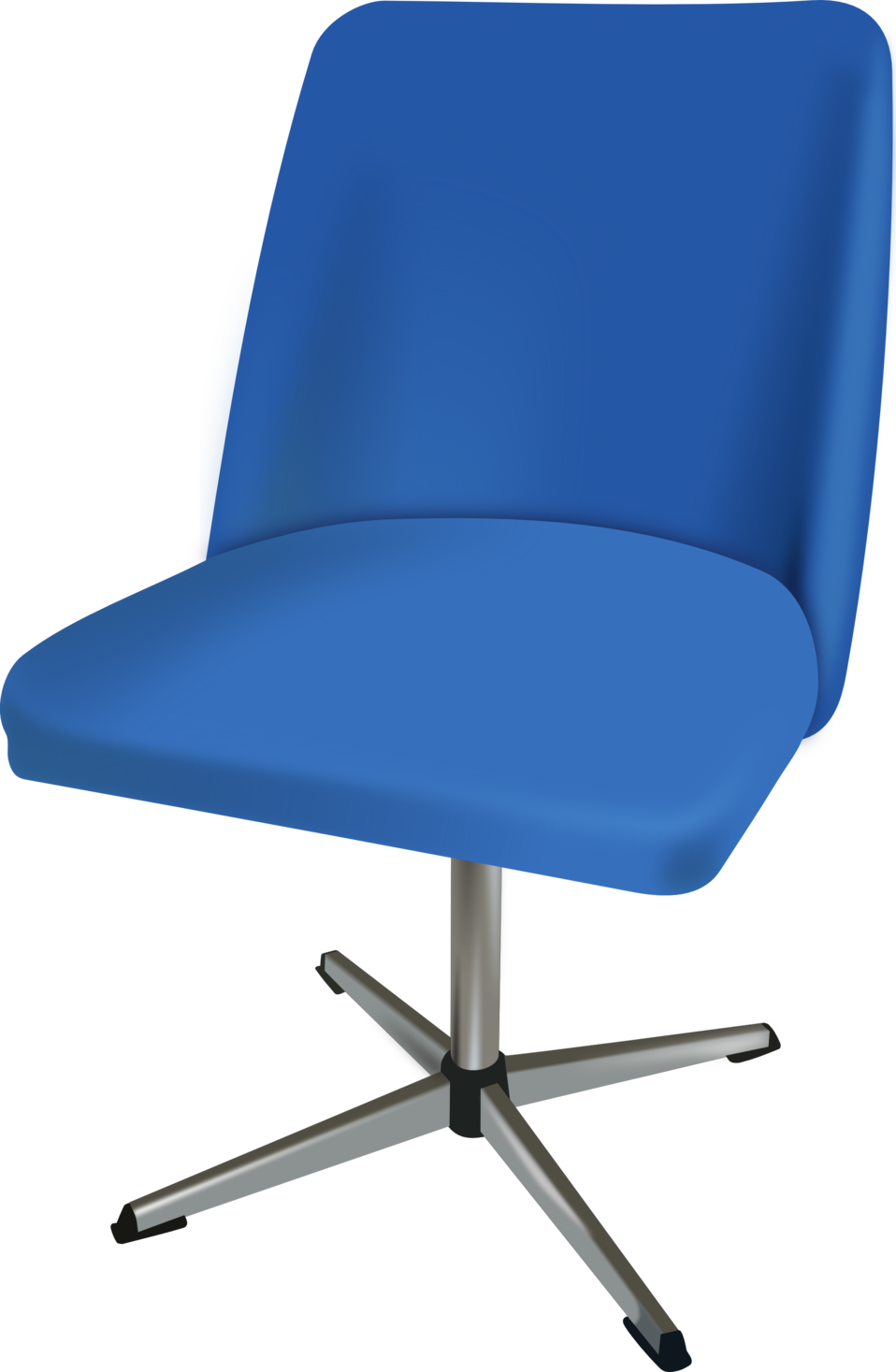 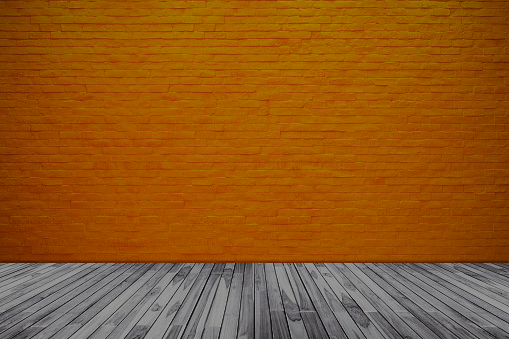 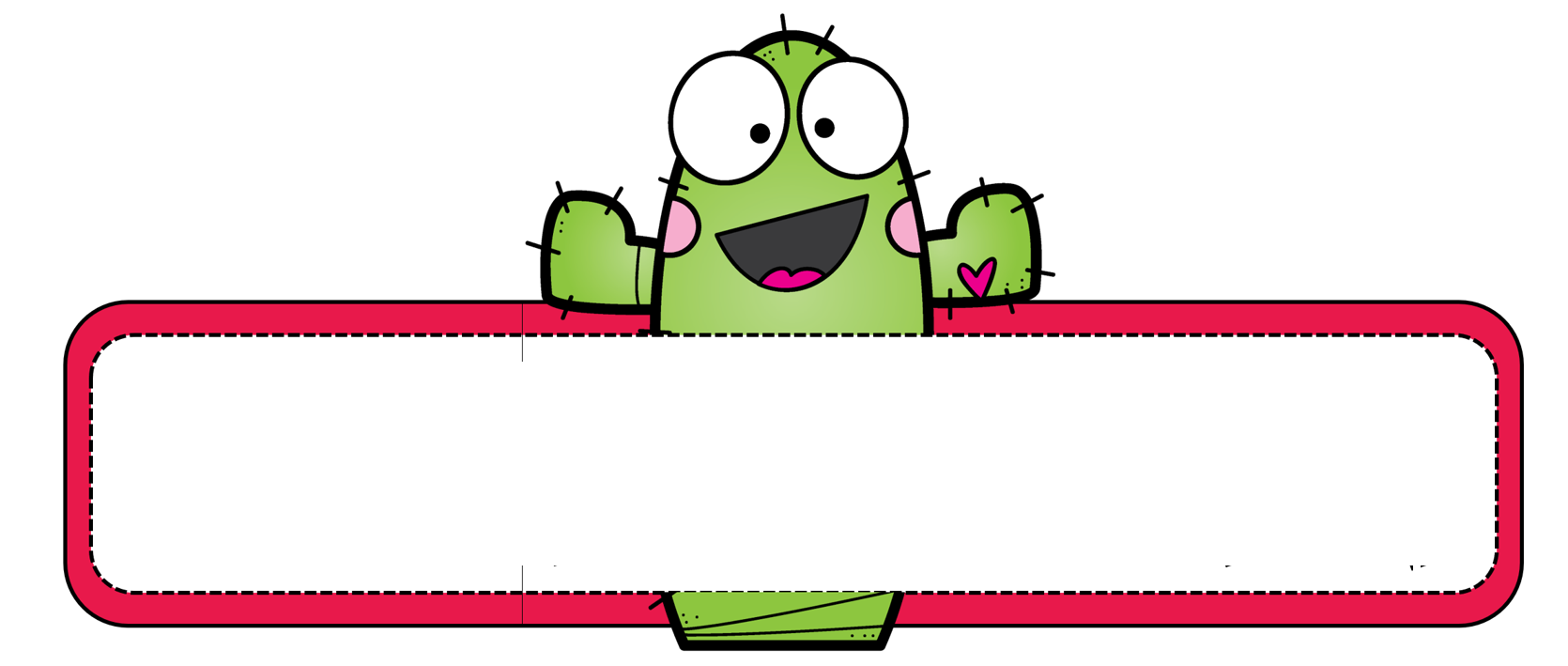 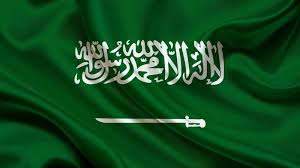 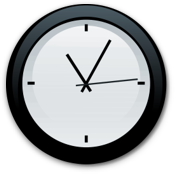 قوانين الدرس
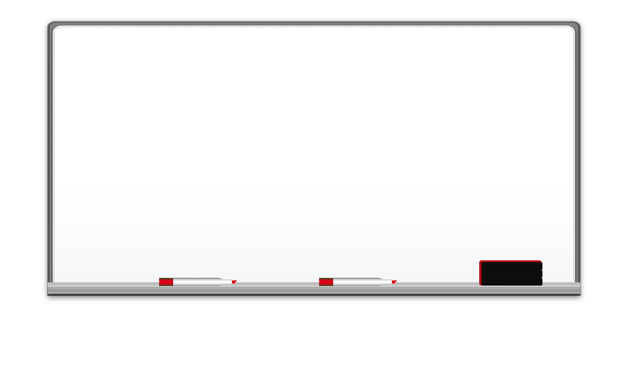 قوانين التعلم عن بعد
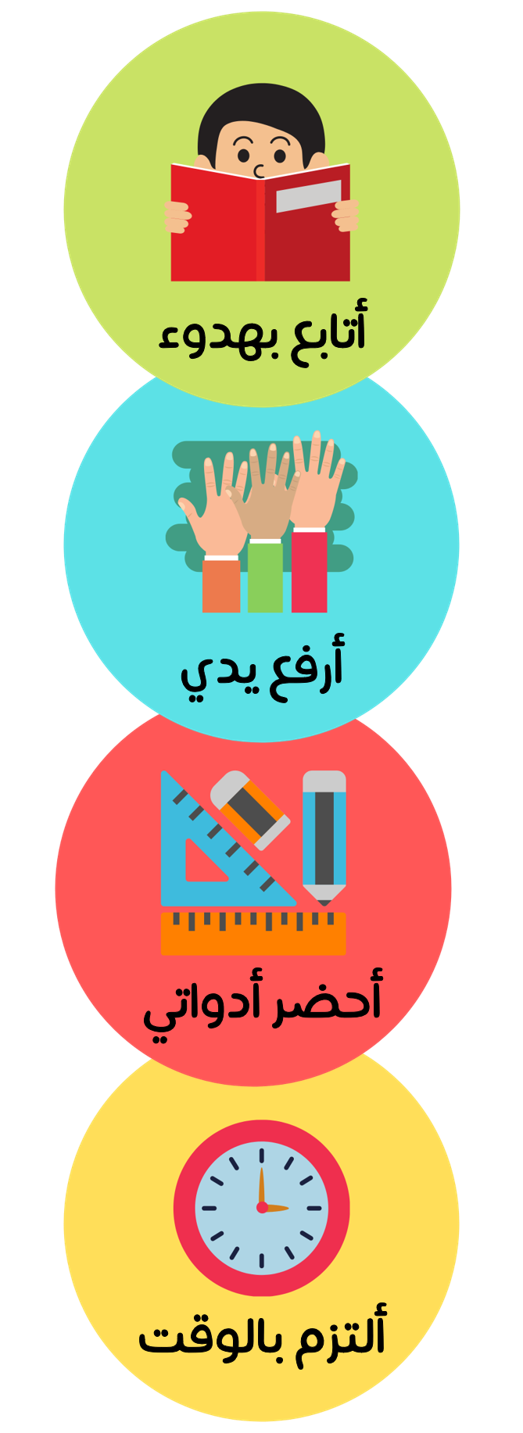 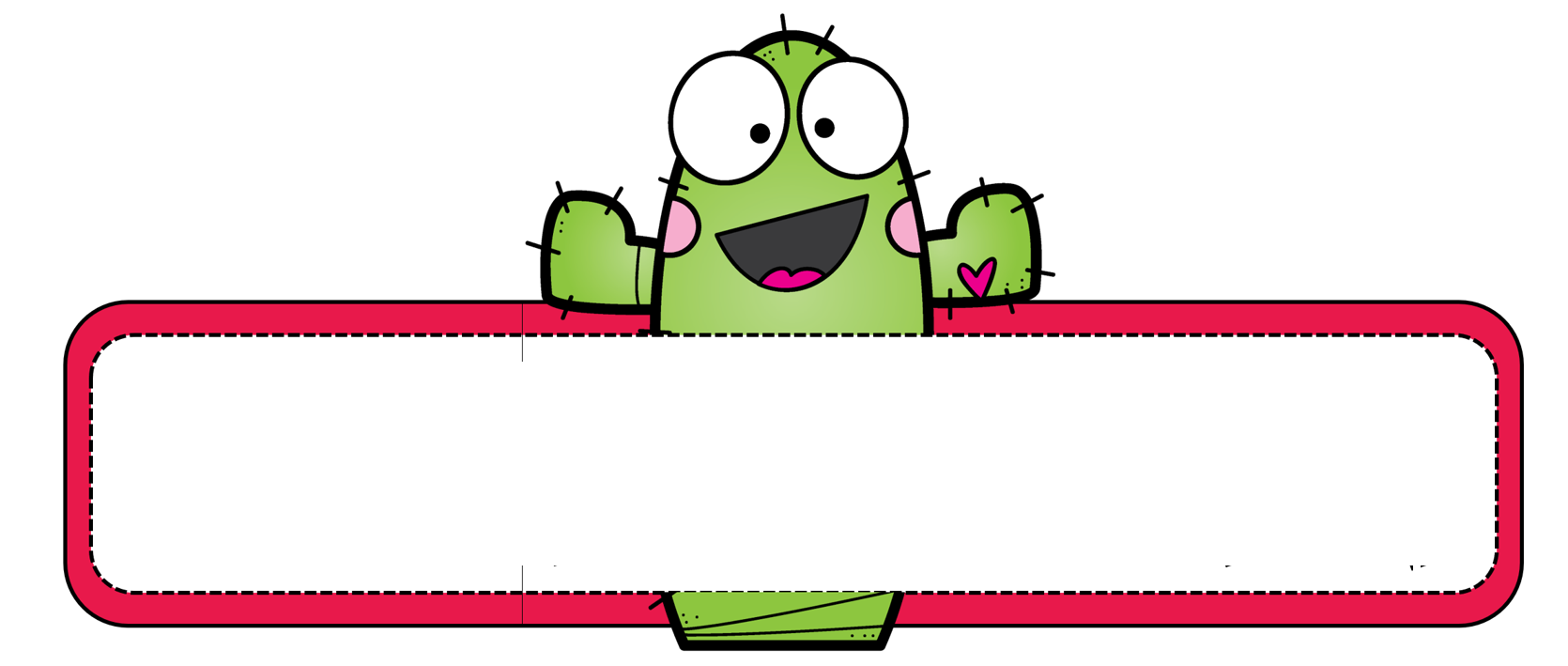 لوحة التعزيز
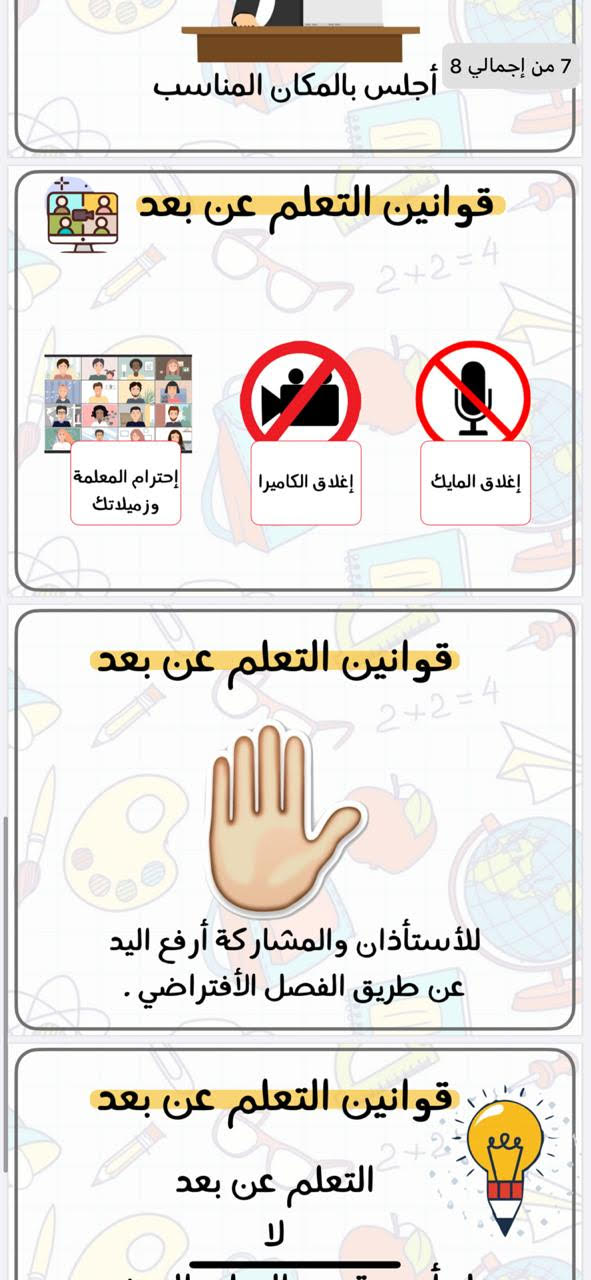 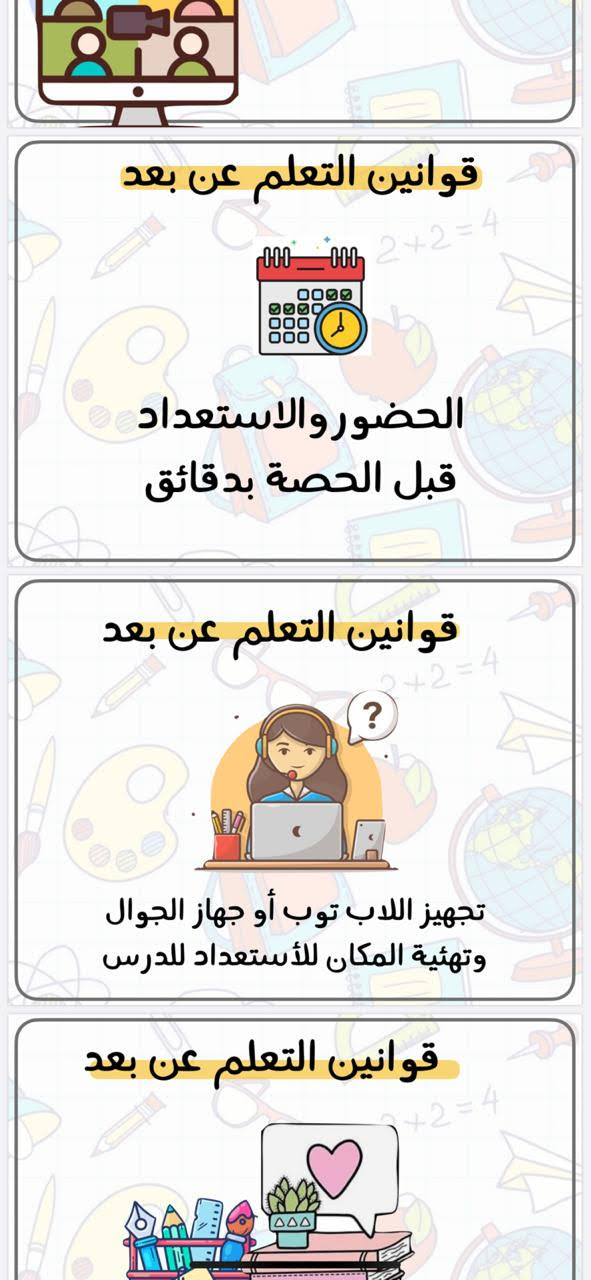 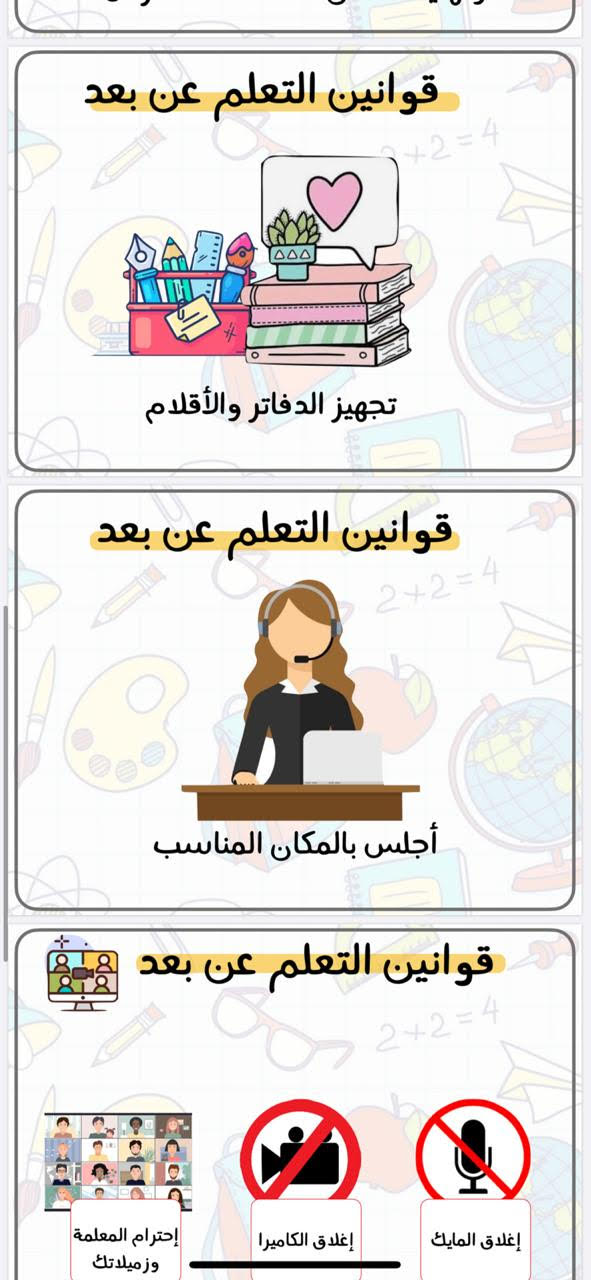 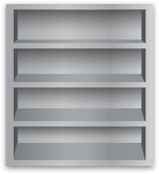 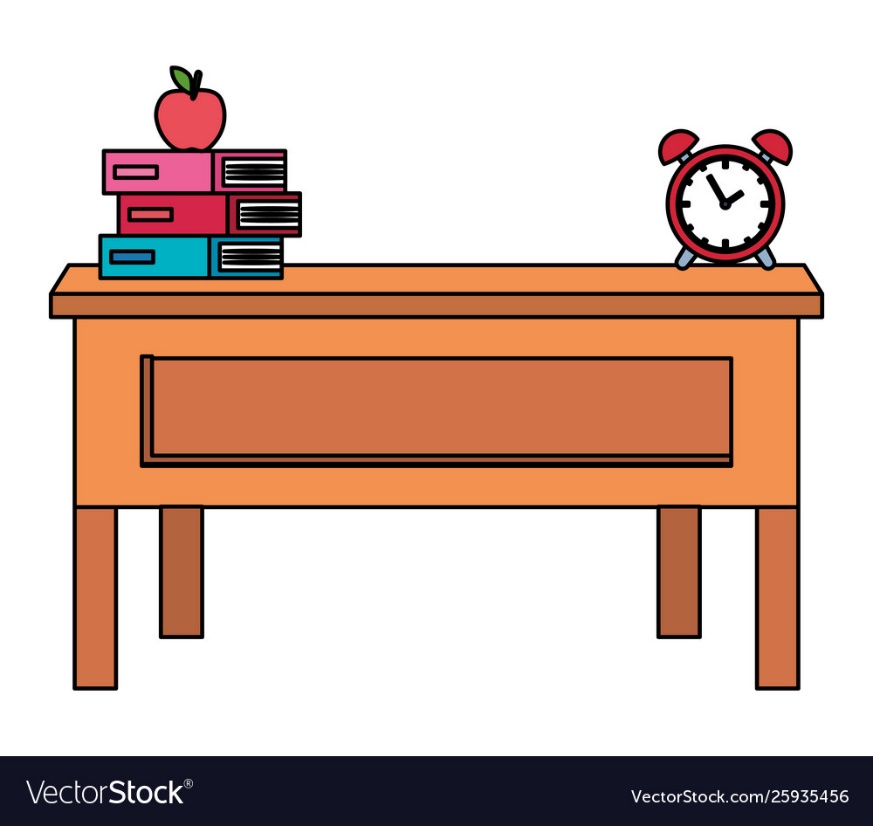 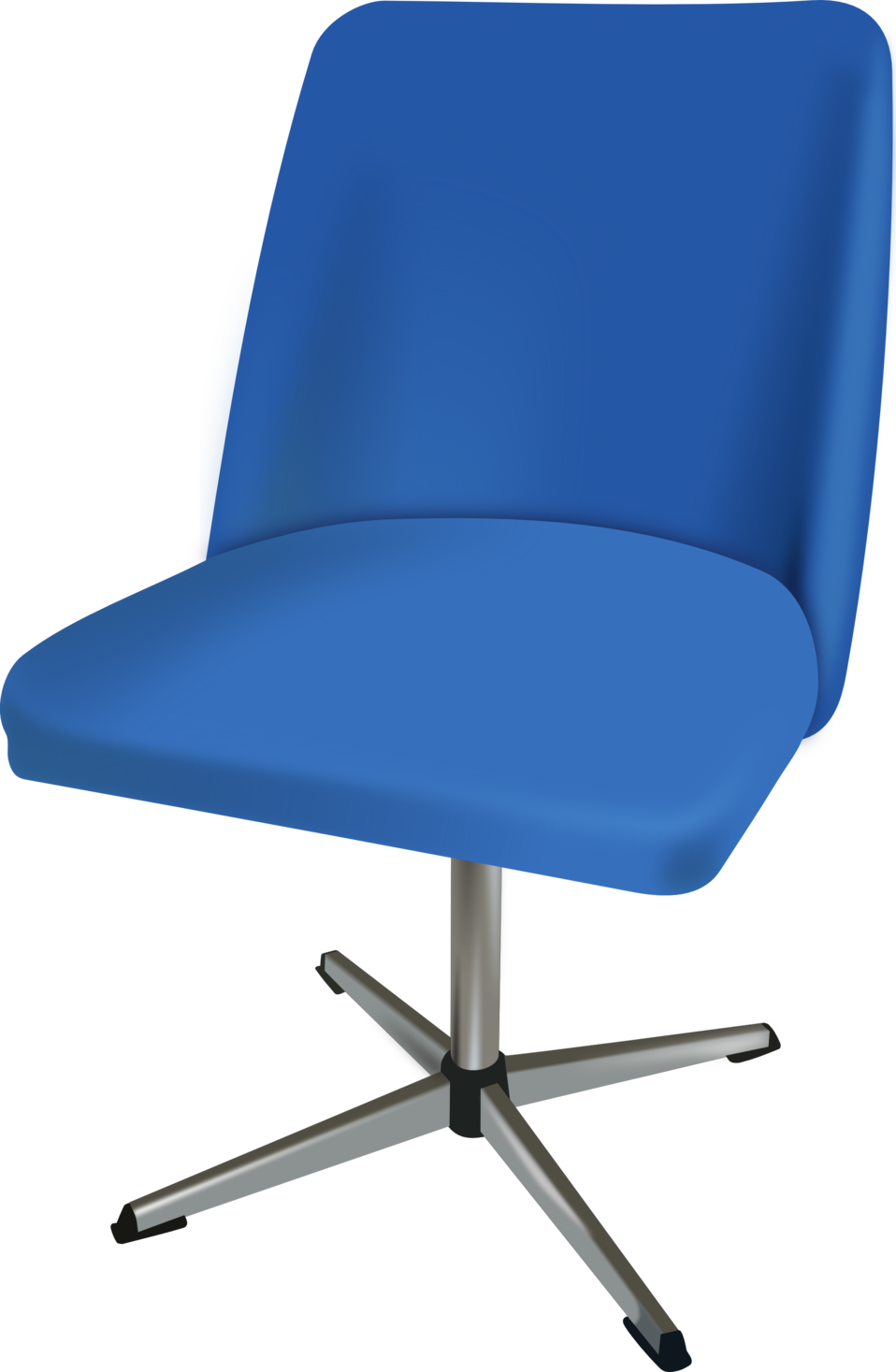 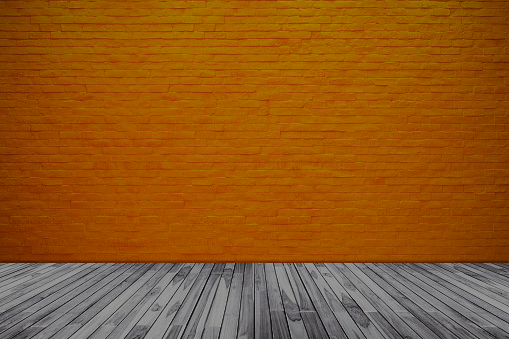 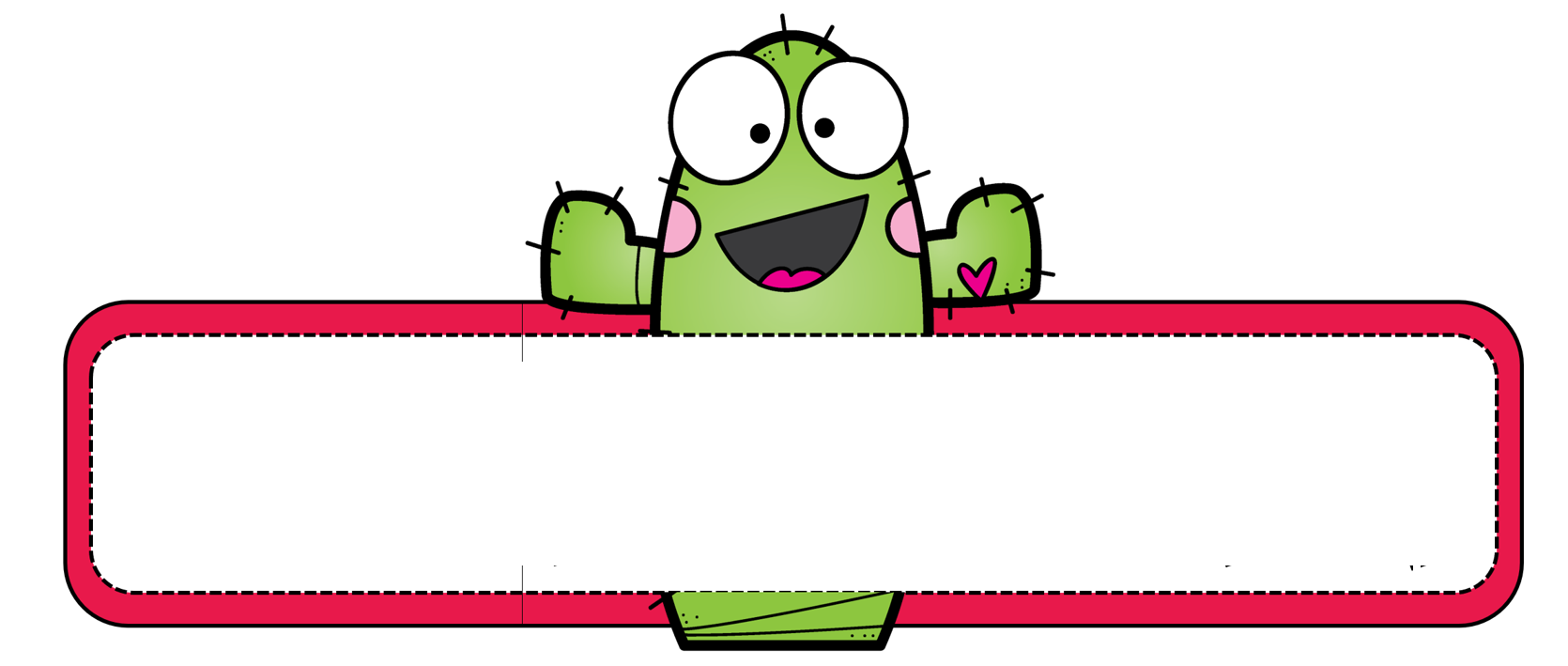 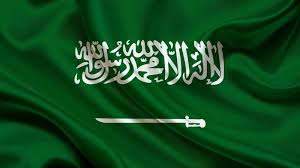 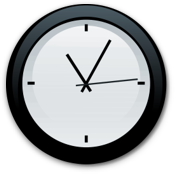 قوانين الدرس
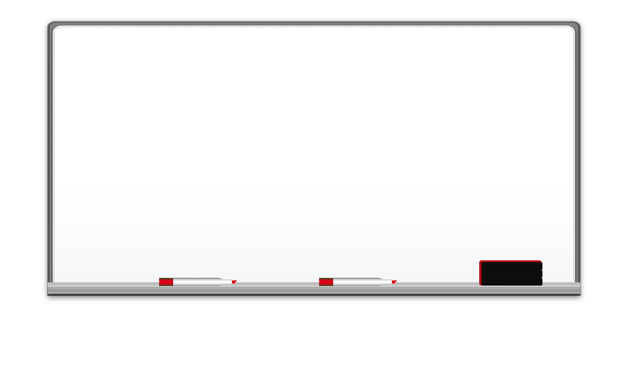 مراجعة الدرس السابق باستخدام البلونات الملونة
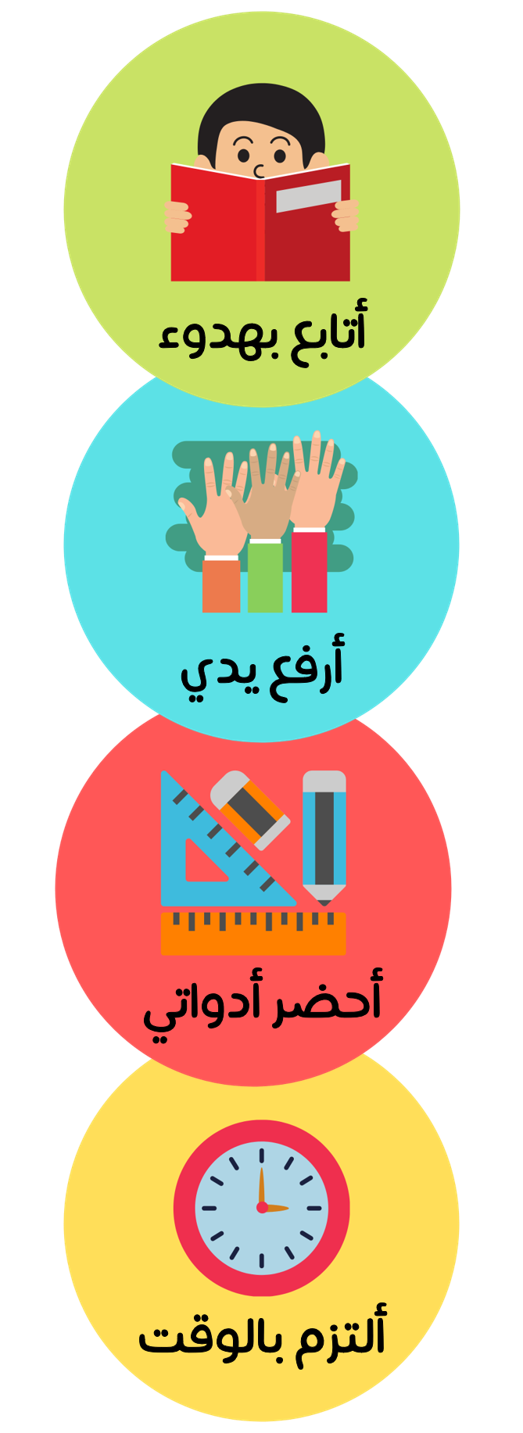 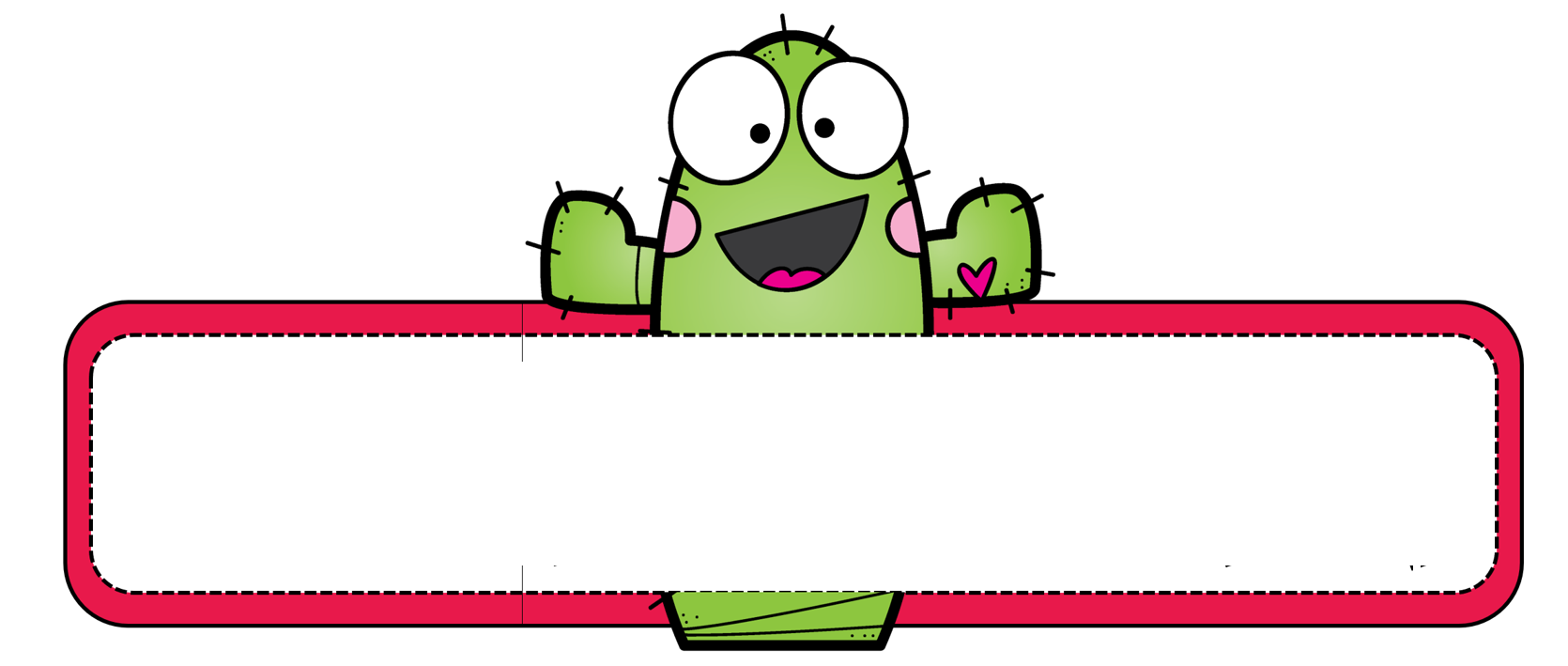 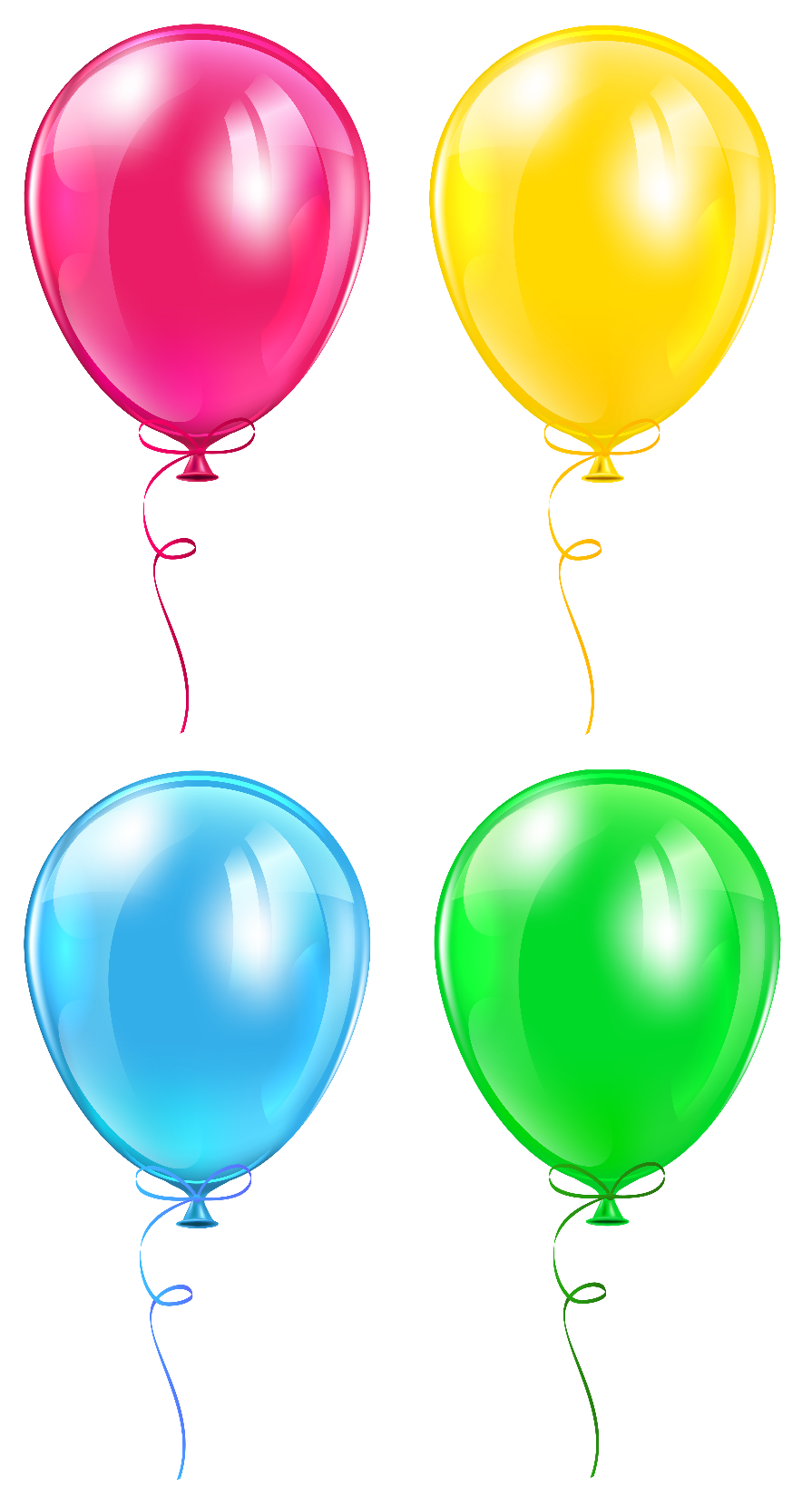 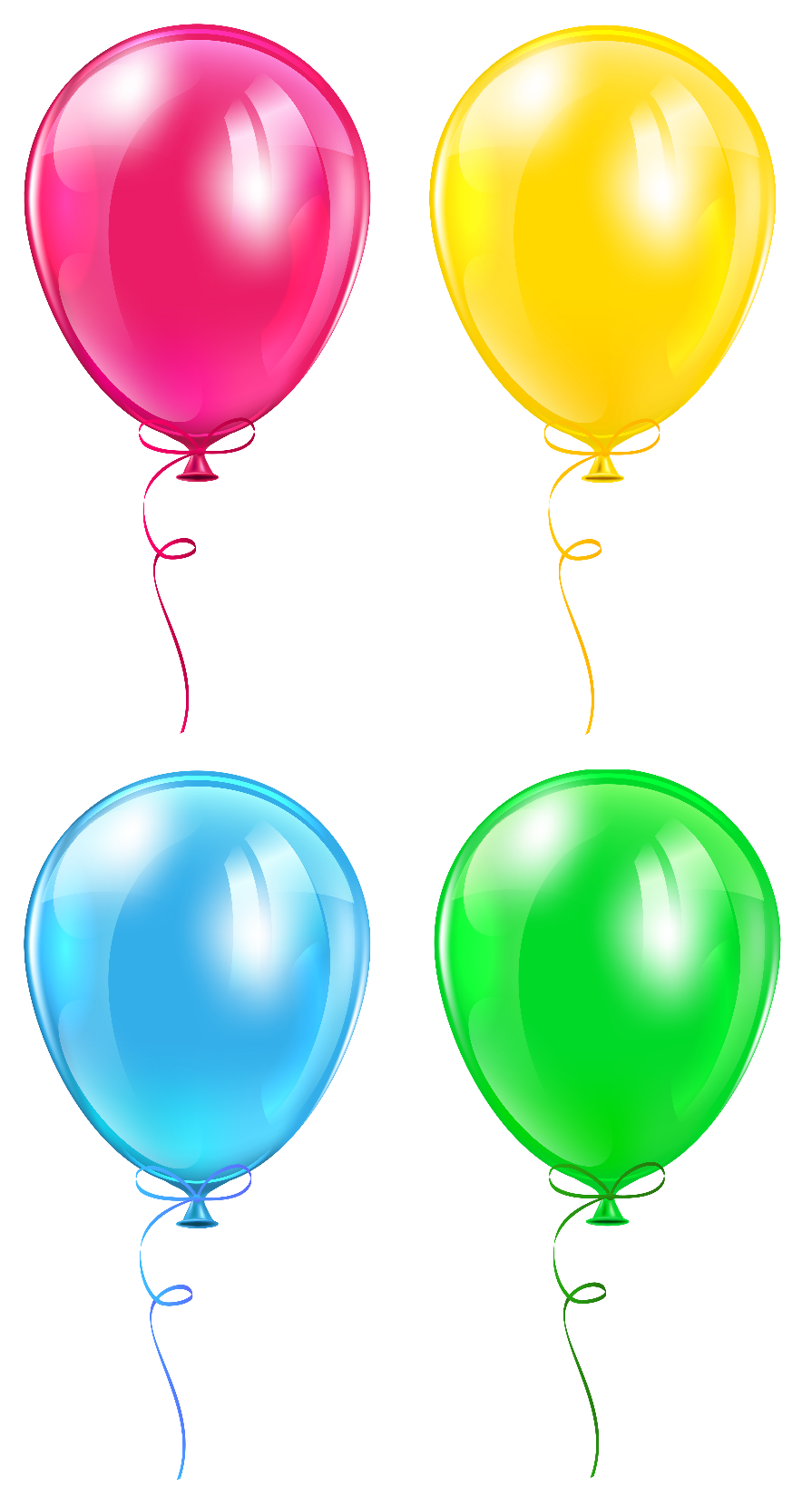 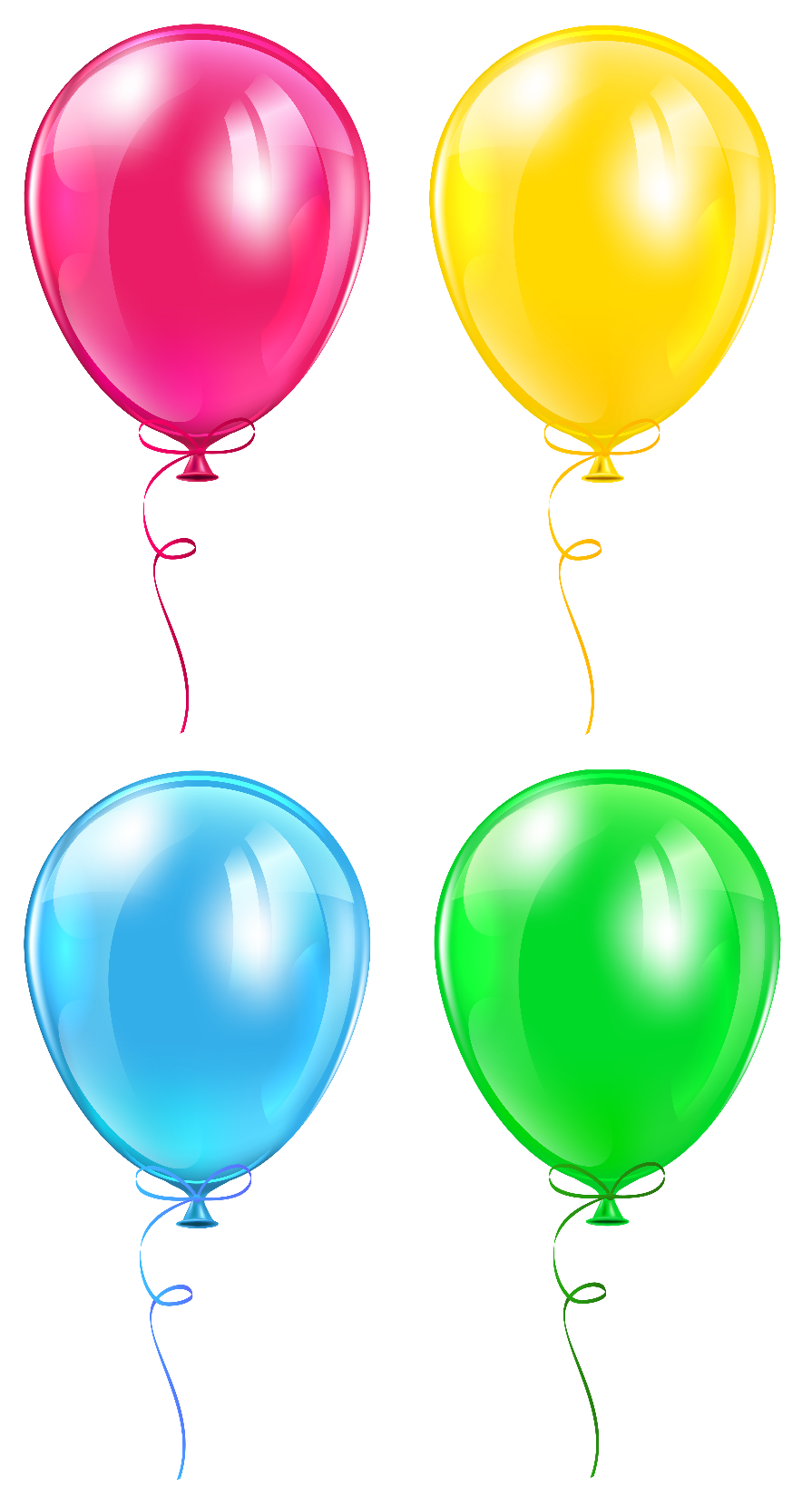 لوحة التعزيز
ماهو موضوع درسنا السابق؟
لماذا يجب عدم الارساف بشراء الملابس؟
كيف أتصرف بملابسي التي لا أحتاجها؟
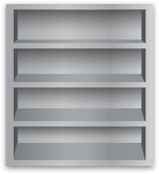 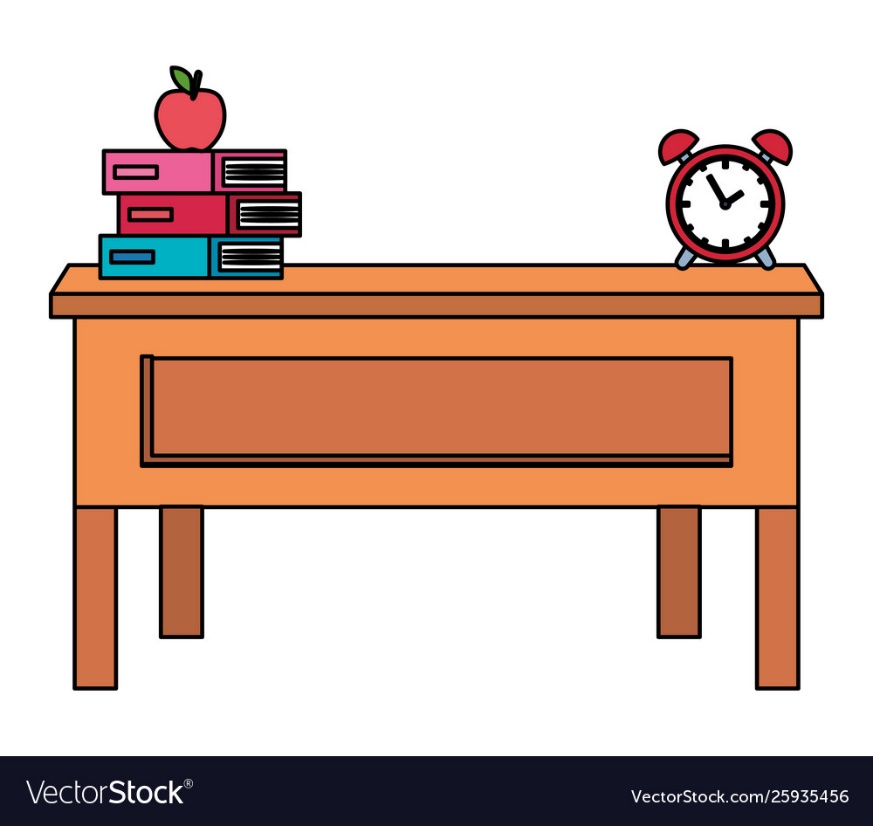 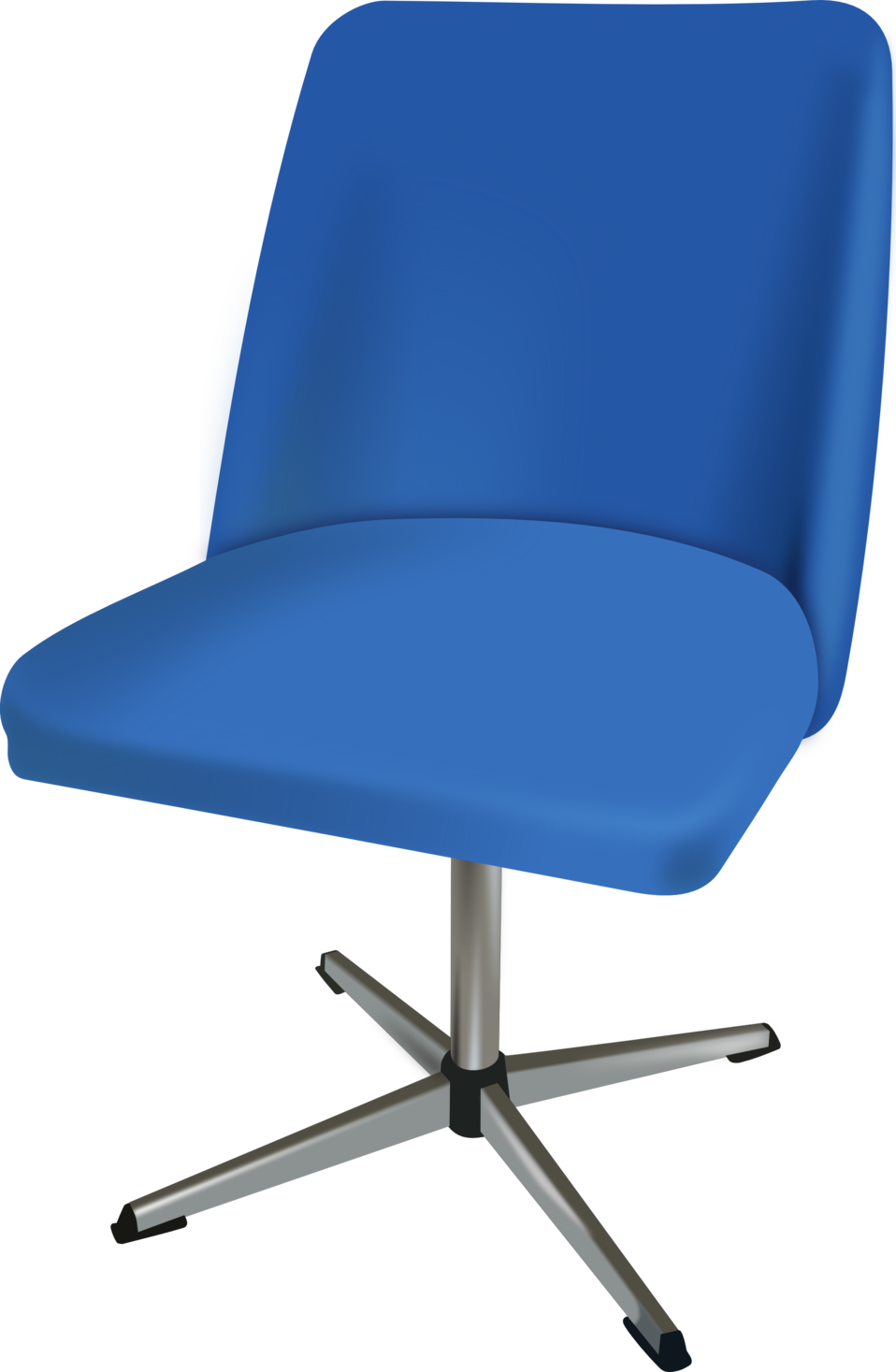 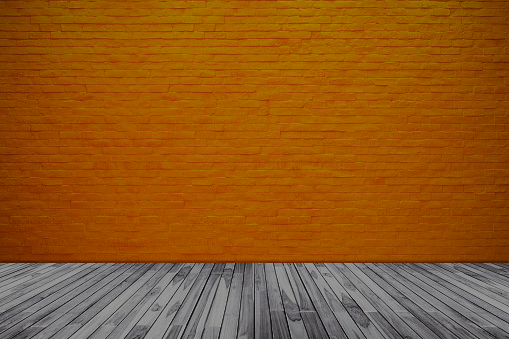 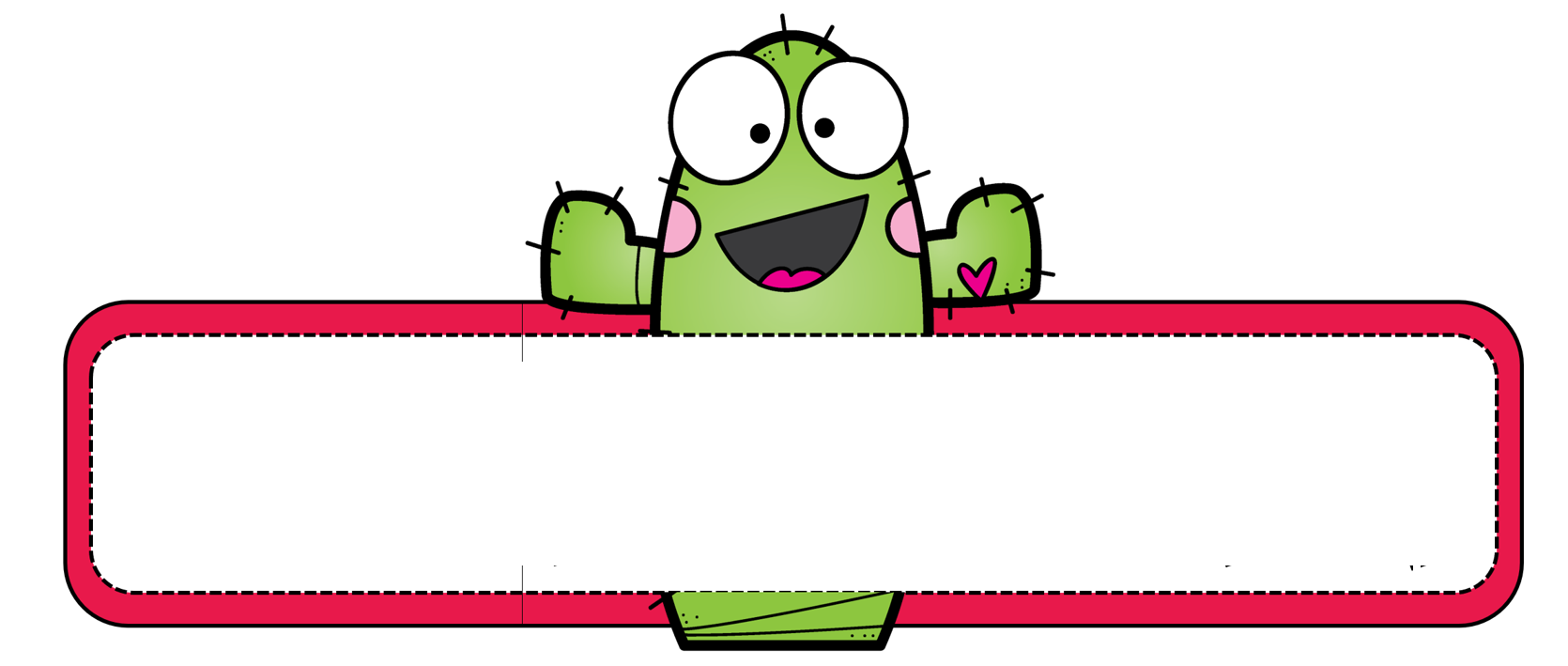 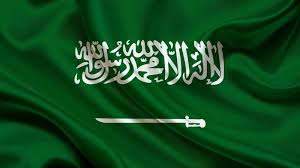 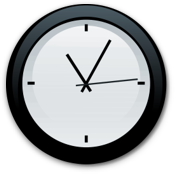 قوانين الدرس
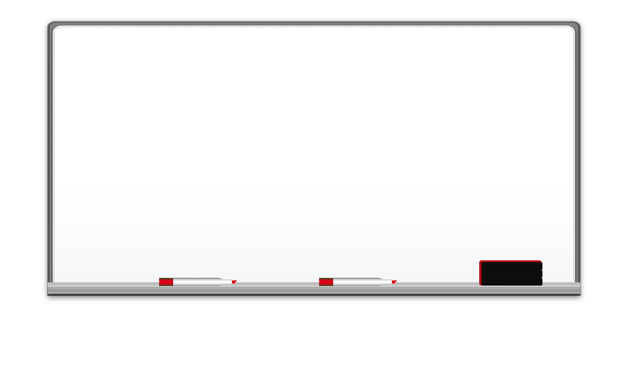 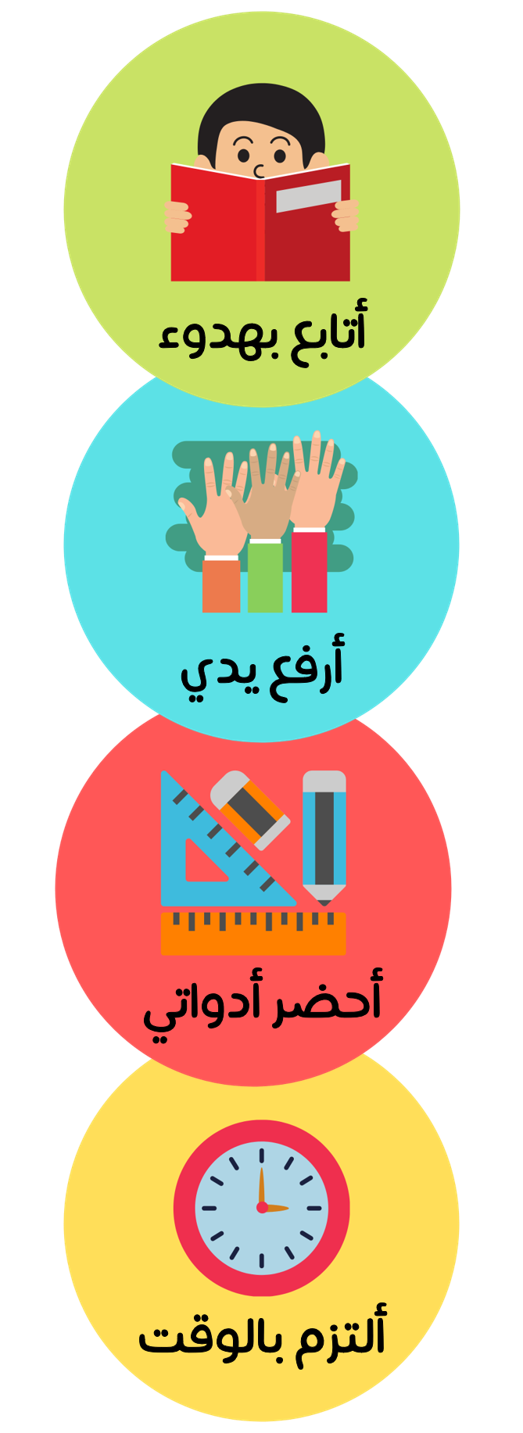 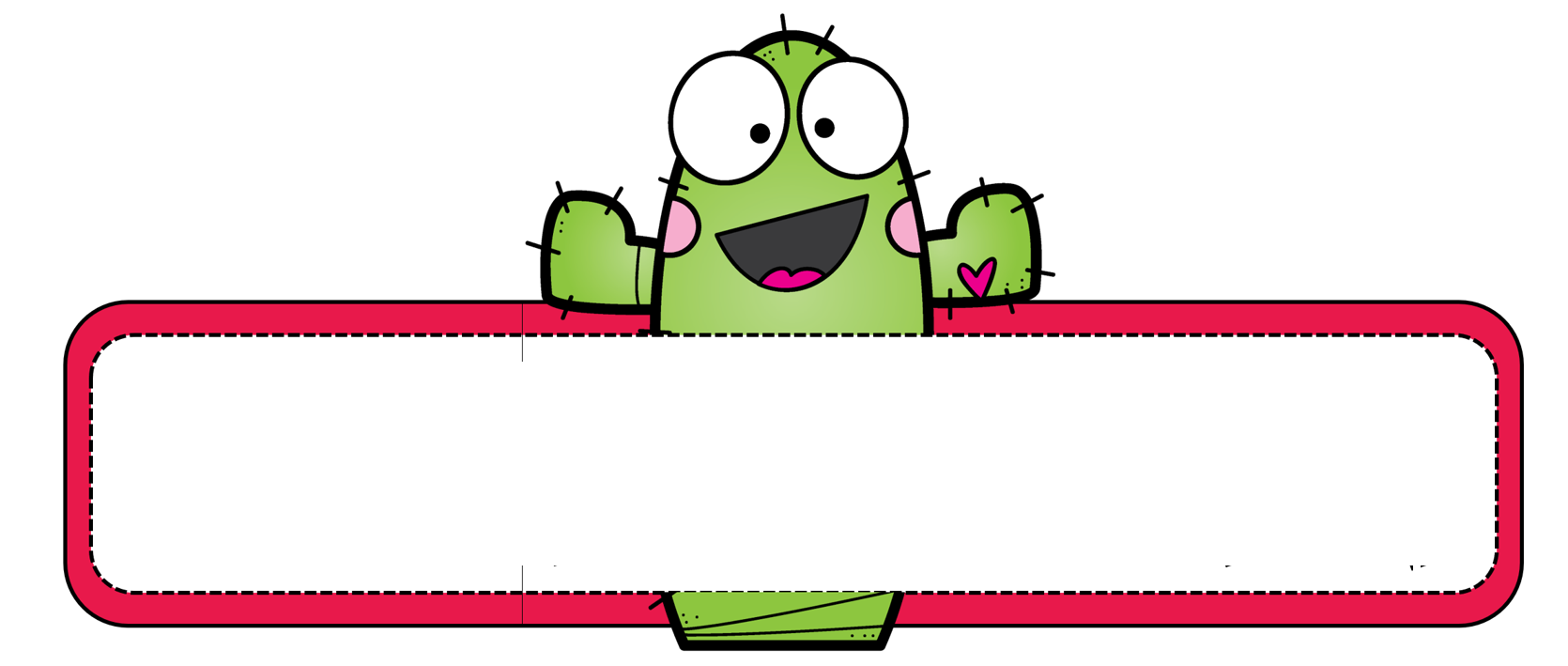 لوحة التعزيز
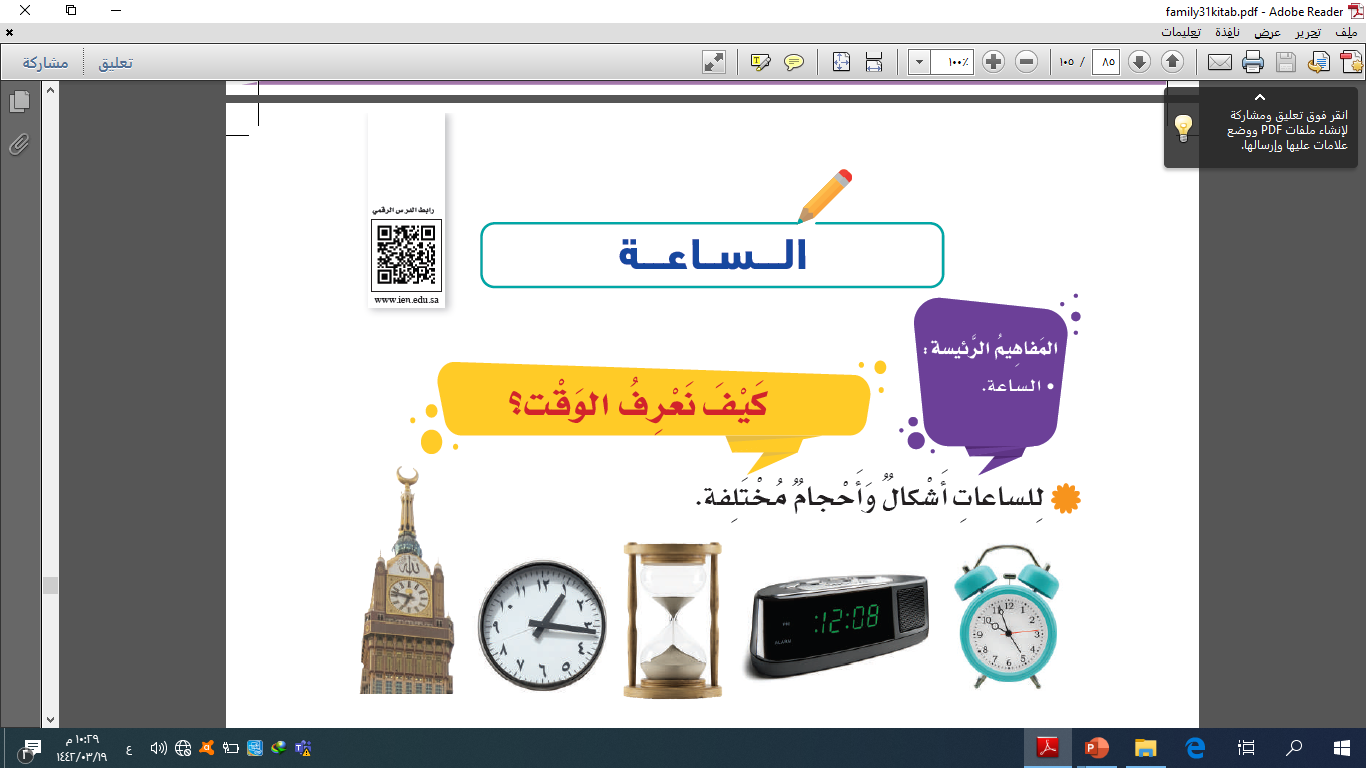 من خلال الصورة التي أمامك ماهو عنوان الدرس.
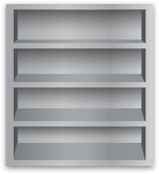 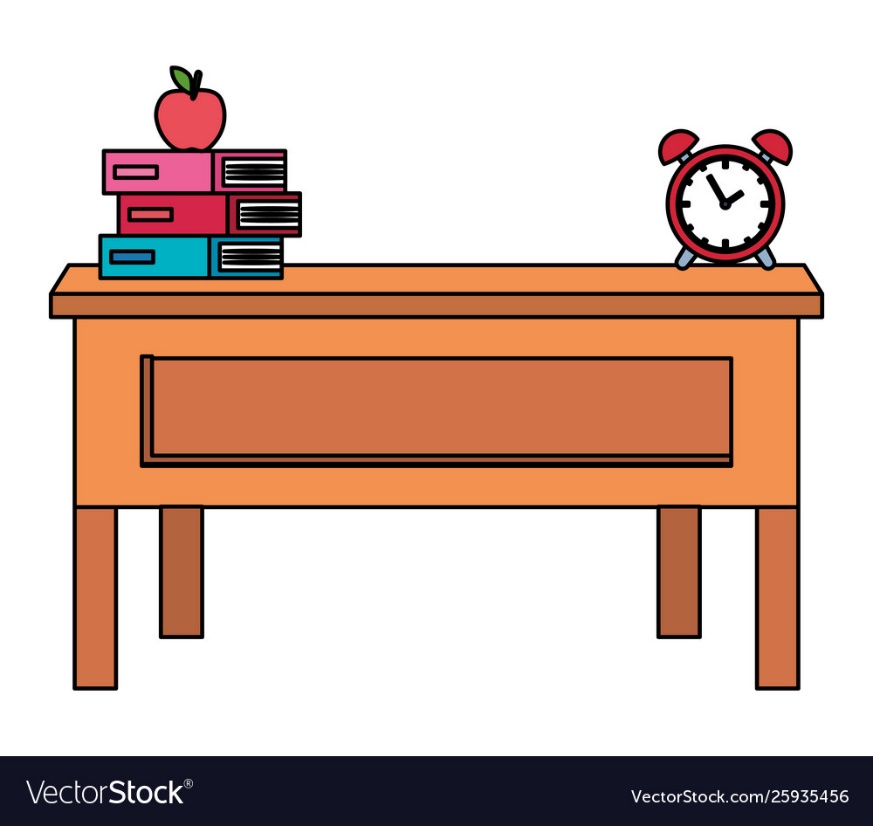 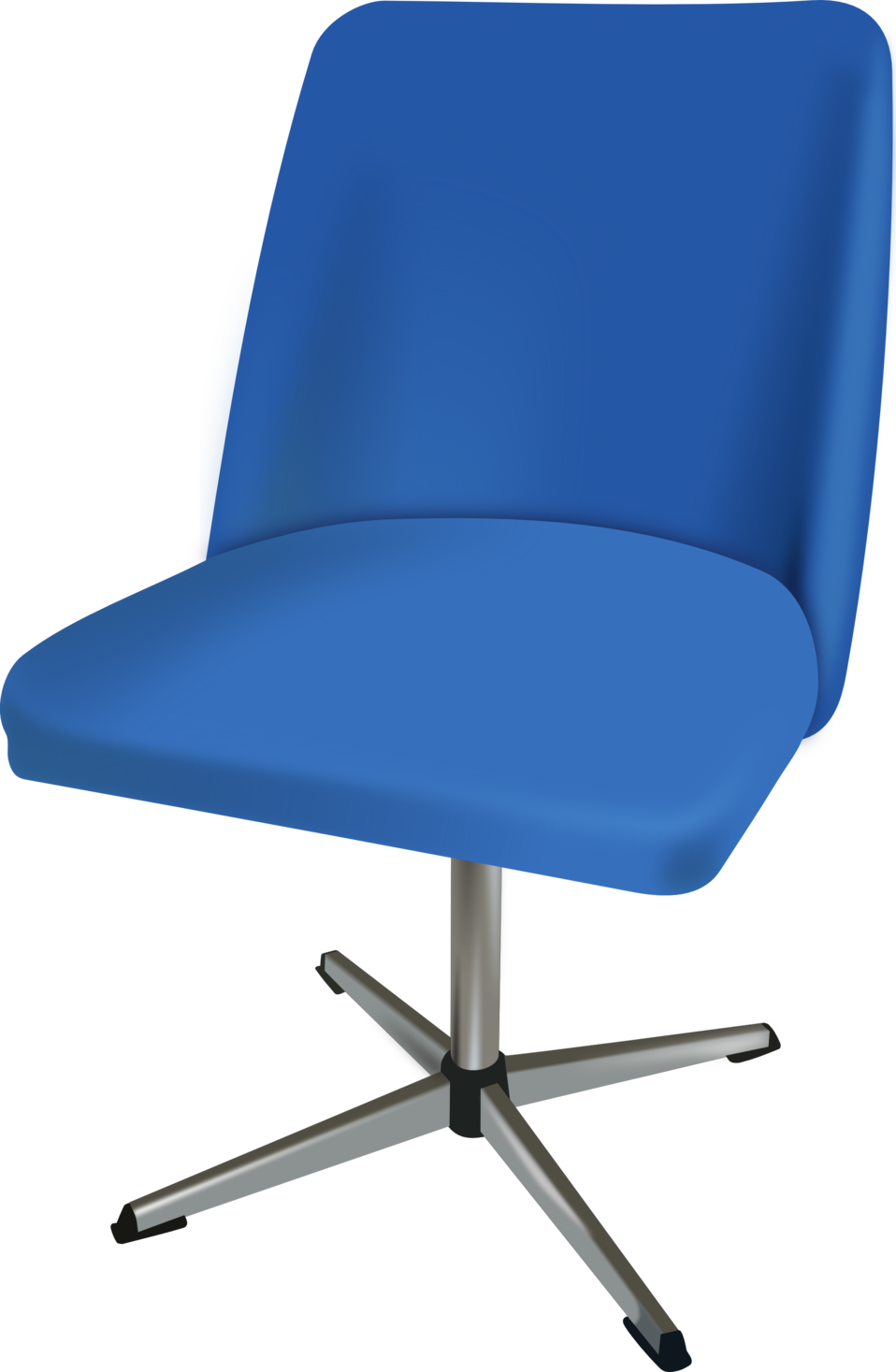 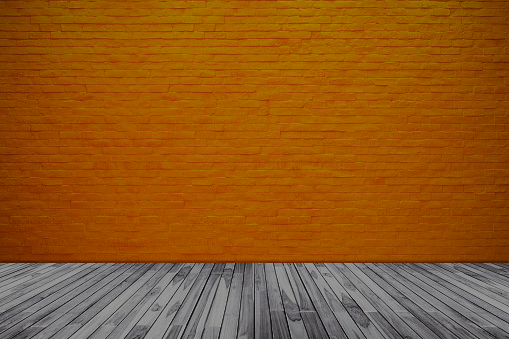 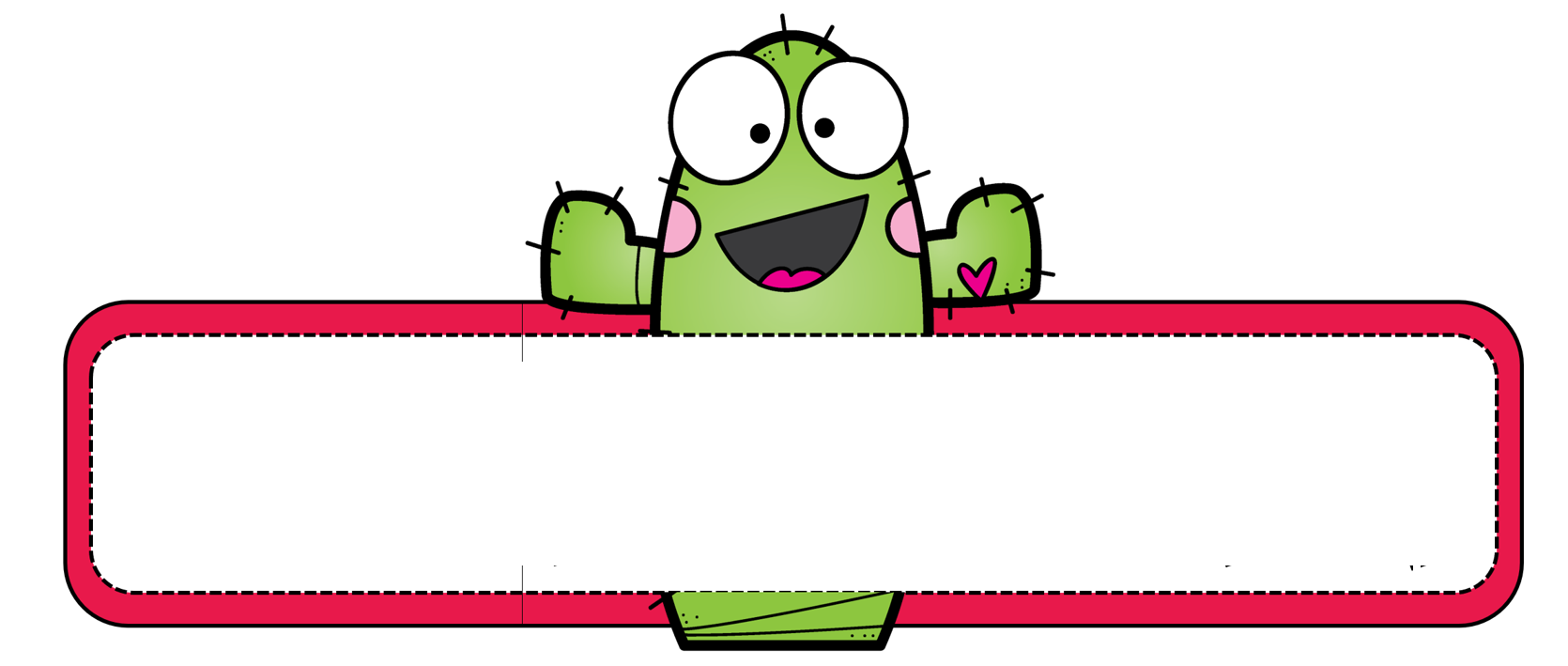 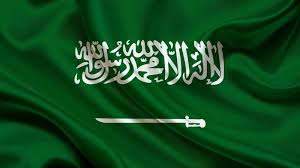 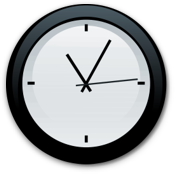 قوانين الدرس
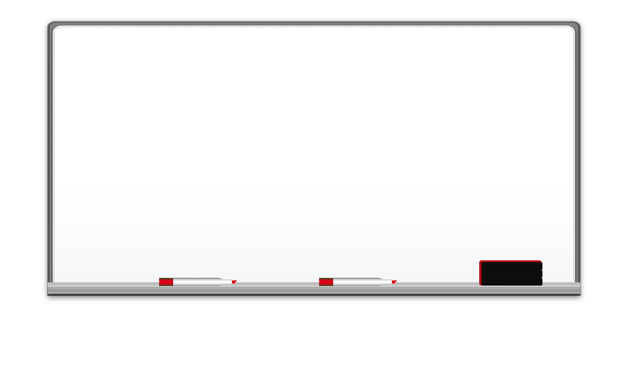 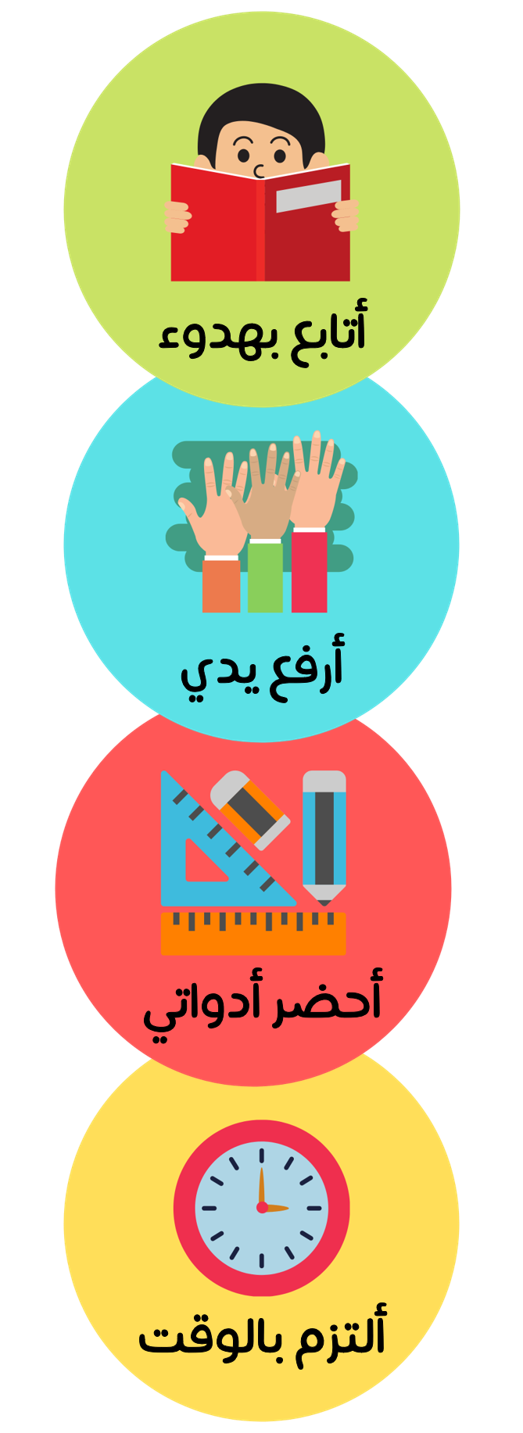 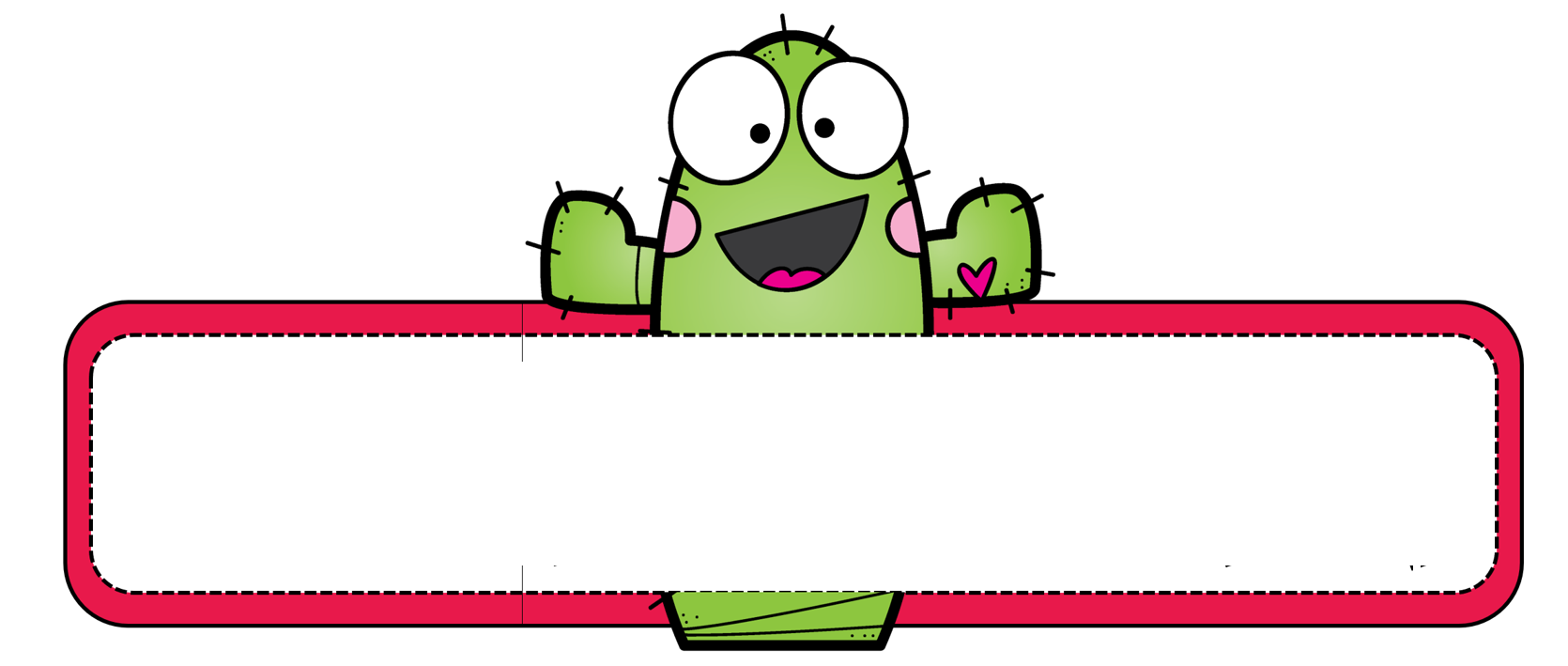 لوحة التعزيز
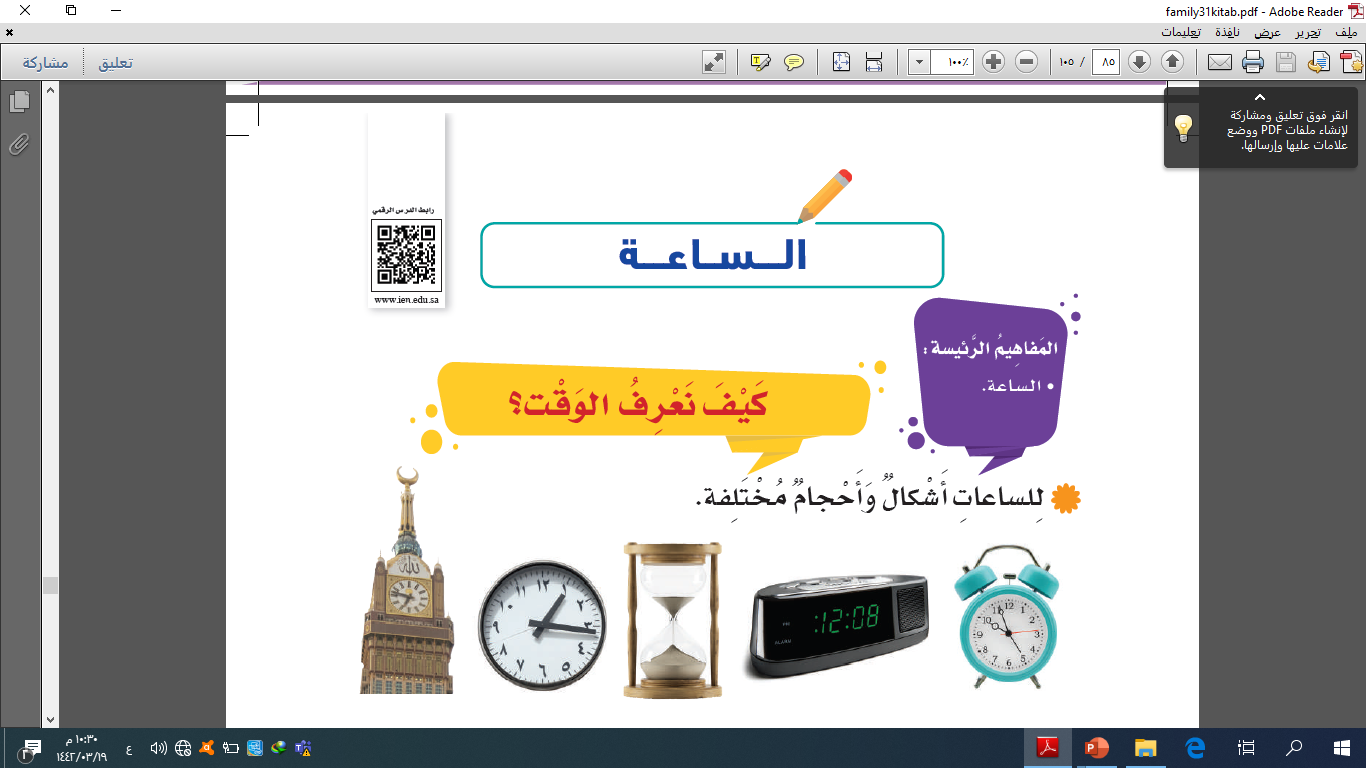 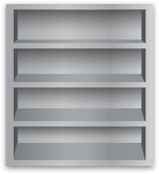 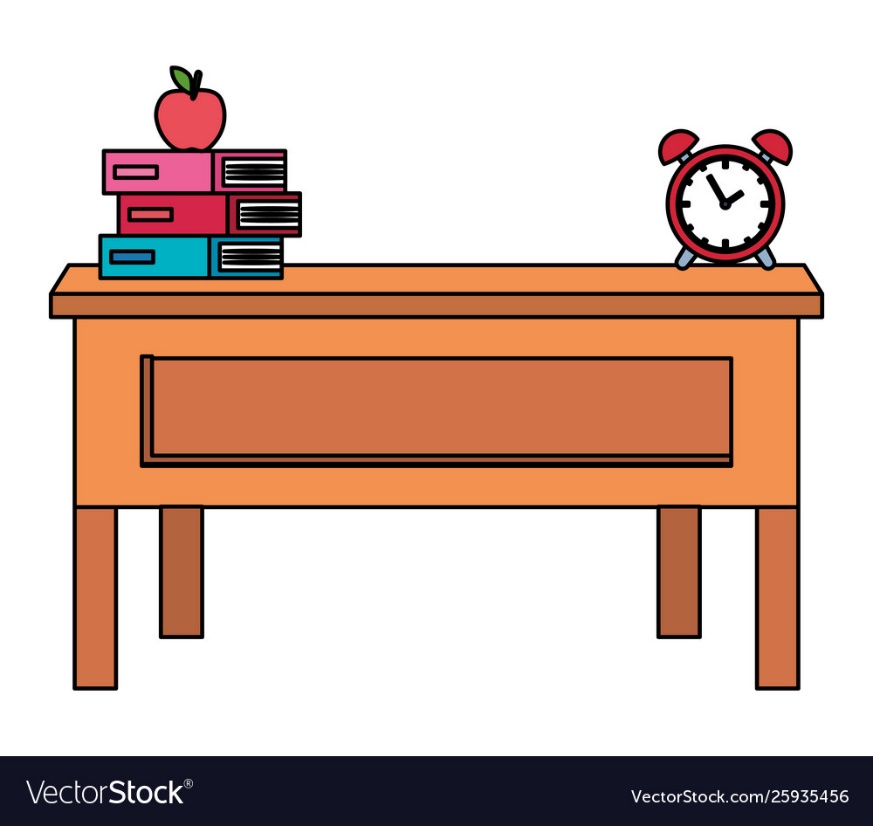 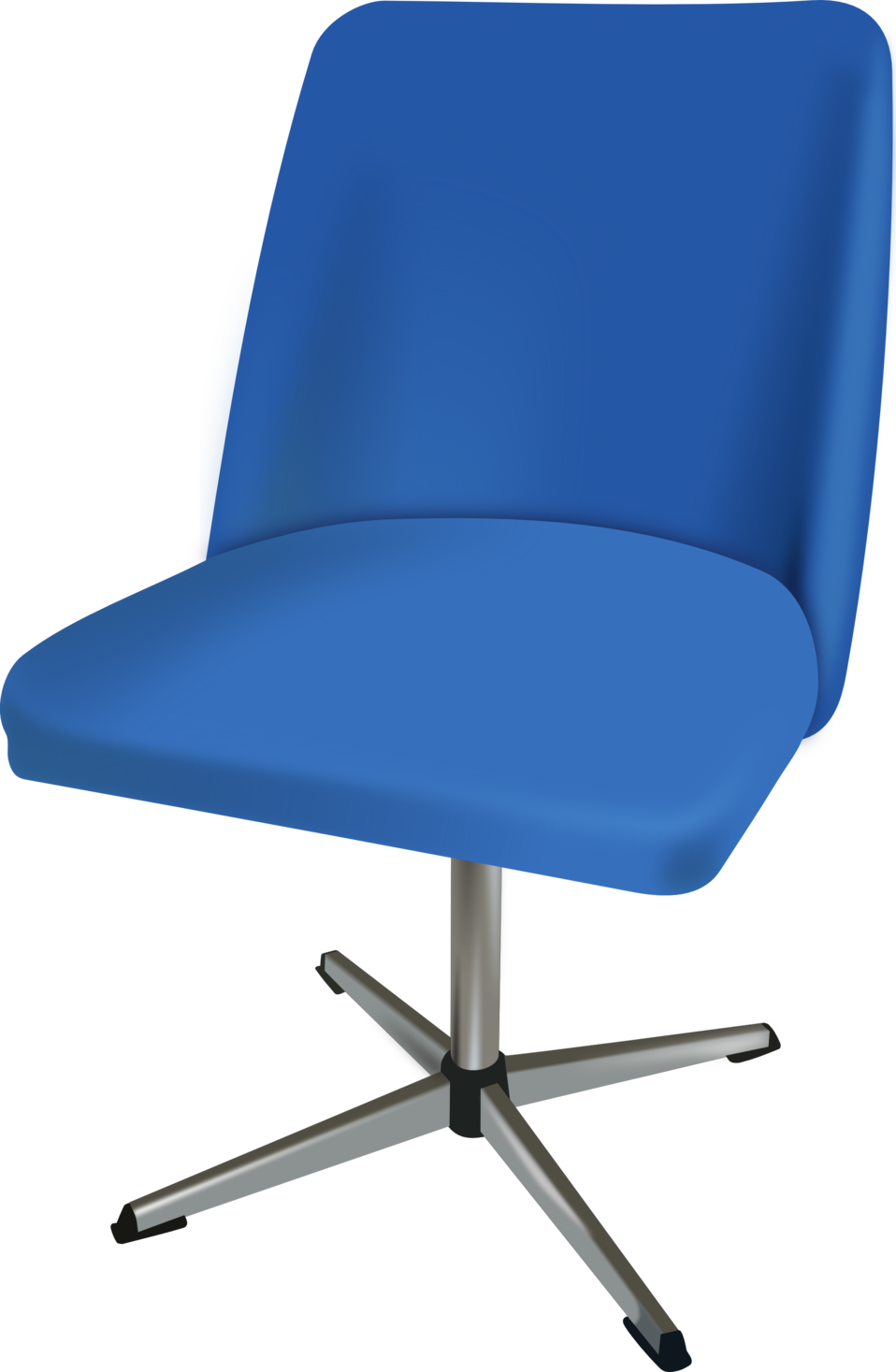 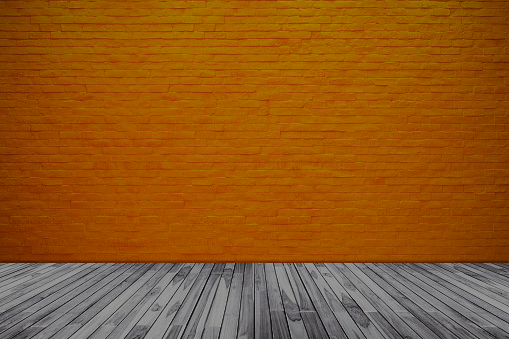 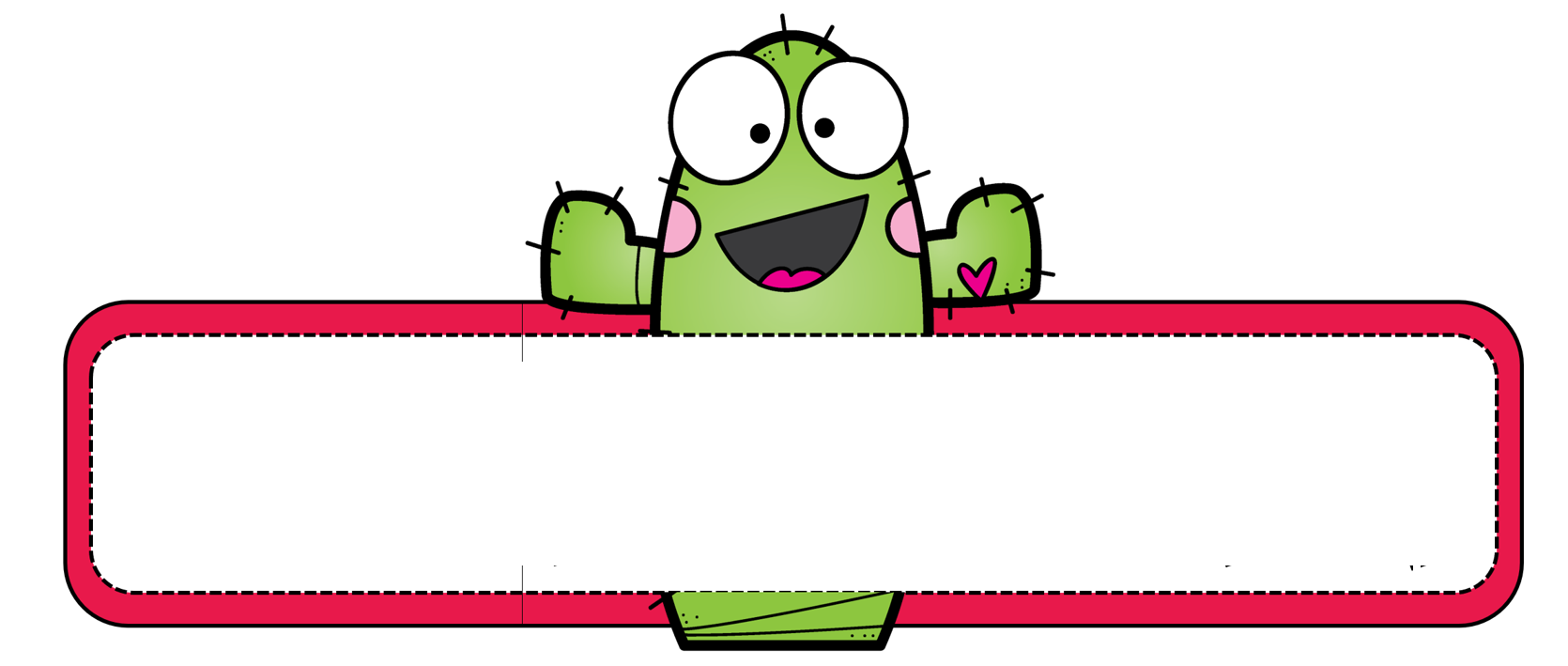 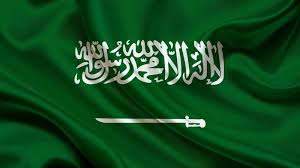 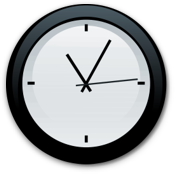 قوانين الدرس
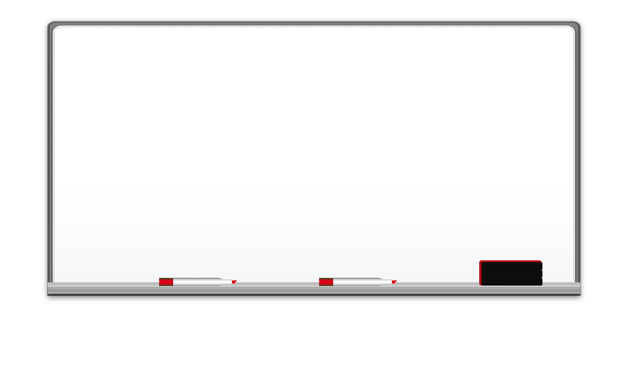 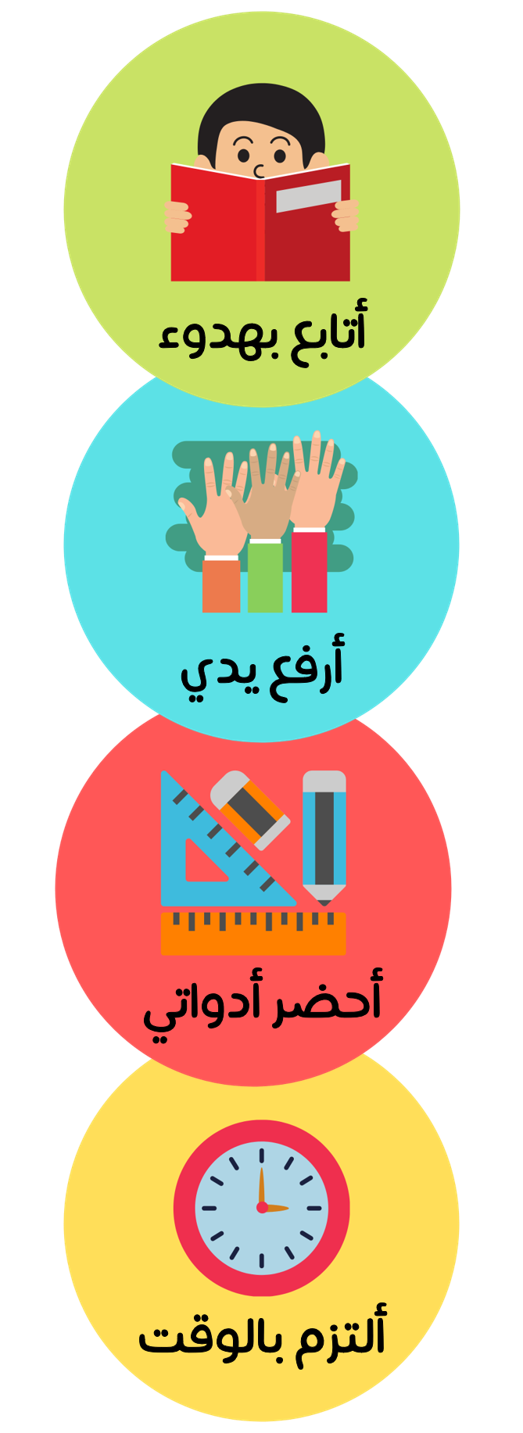 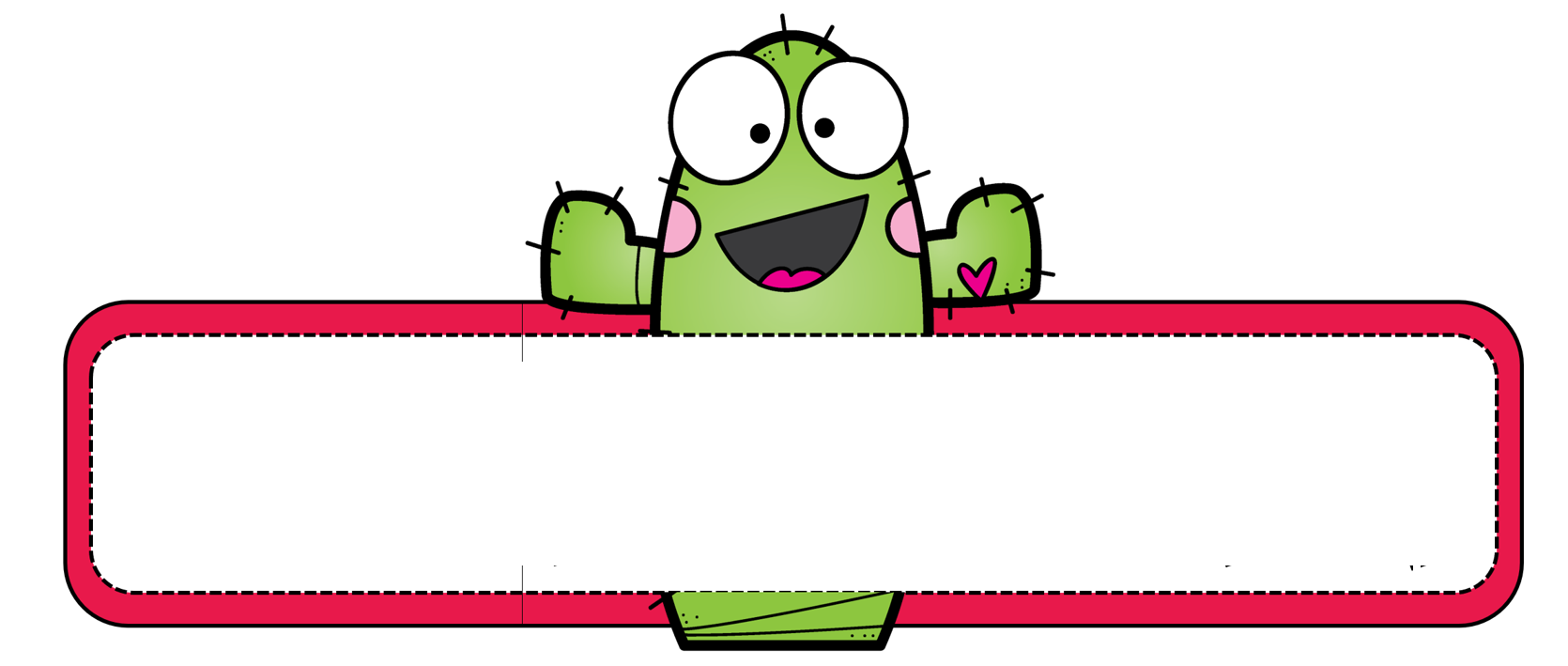 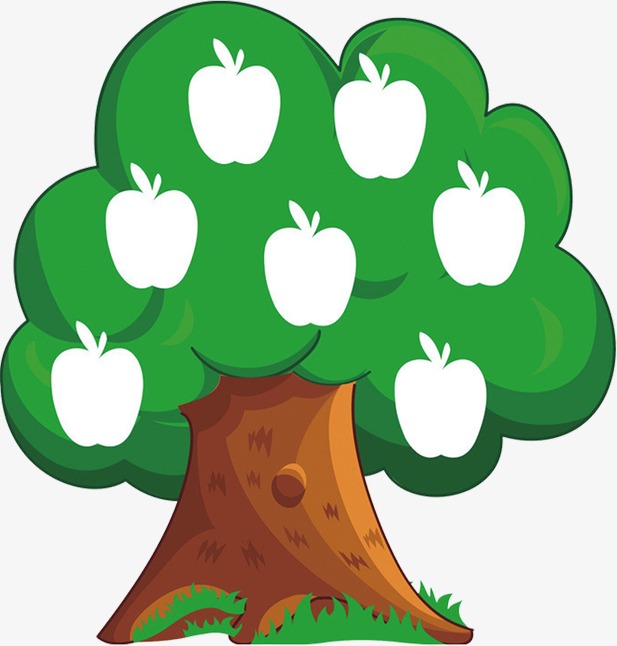 لوحة التعزيز
على شجرة الذاكرة دوني كل
 ما في ذاكرتك من معلومات.
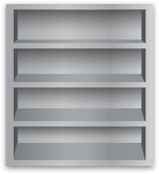 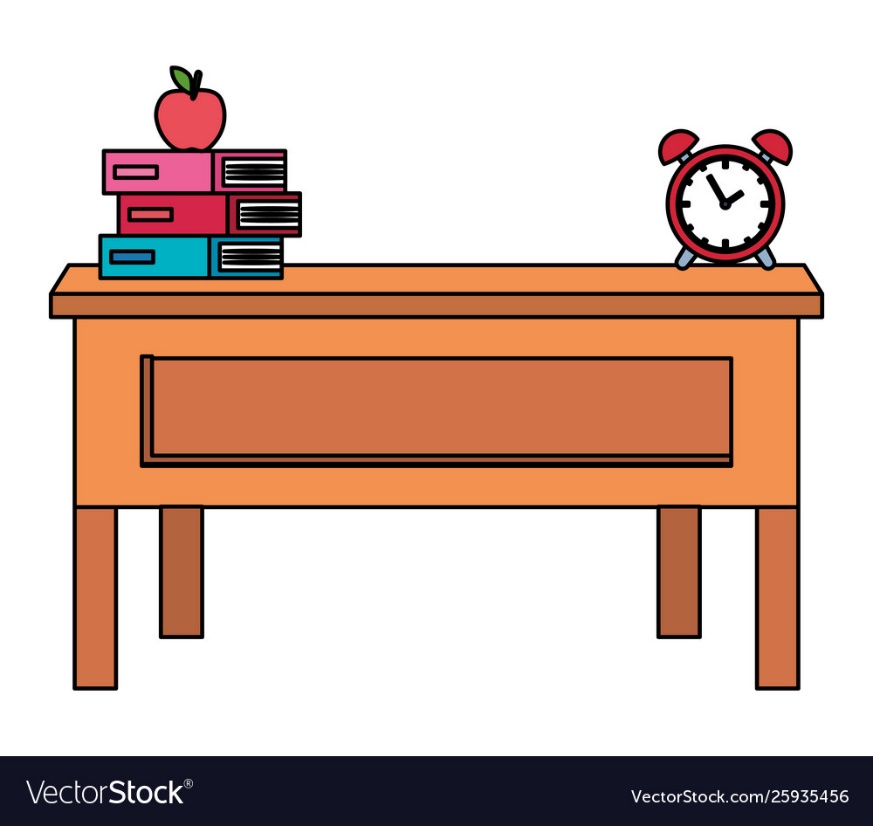 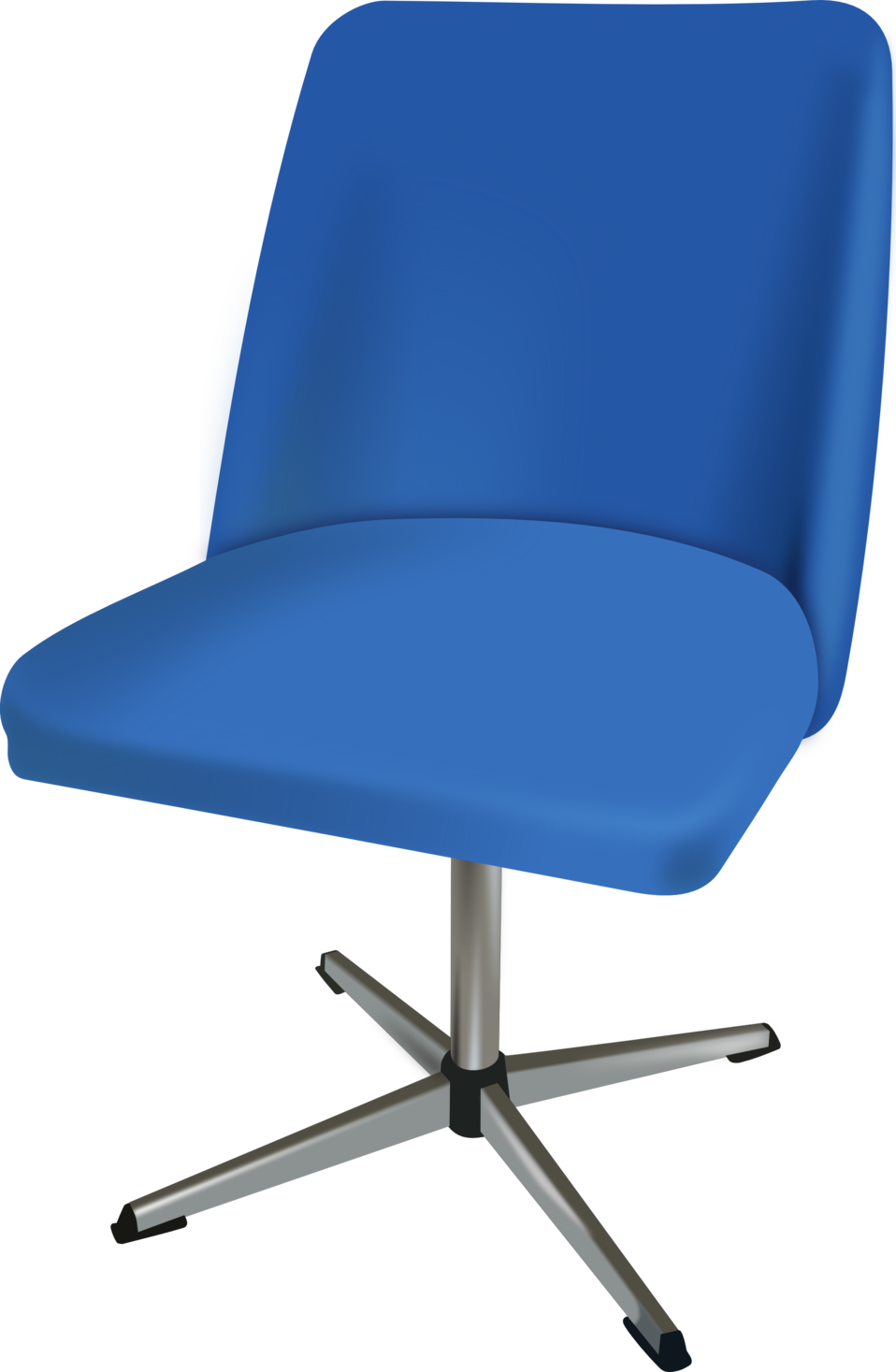 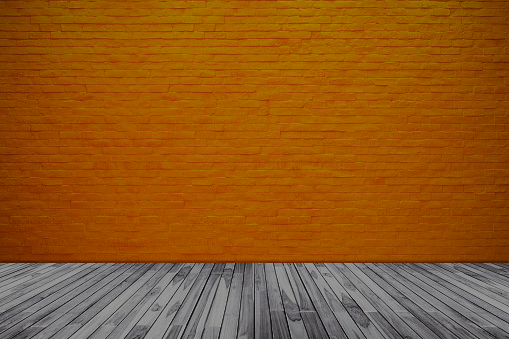 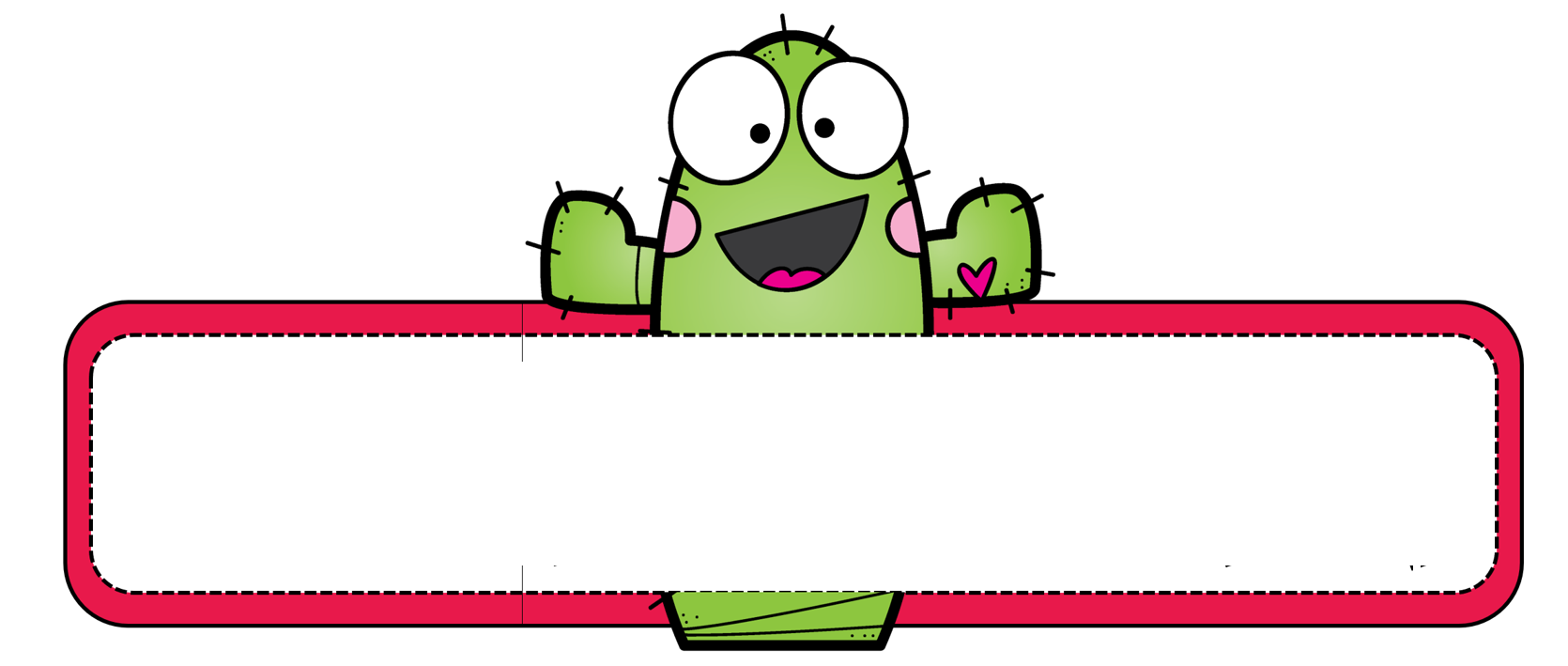 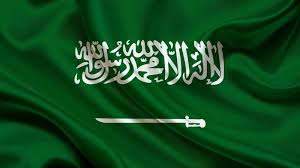 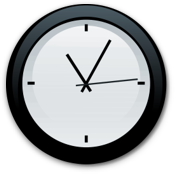 قوانين الدرس
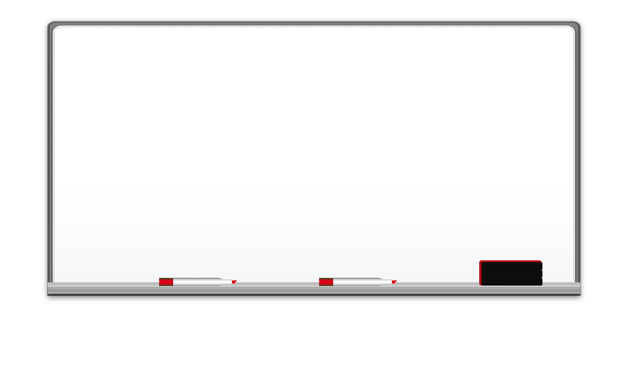 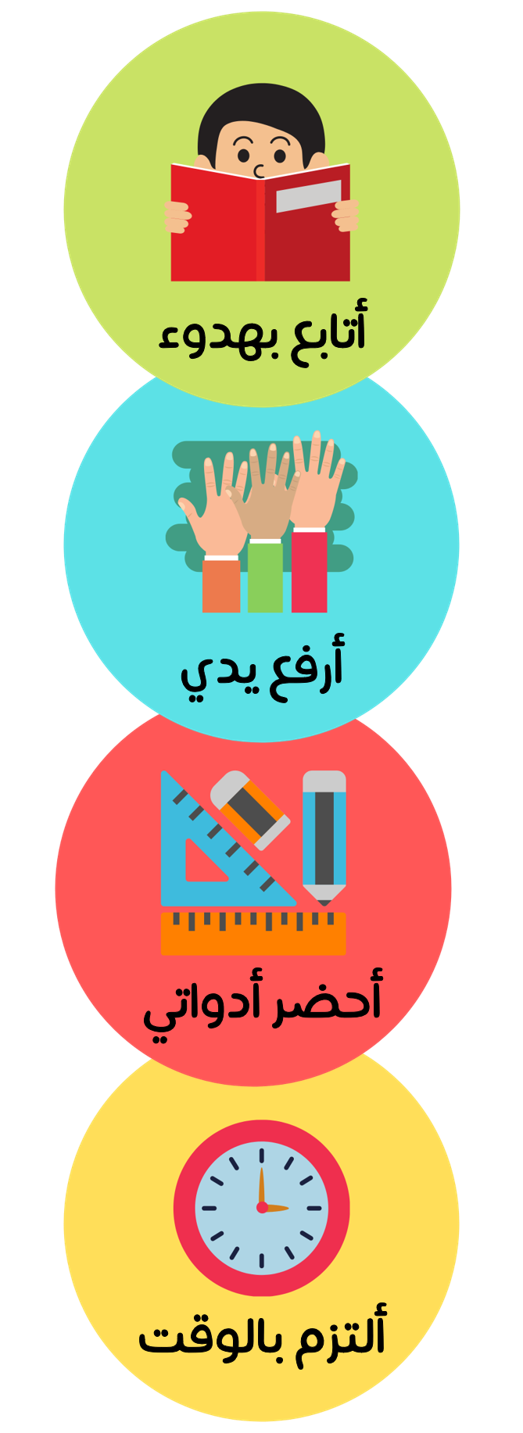 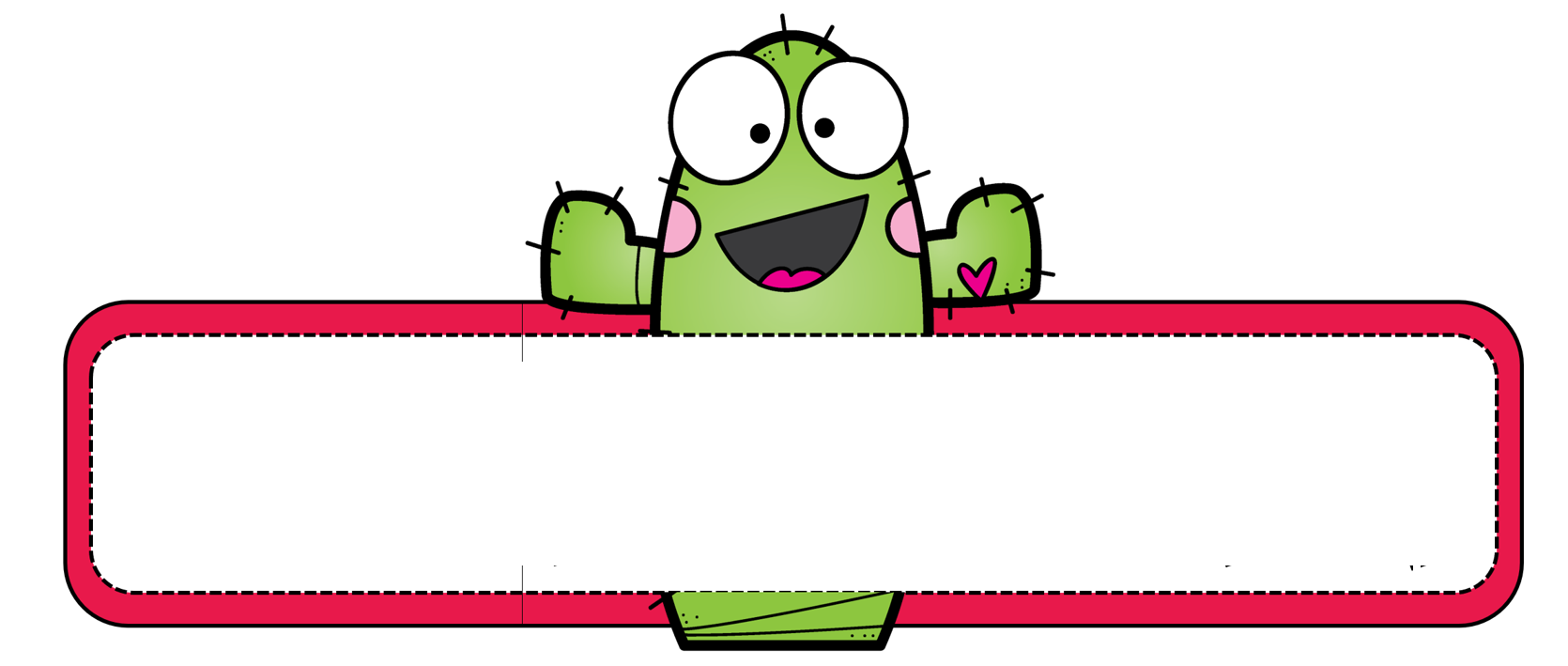 تلميذتي العزيزة .....
لوحة التعزيز
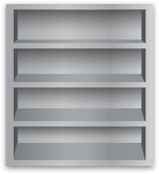 افتحي كتابك المدرسي وسجلي تاريخ اليوم ثم قراءة صامتة تستنتجين من خلالها أهداف الدرس..
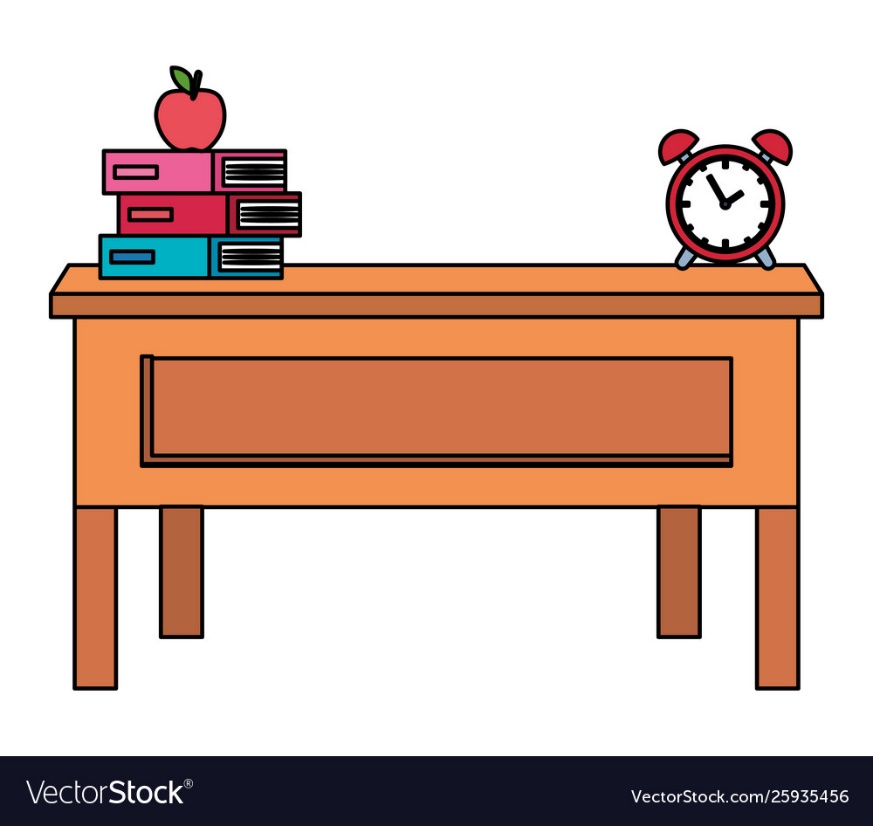 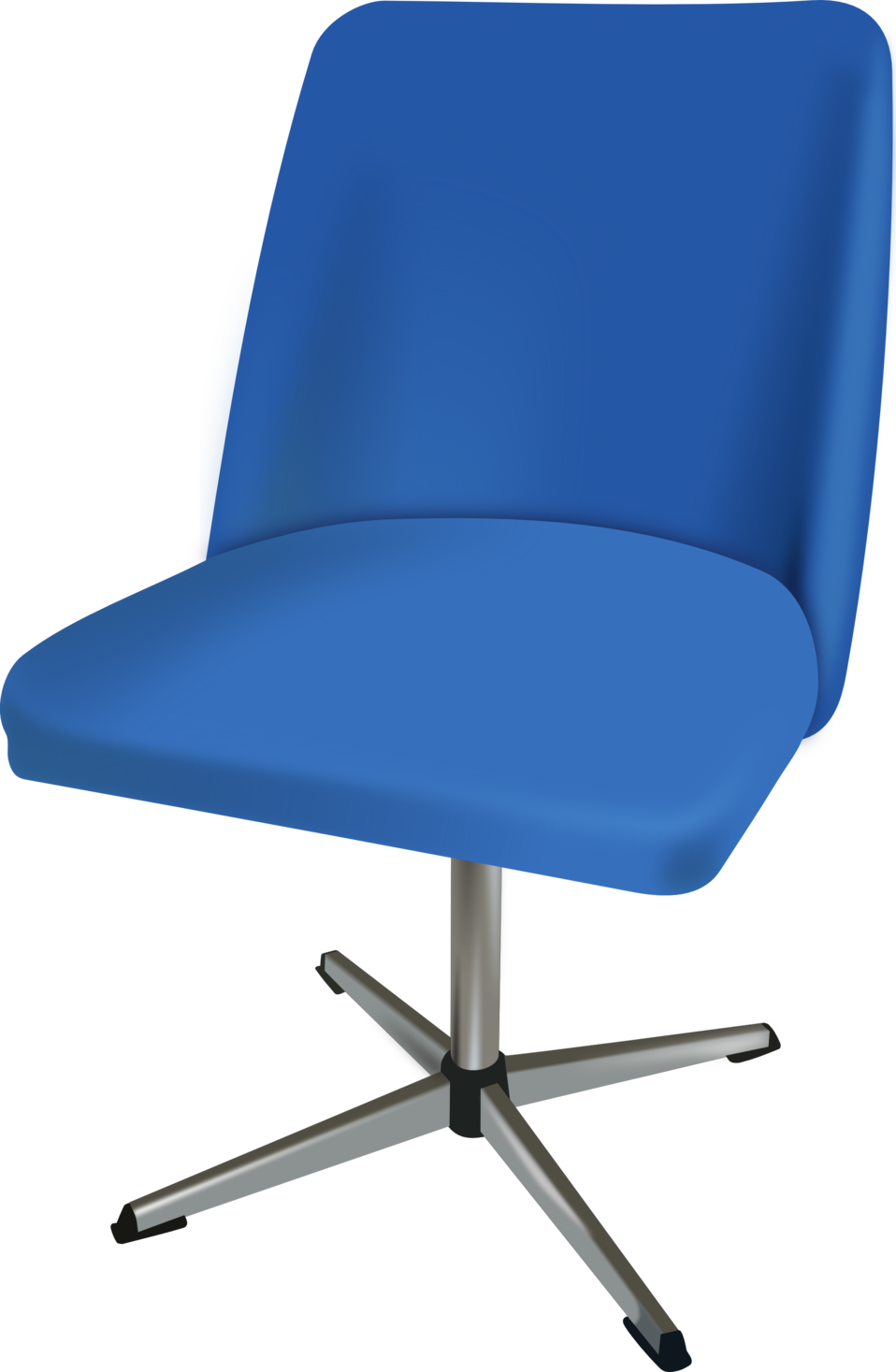 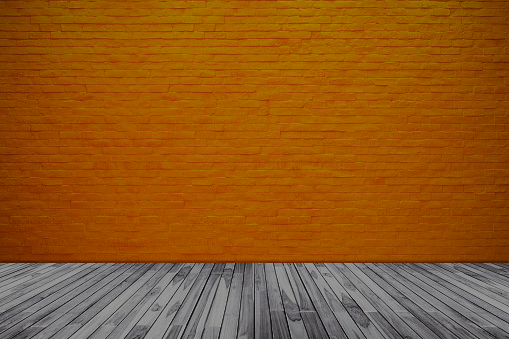 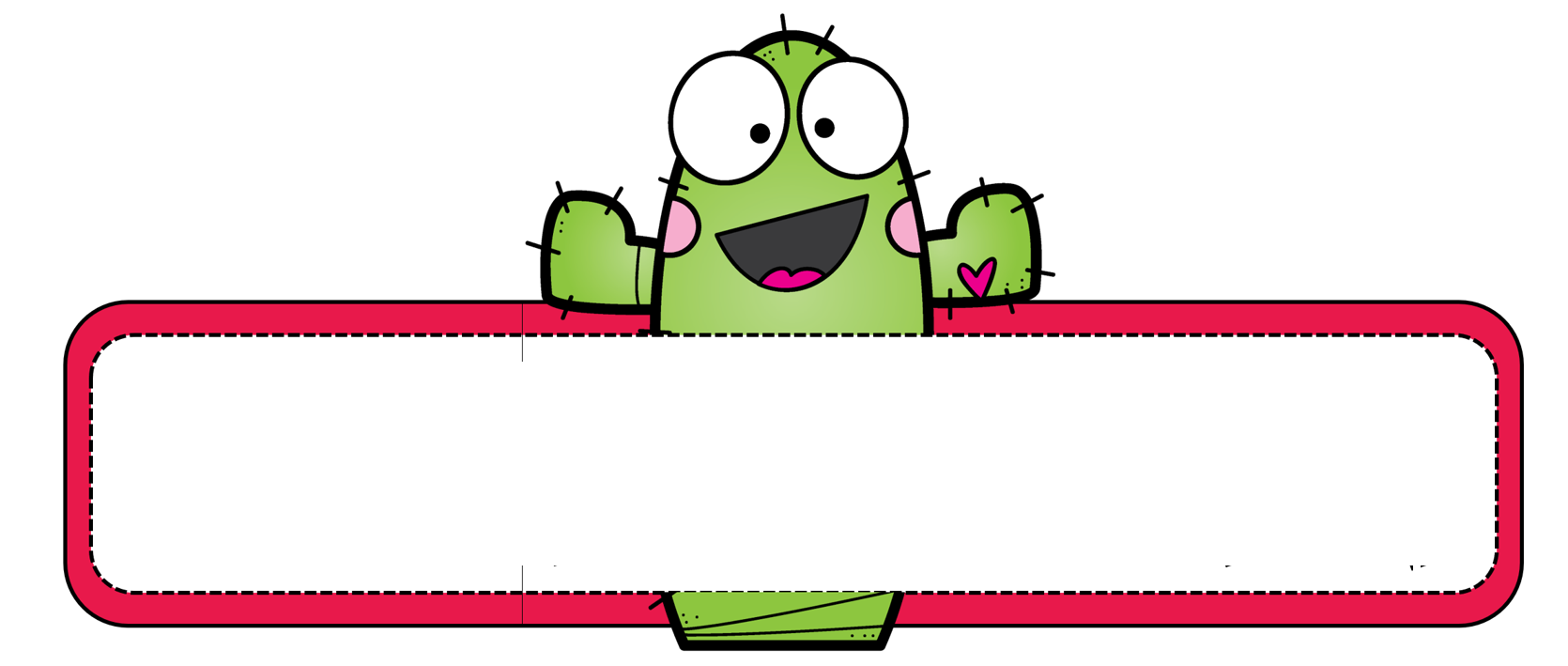 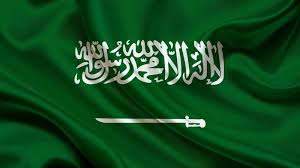 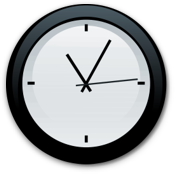 قوانين الدرس
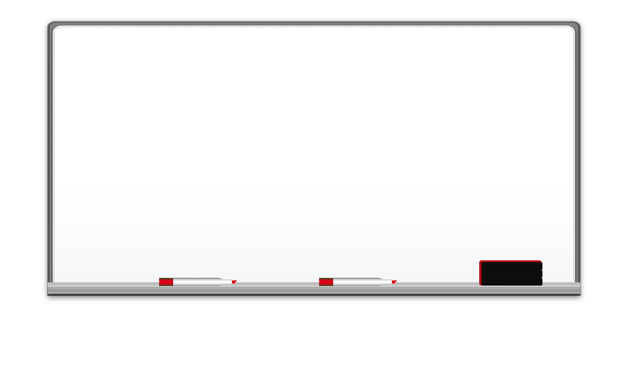 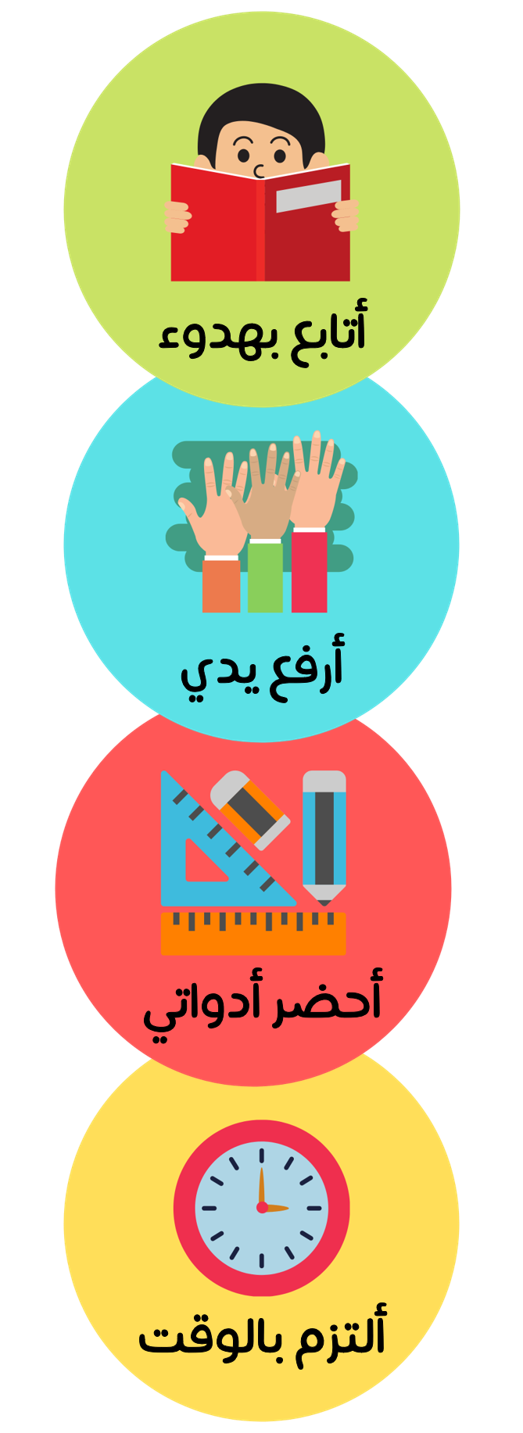 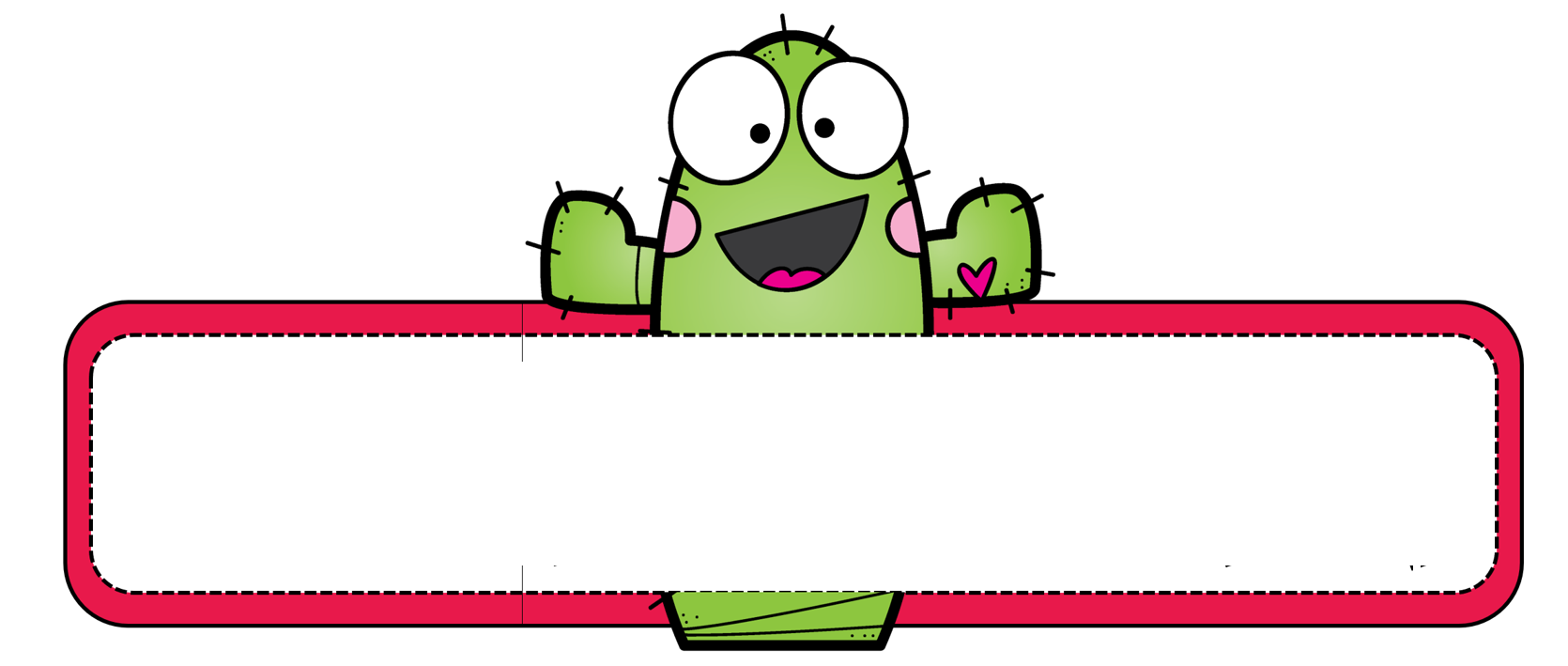 الأهداف
لوحة التعزيز
أن تذكر الطالبة مفهوم الساعة ..
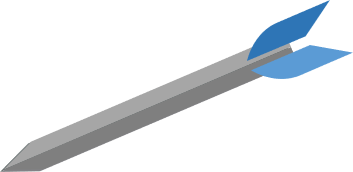 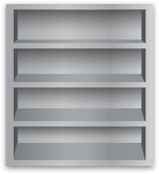 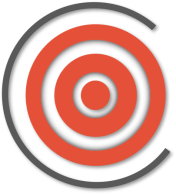 أن توضح الطالبة سبب استخدام الساعة..
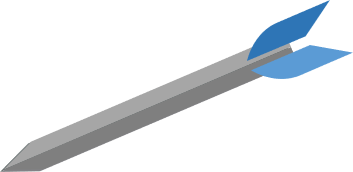 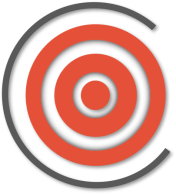 أن تقارن بين عقارب الساعة ..
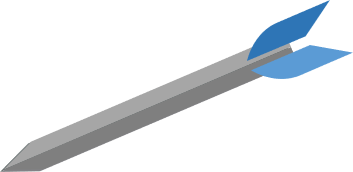 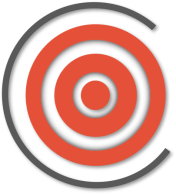 أن تشرح الطالبة كيف يمكنها قضاء وقت فراغها ..
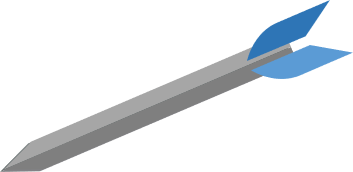 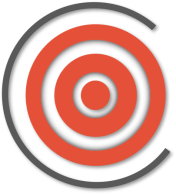 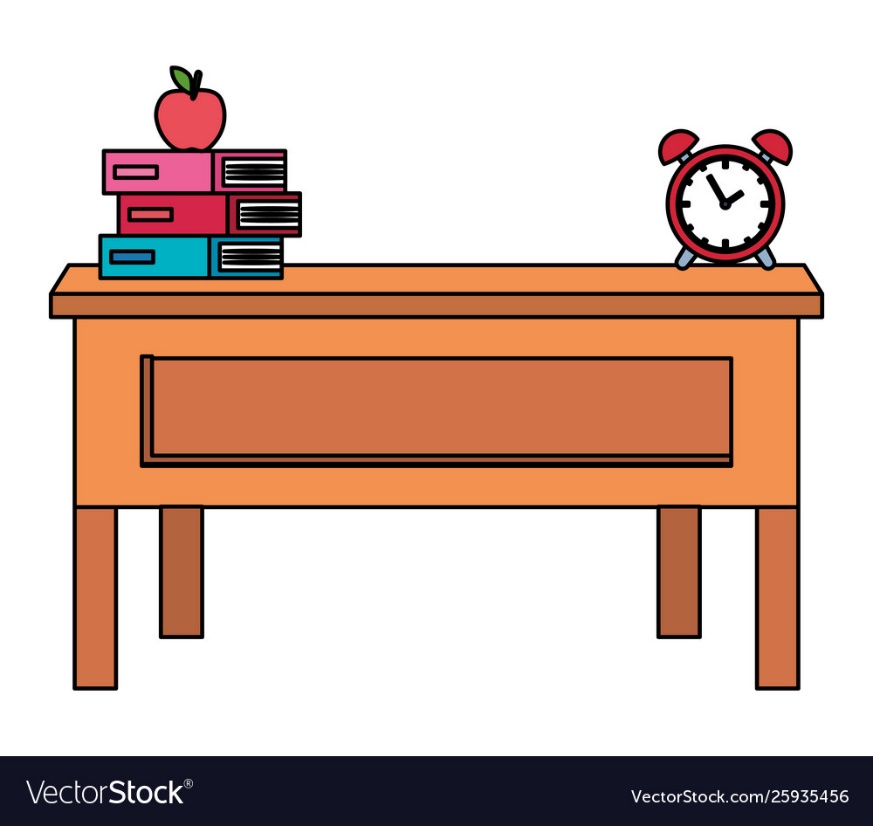 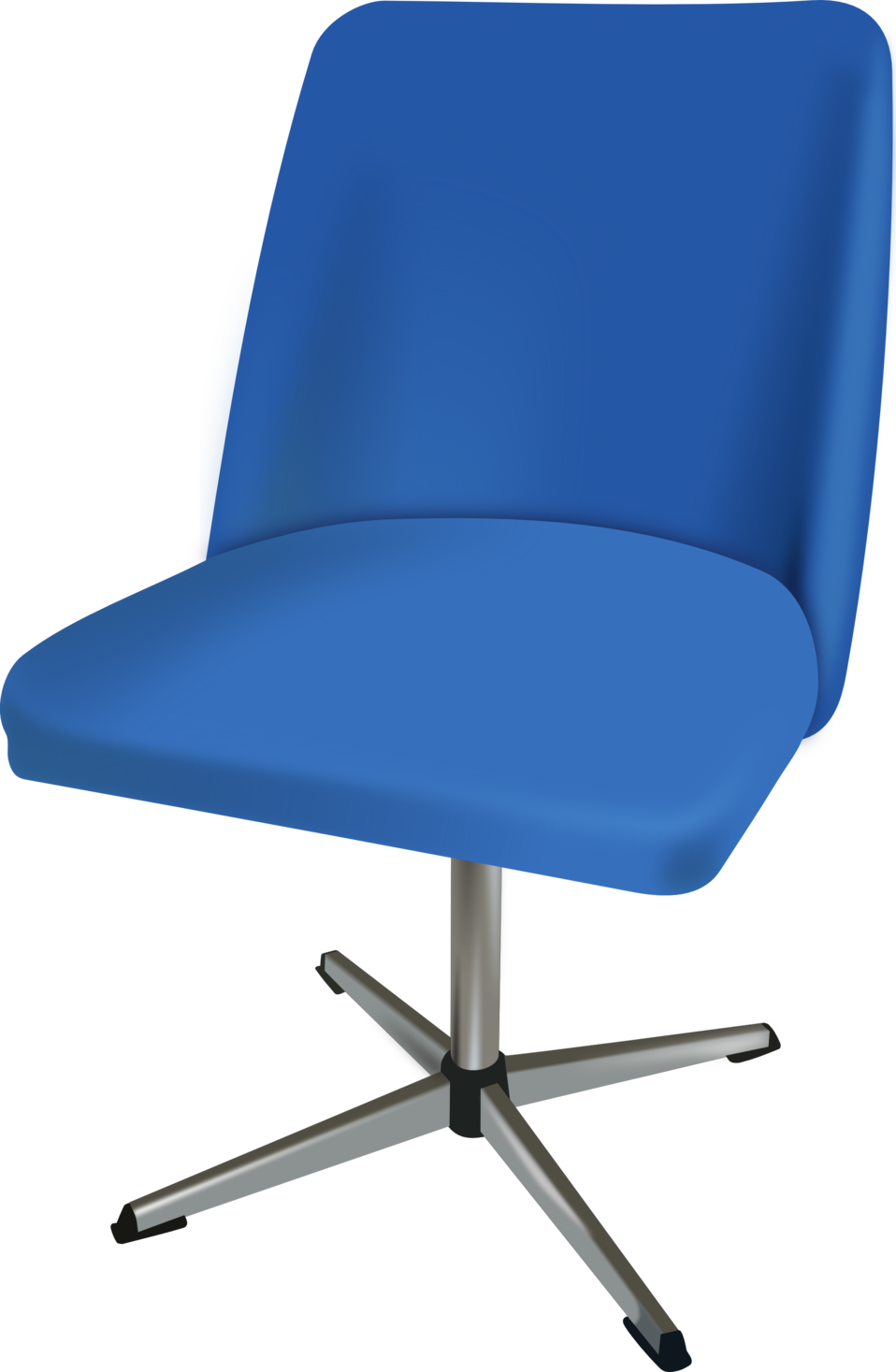 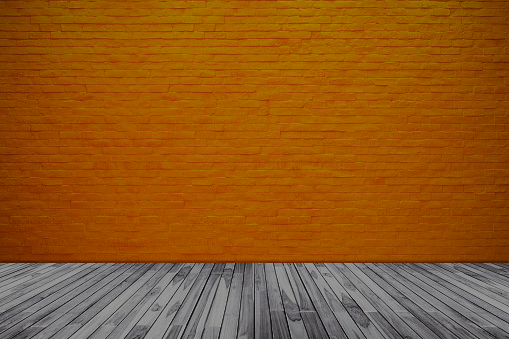 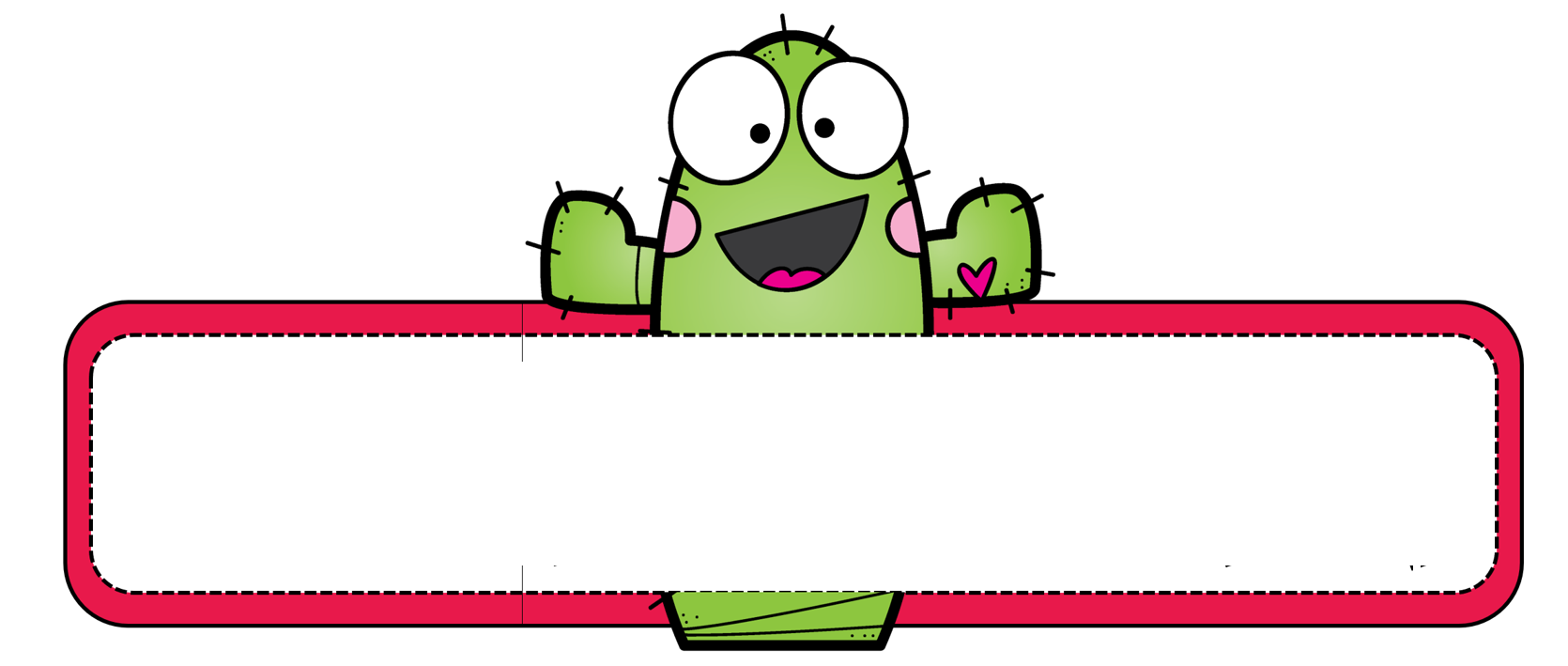 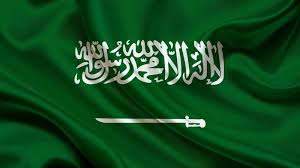 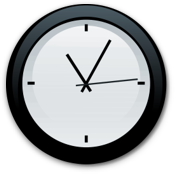 قوانين الدرس
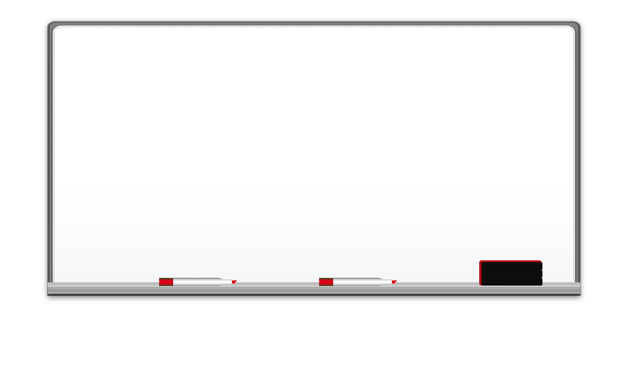 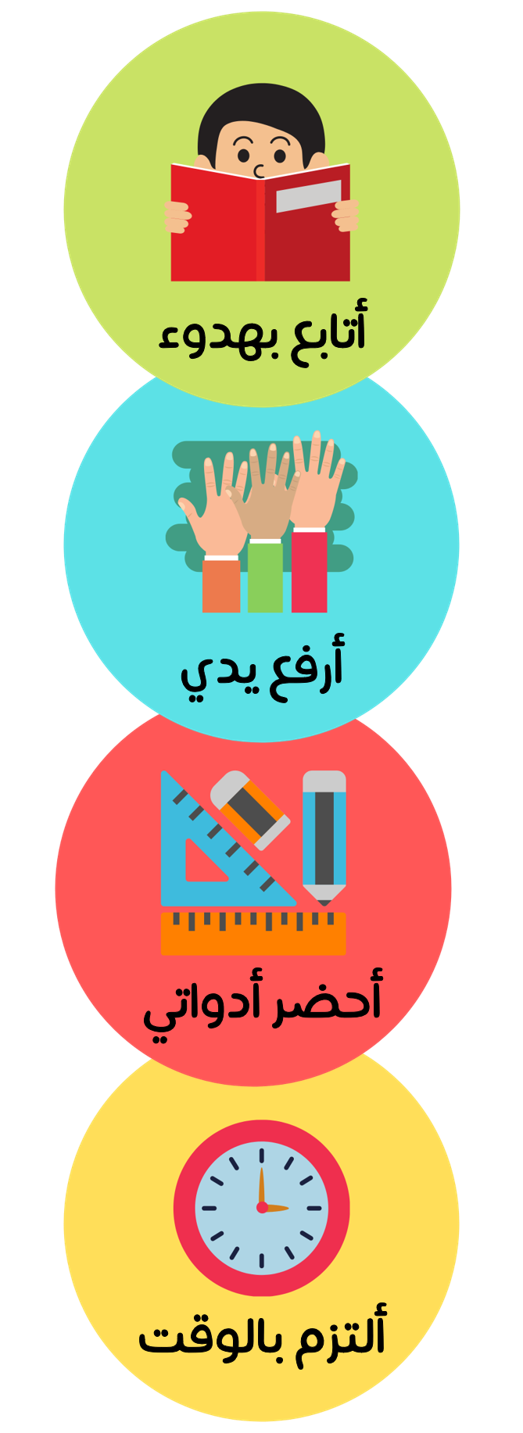 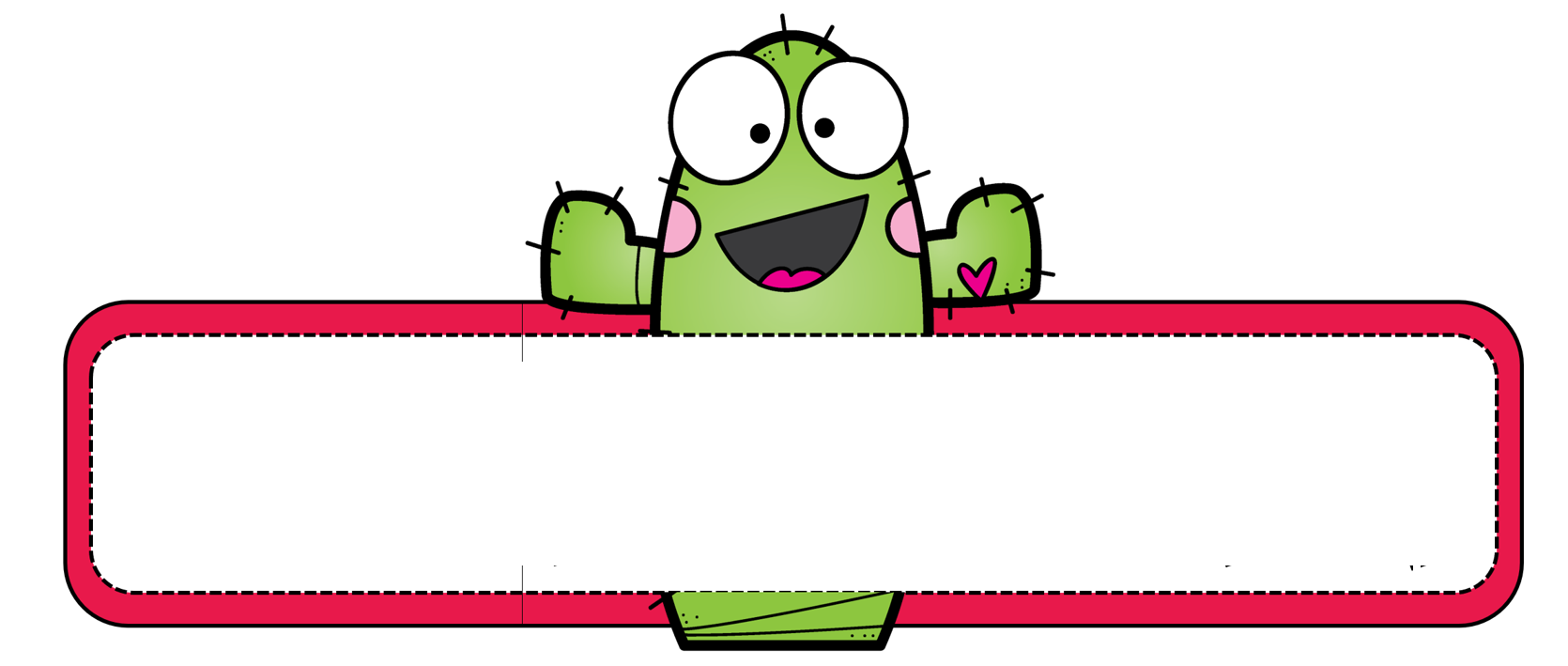 جدول التعلم
لوحة التعزيز
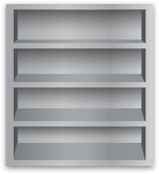 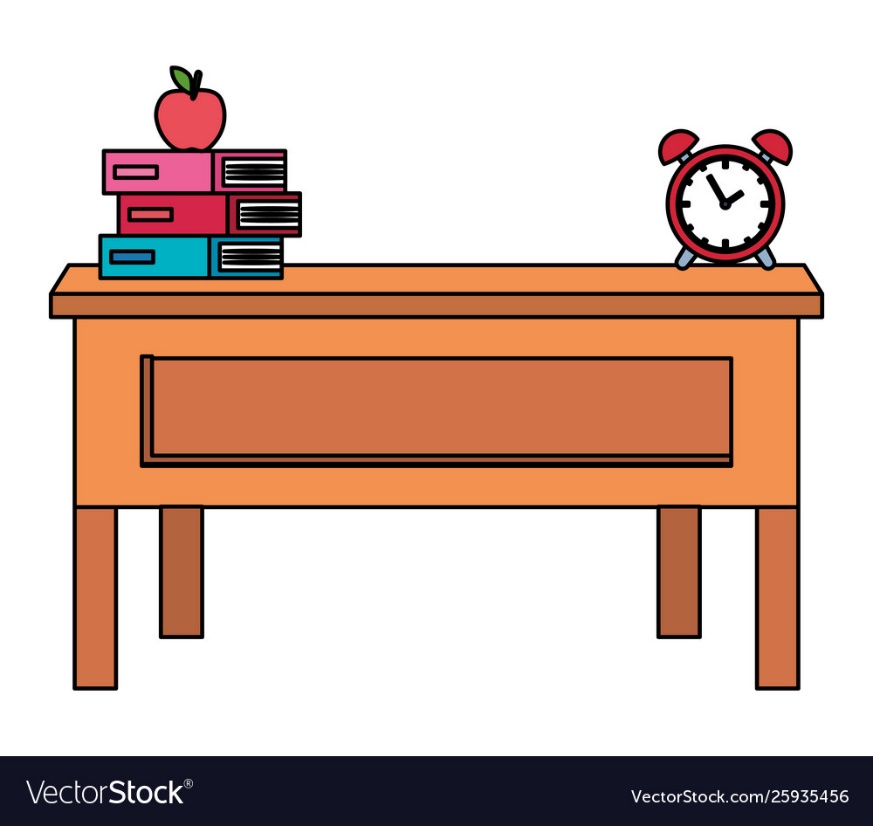 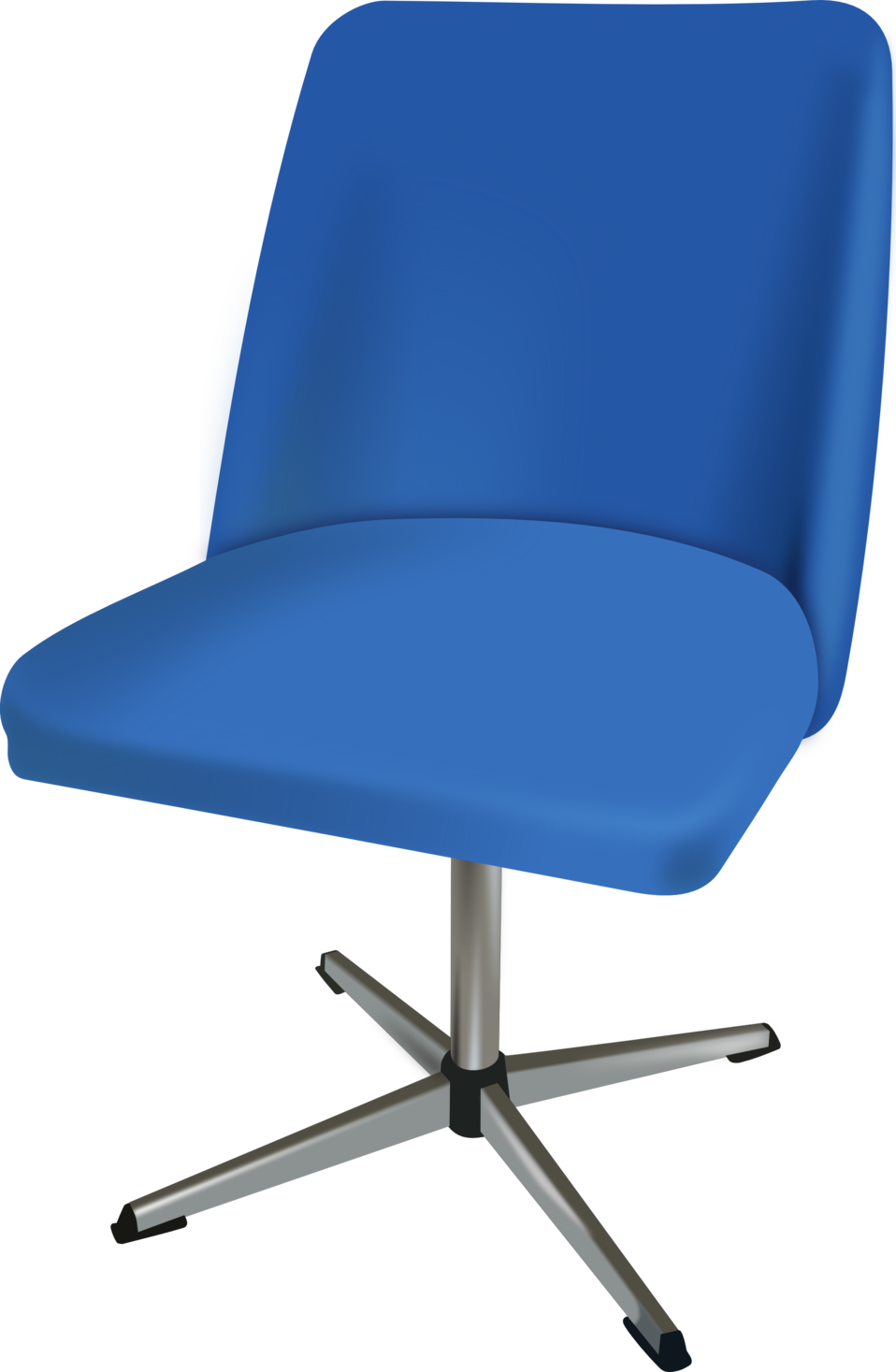 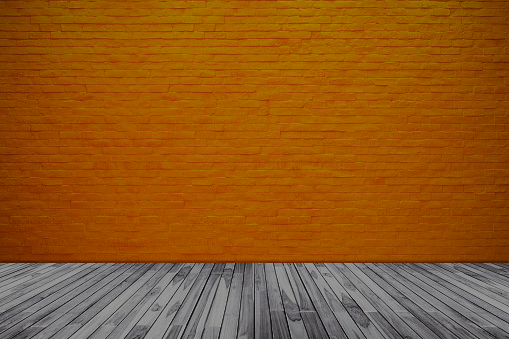 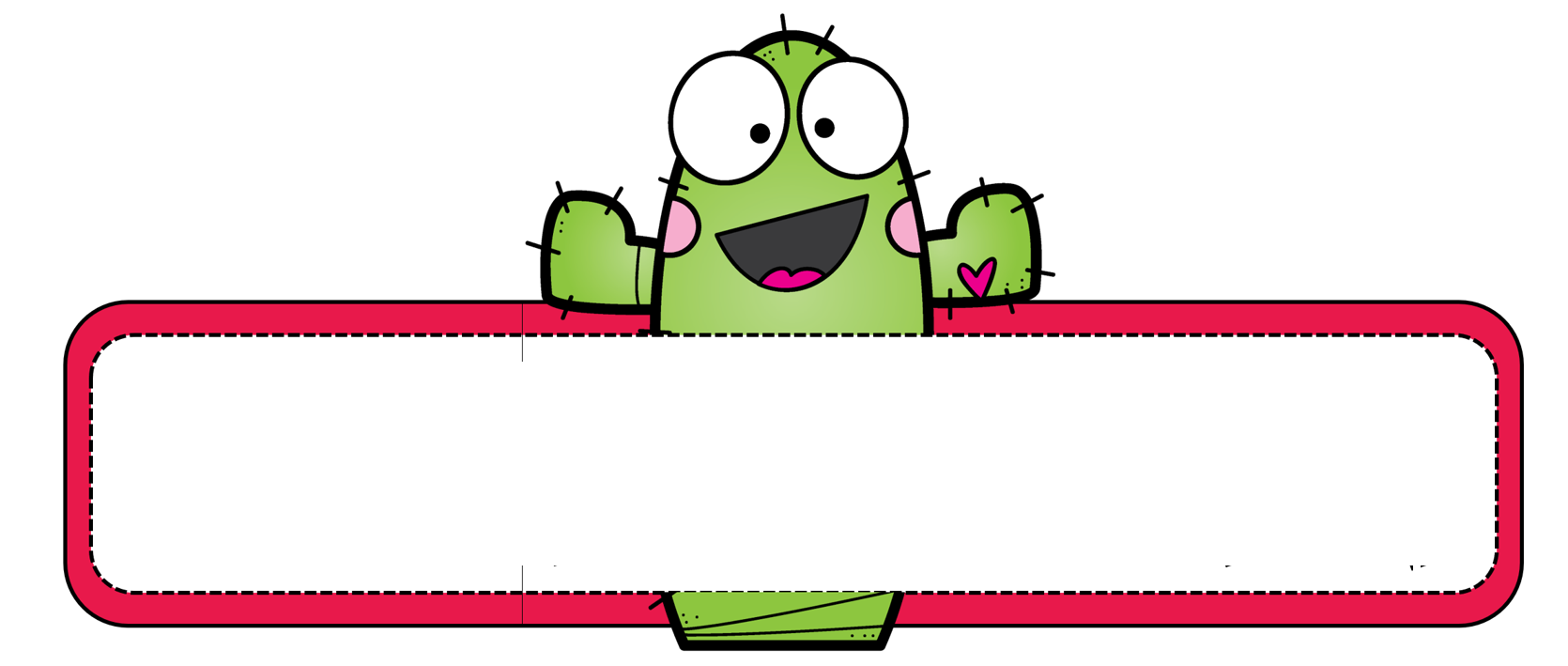 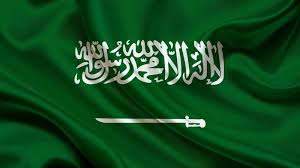 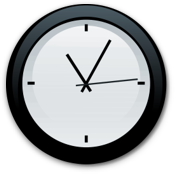 قوانين الدرس
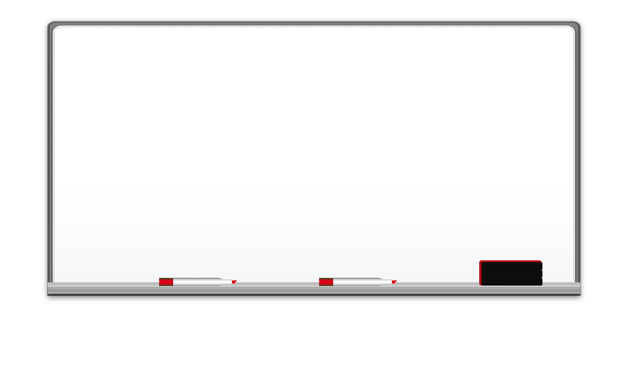 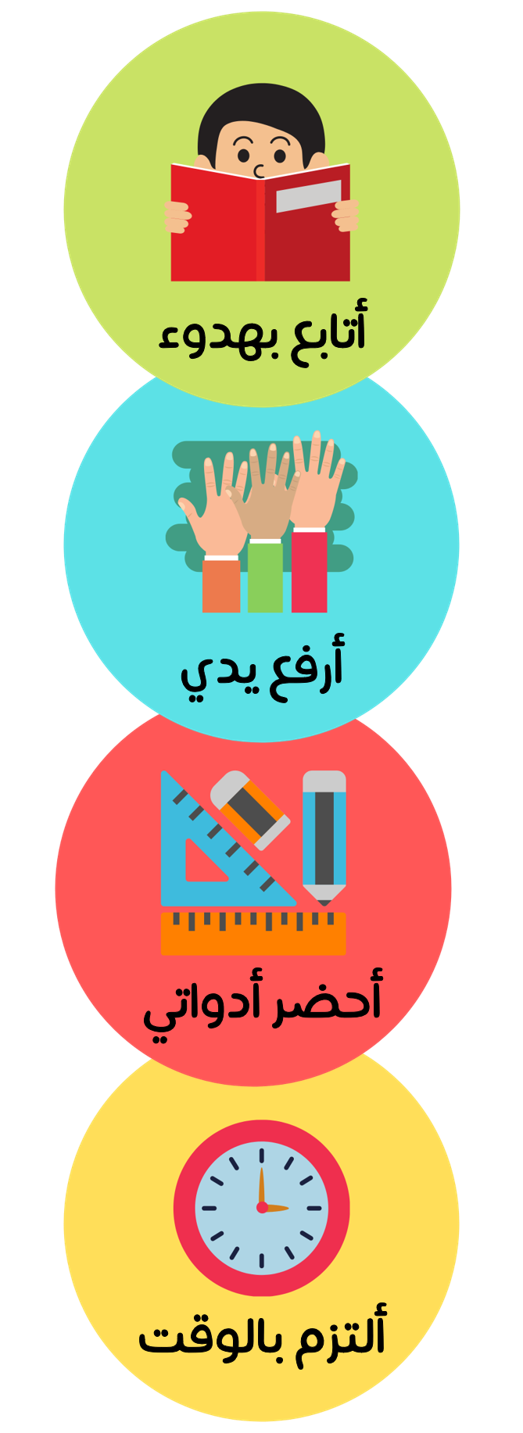 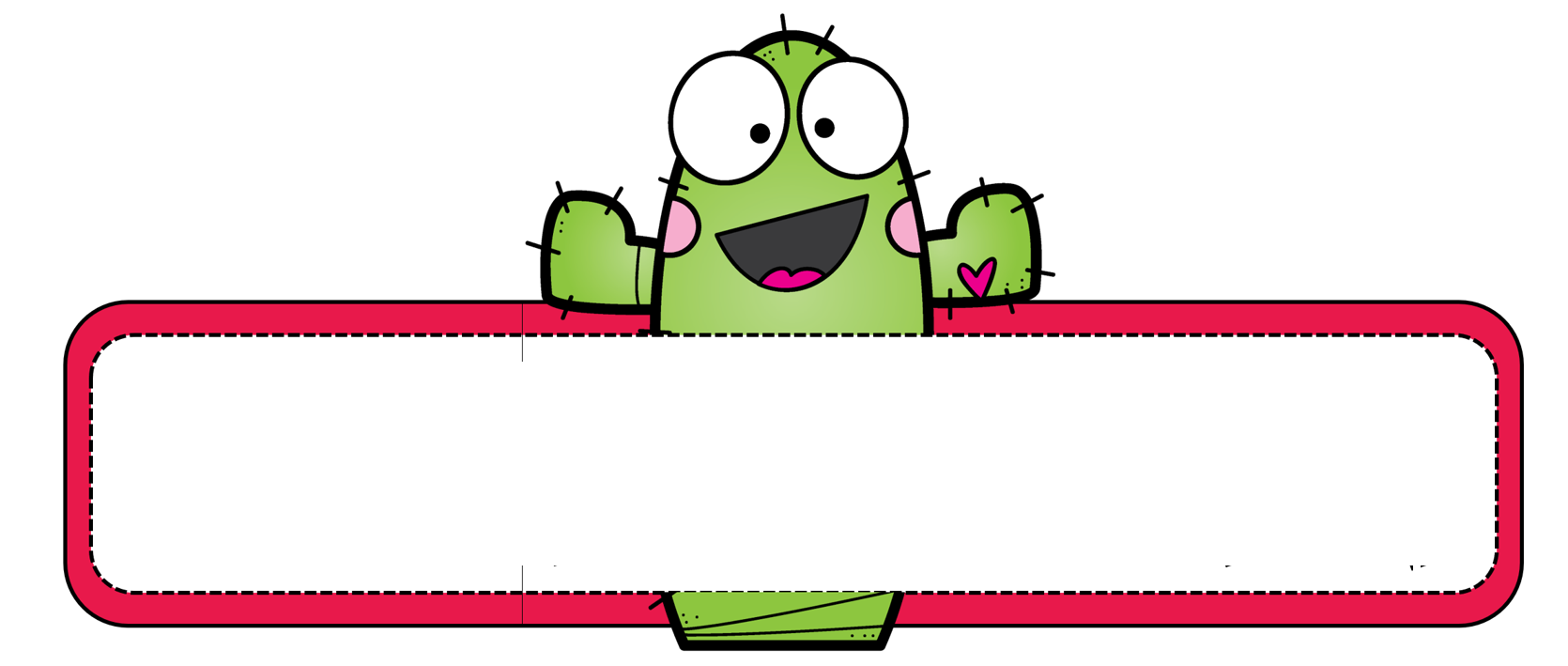 من خلال الصورة التي أمامك استنتجي المفاهيم الرئيسية للدرس
لوحة التعزيز
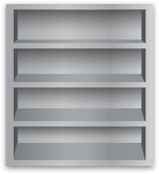 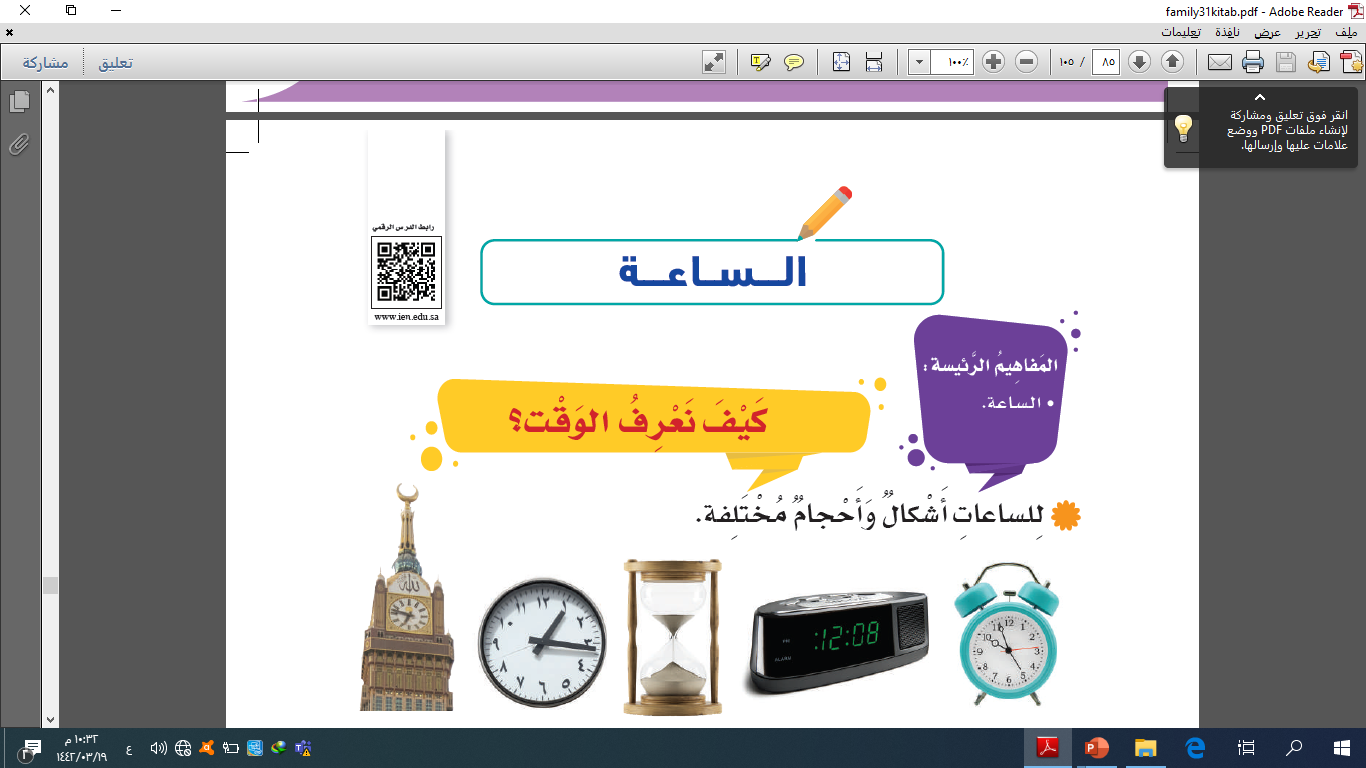 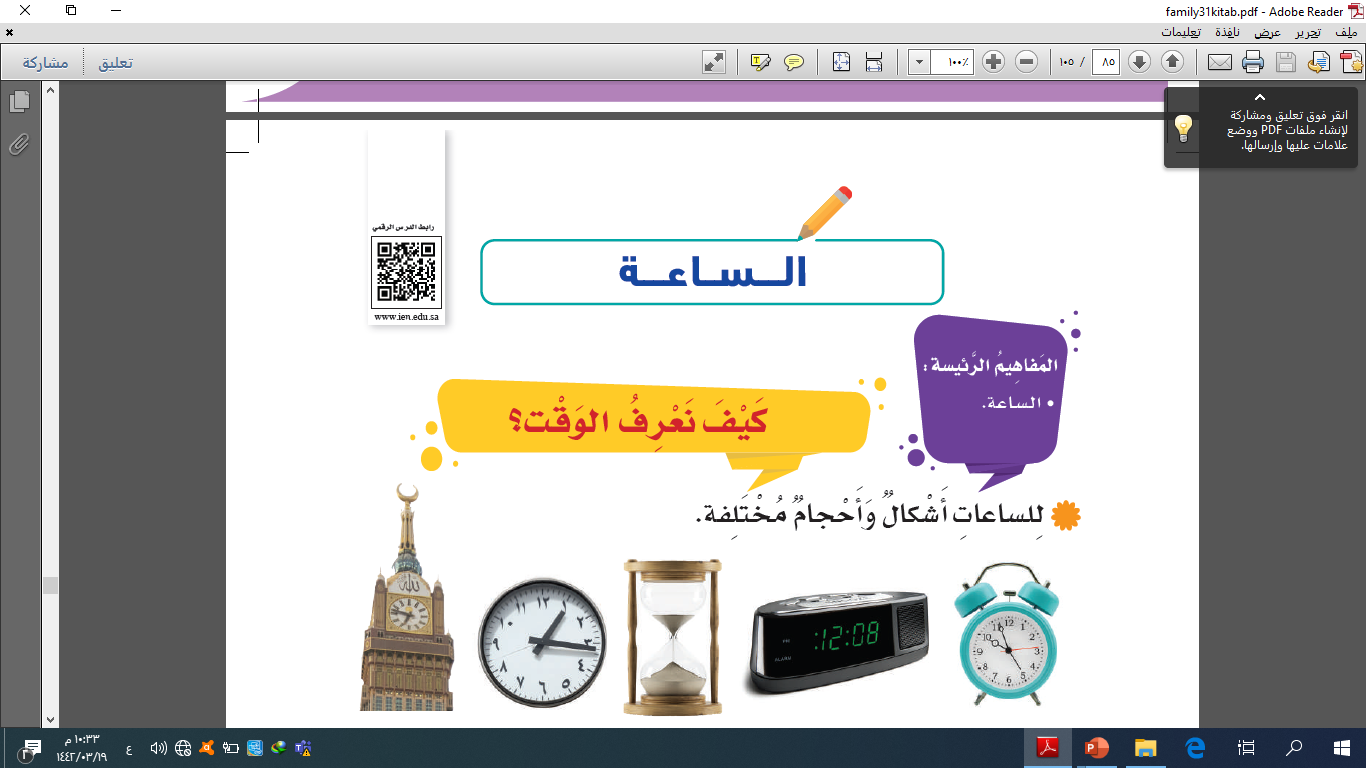 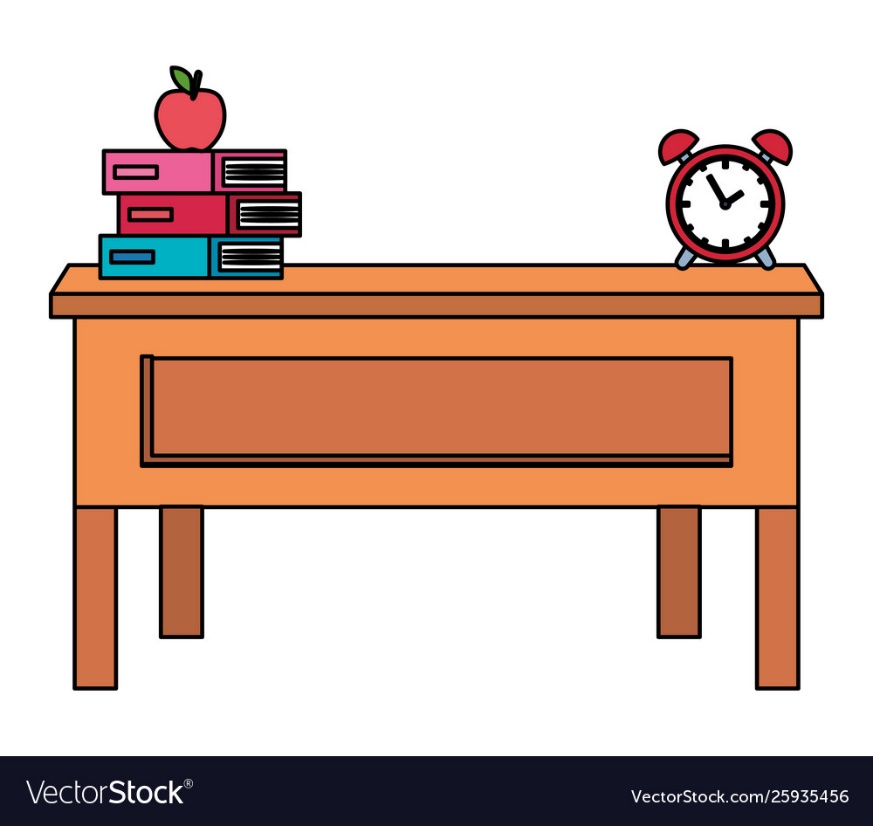 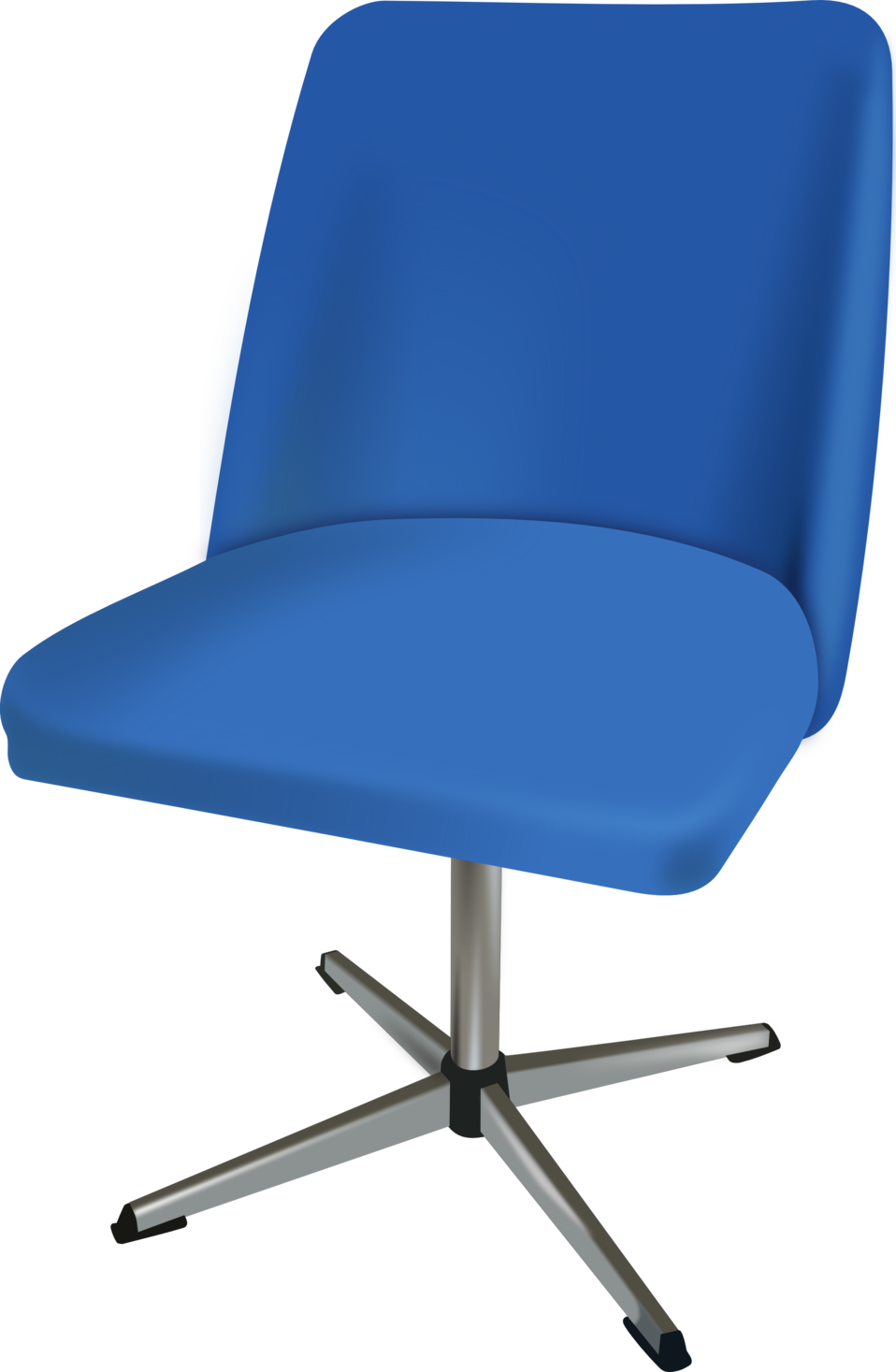 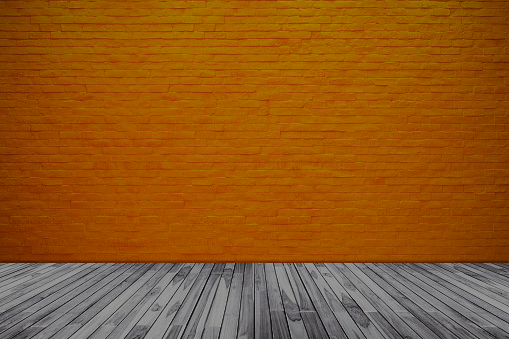 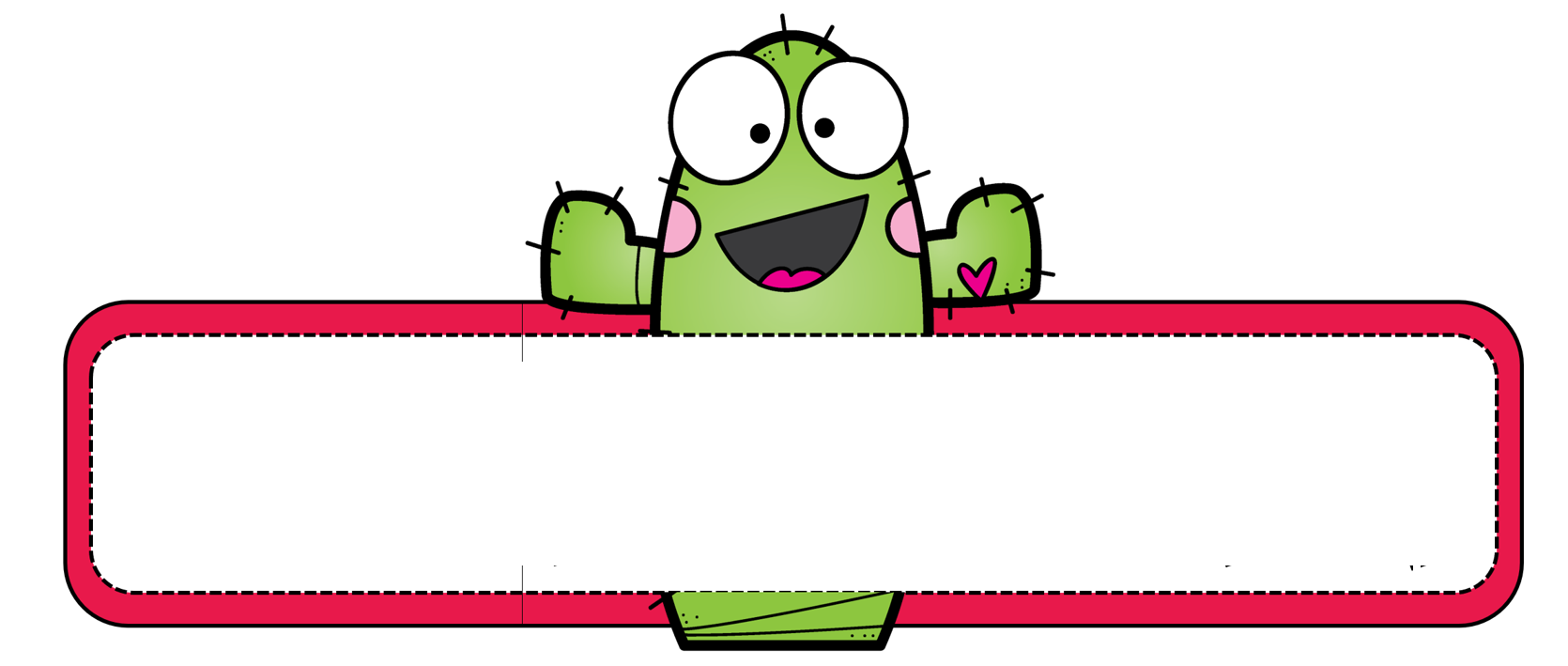 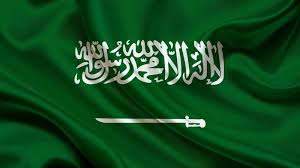 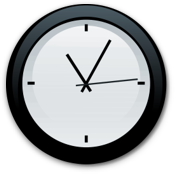 قوانين الدرس
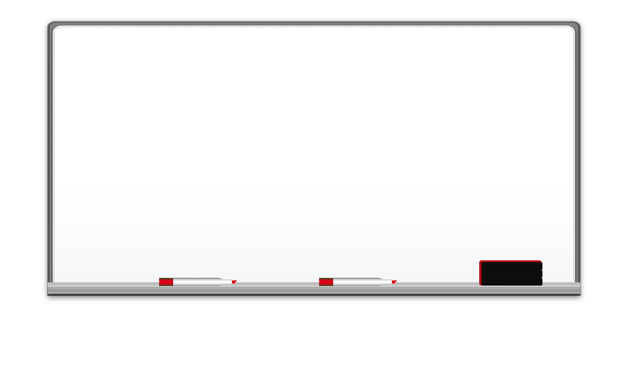 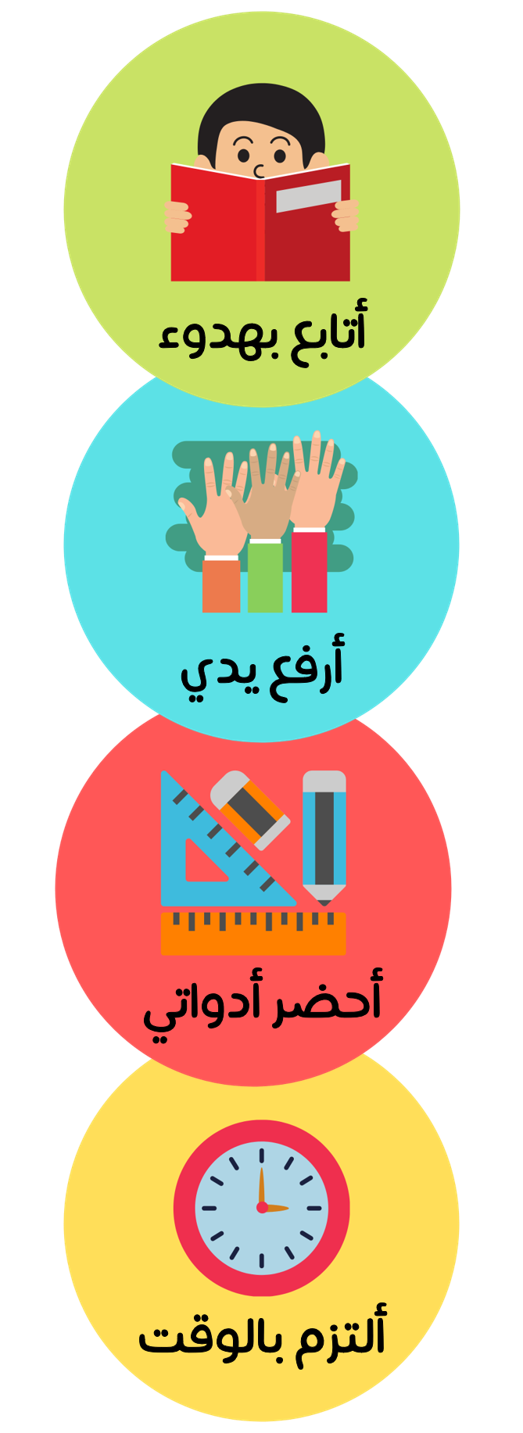 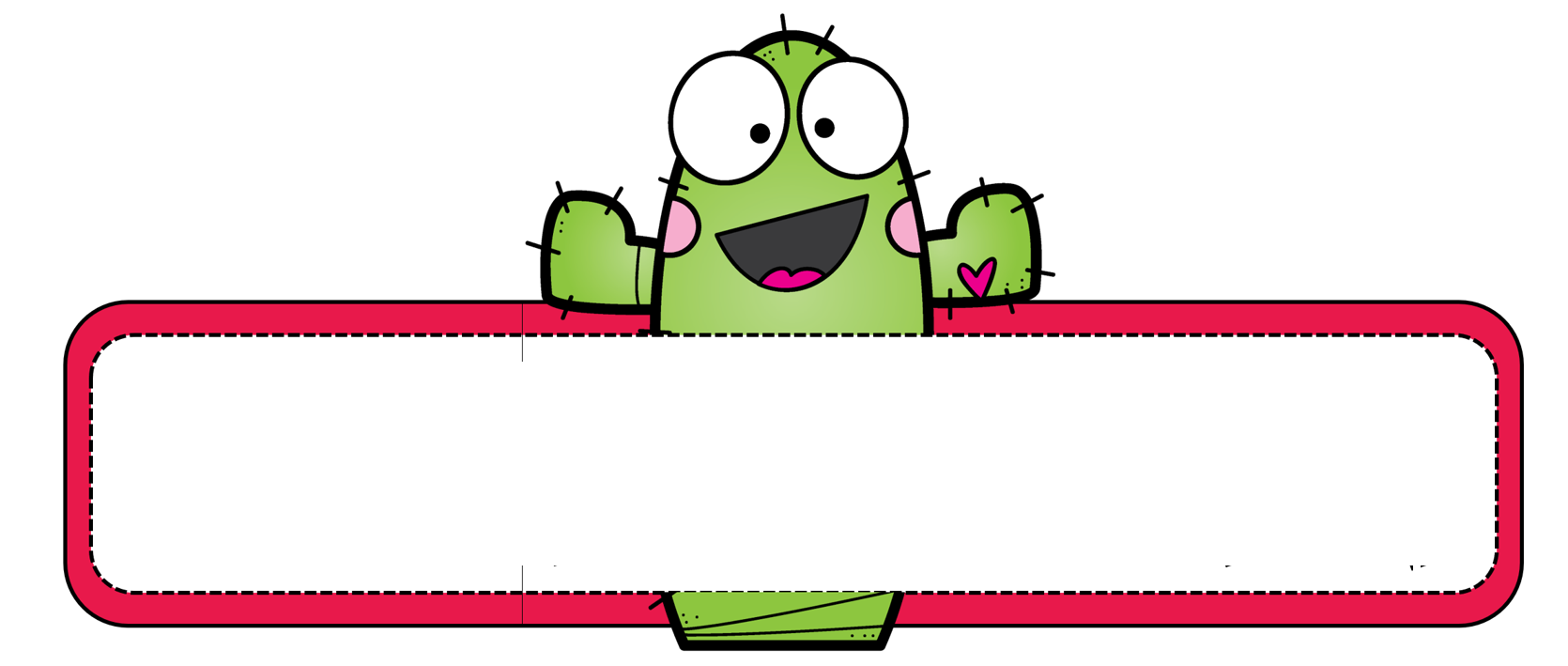 لوحة التعزيز
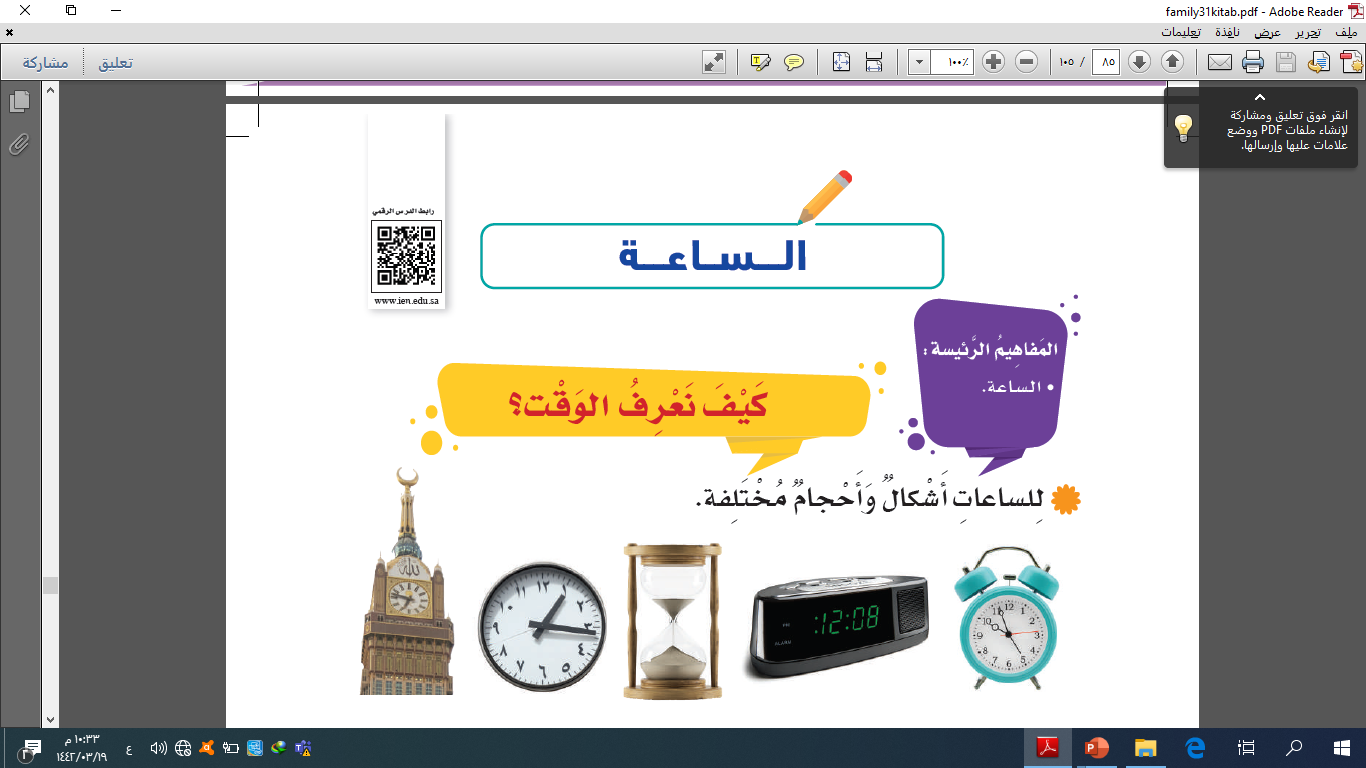 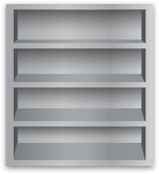 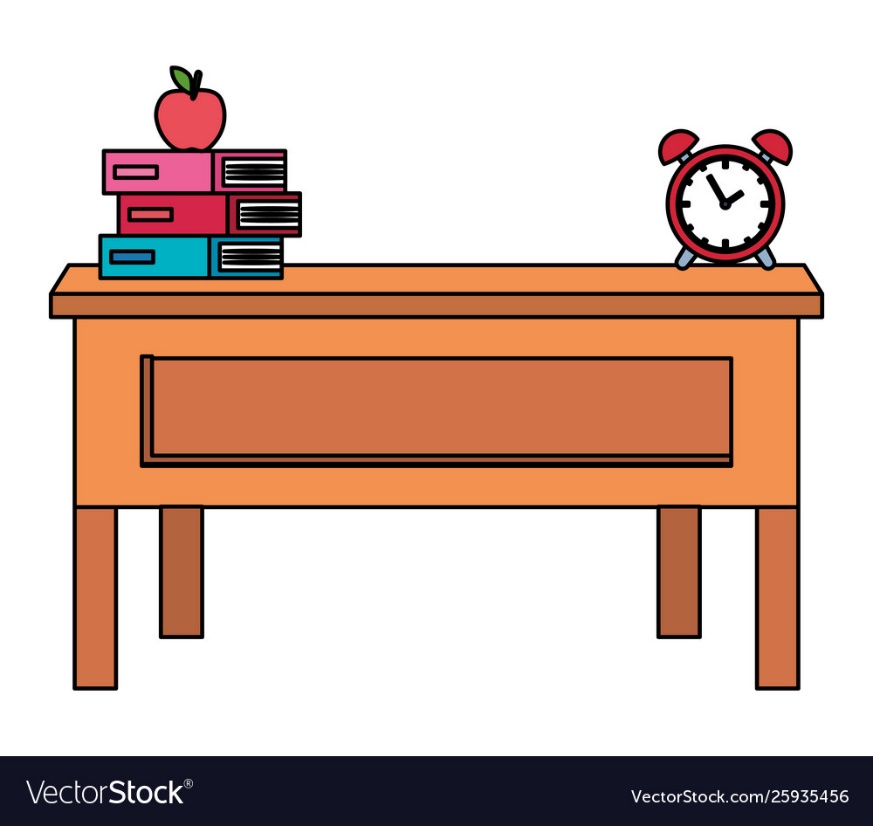 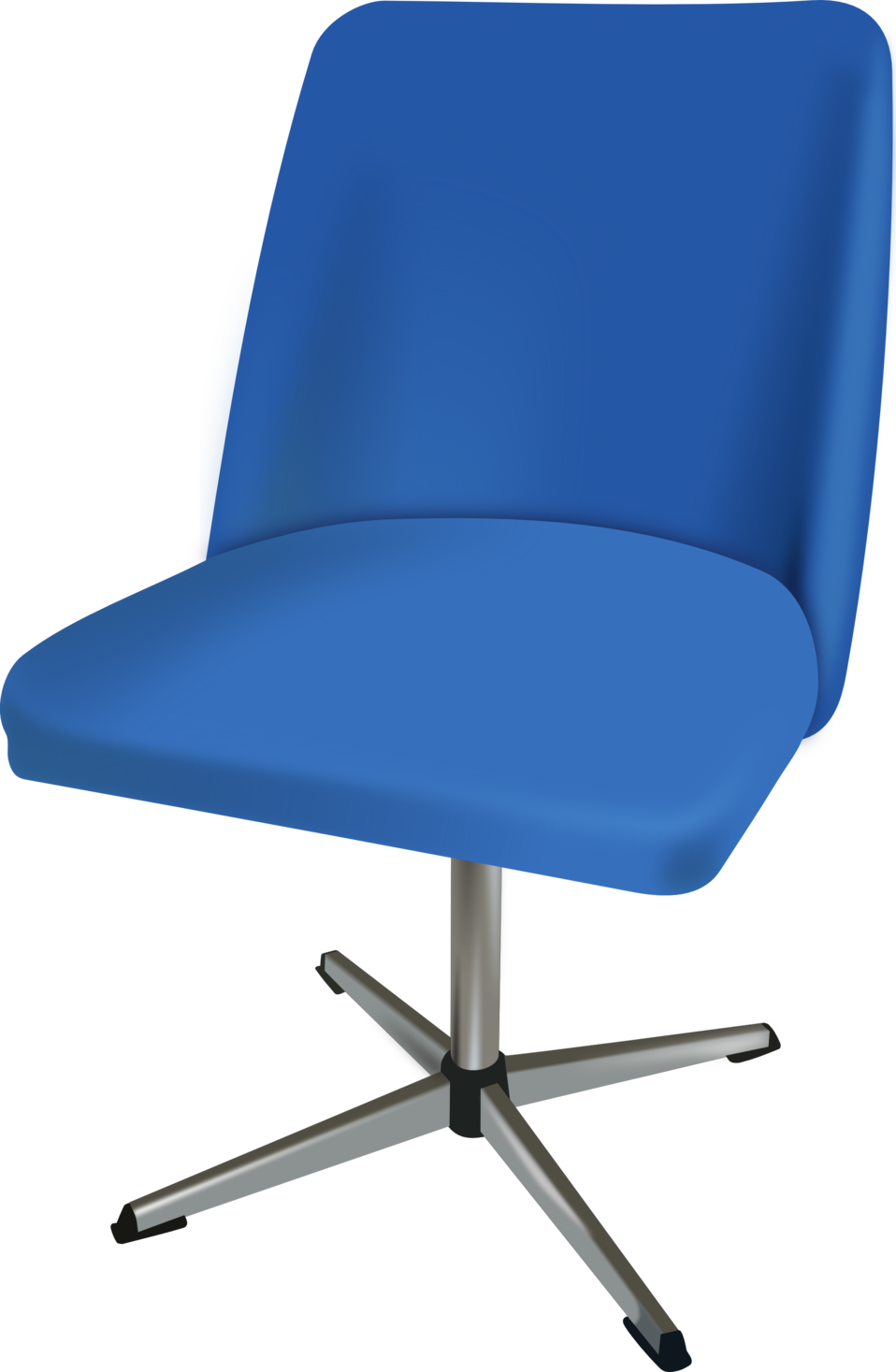 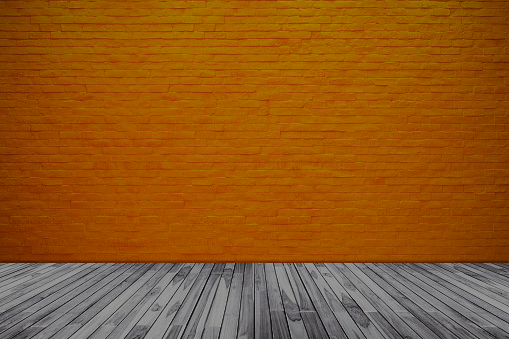 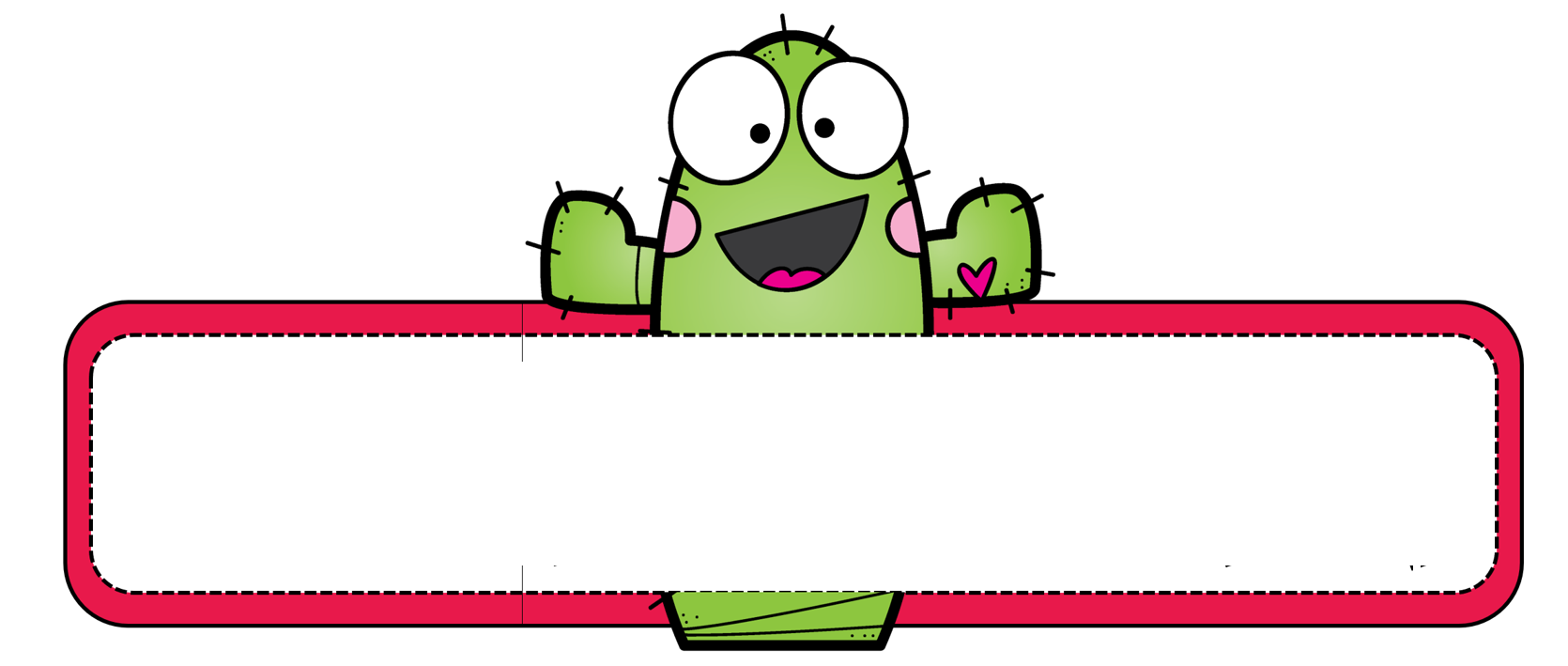 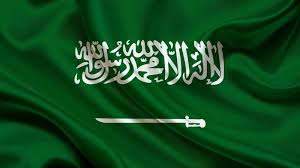 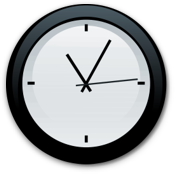 قوانين الدرس
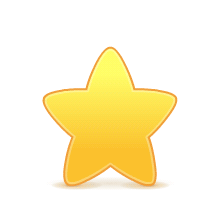 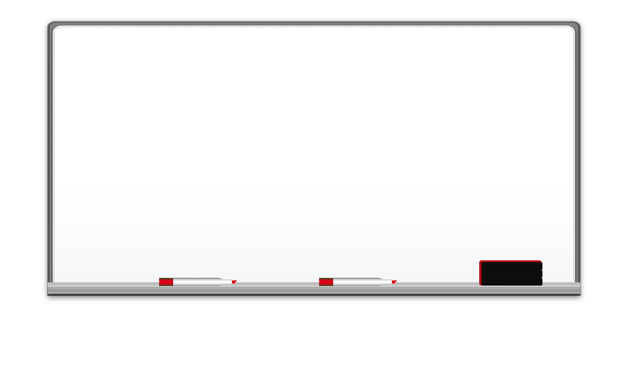 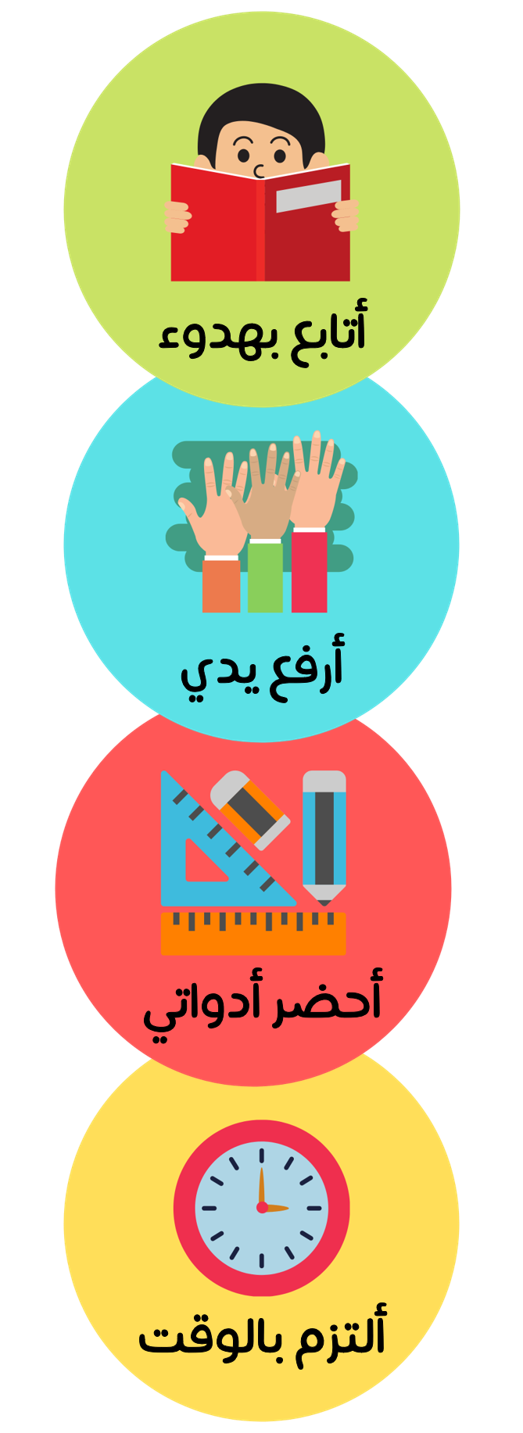 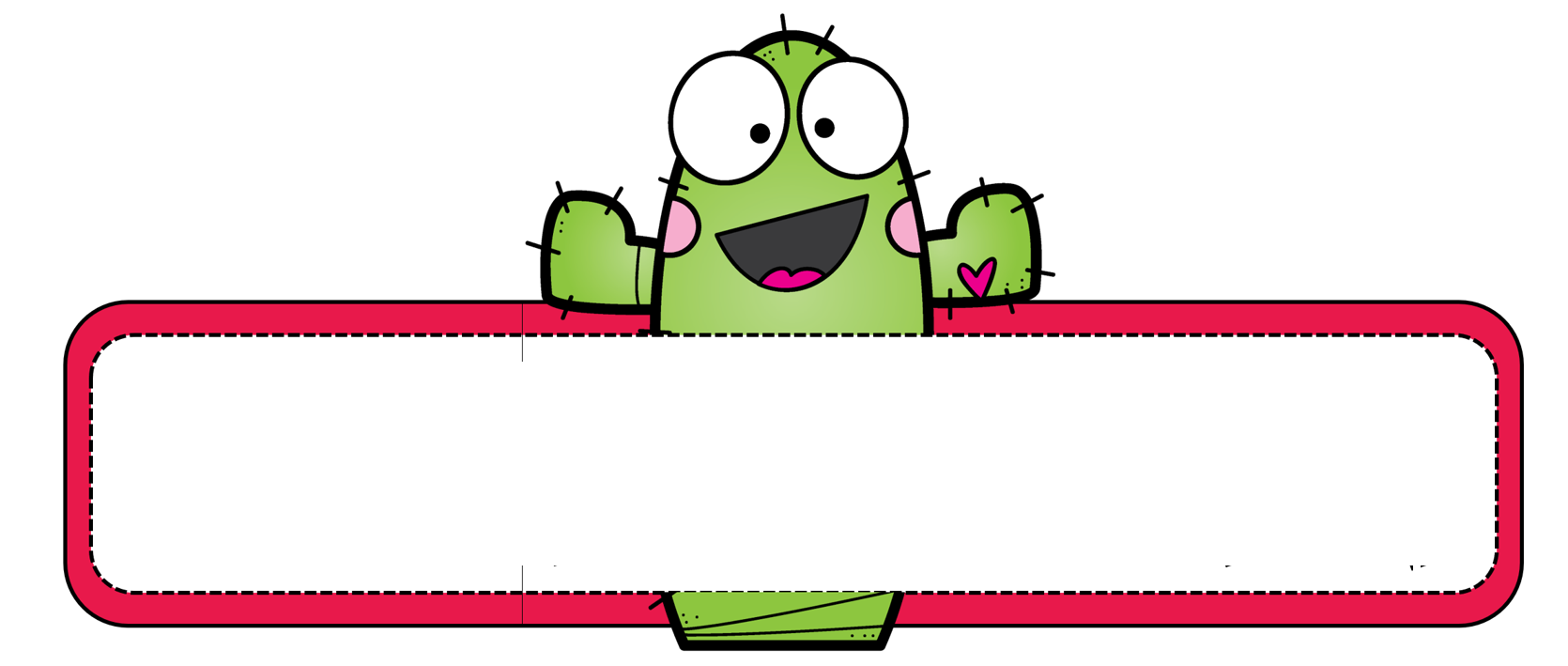 لوحة التعزيز
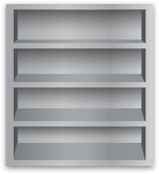 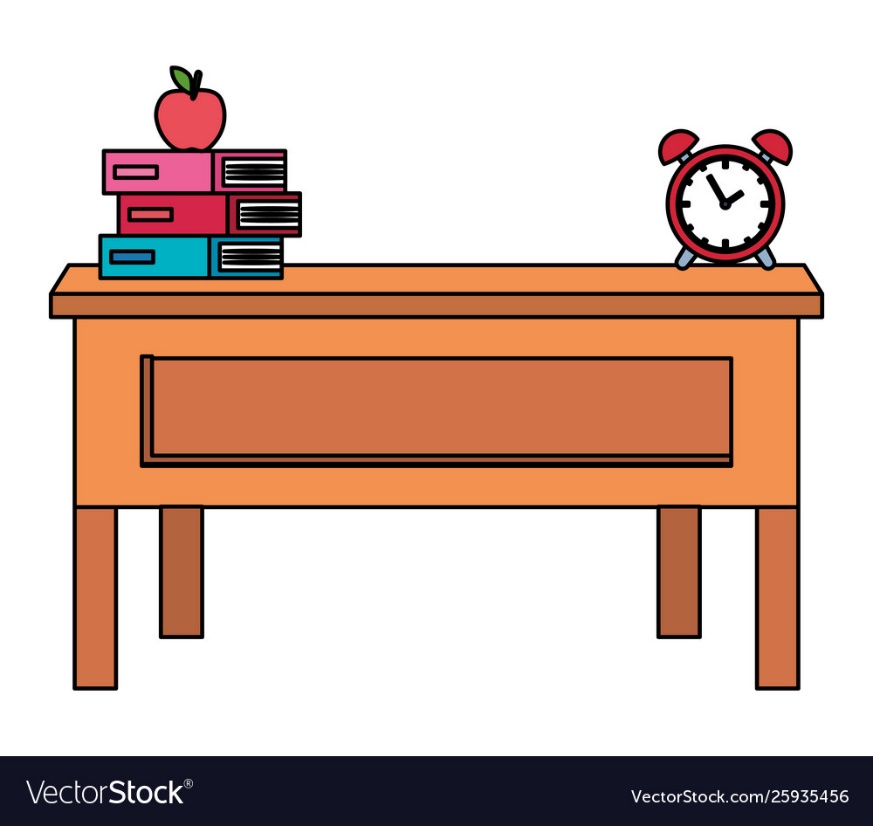 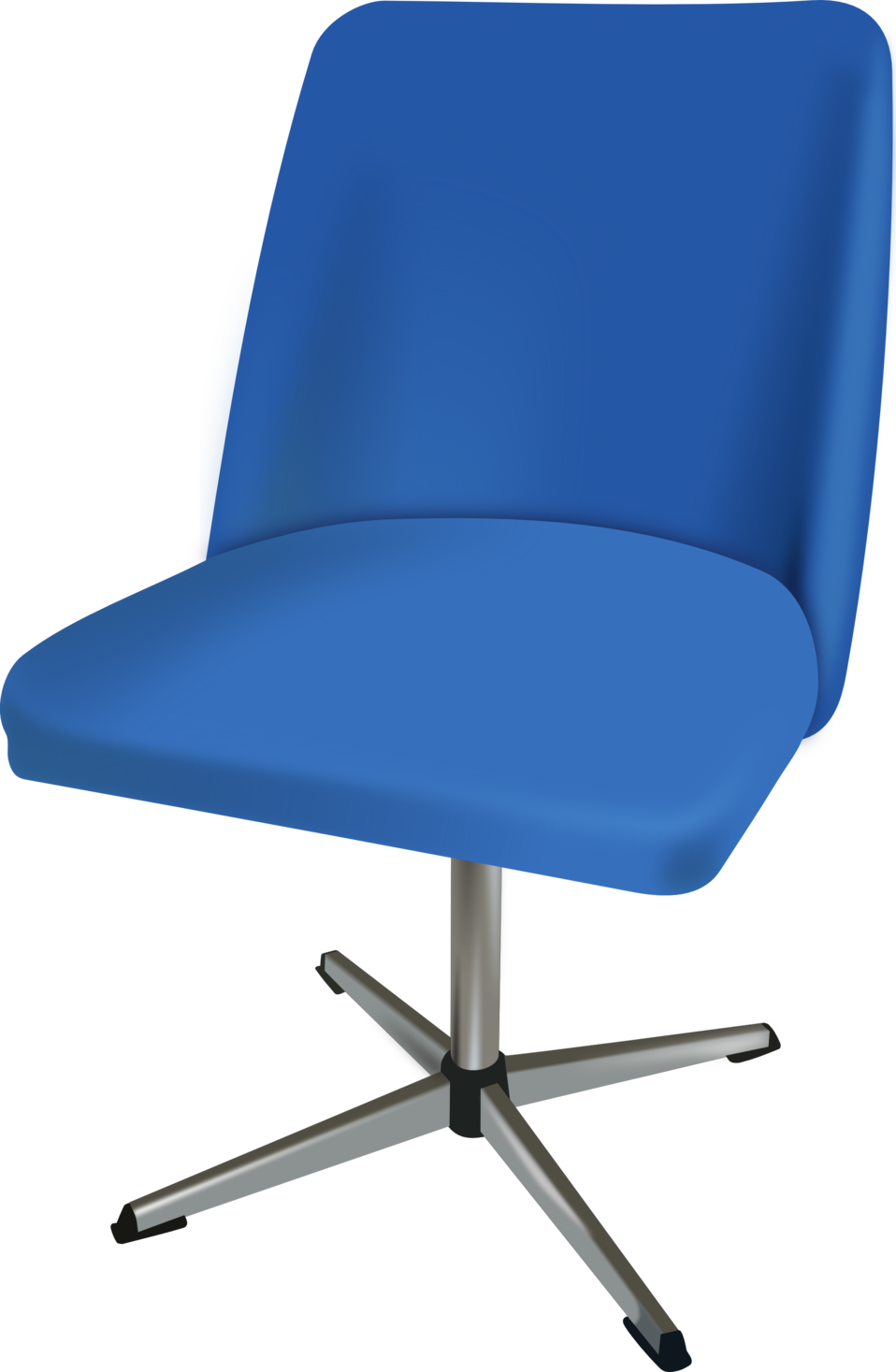 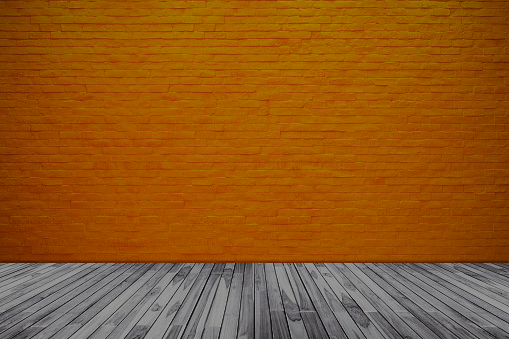 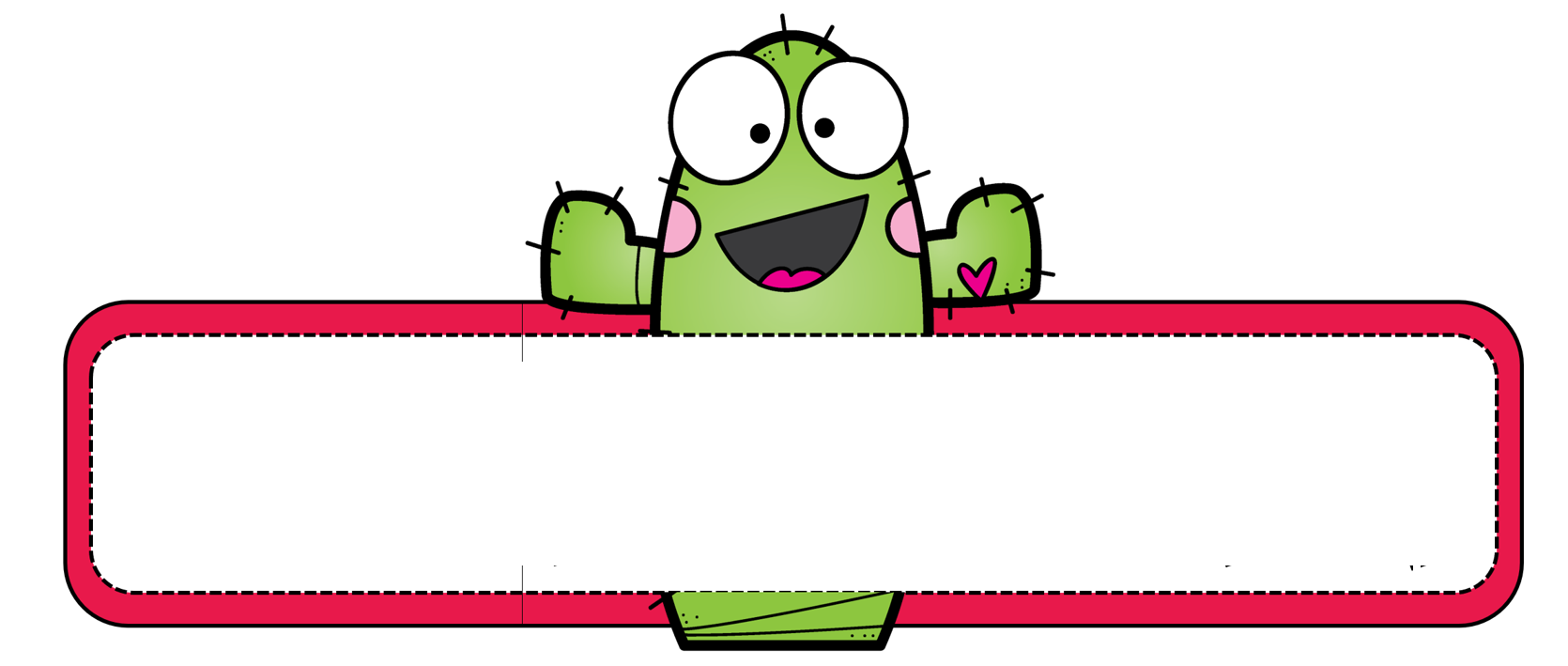 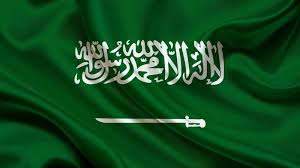 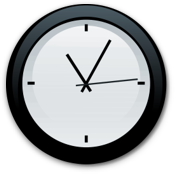 قوانين الدرس
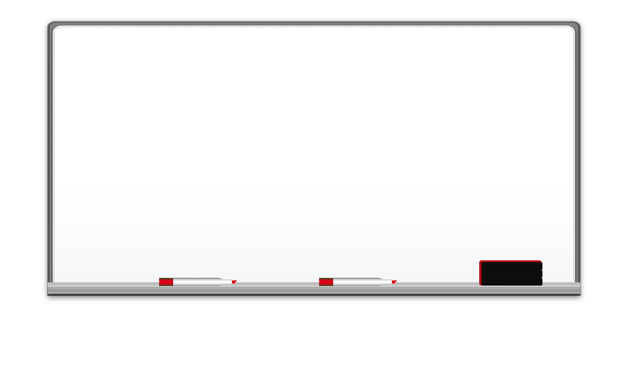 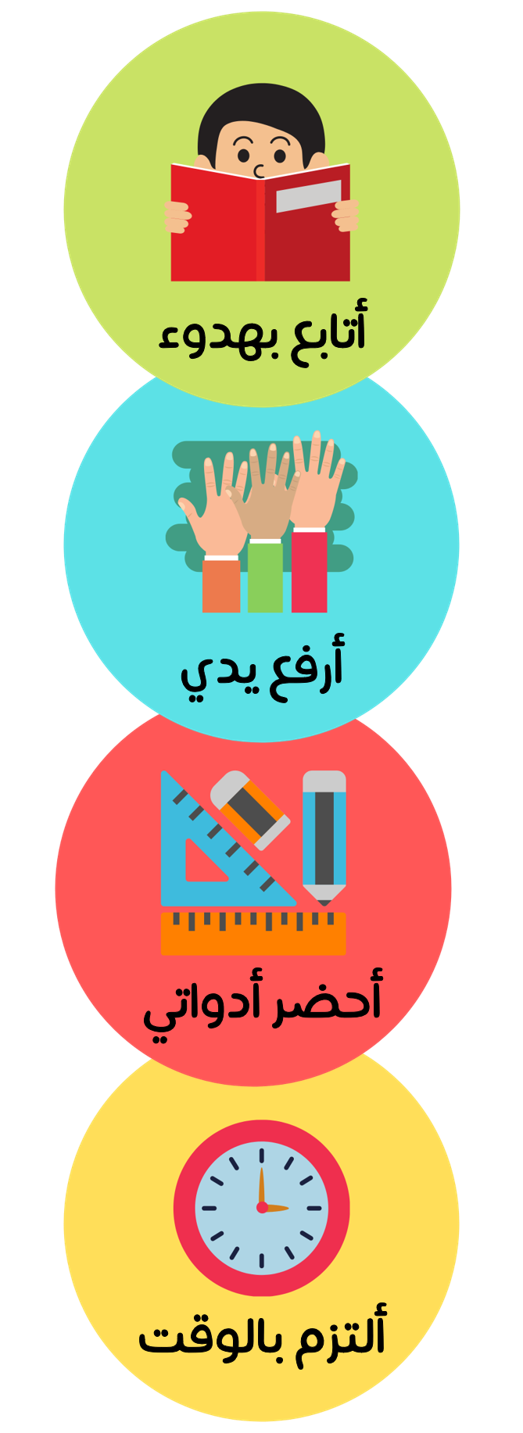 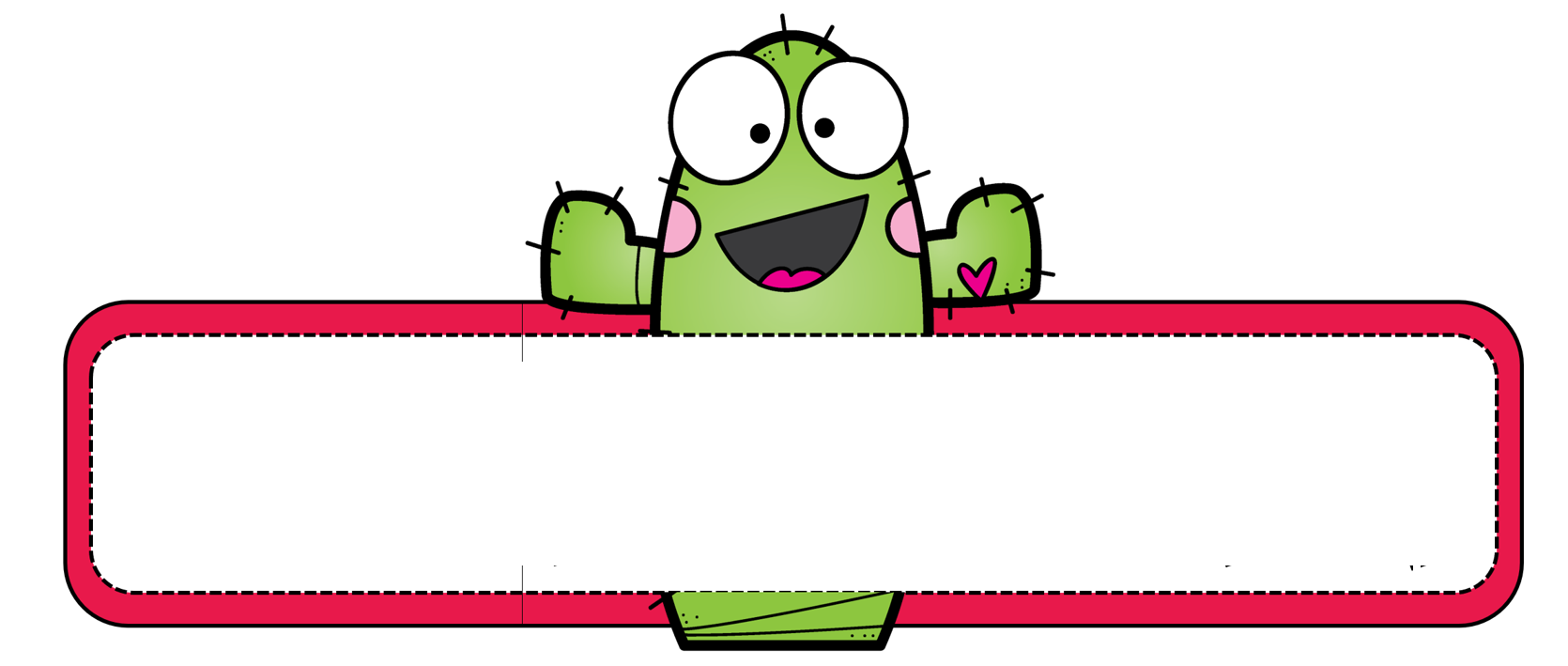 لوحة التعزيز
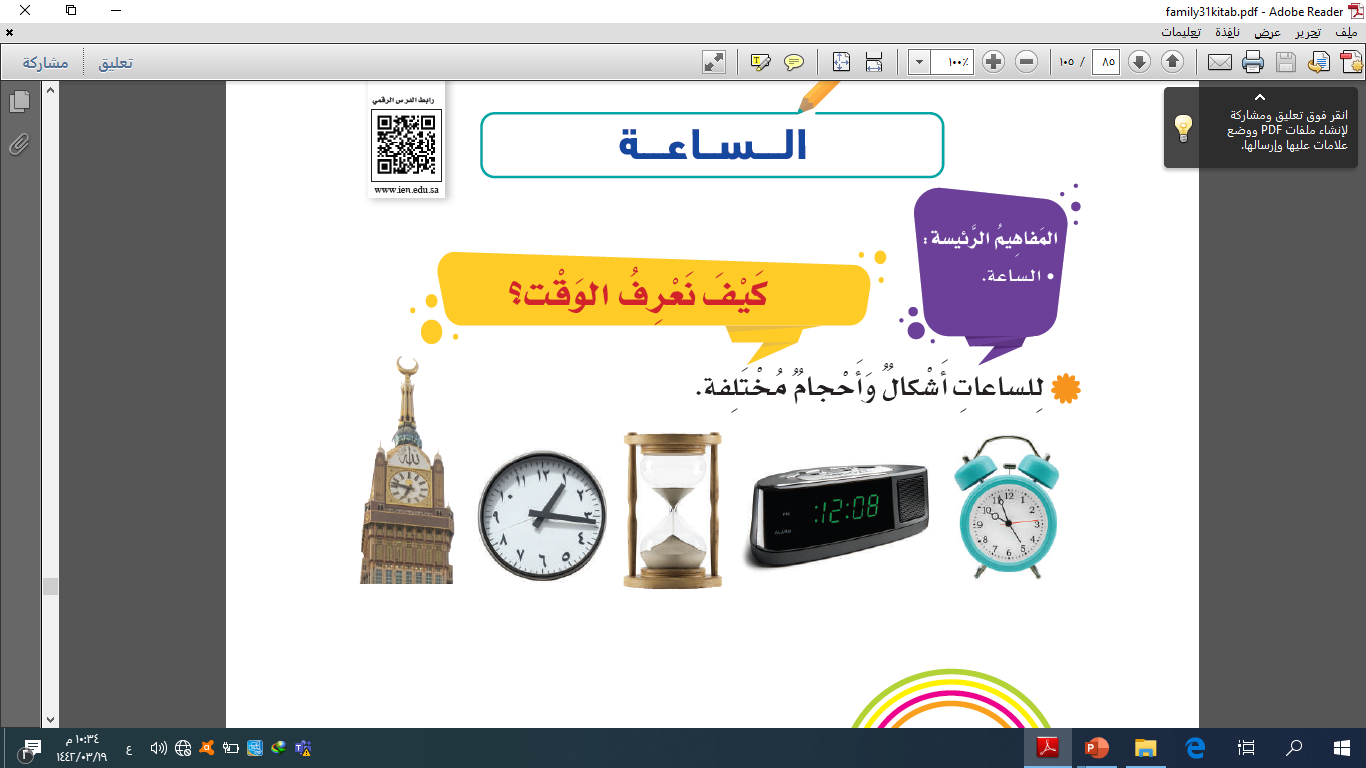 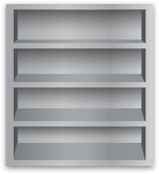 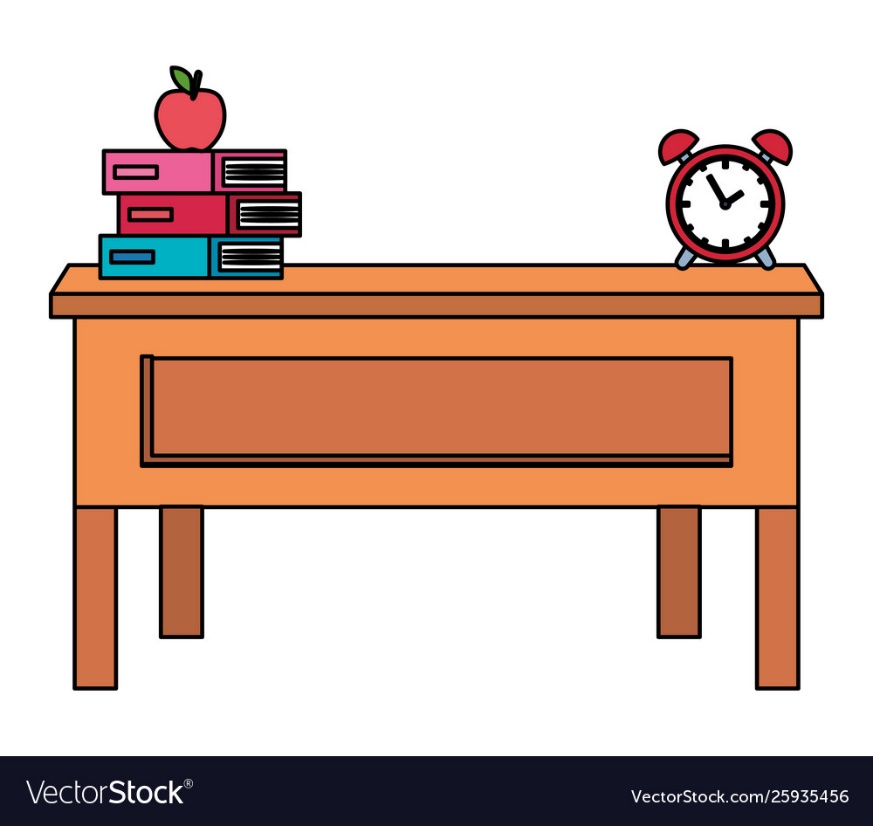 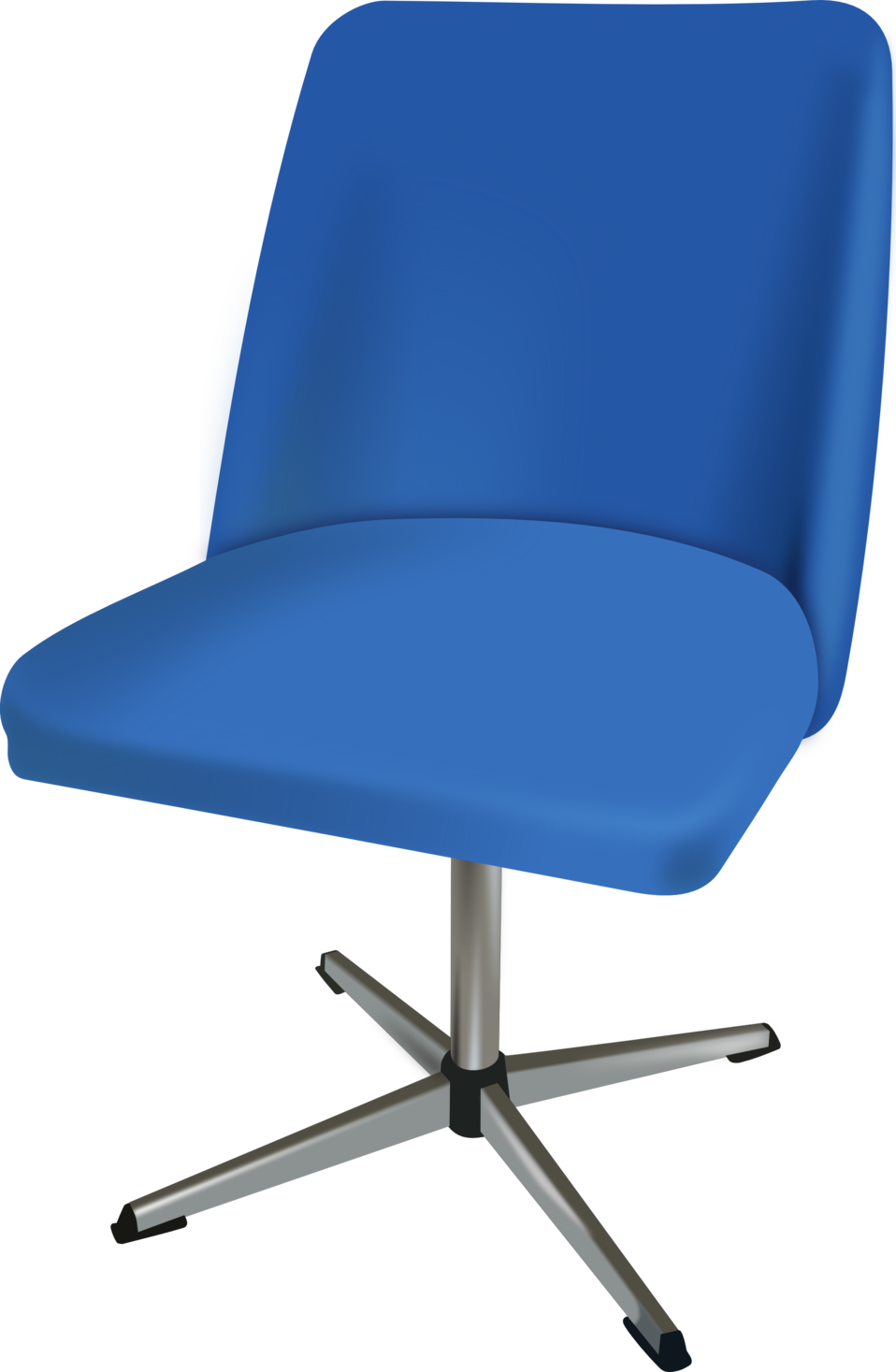 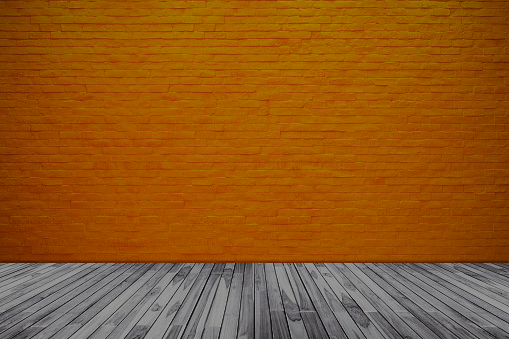 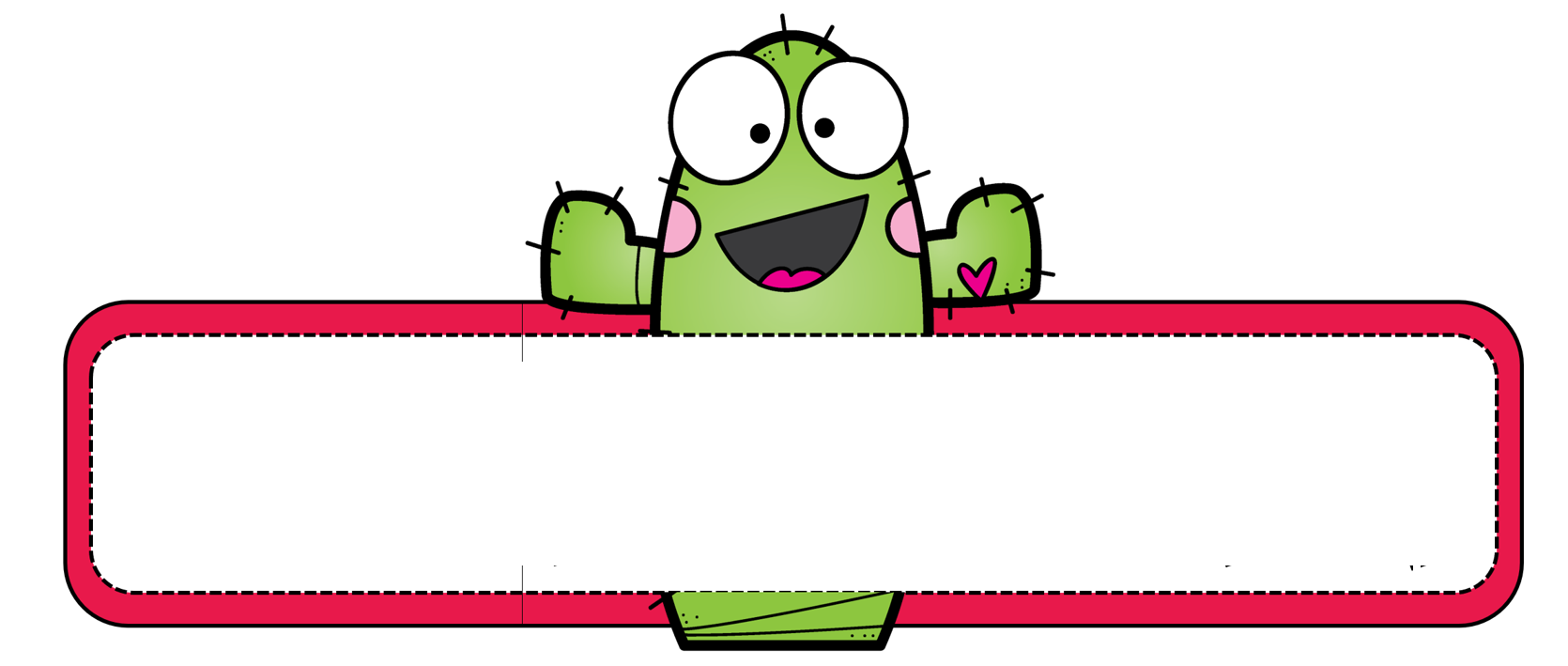 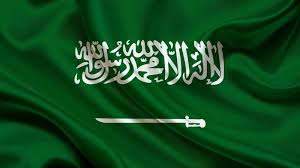 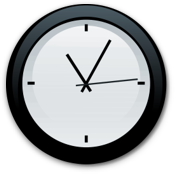 قوانين الدرس
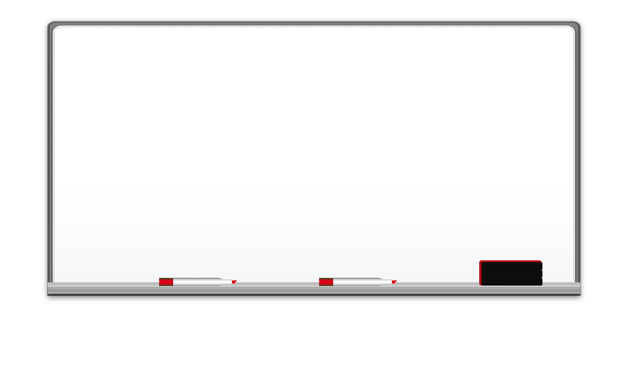 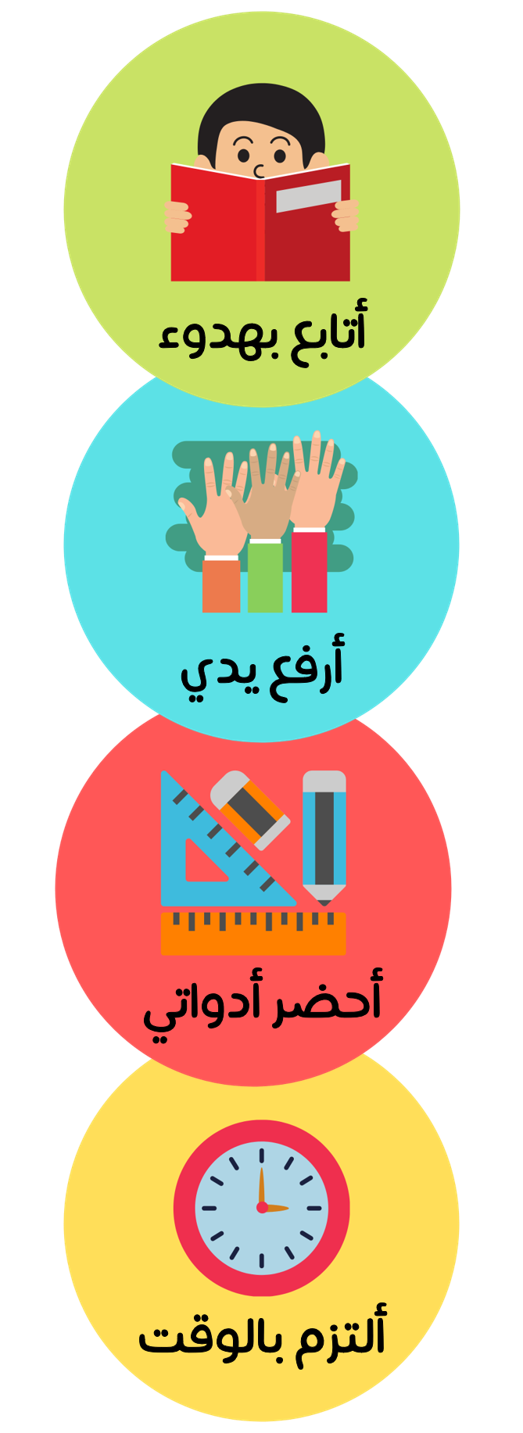 الربط بالمواد
ربط بمادة لغتي
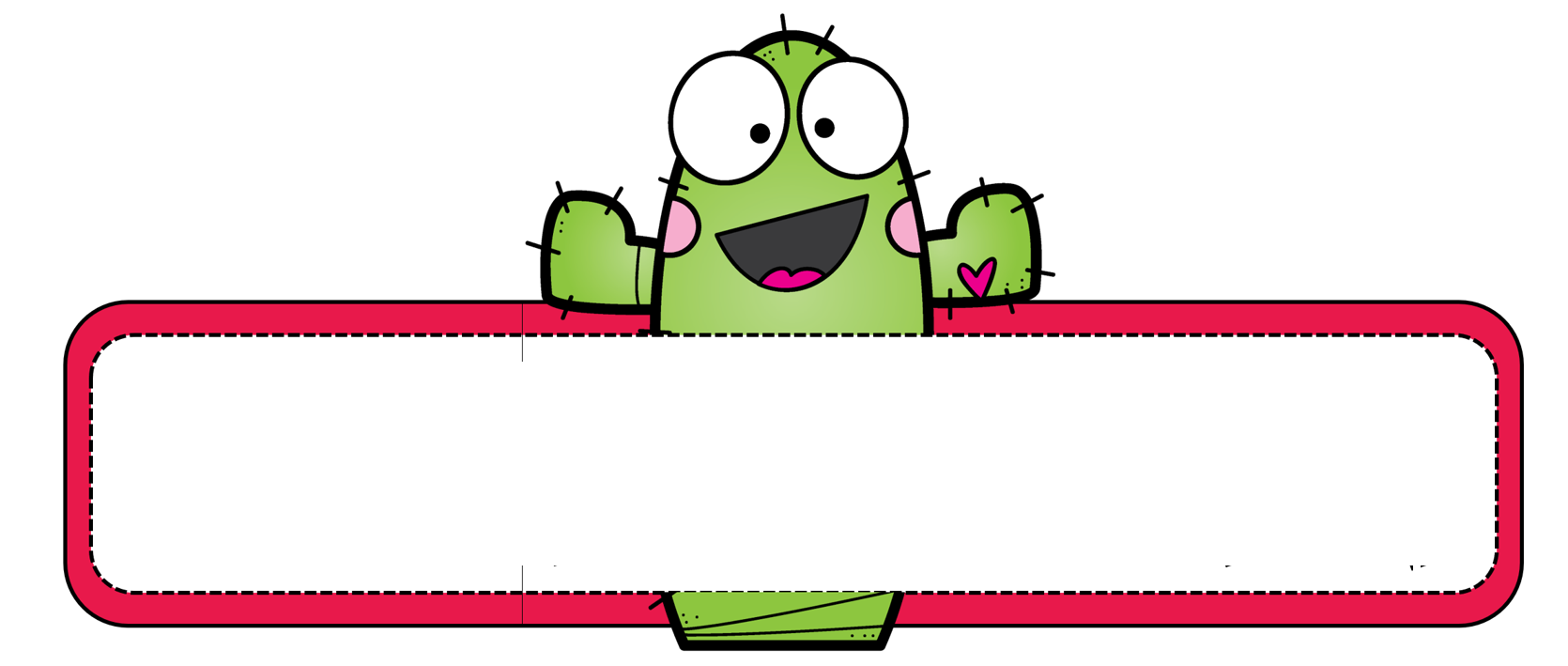 لوحة التعزيز
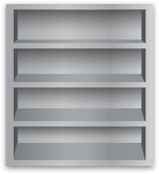 فراشتي الصغيرة : حللي كلمة الساعة
ـة
عـ
ل
ا
ـا
ـسـ
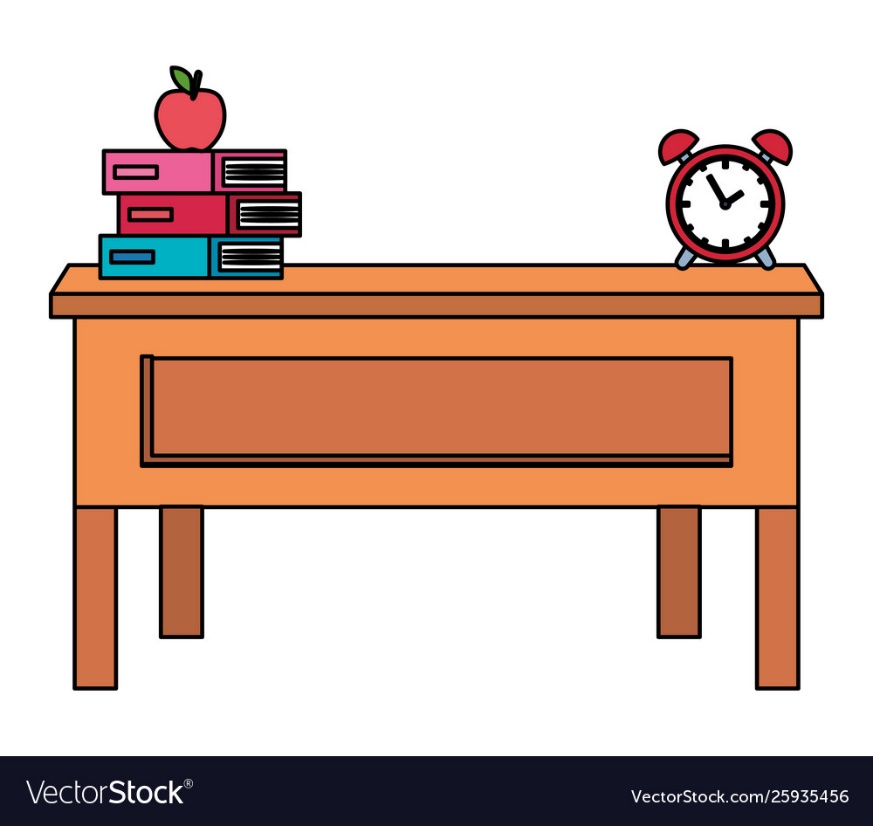 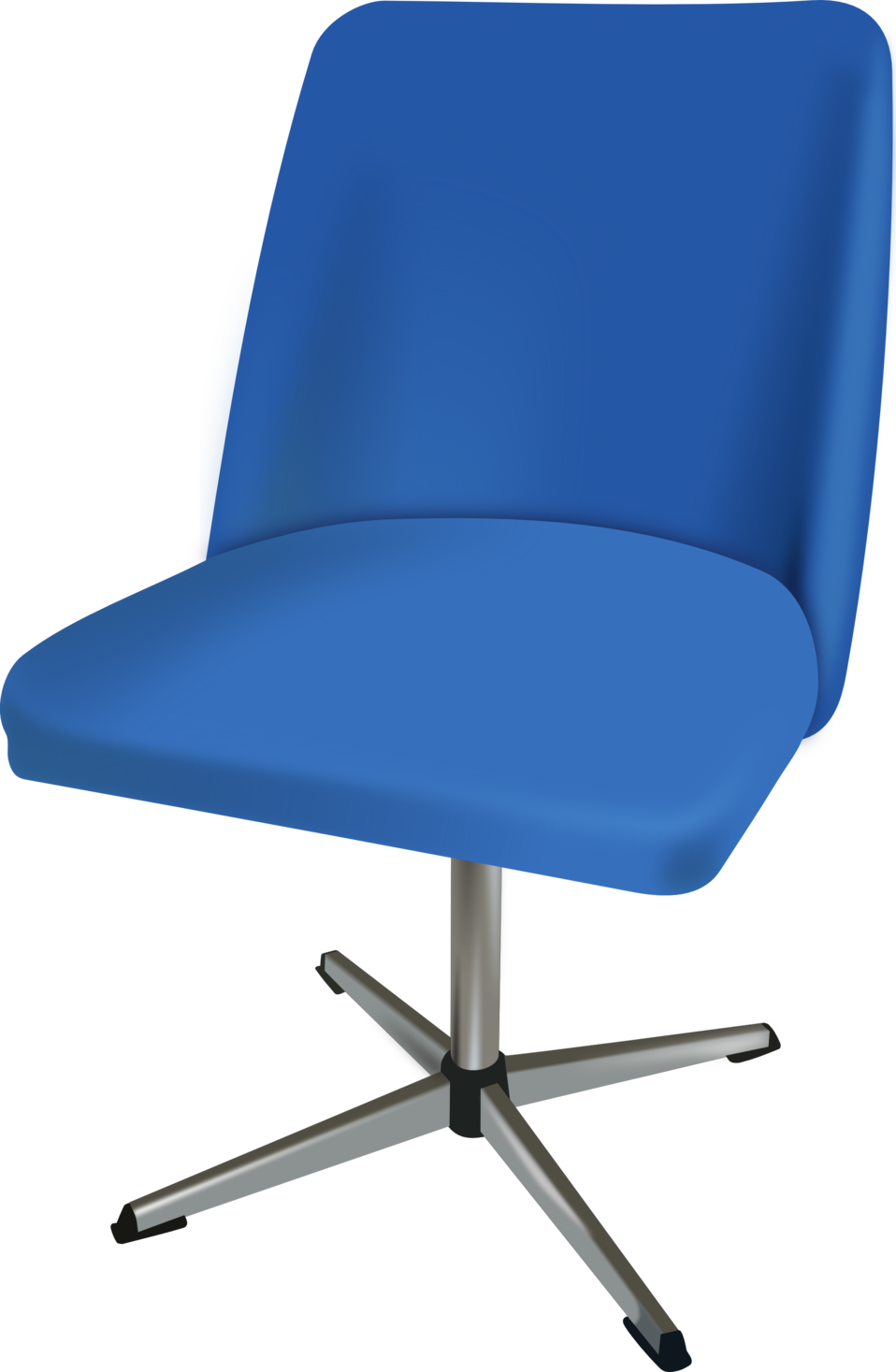 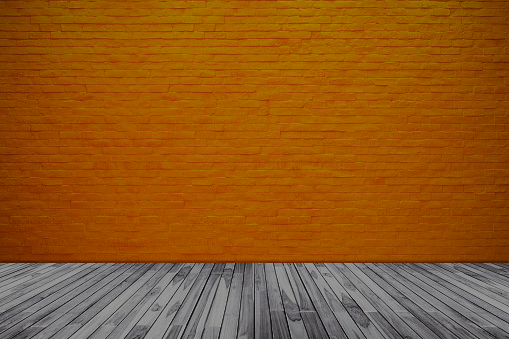 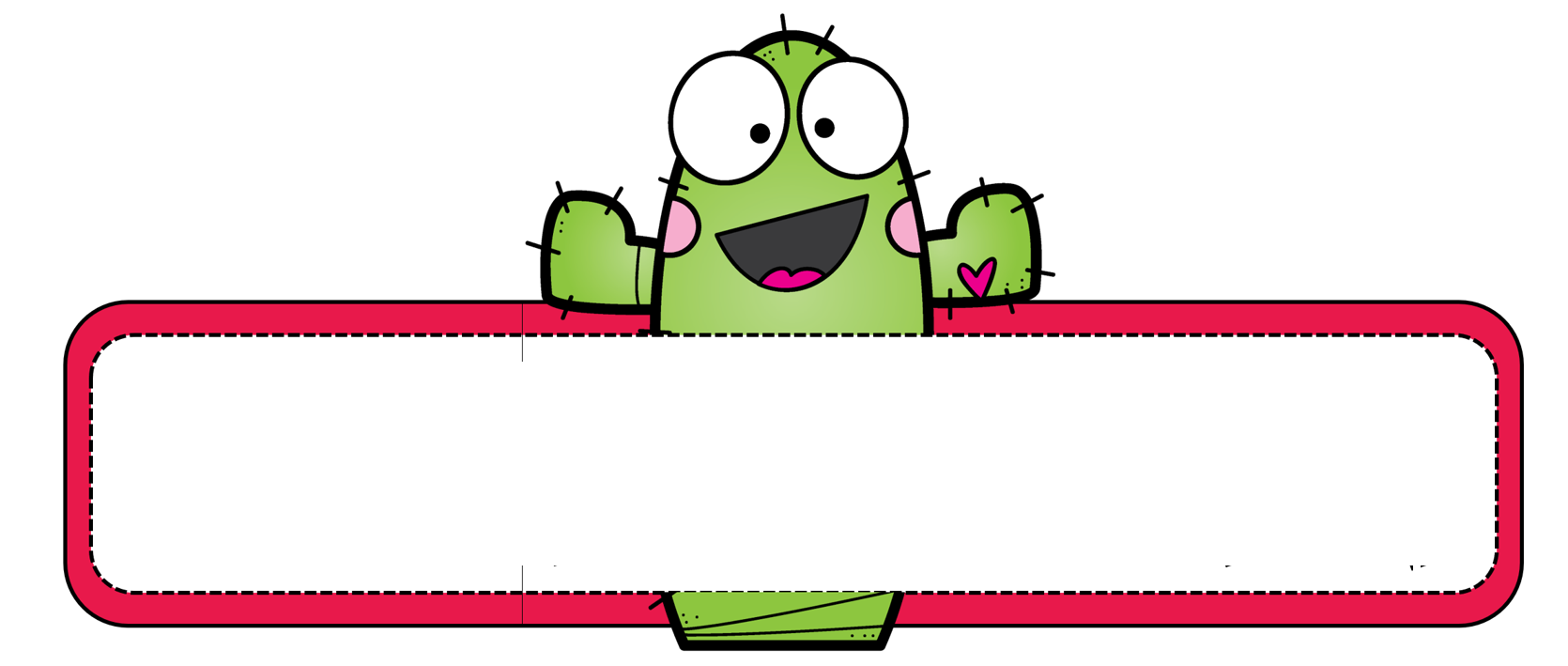 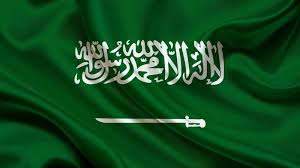 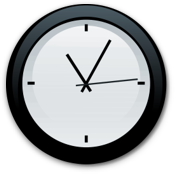 قوانين الدرس
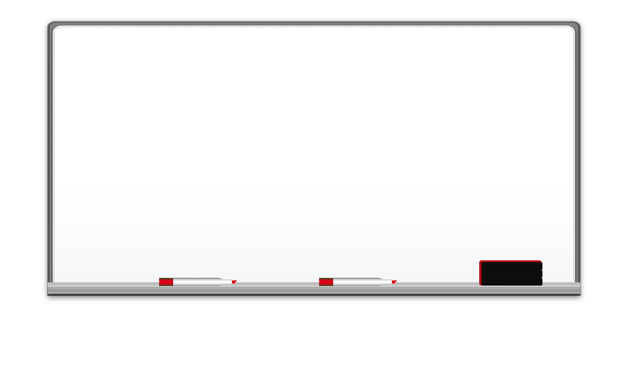 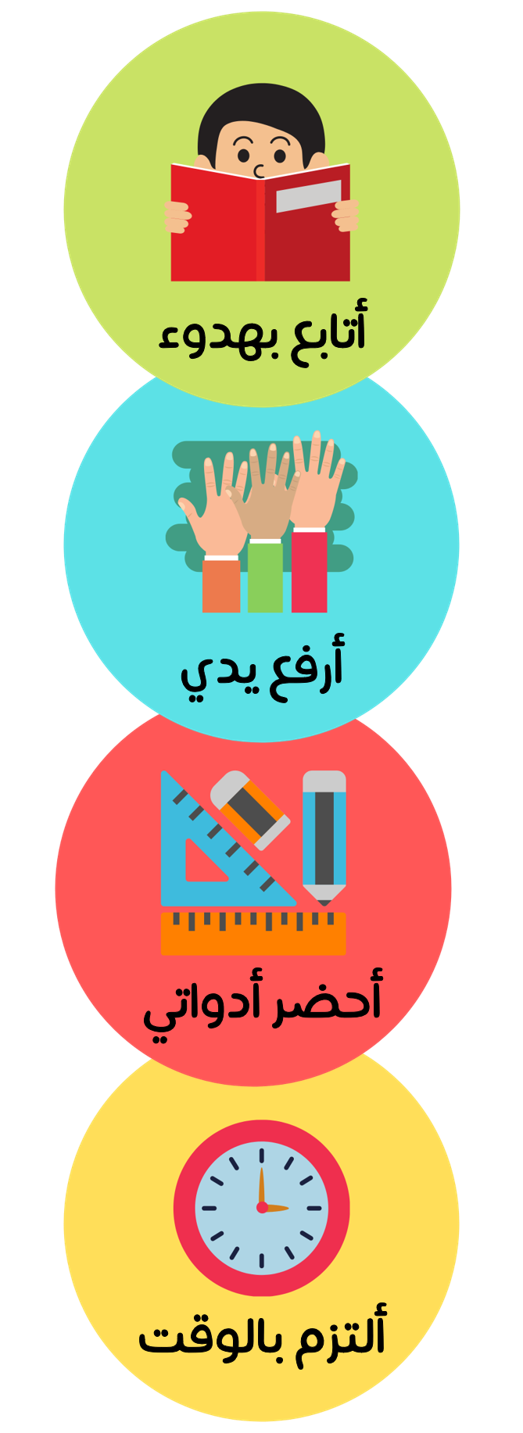 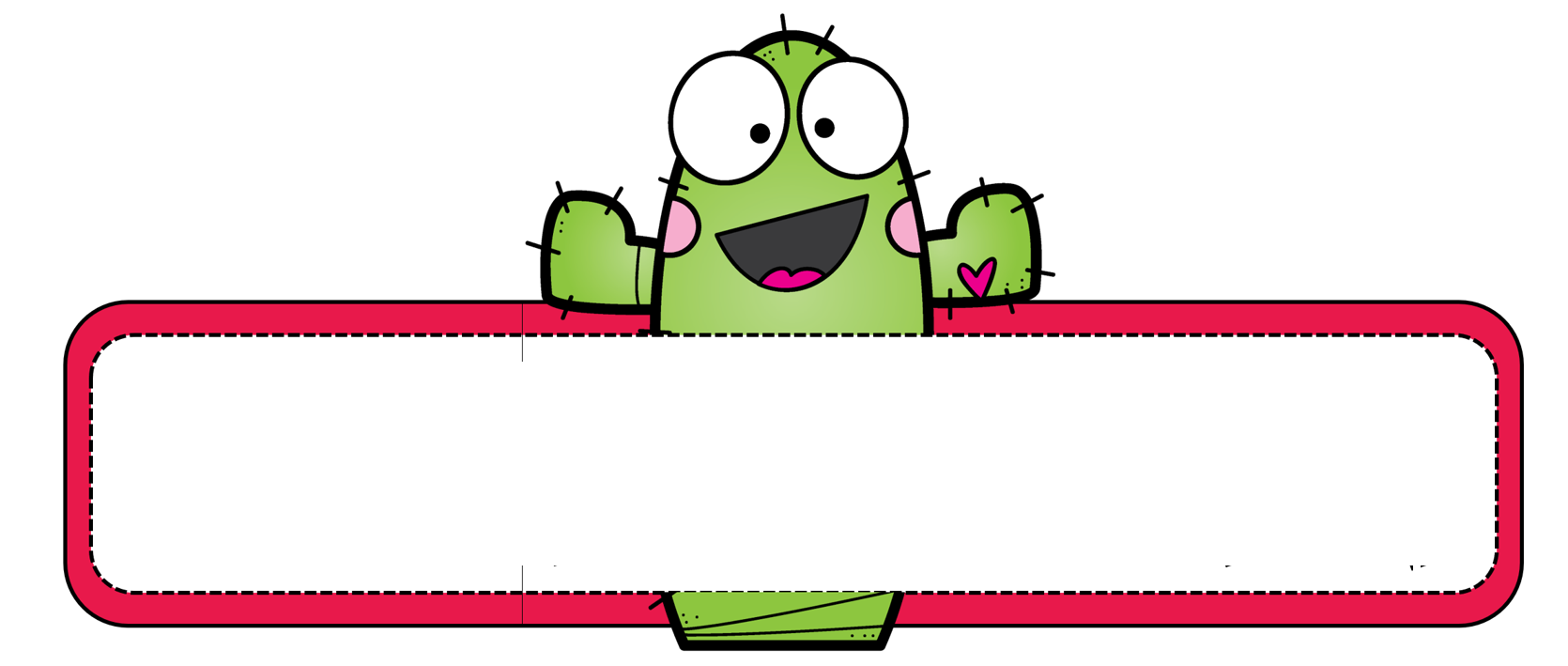 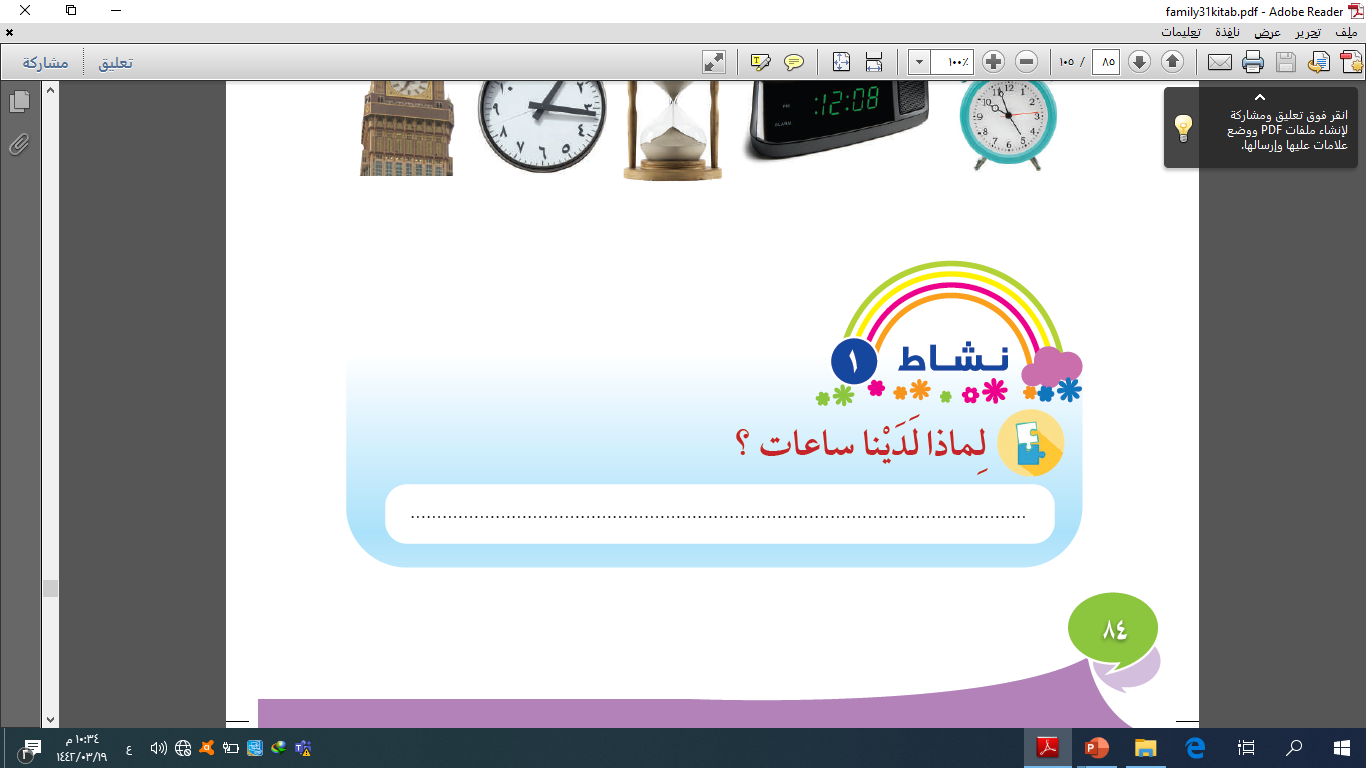 لوحة التعزيز
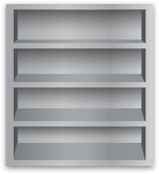 حتى نعلم بها الوقت ونستفيد منه قدر الإمكان
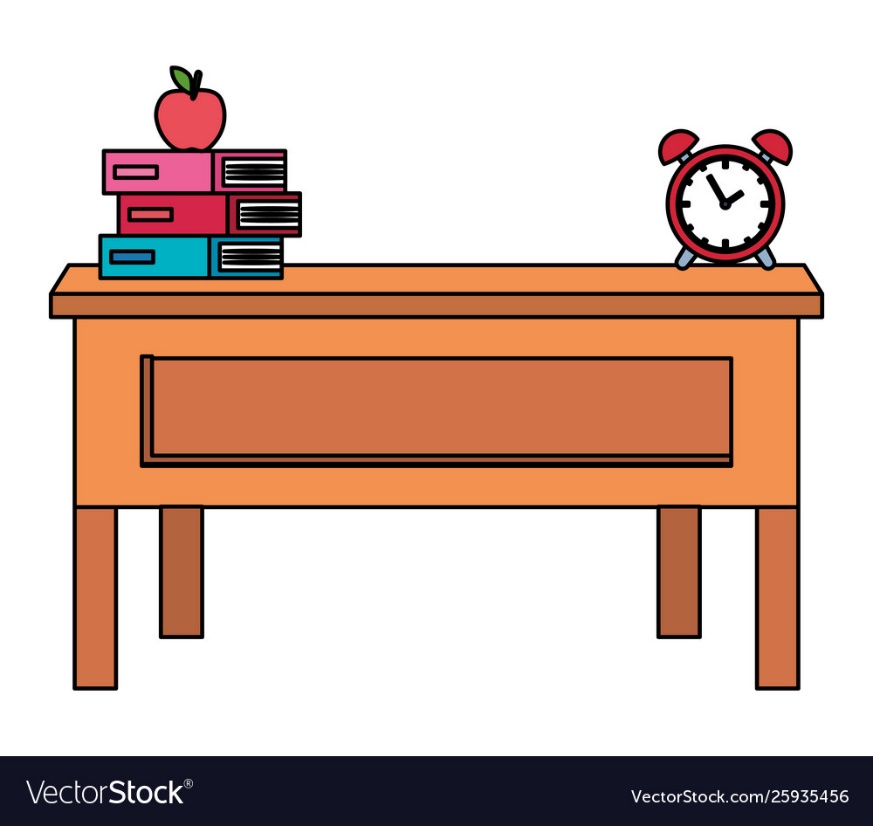 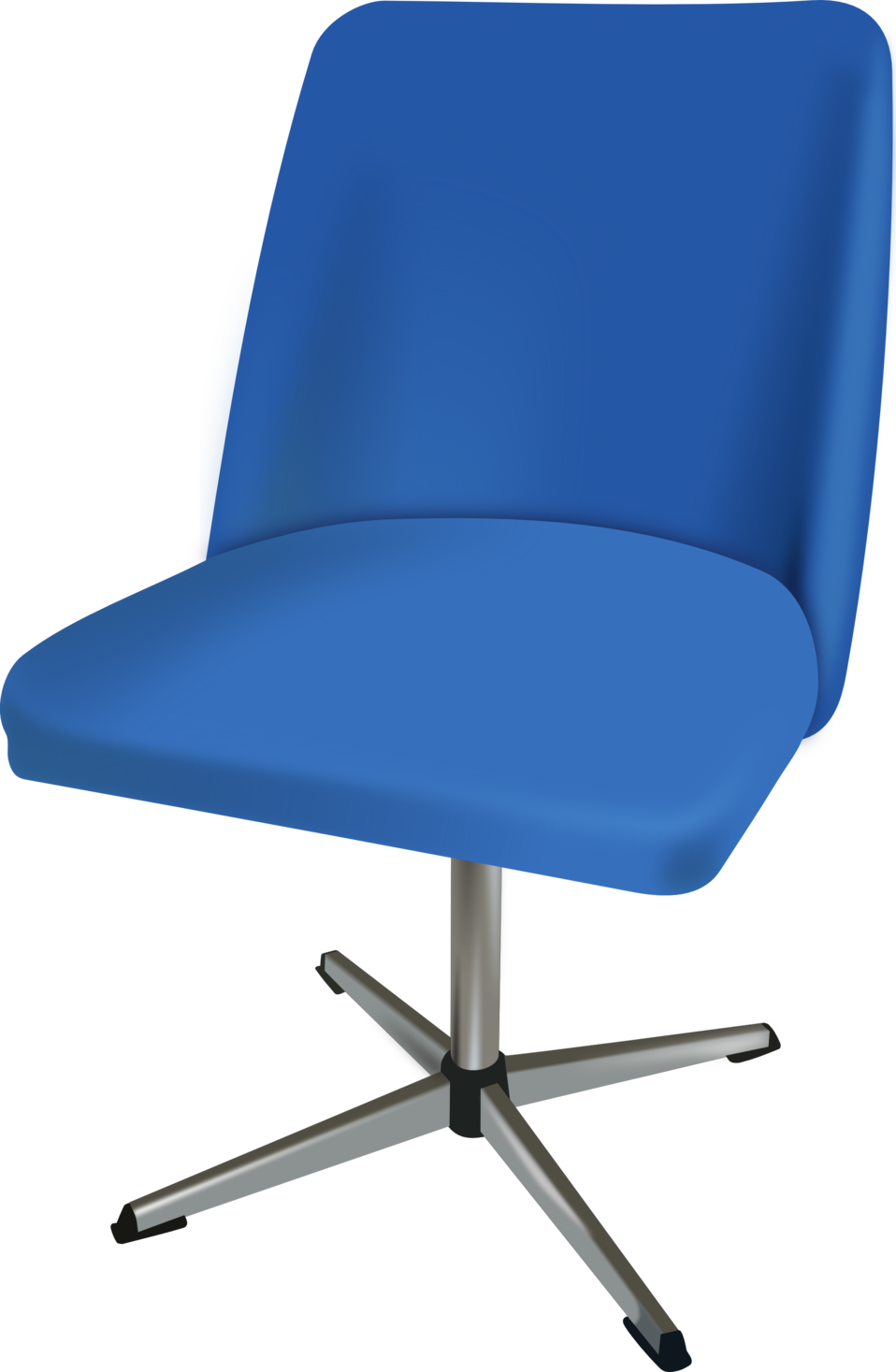 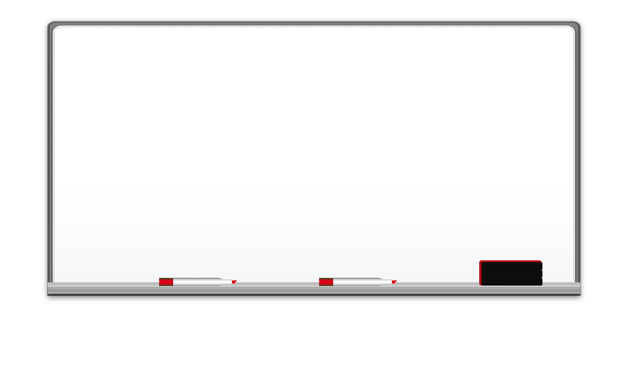 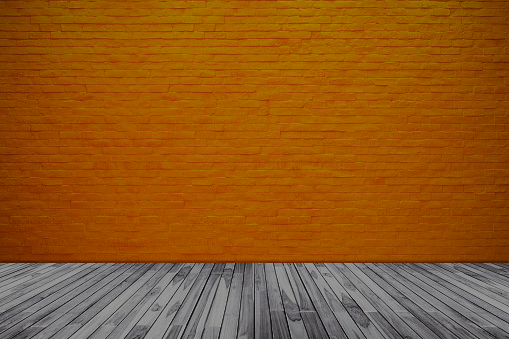 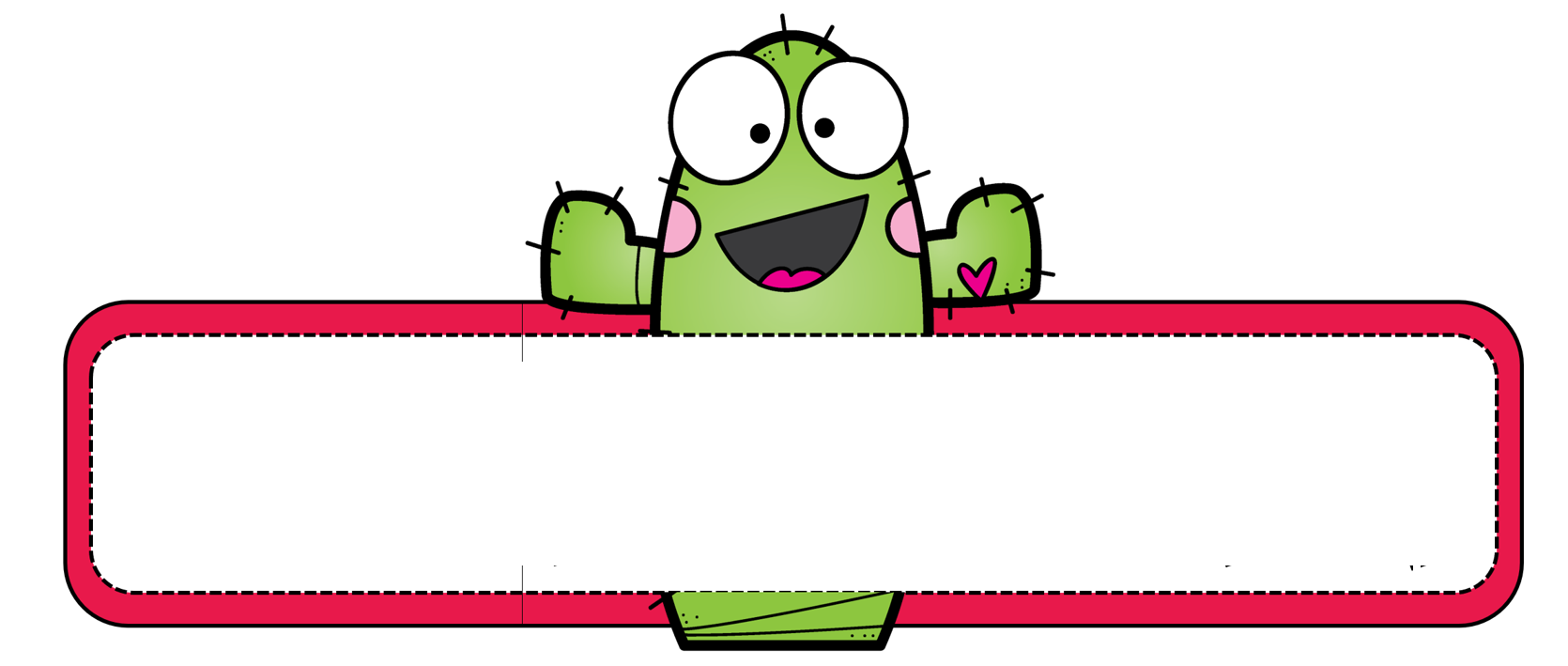 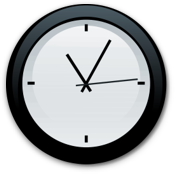 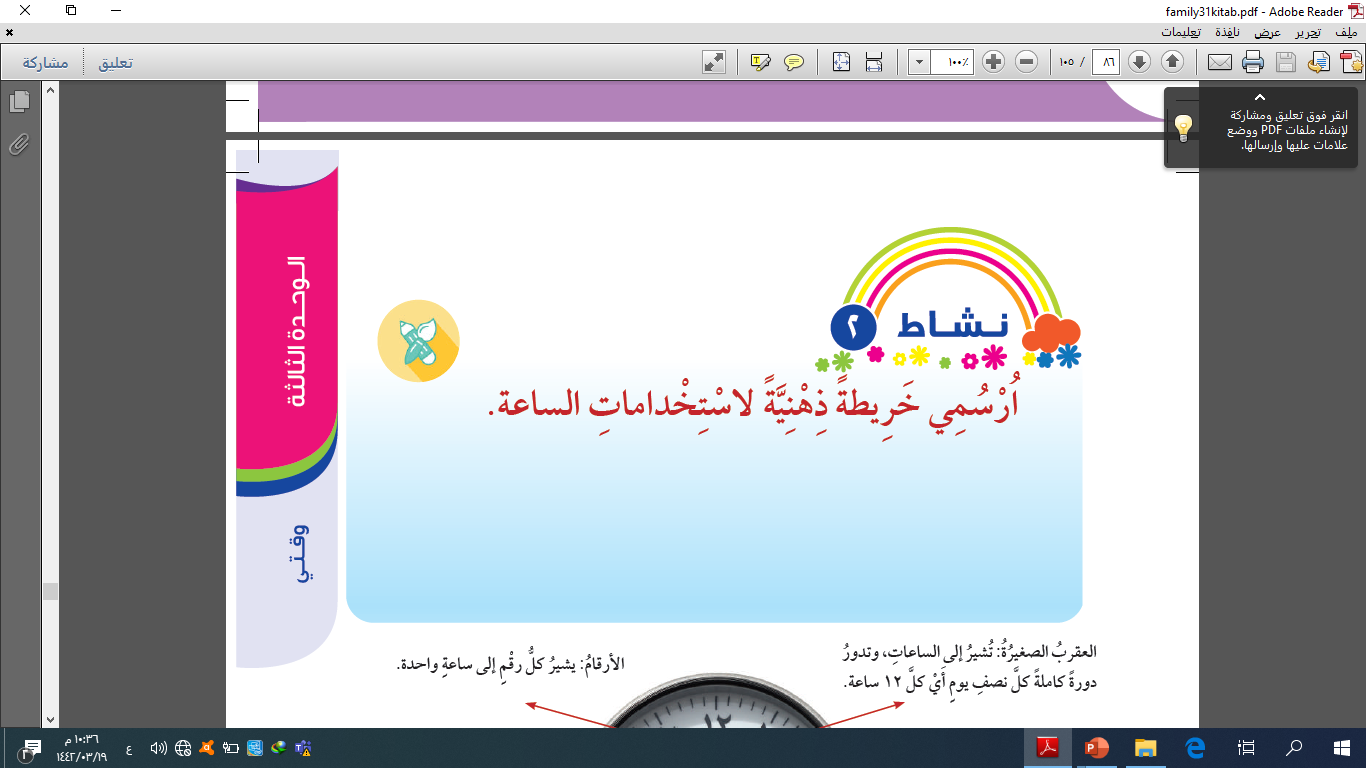 قوانين الدرس
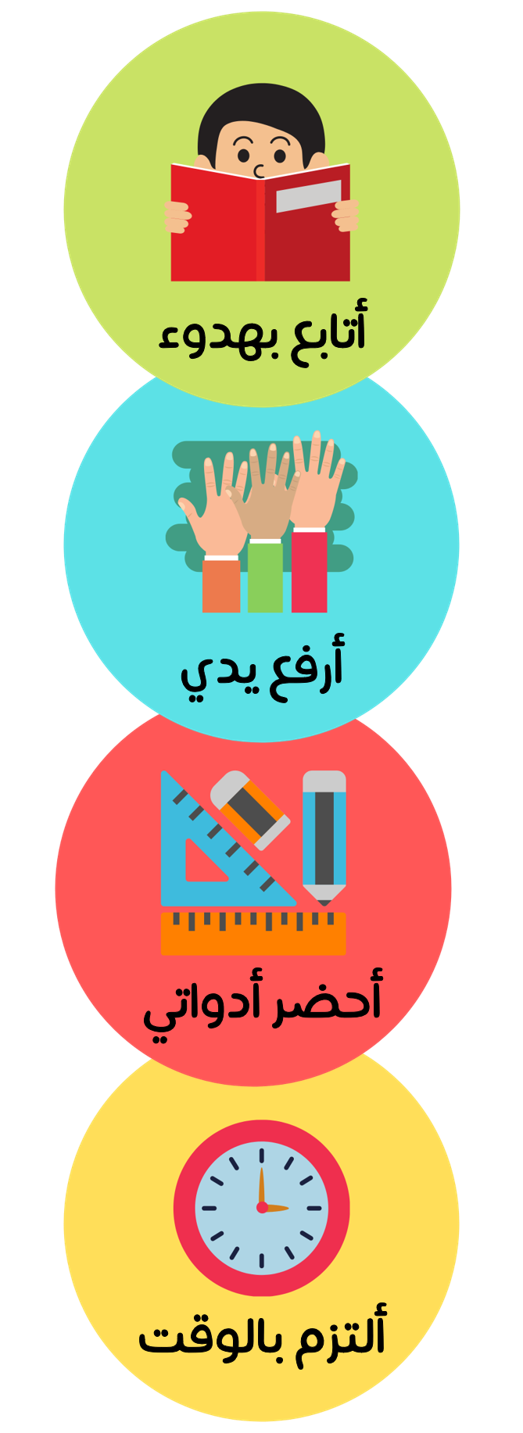 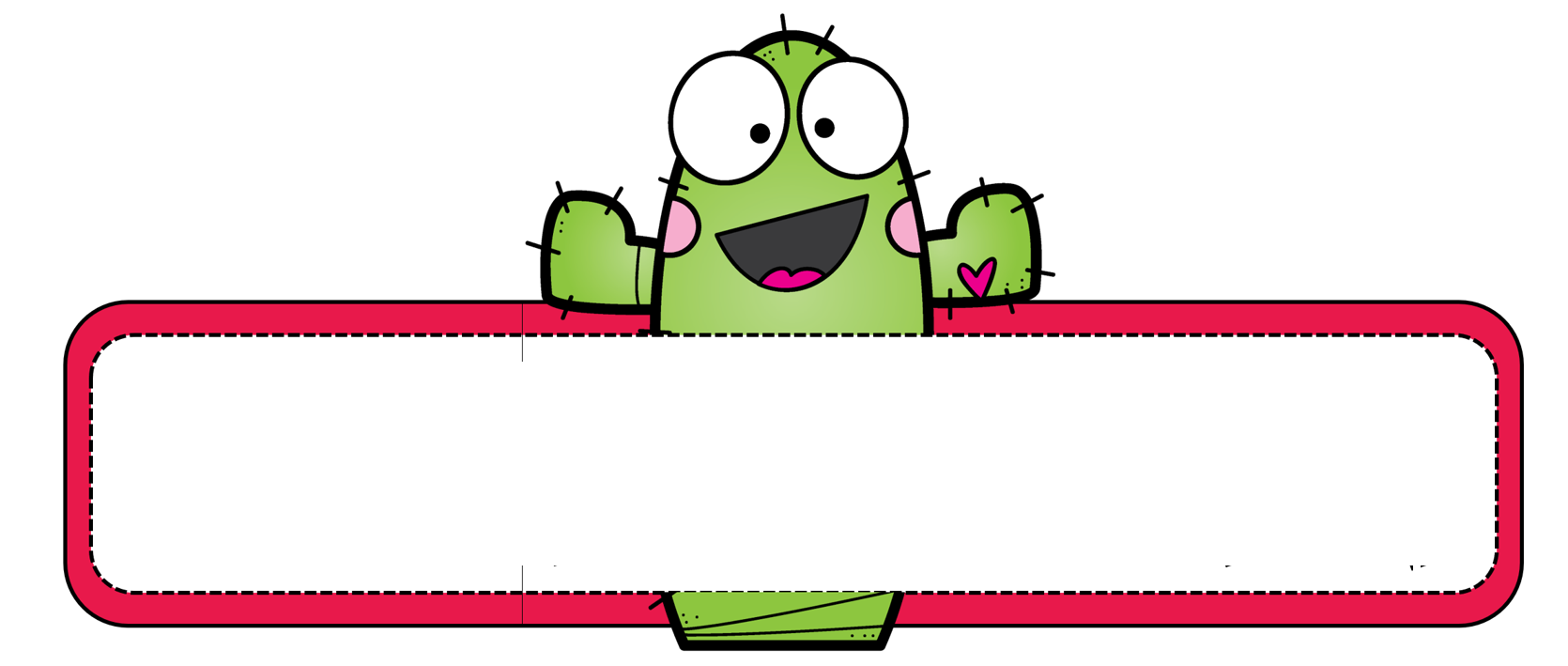 لوحة التعزيز
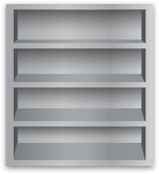 بعضها به ألعاب الكترونية
معرفة الوقت
استخدامات الساعة
تحديد اليوم والتاريخ والسنة
بعضها يظهر نبض صاحبها او درجة حرارته
كمنبه
في السباقات
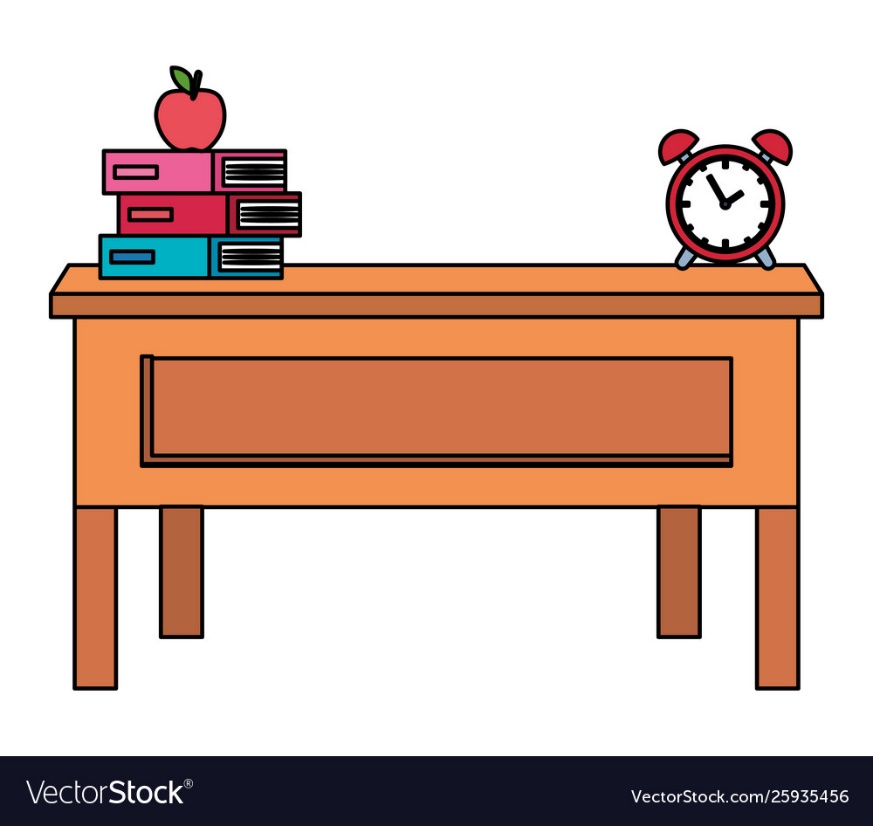 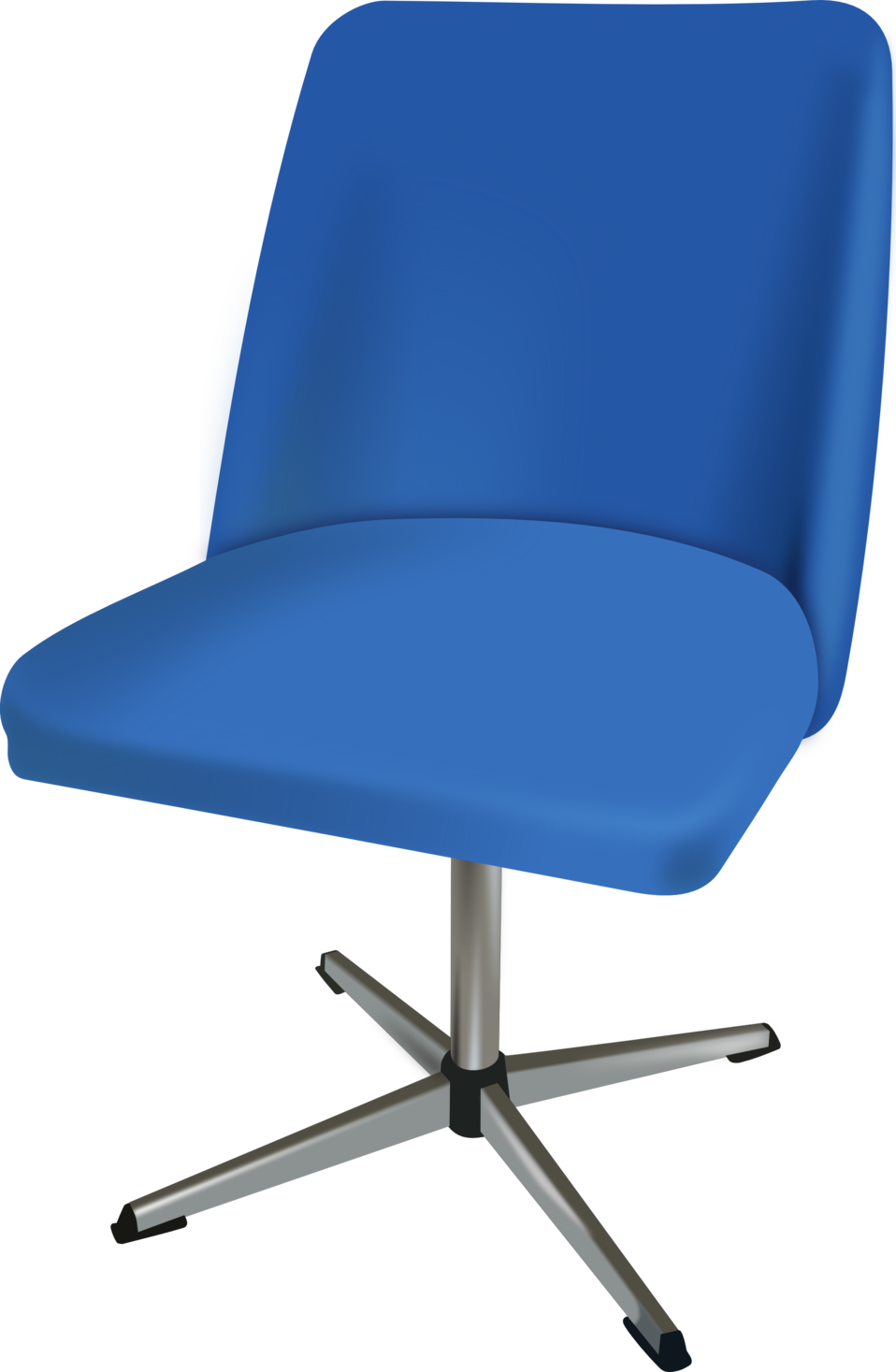 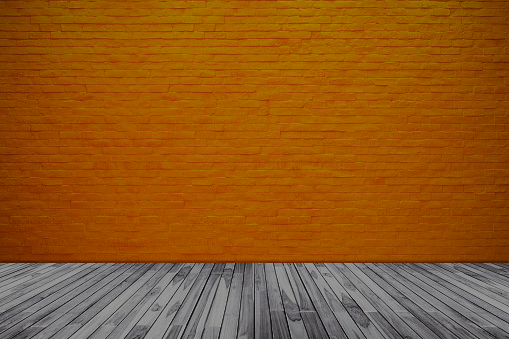 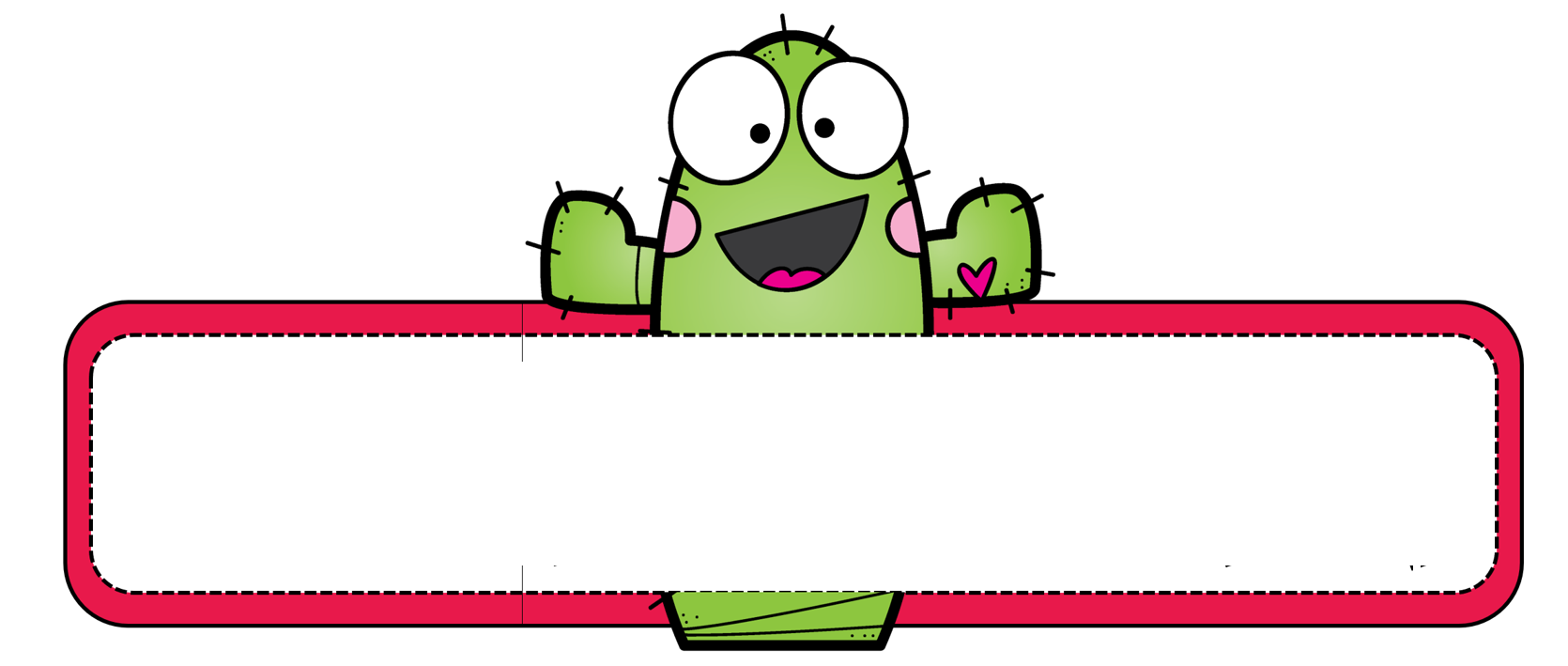 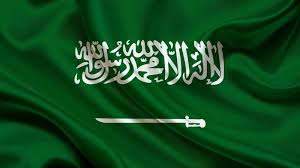 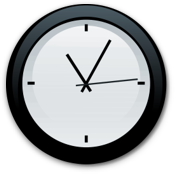 قوانين الدرس
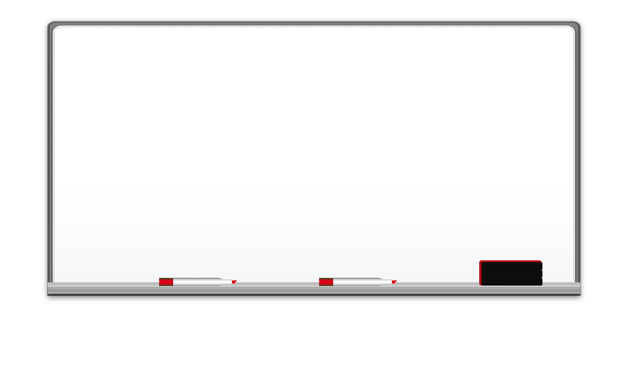 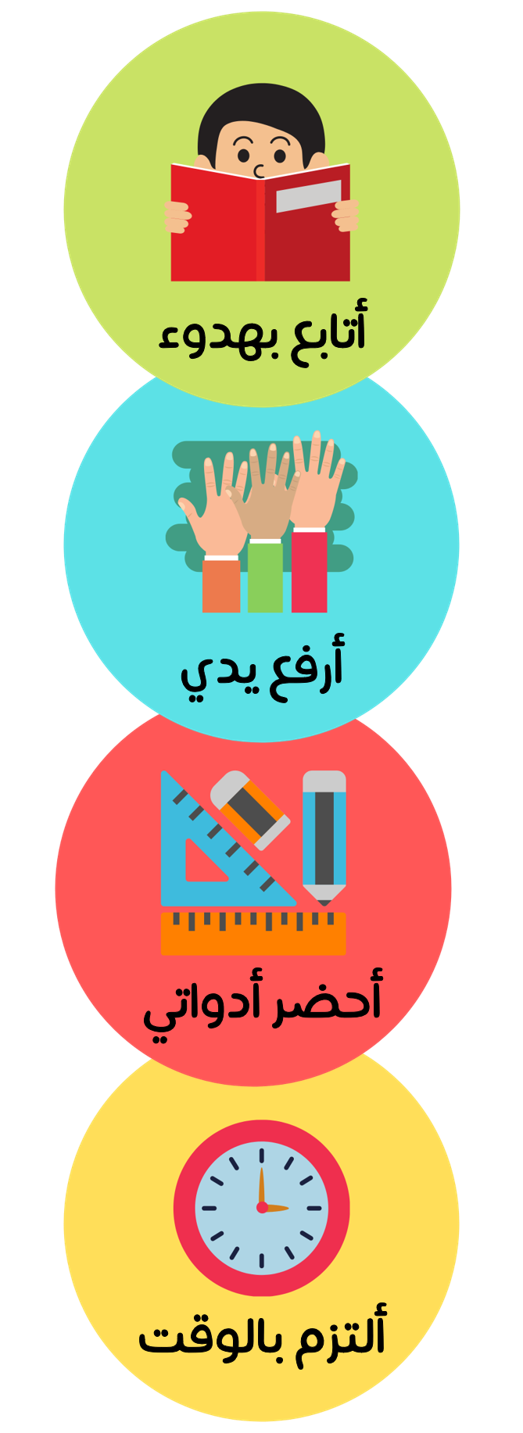 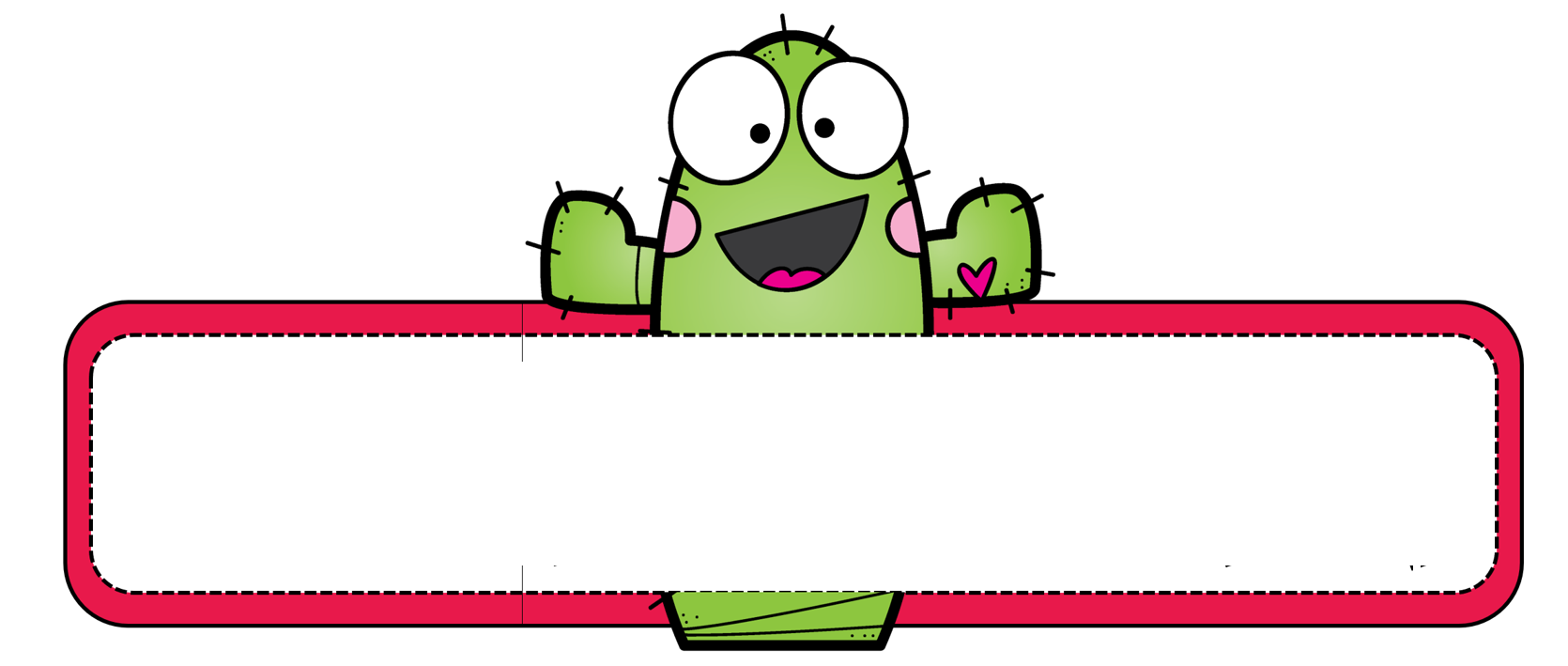 قراءة الصورة
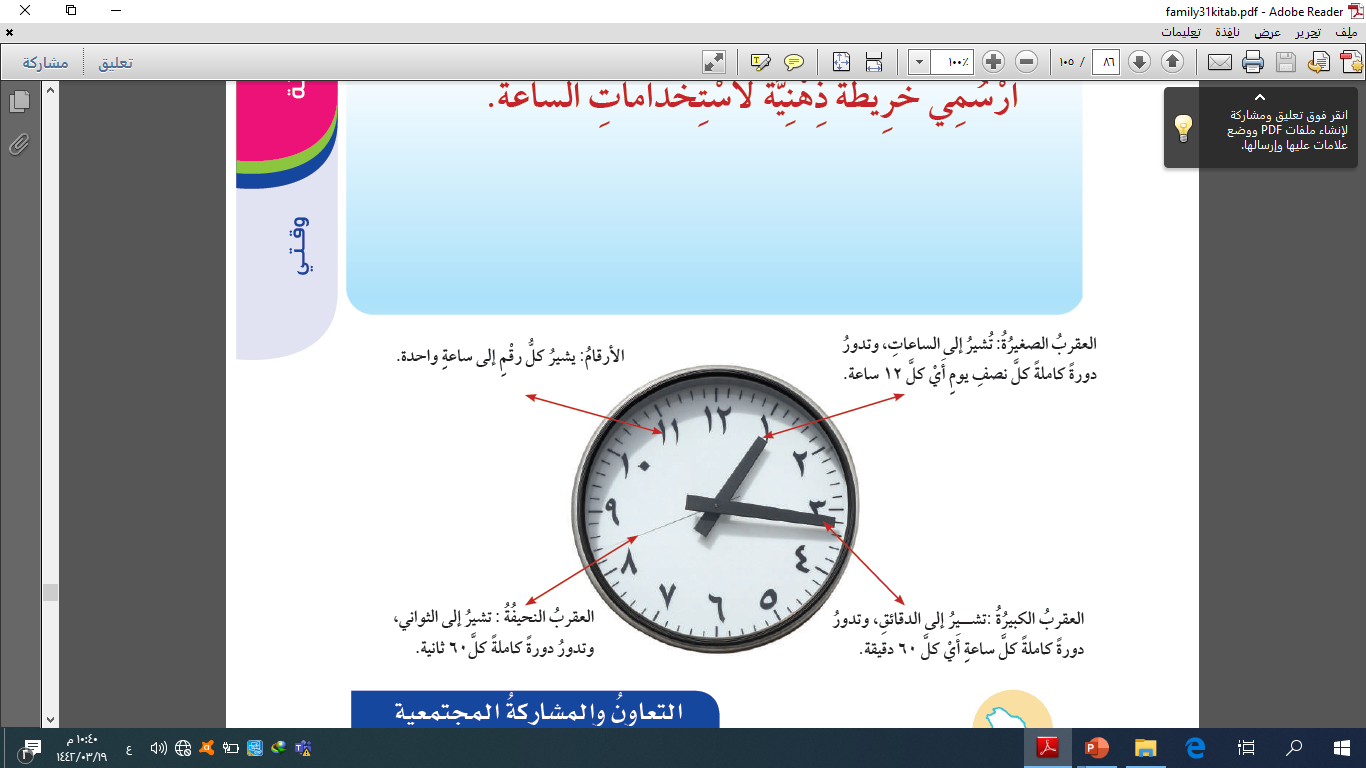 لوحة التعزيز
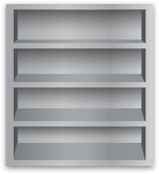 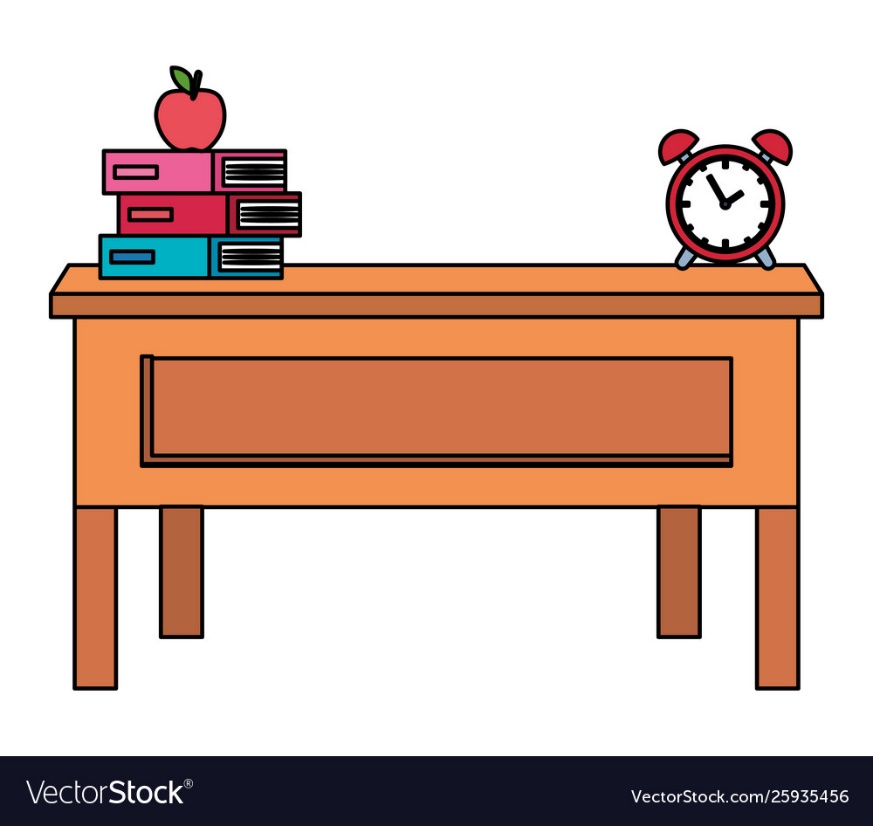 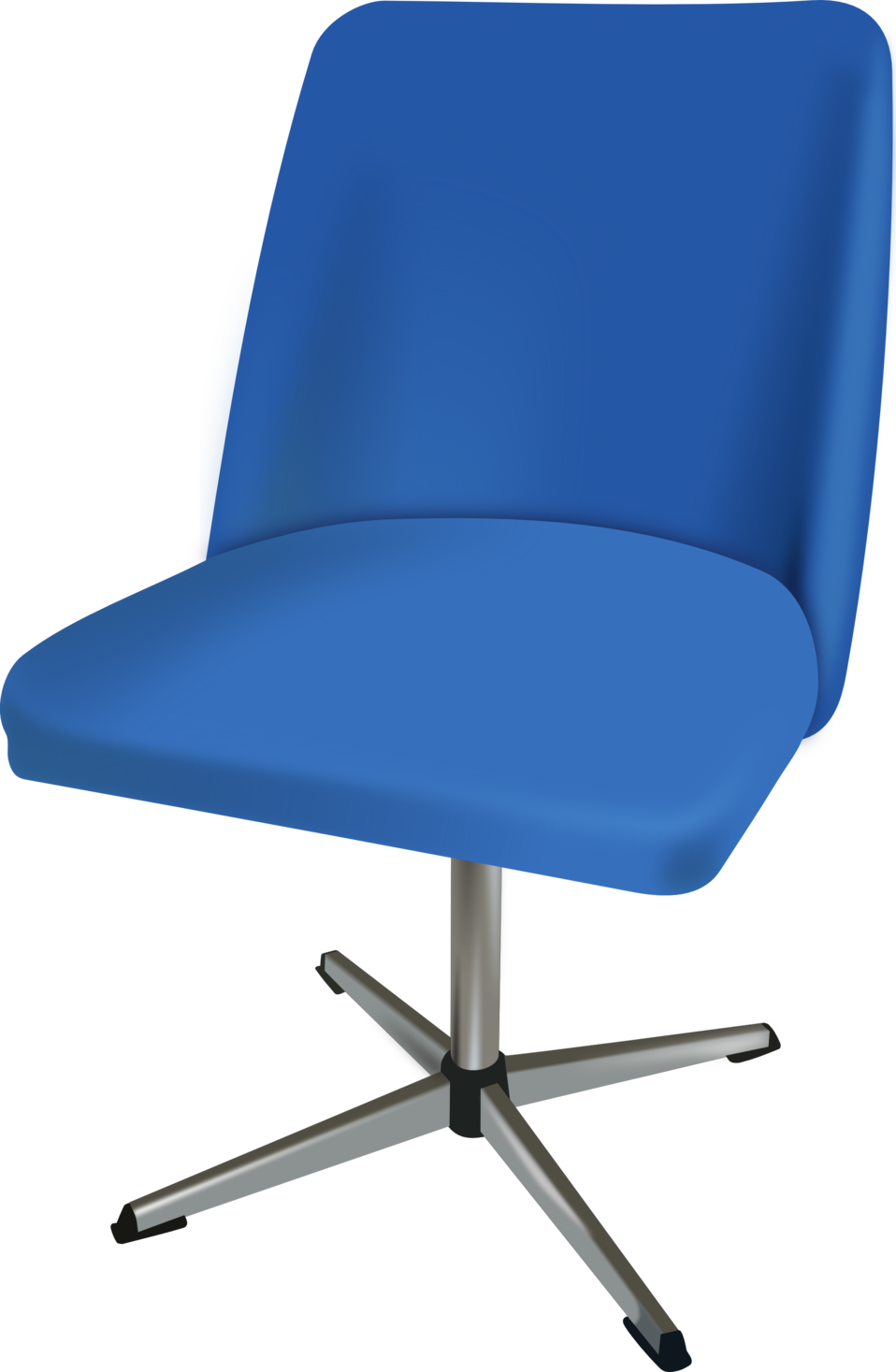 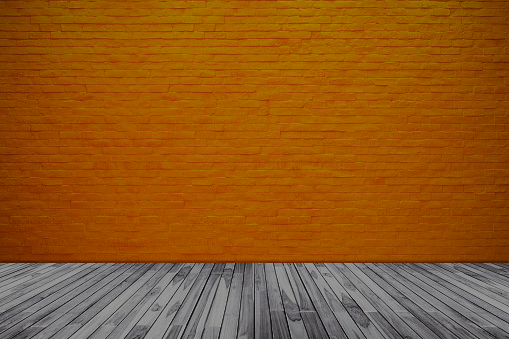 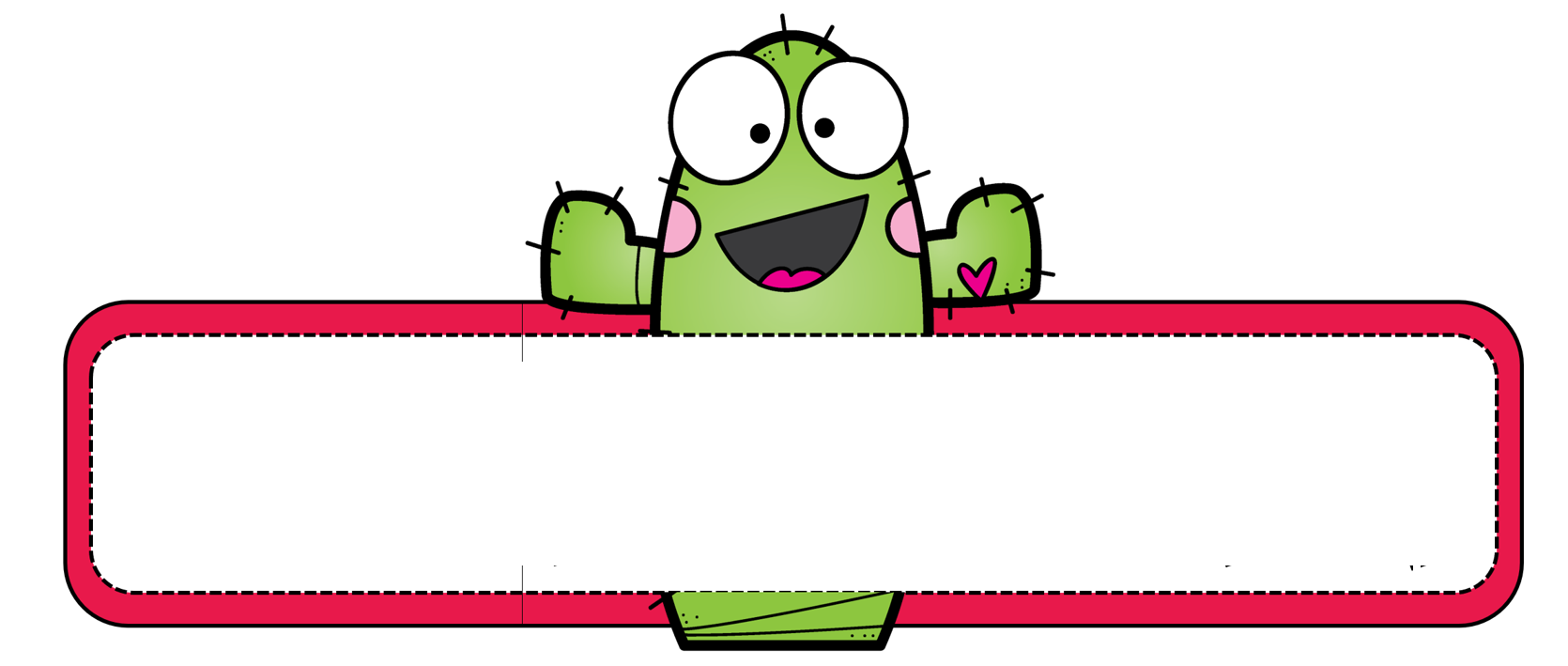 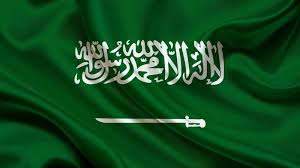 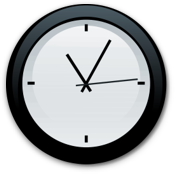 قوانين الدرس
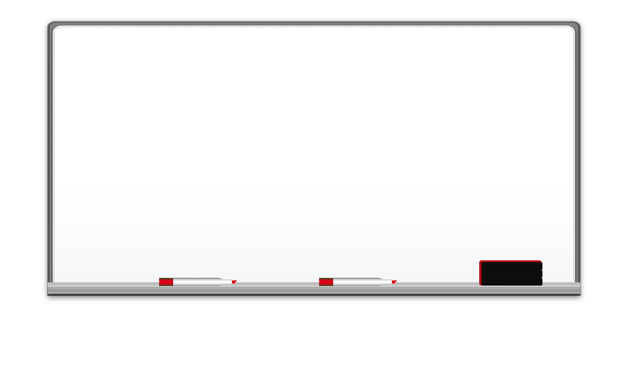 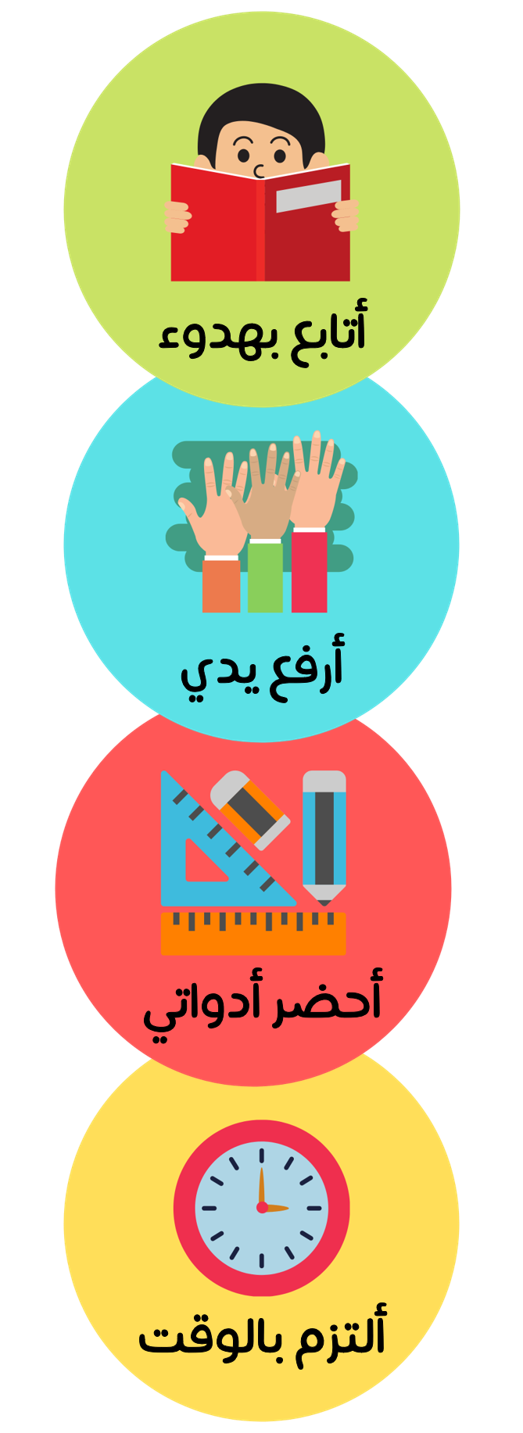 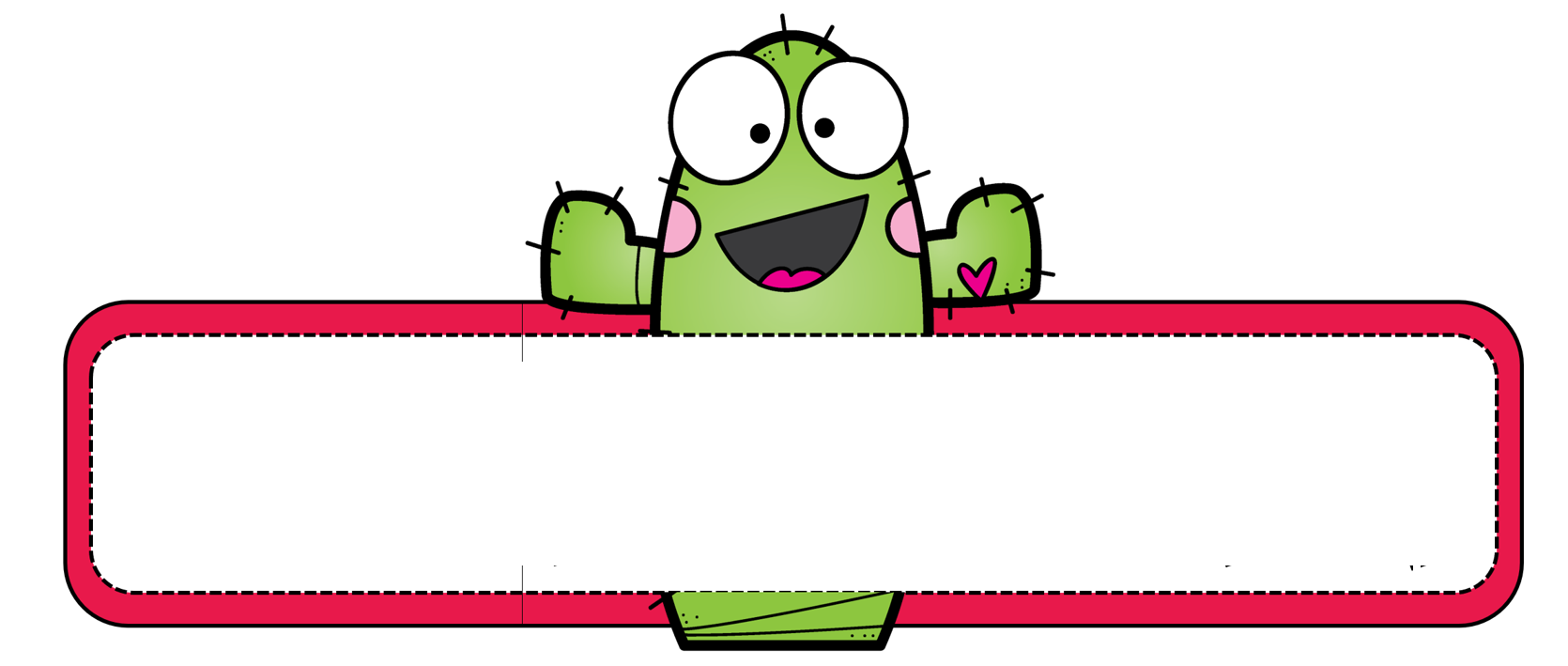 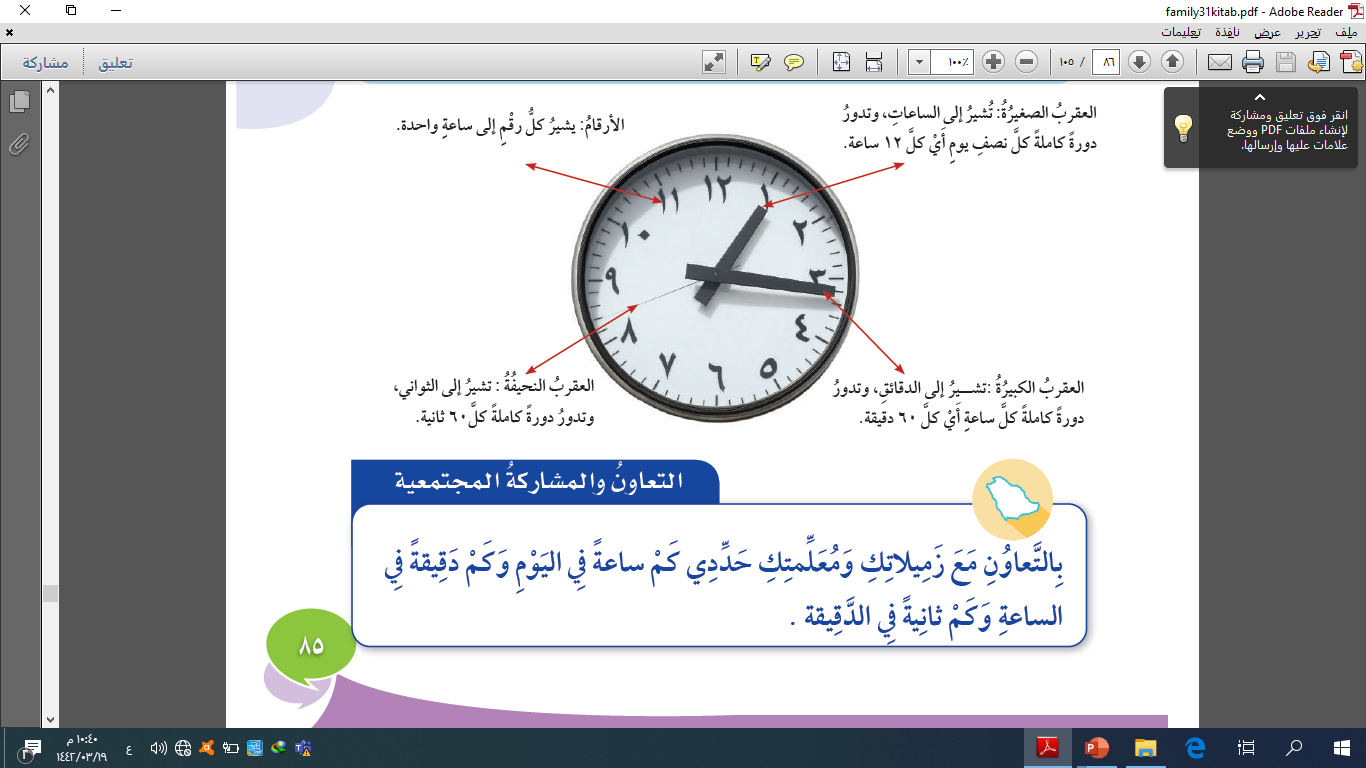 لوحة التعزيز
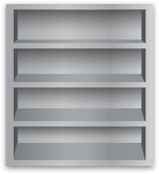 توجد في اليوم 24 ساعة، وفي الساعة 60 دقيقة، وفي الدقيقة 60 ثانية
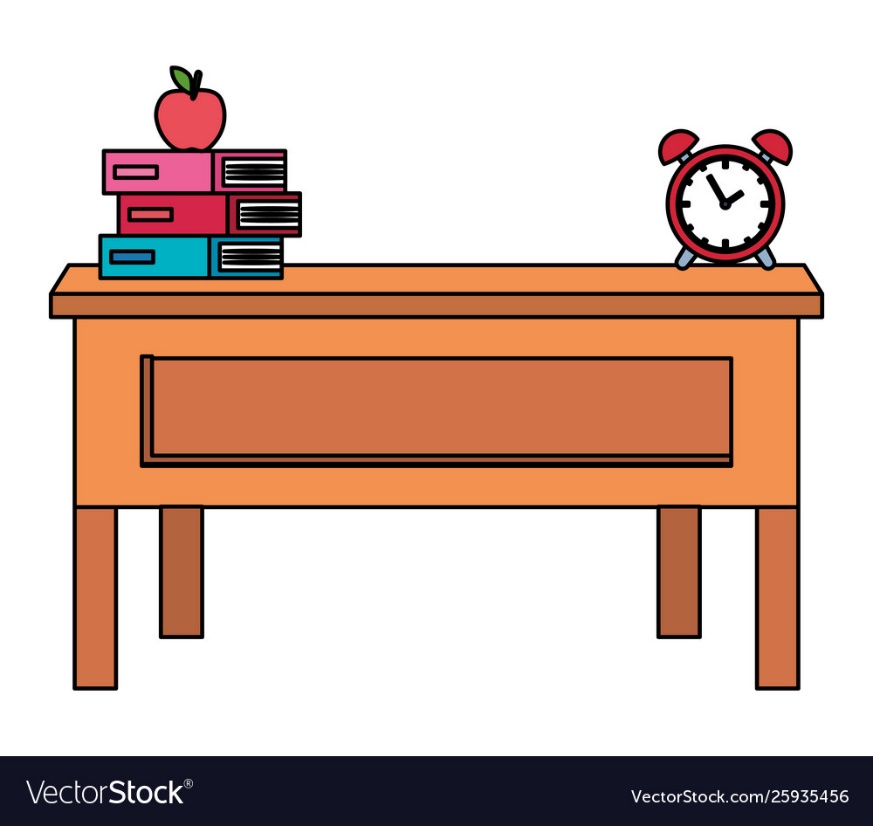 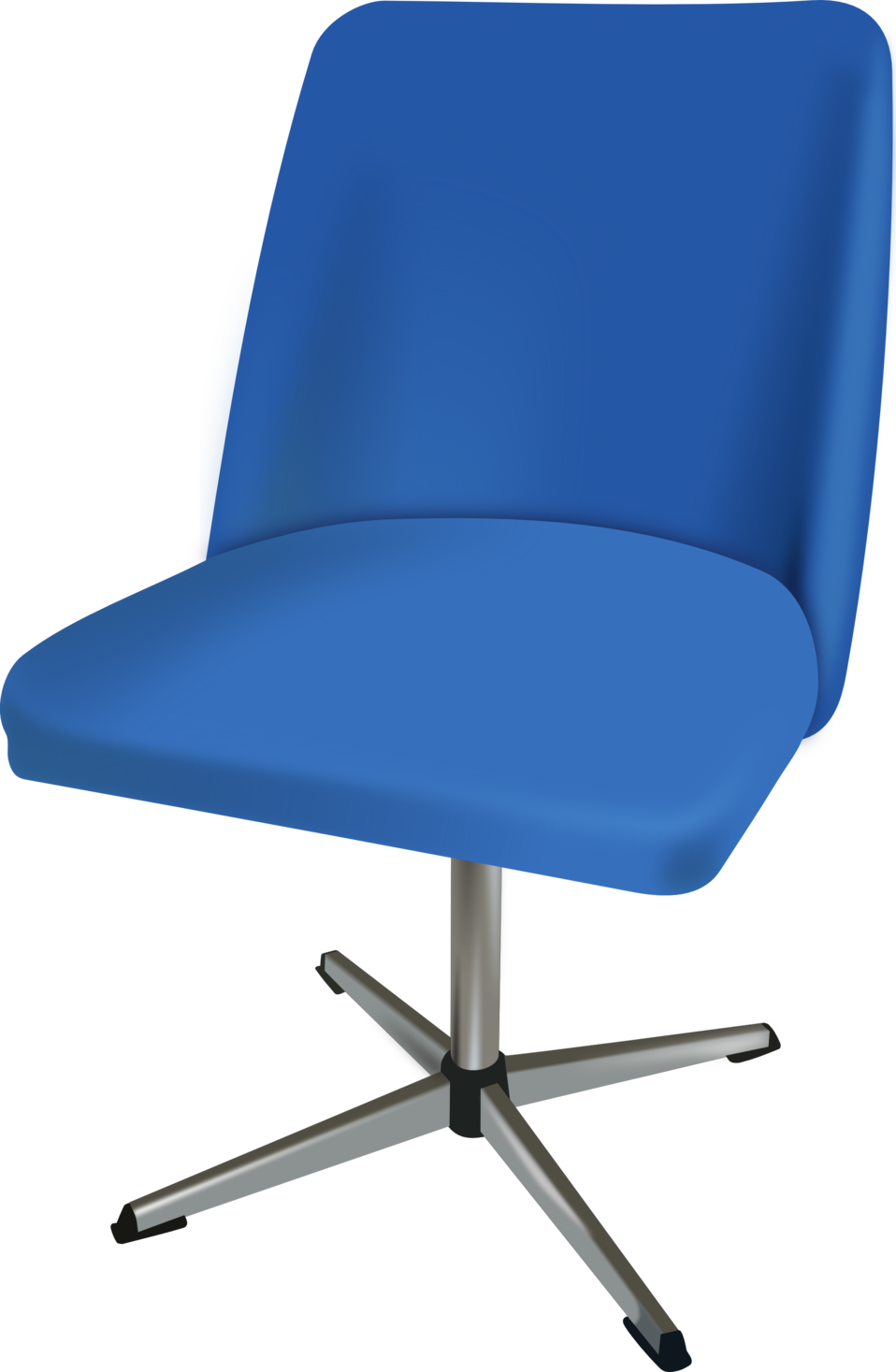 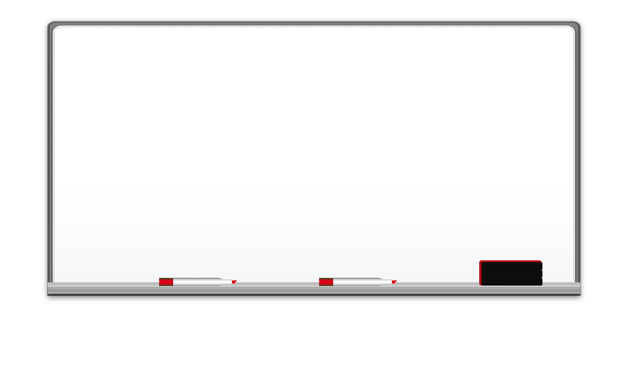 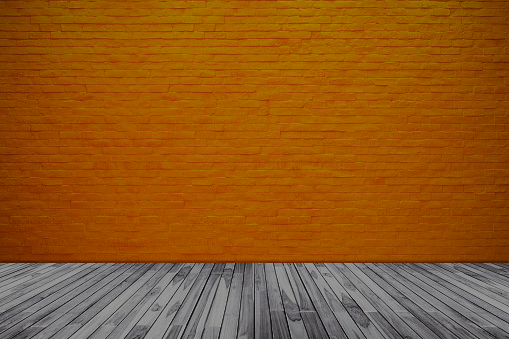 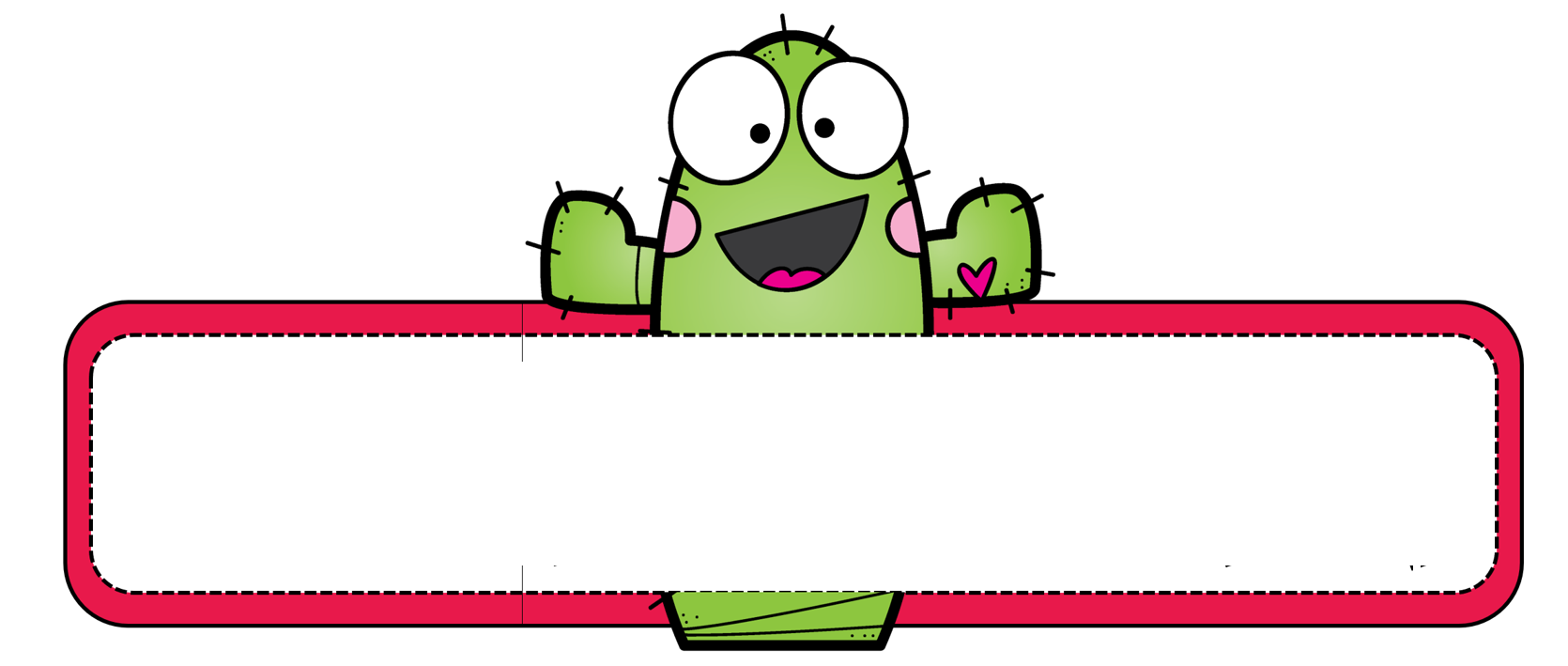 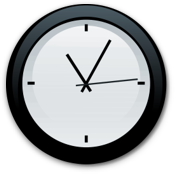 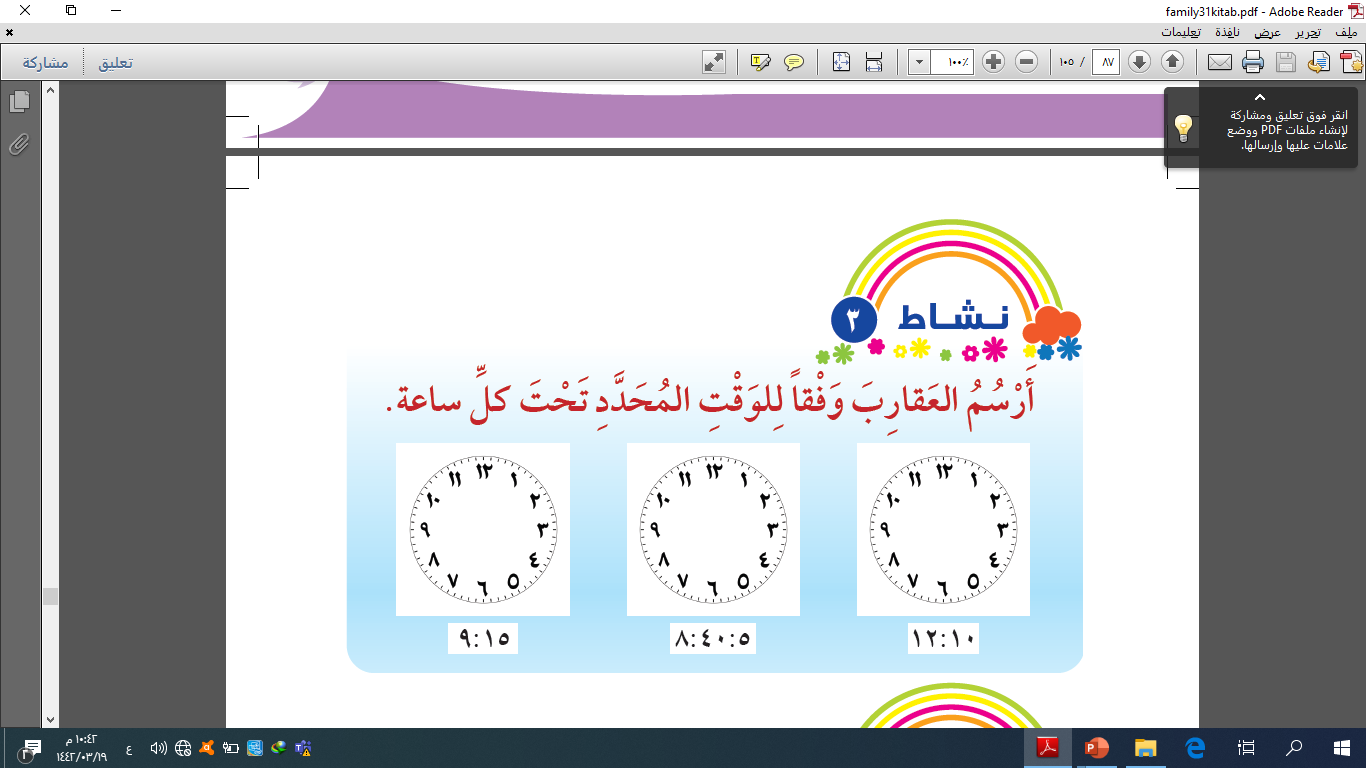 قوانين الدرس
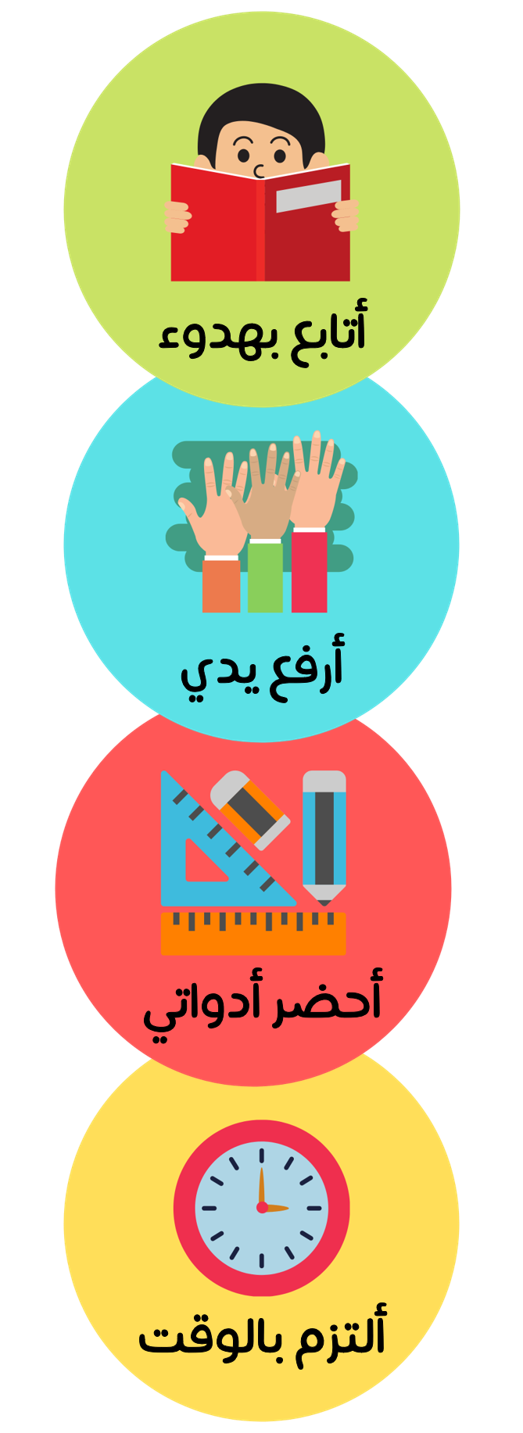 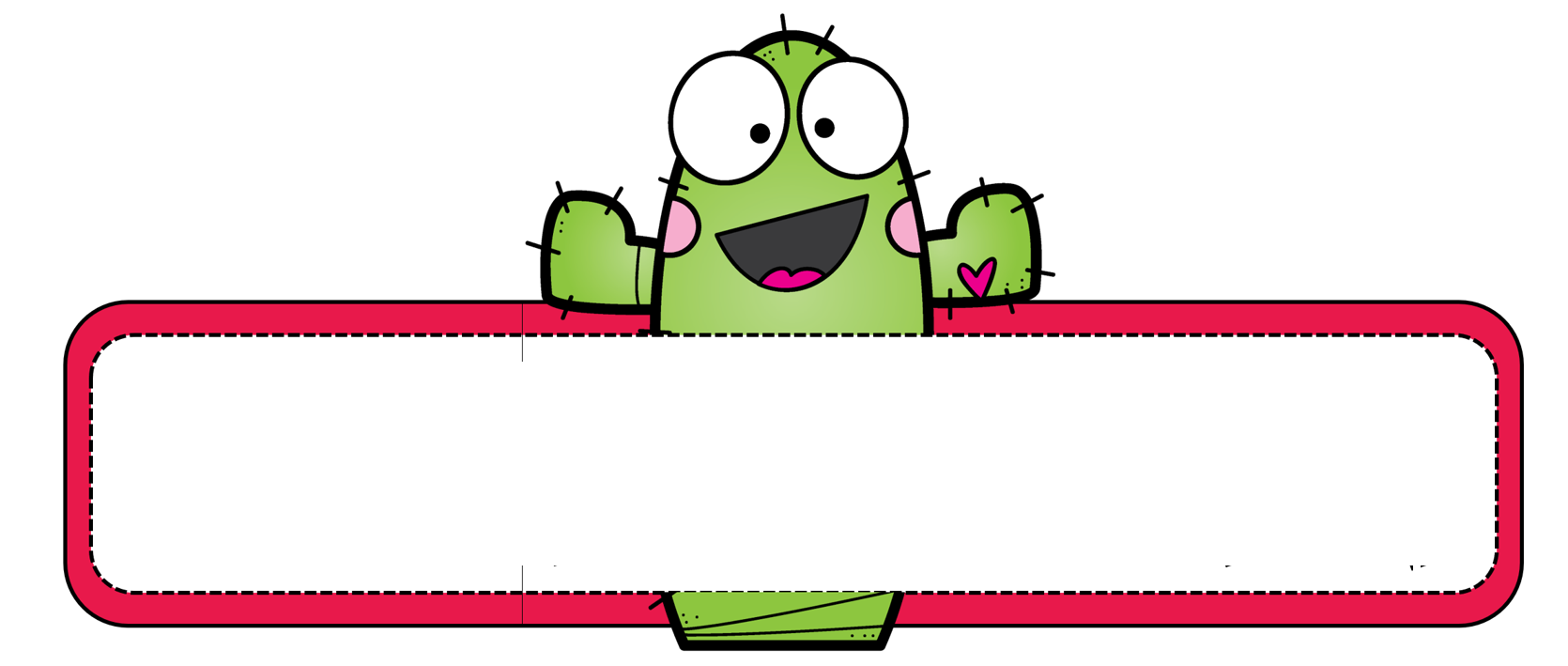 لوحة التعزيز
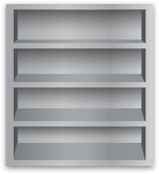 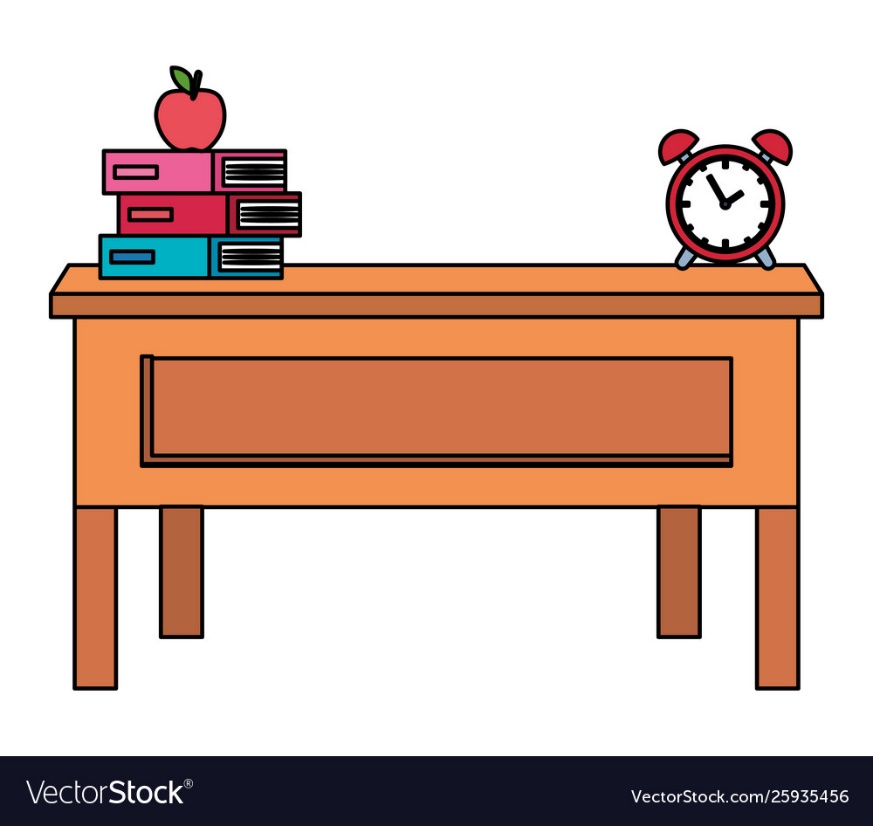 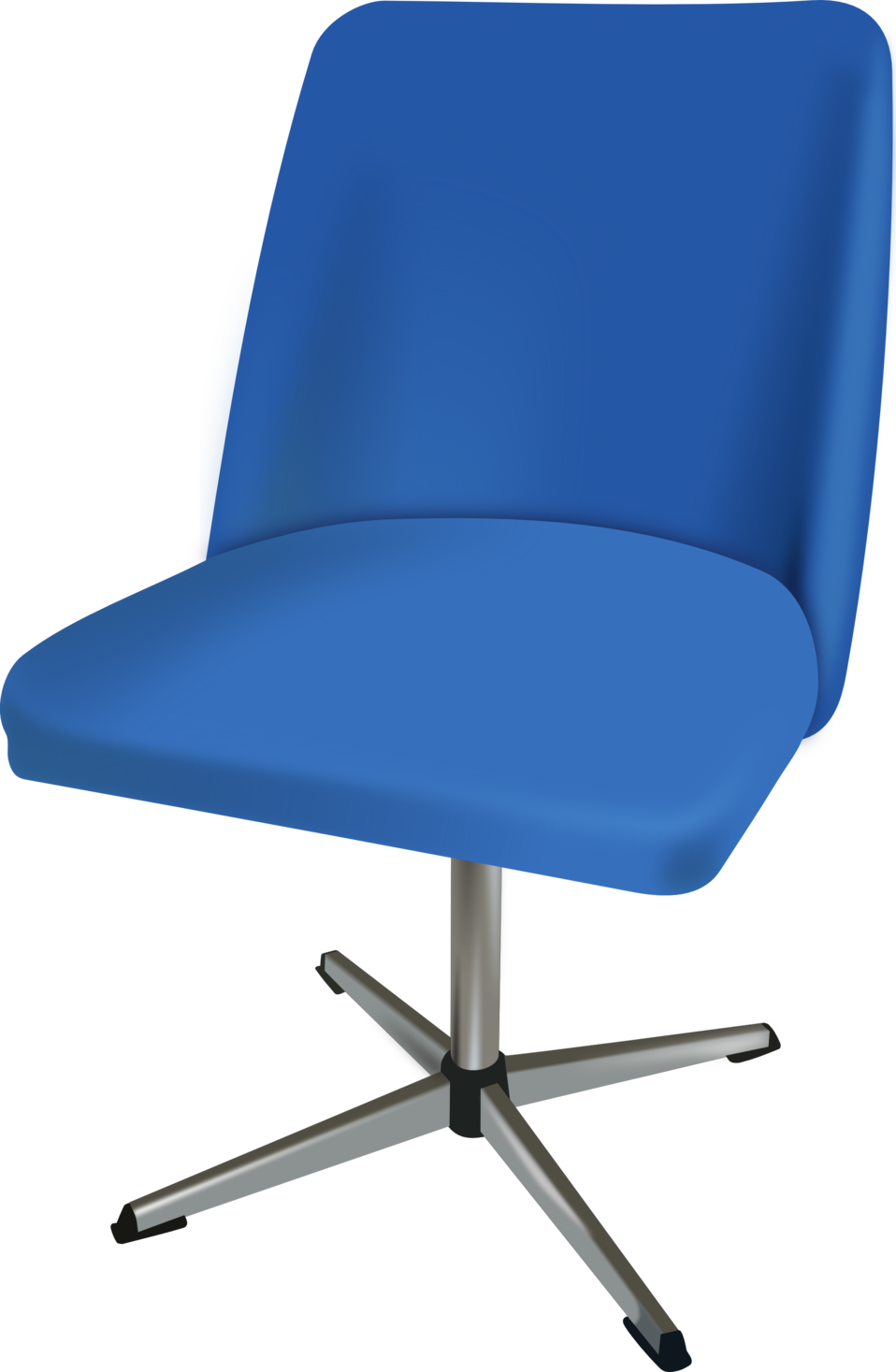 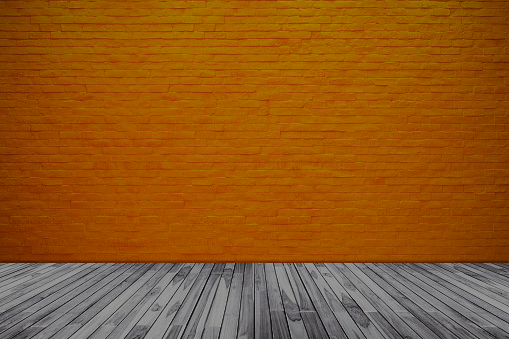 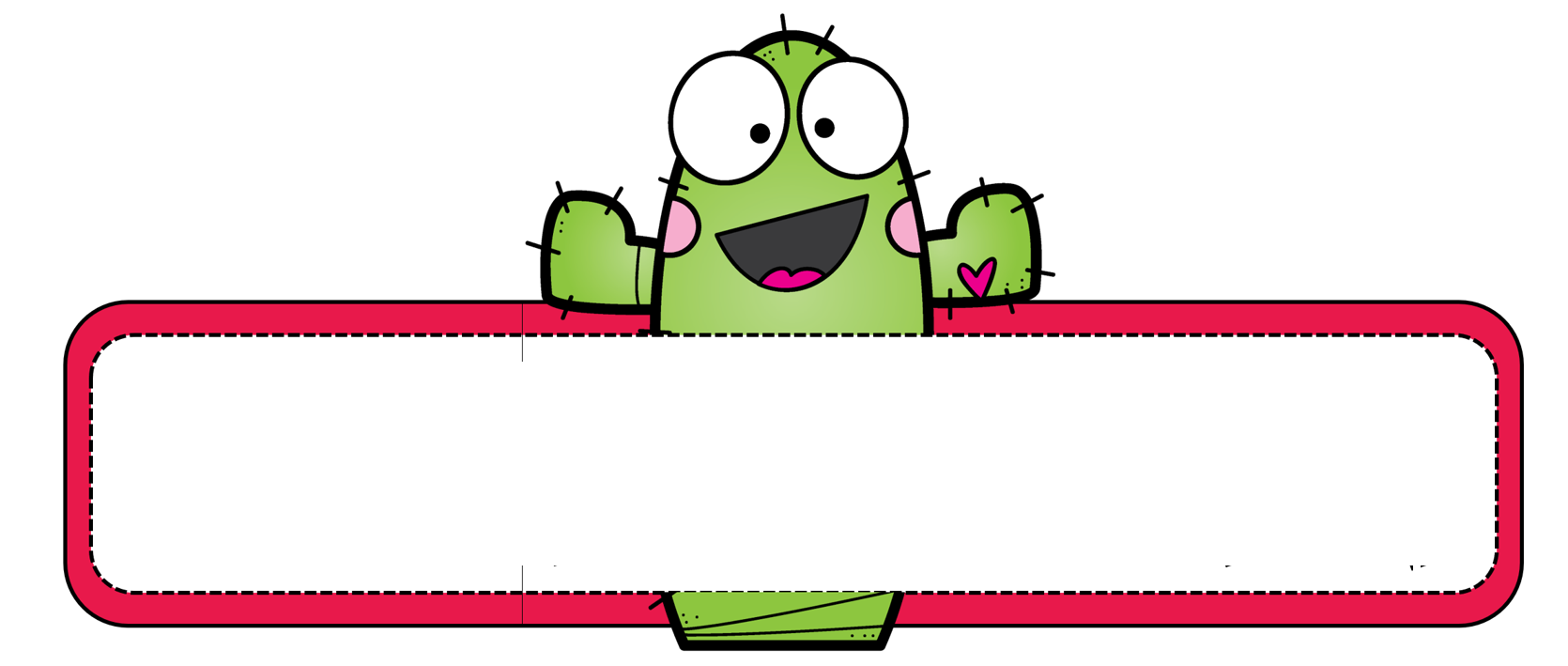 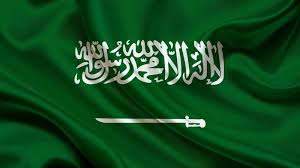 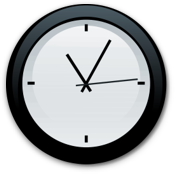 قوانين الدرس
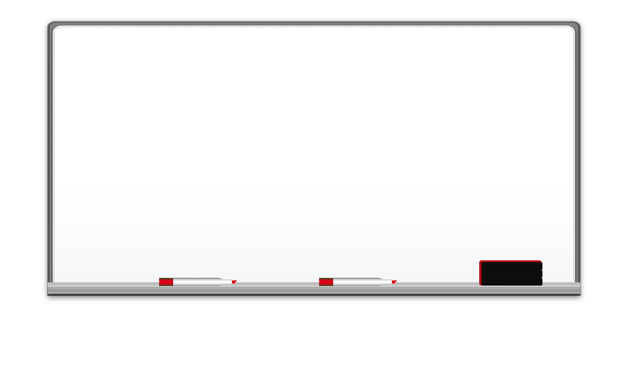 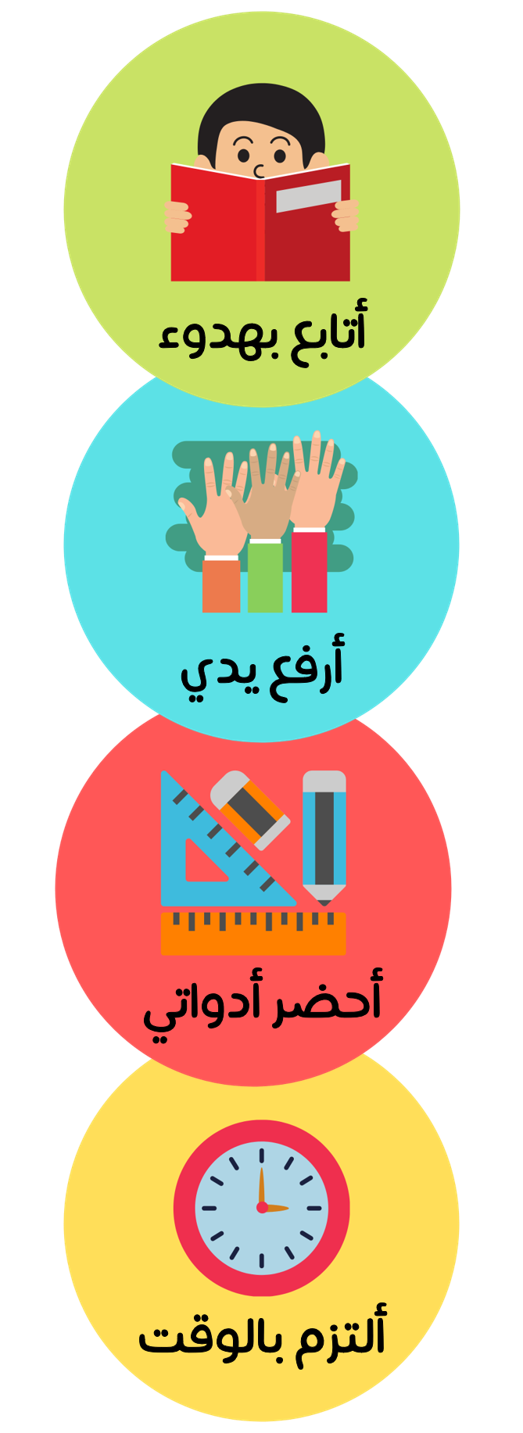 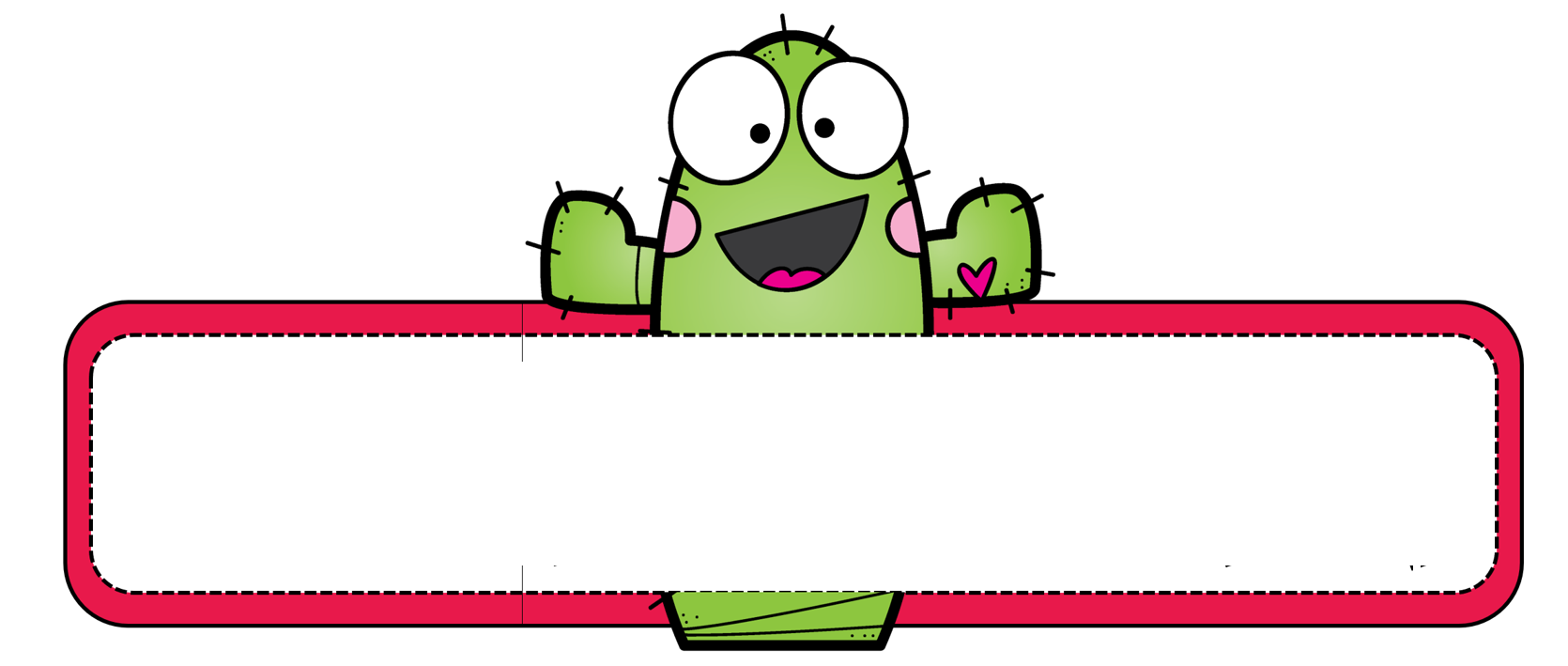 لوحة التعزيز
لغز اليوم
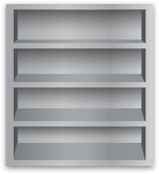 من ستجيب أولًا؟
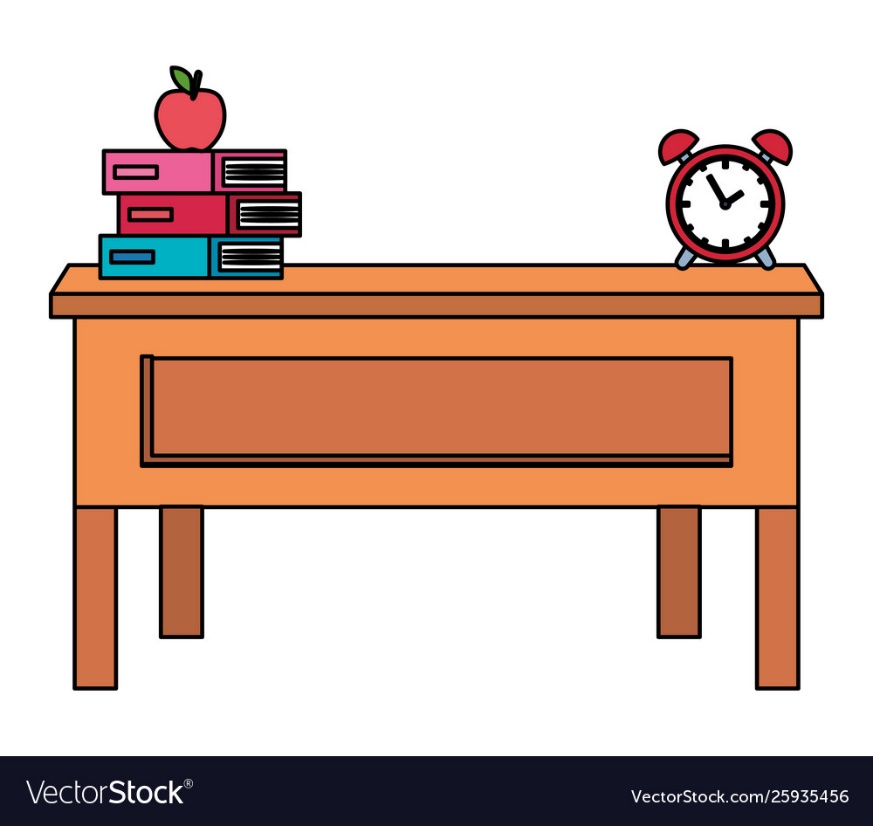 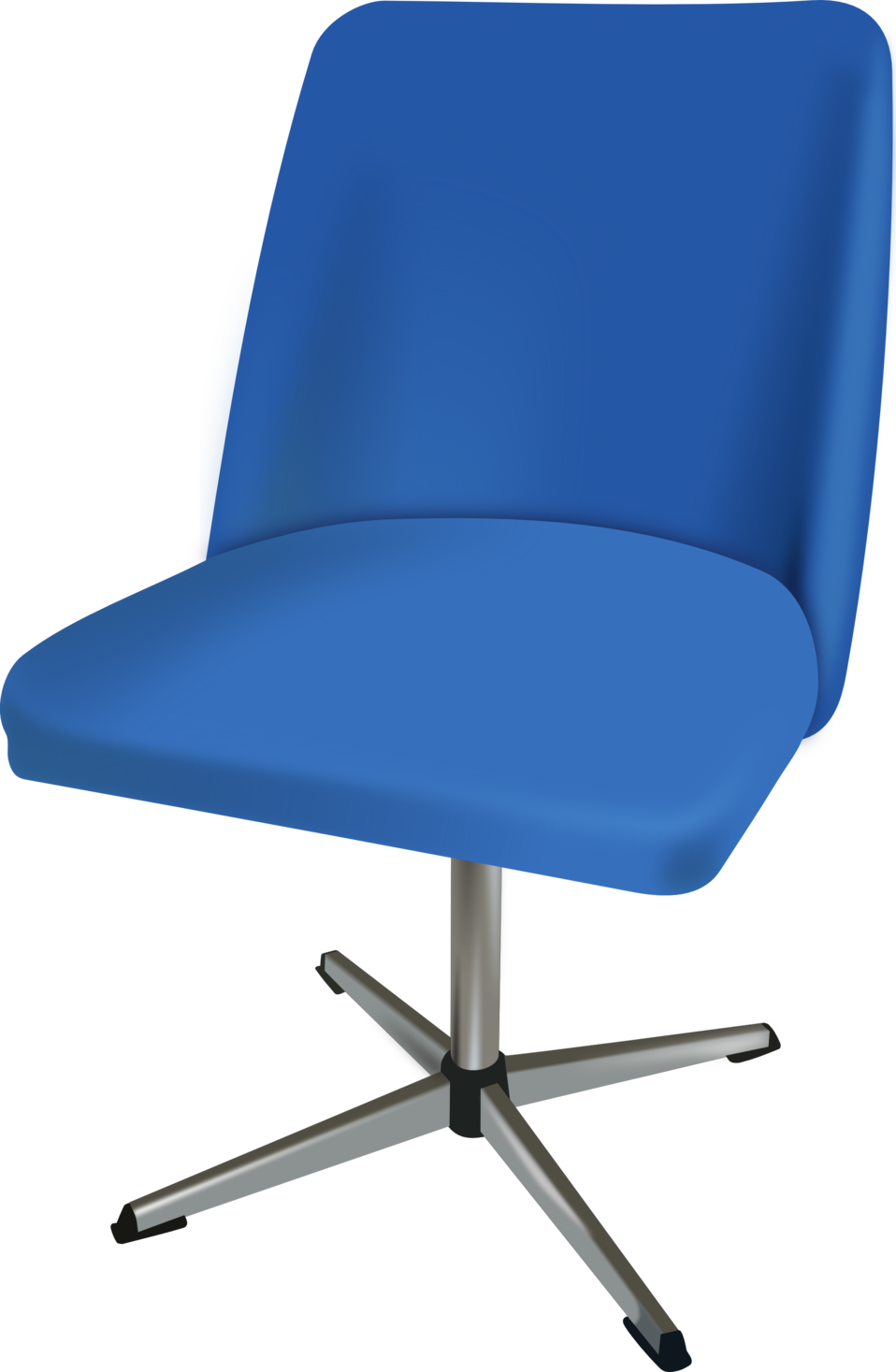 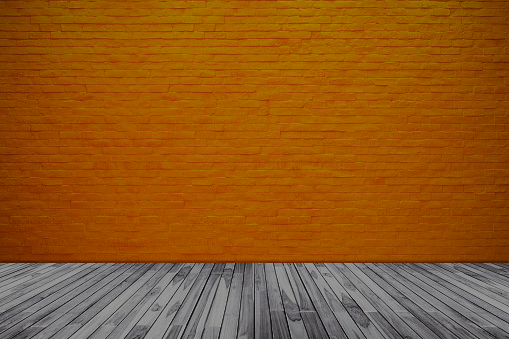 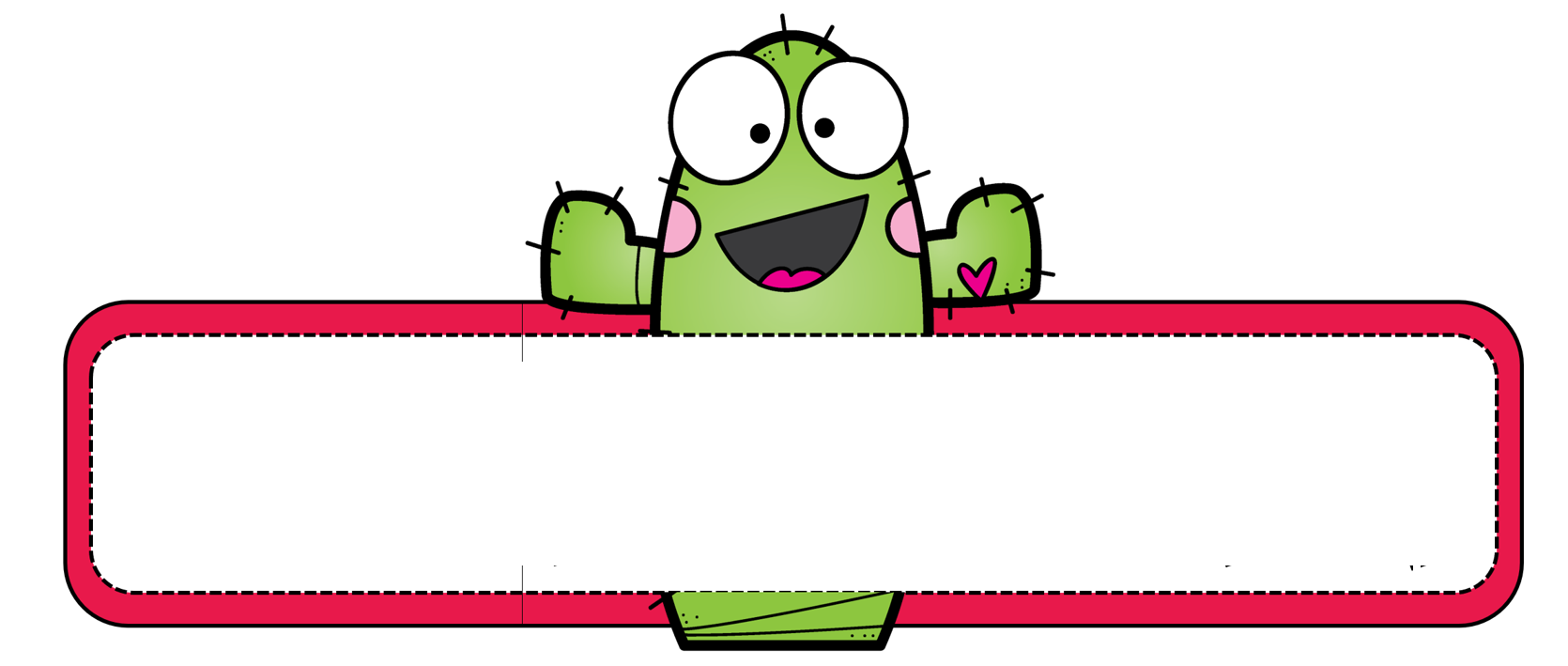 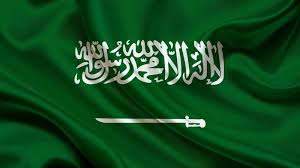 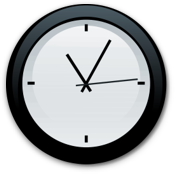 قوانين الدرس
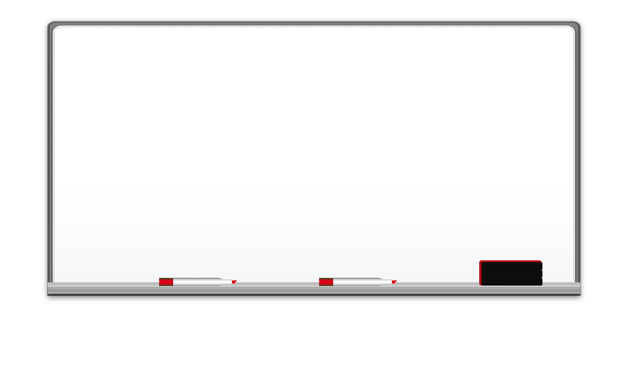 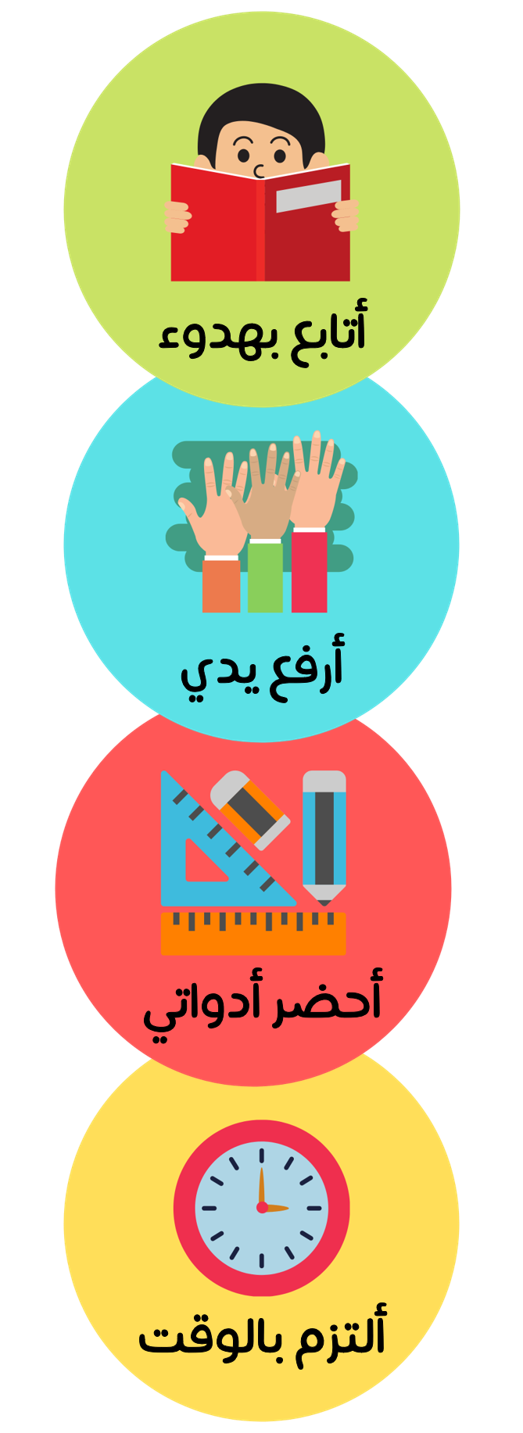 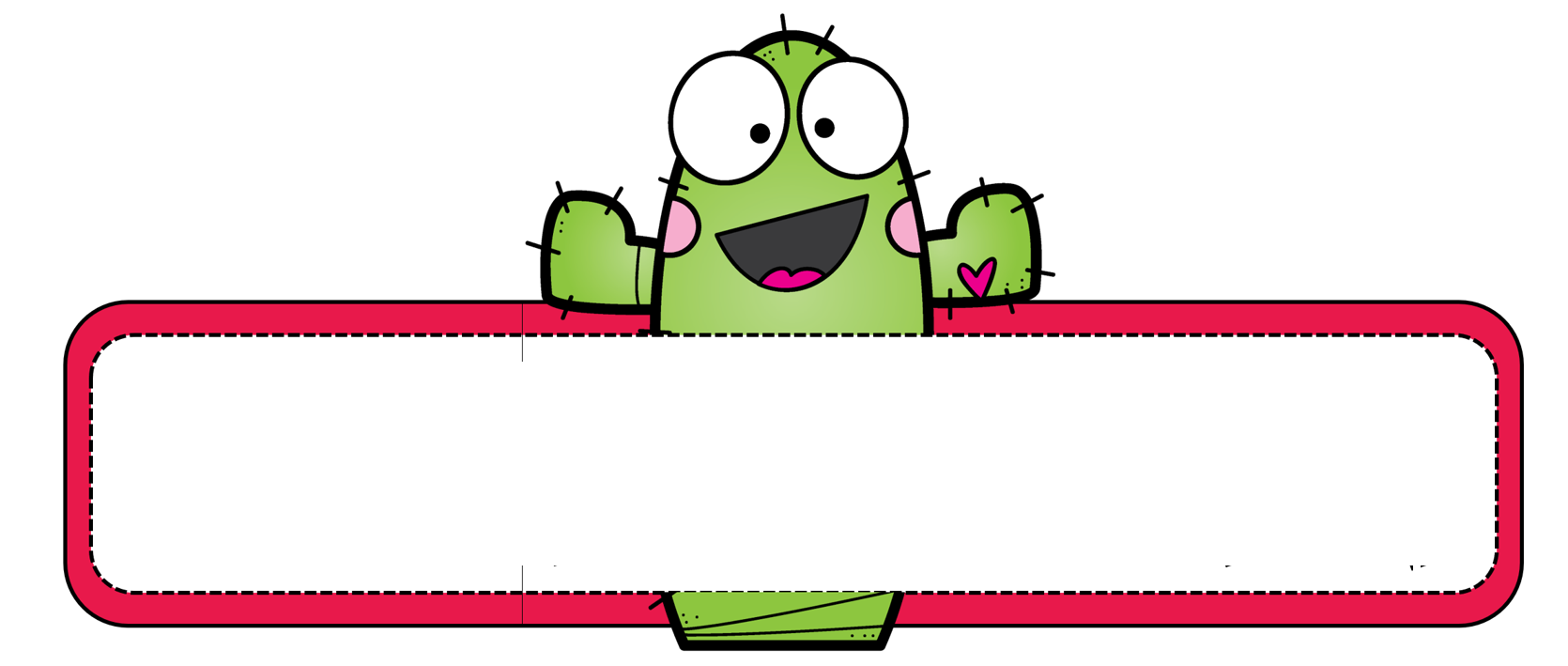 لوحة التعزيز
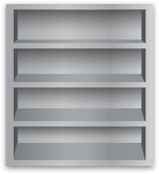 ما هو الشيء الذي يمشي ويقف وليس له أرجل؟
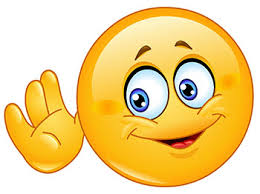 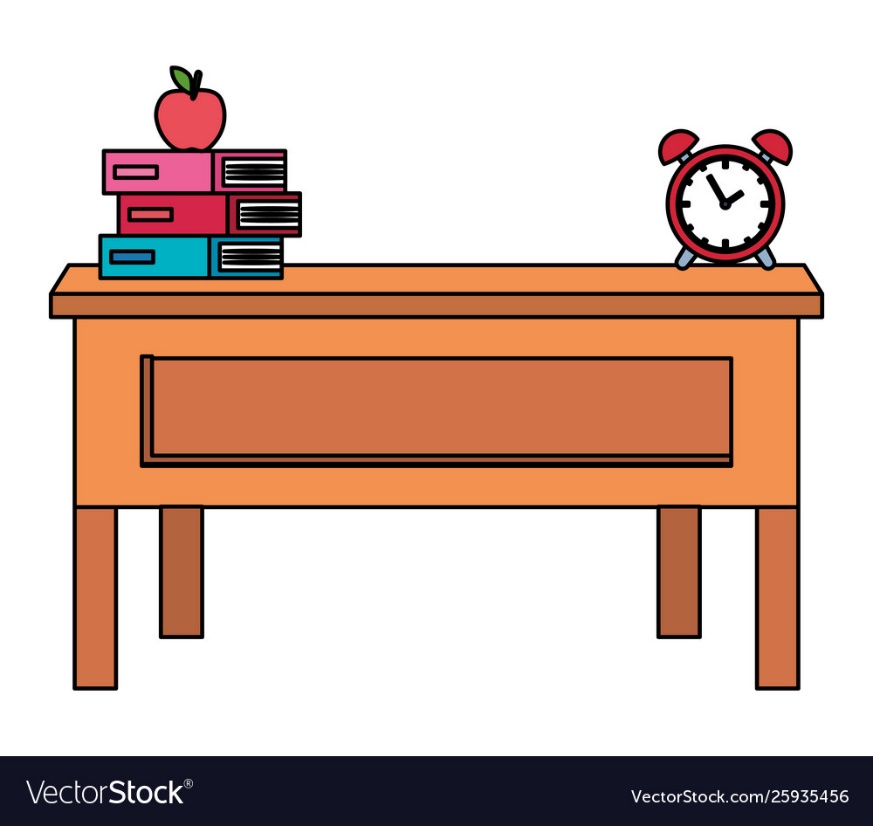 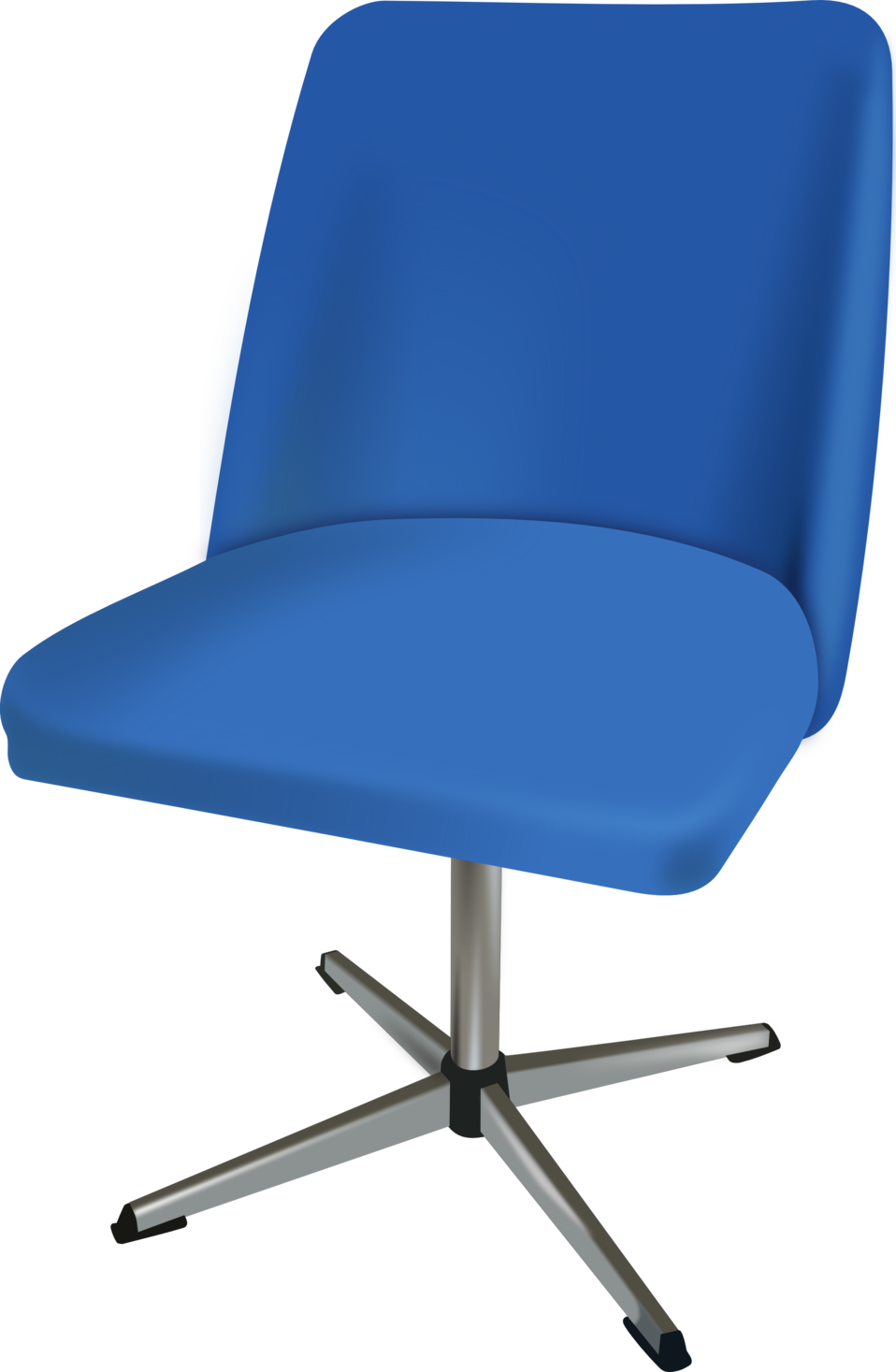 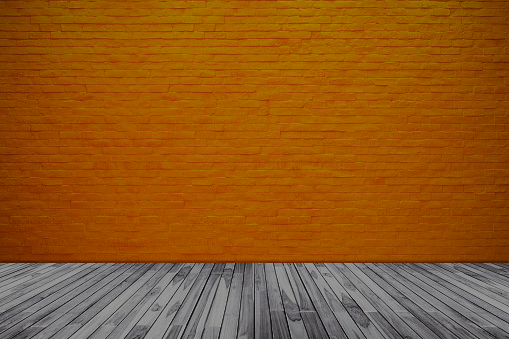 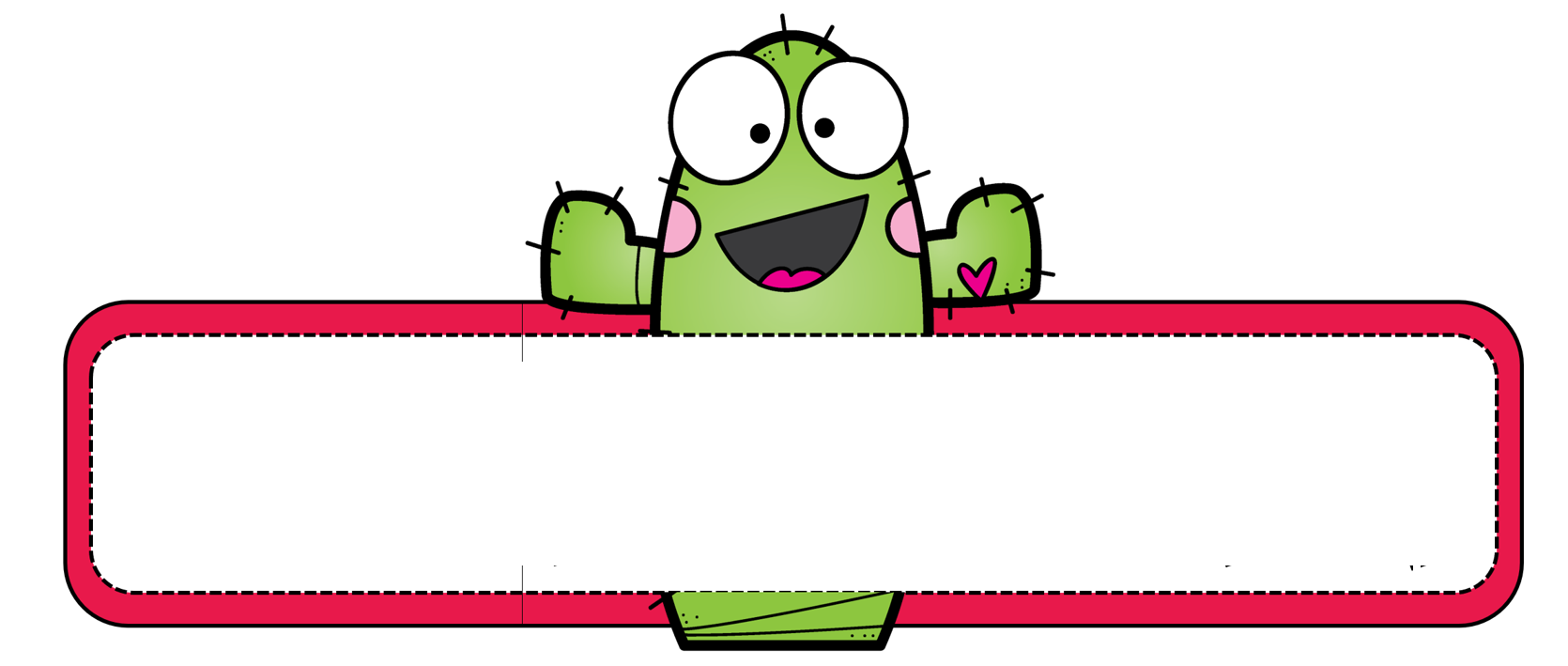 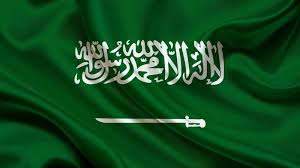 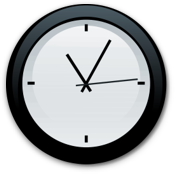 قوانين الدرس
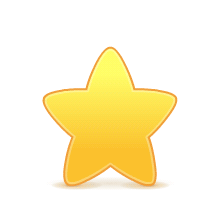 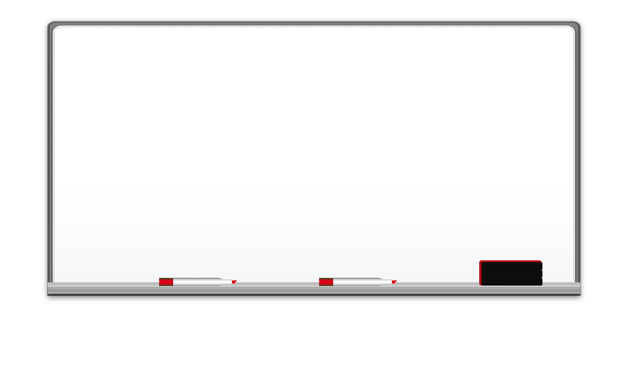 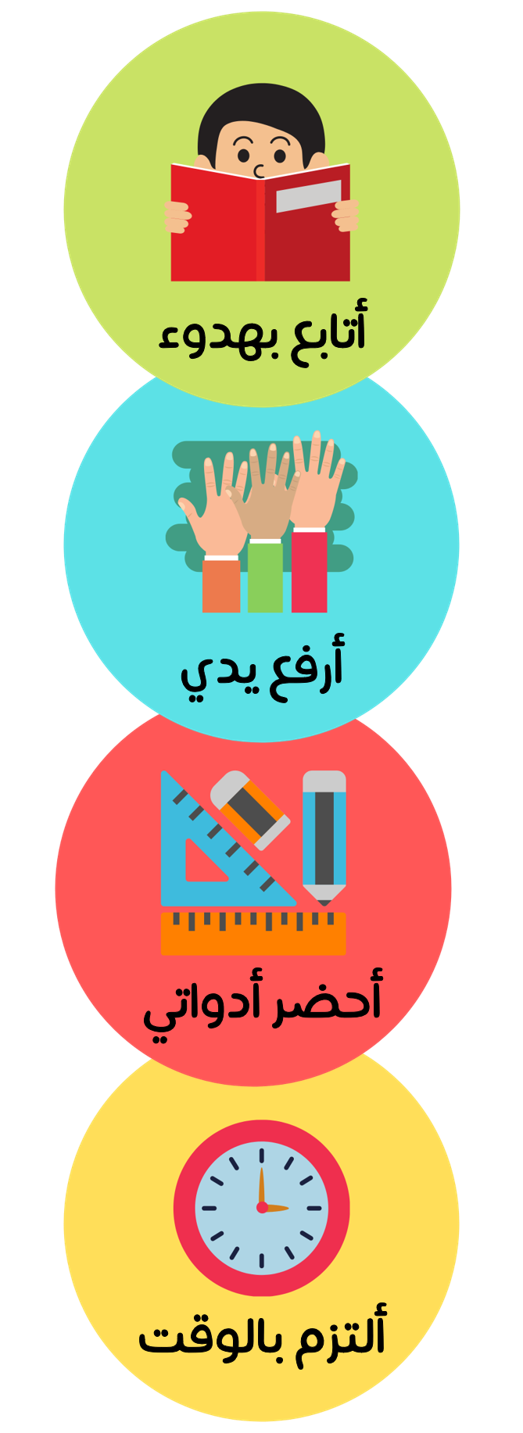 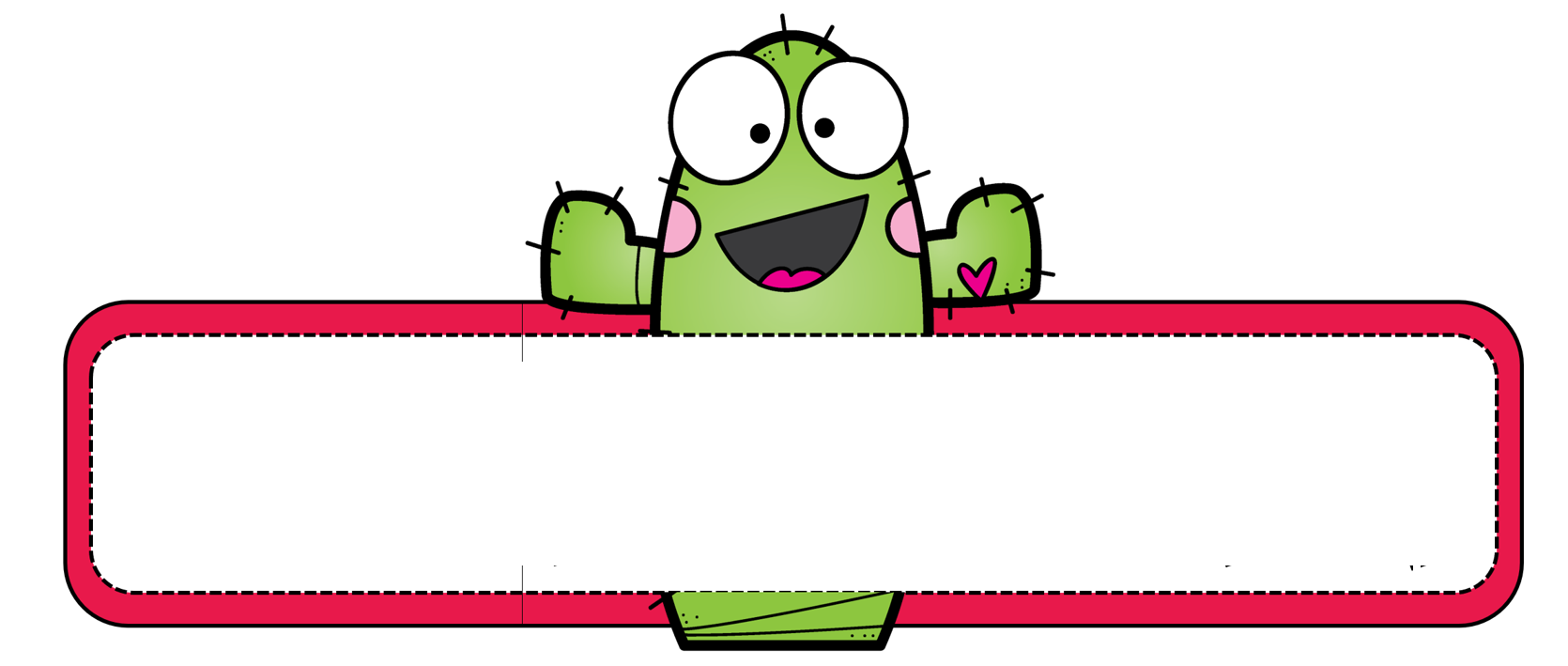 لوحة التعزيز
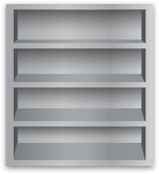 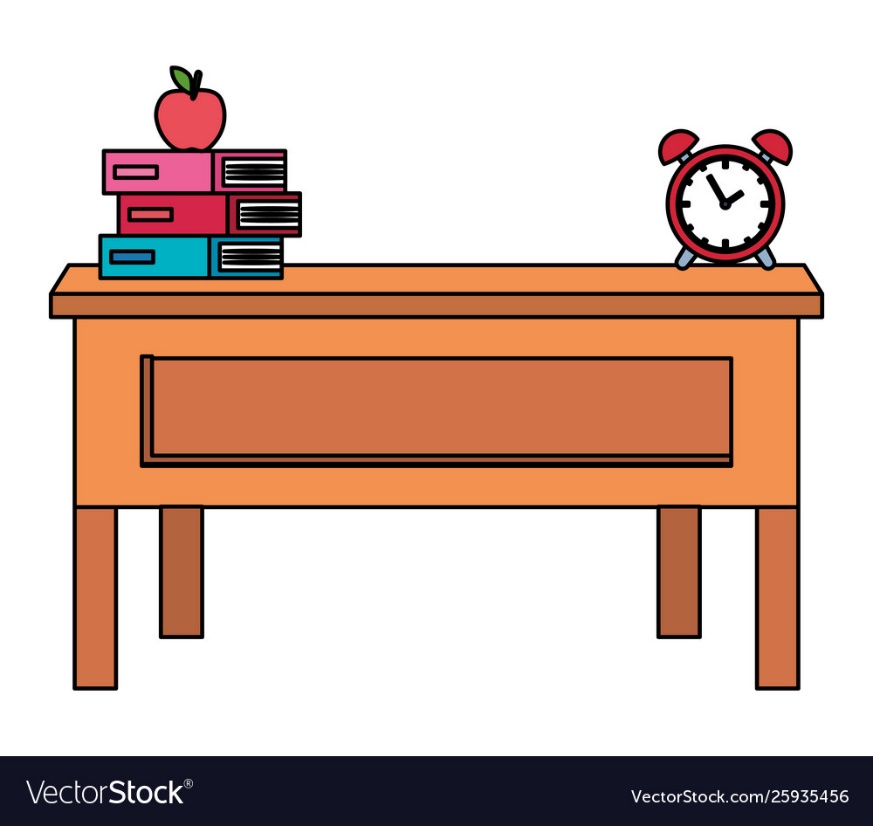 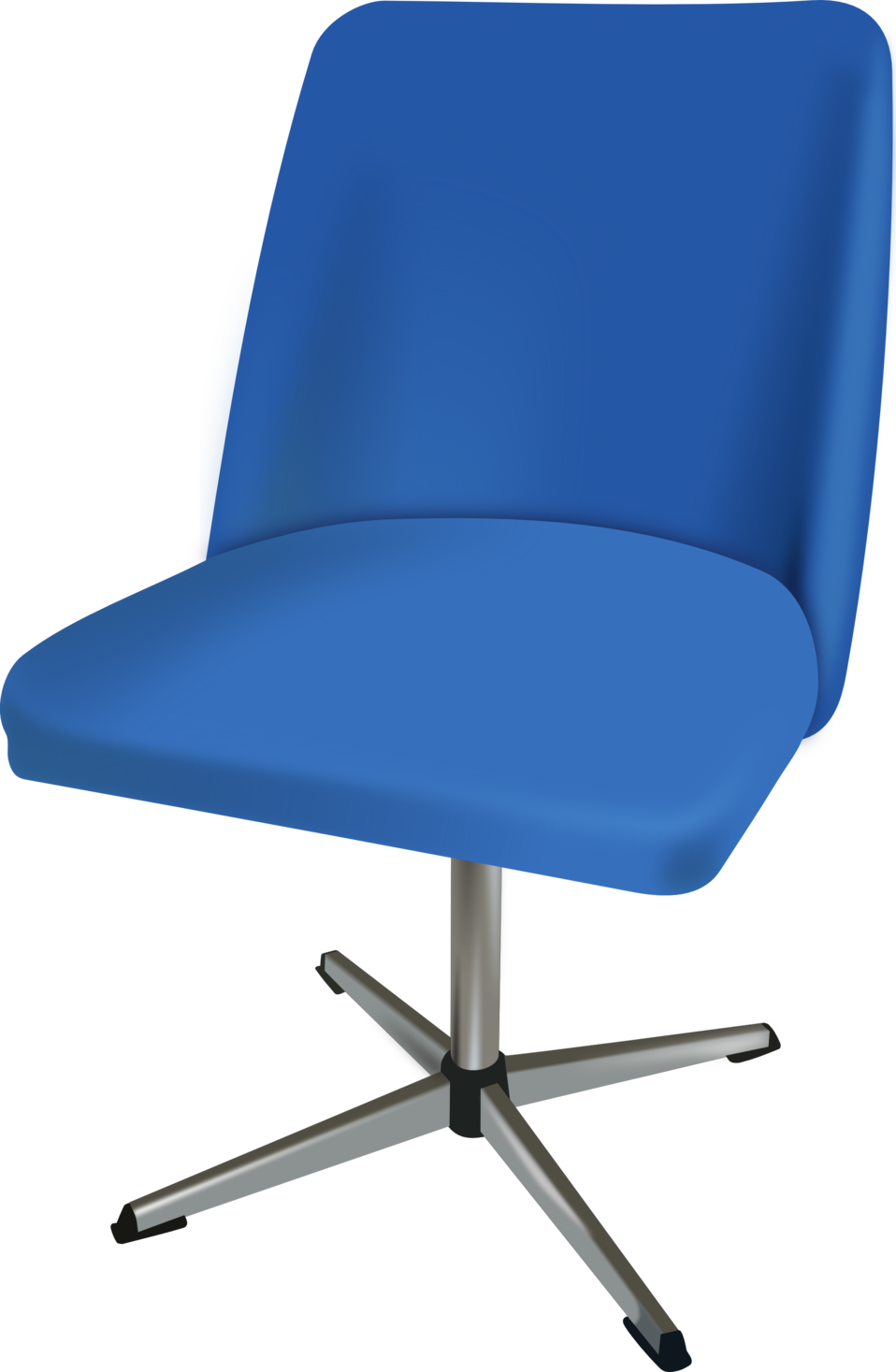 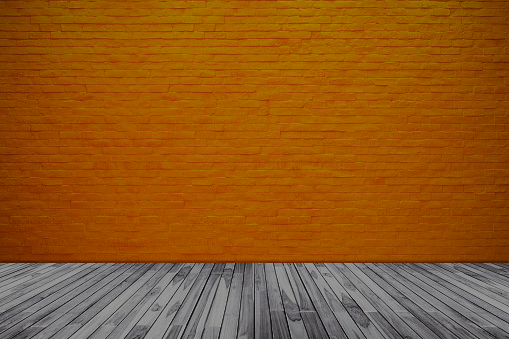 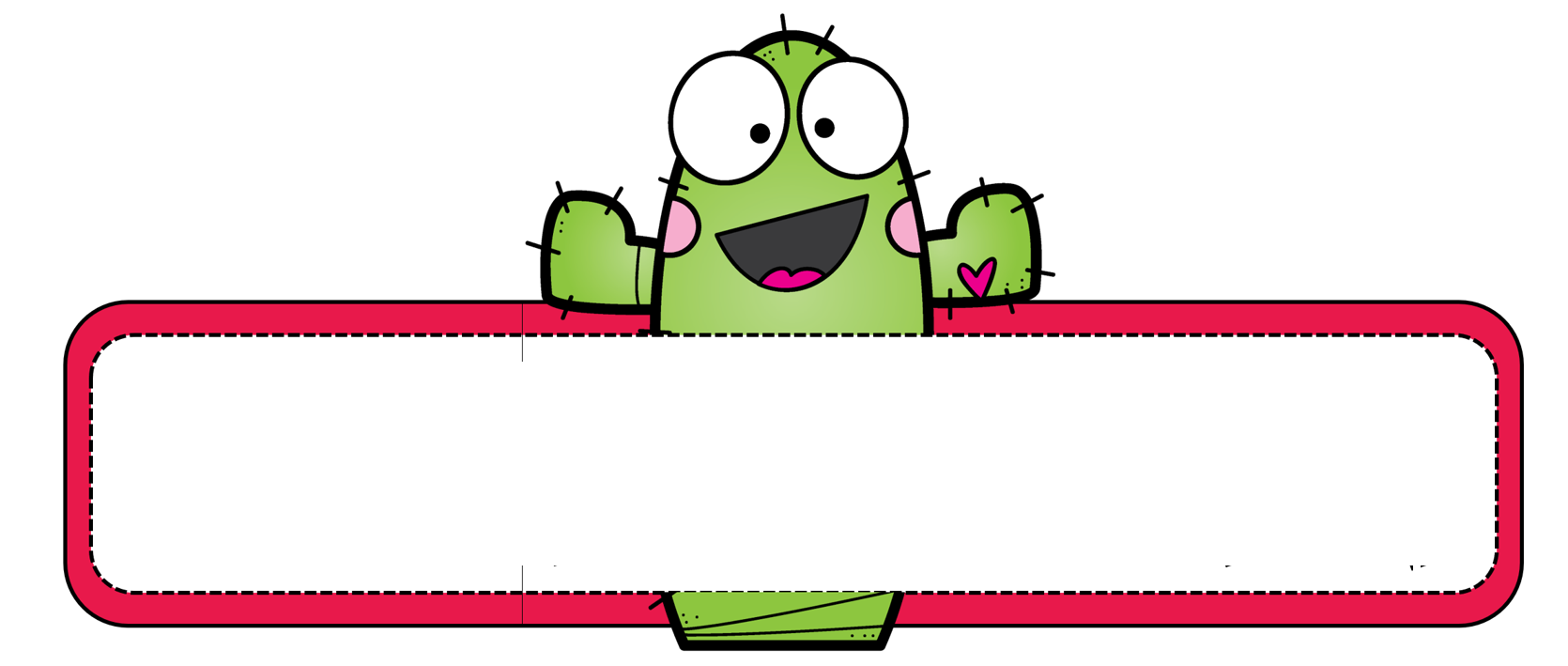 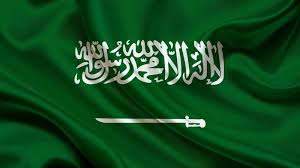 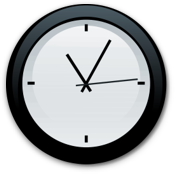 قوانين الدرس
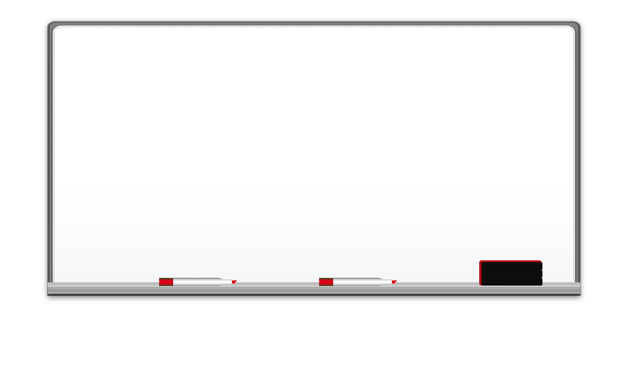 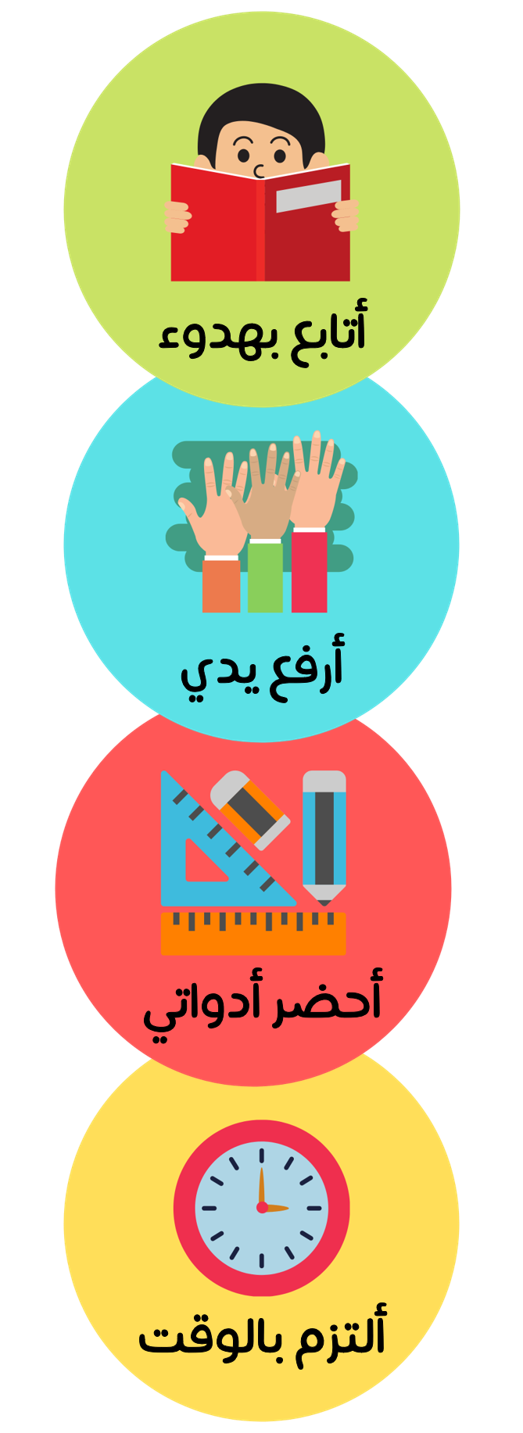 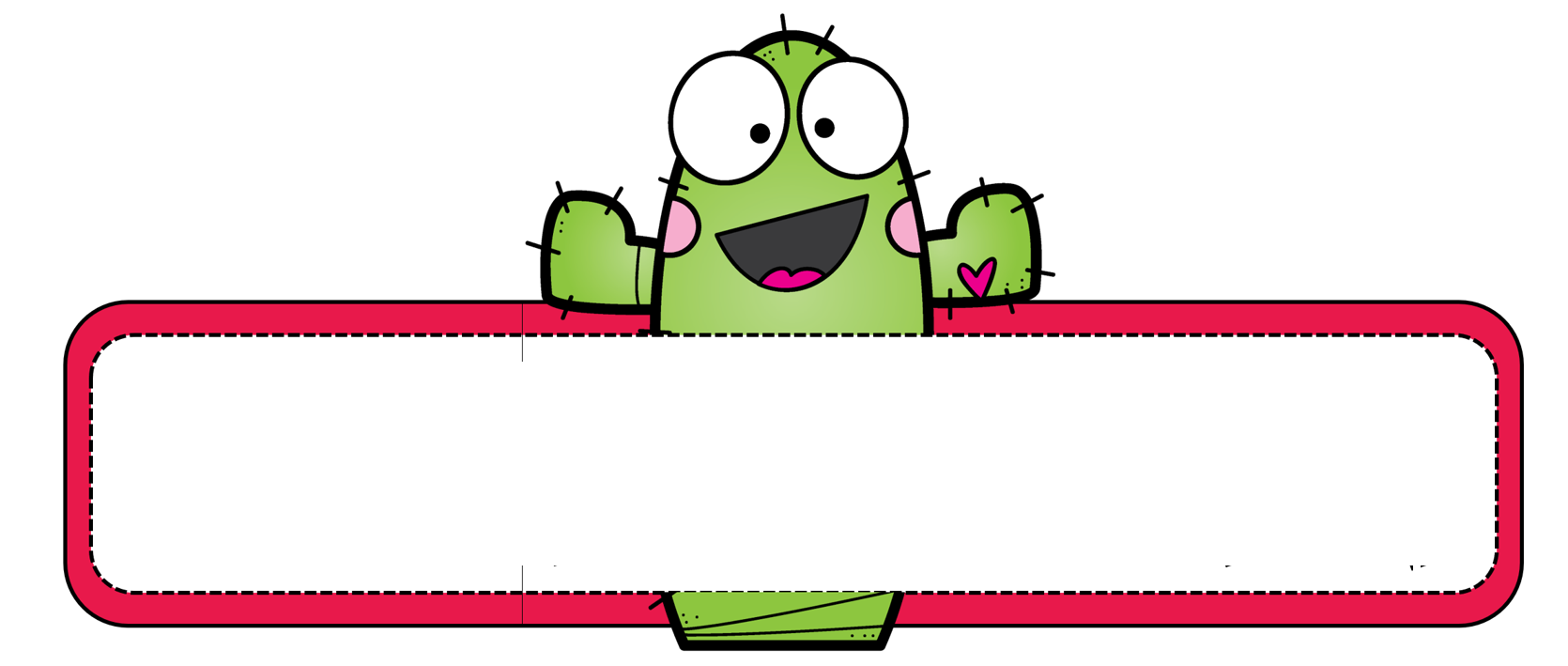 لوحة التعزيز
هيا نتعلم سويًا بعض الإرشادات المتعلقة في الدرس
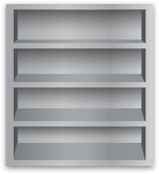 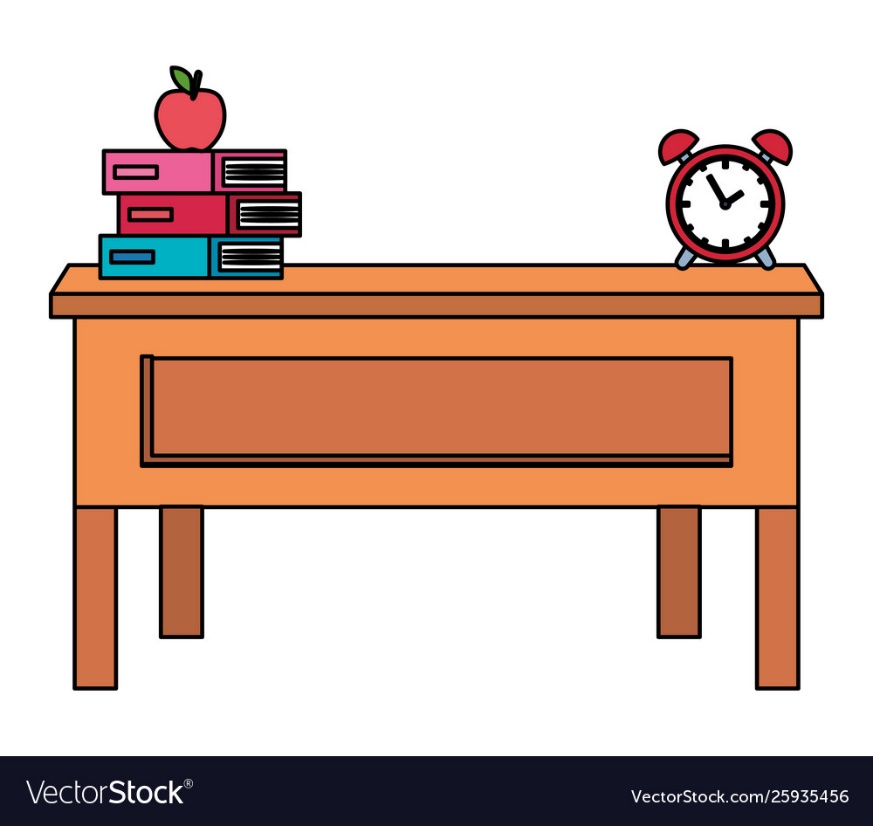 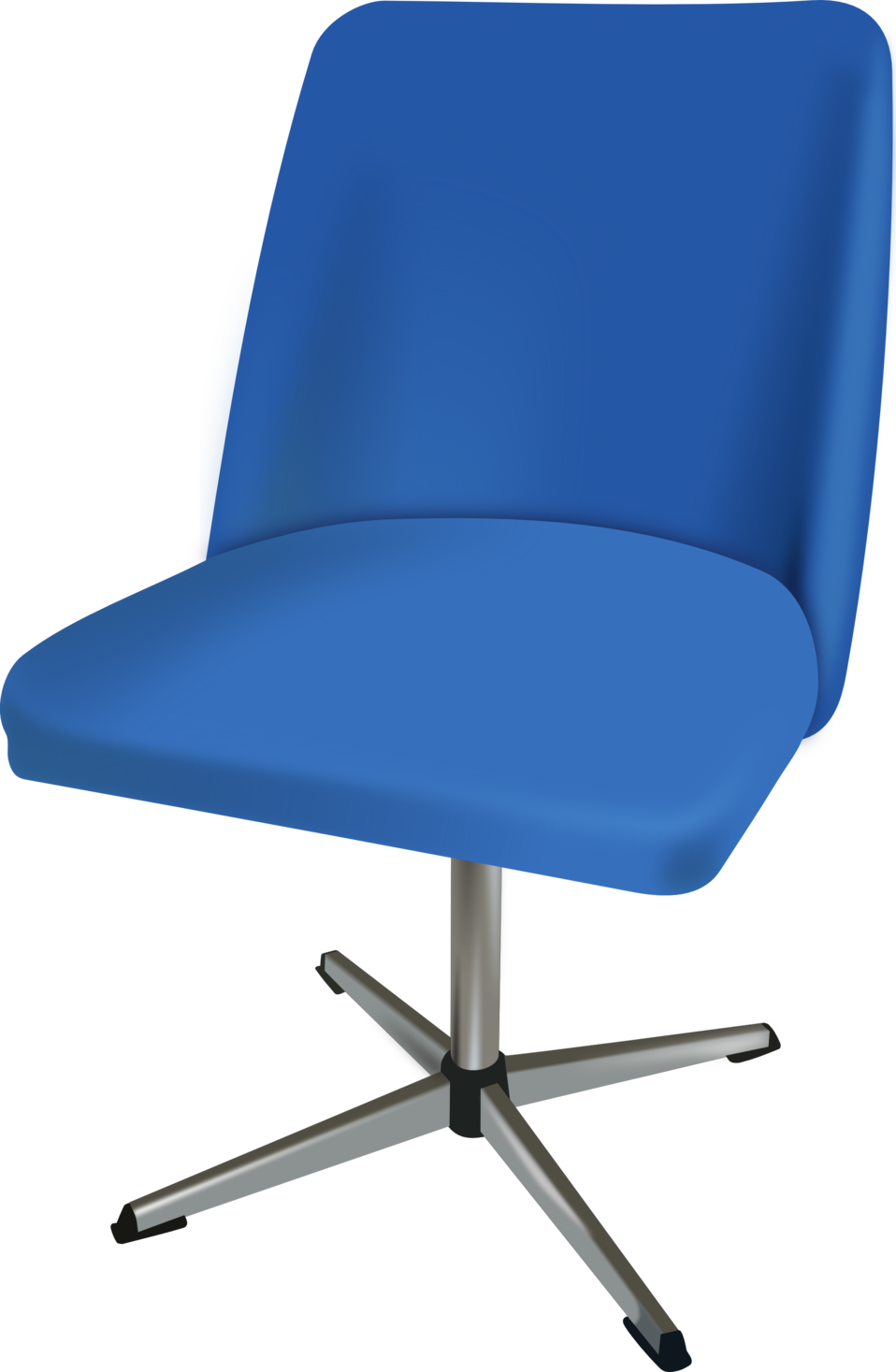 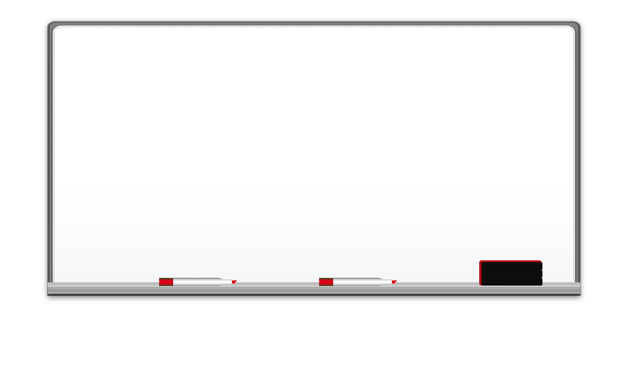 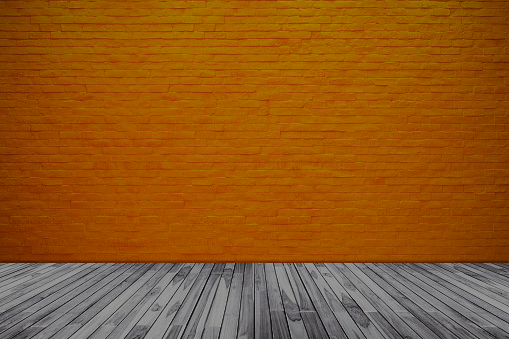 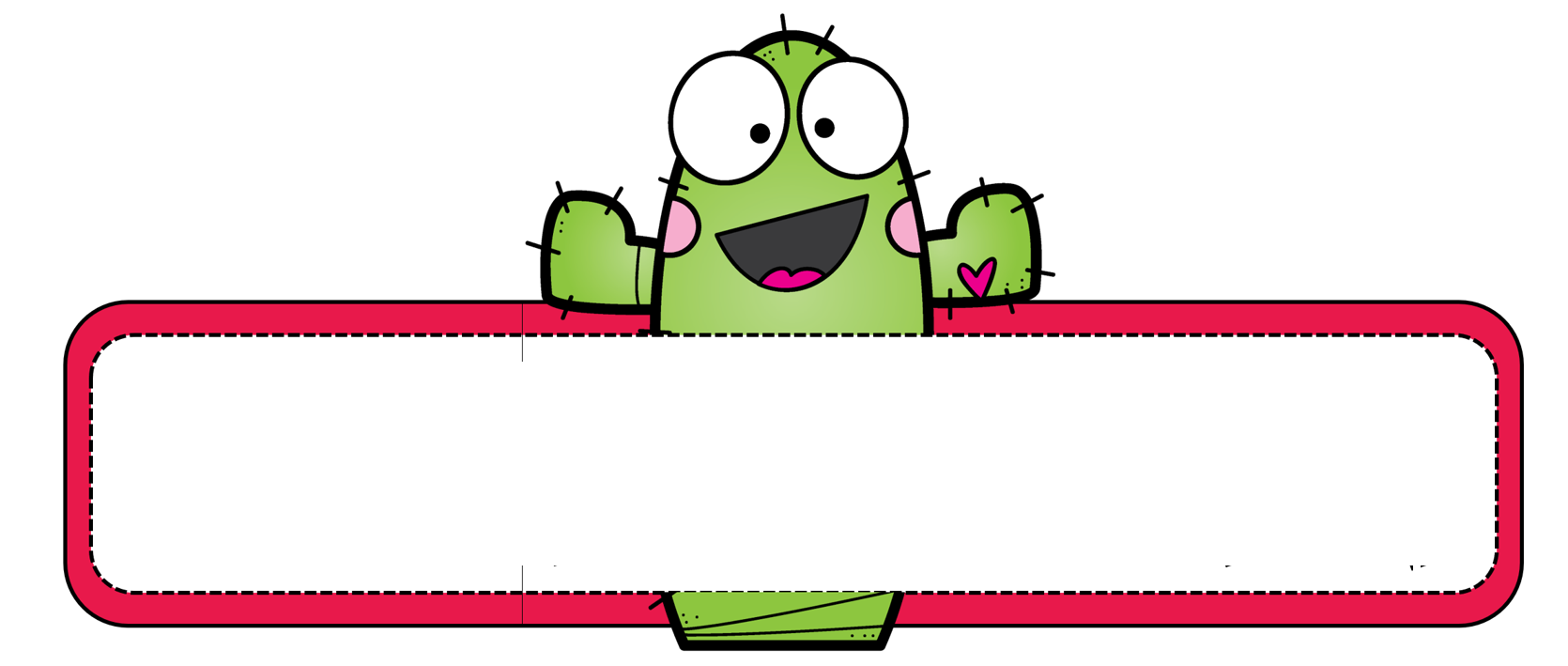 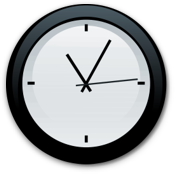 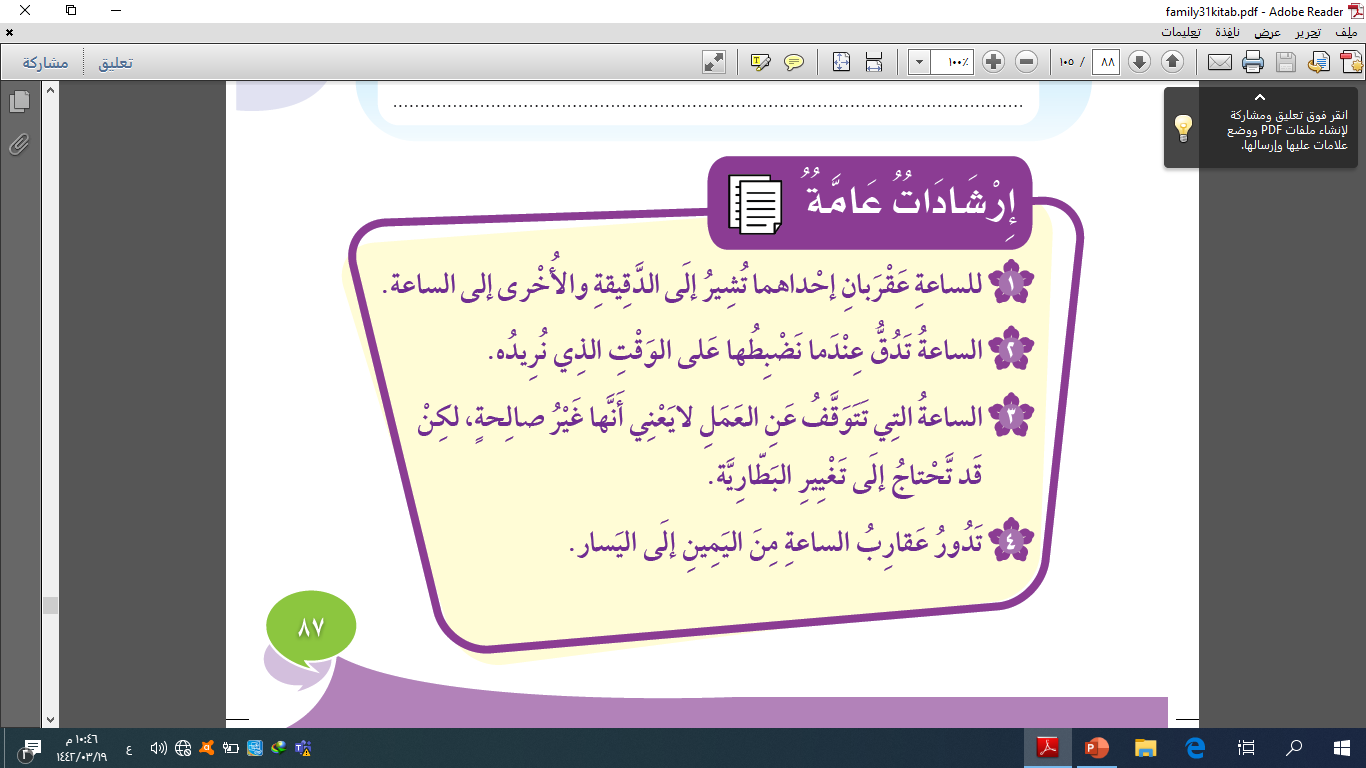 قوانين الدرس
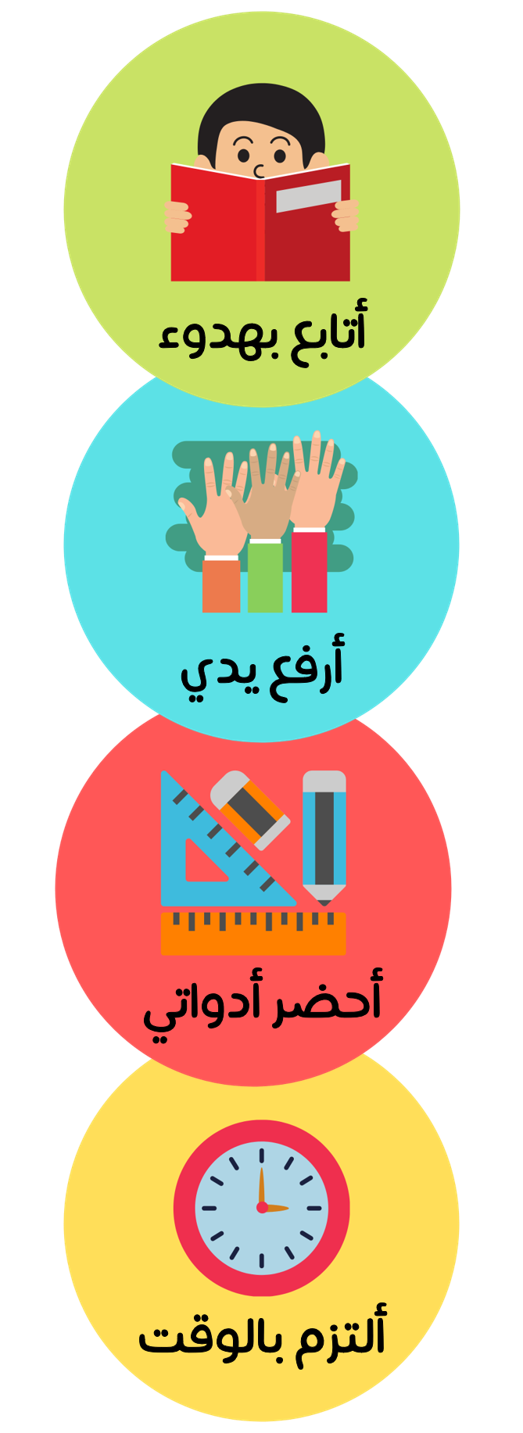 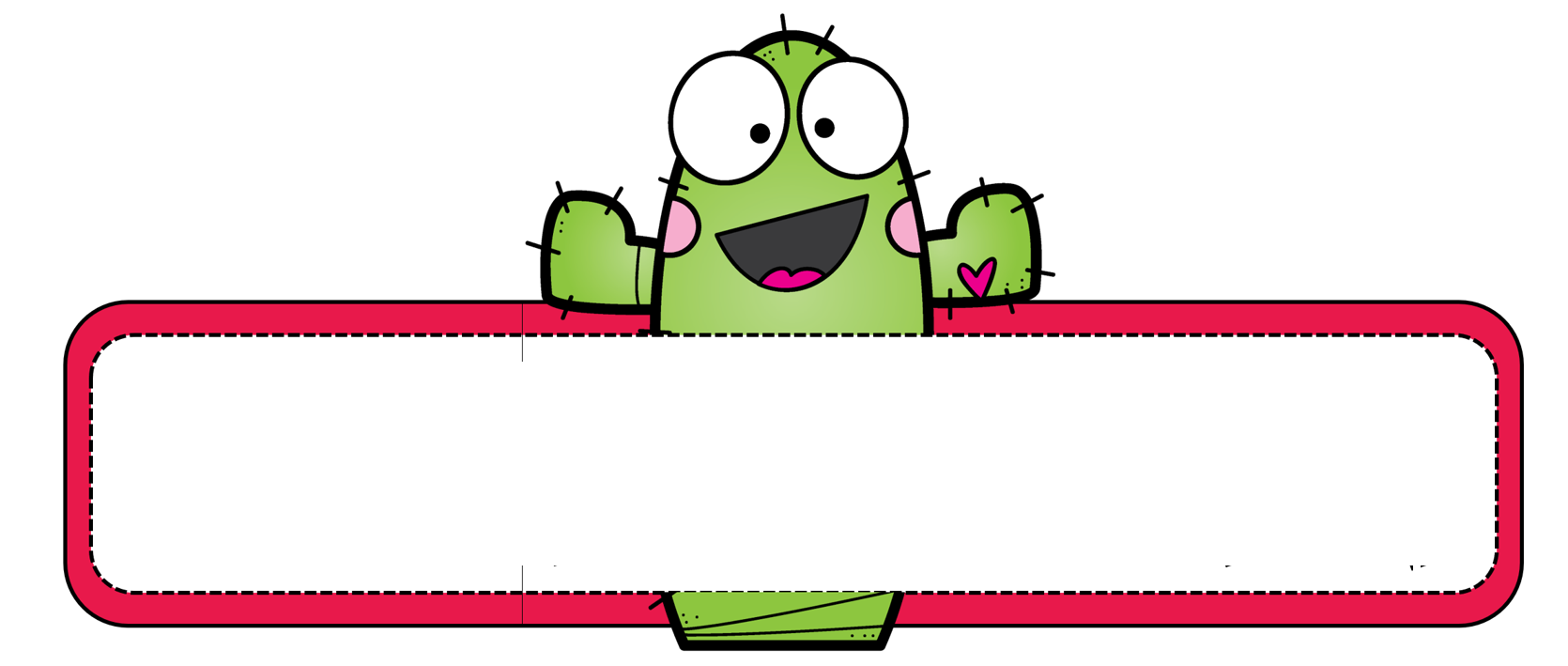 لوحة التعزيز
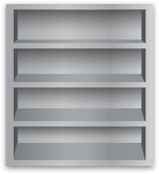 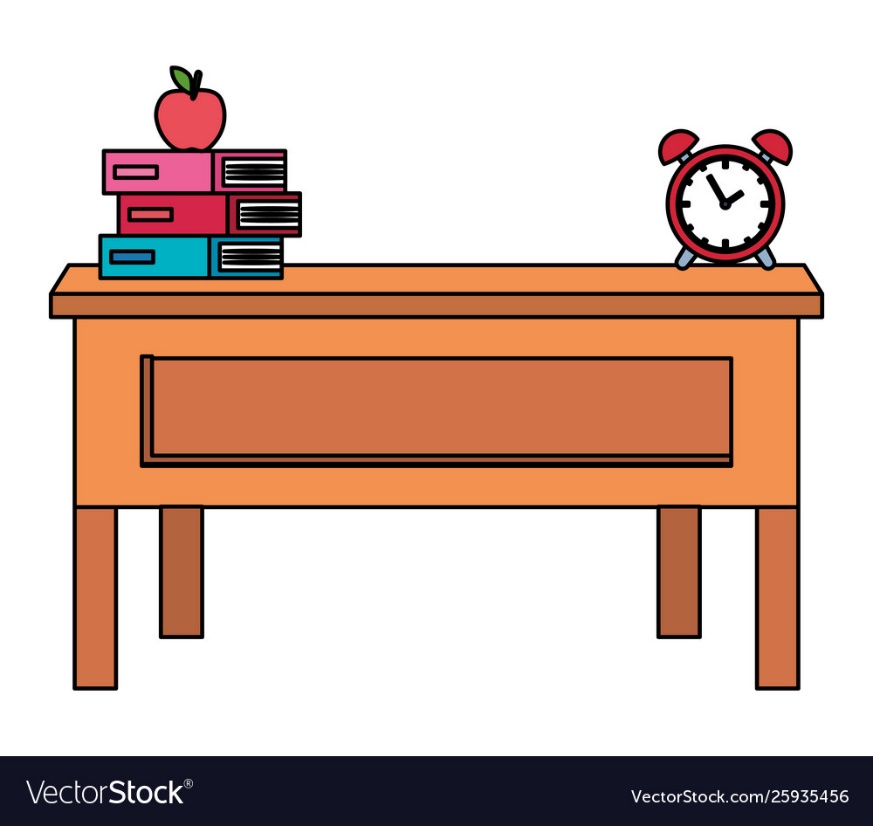 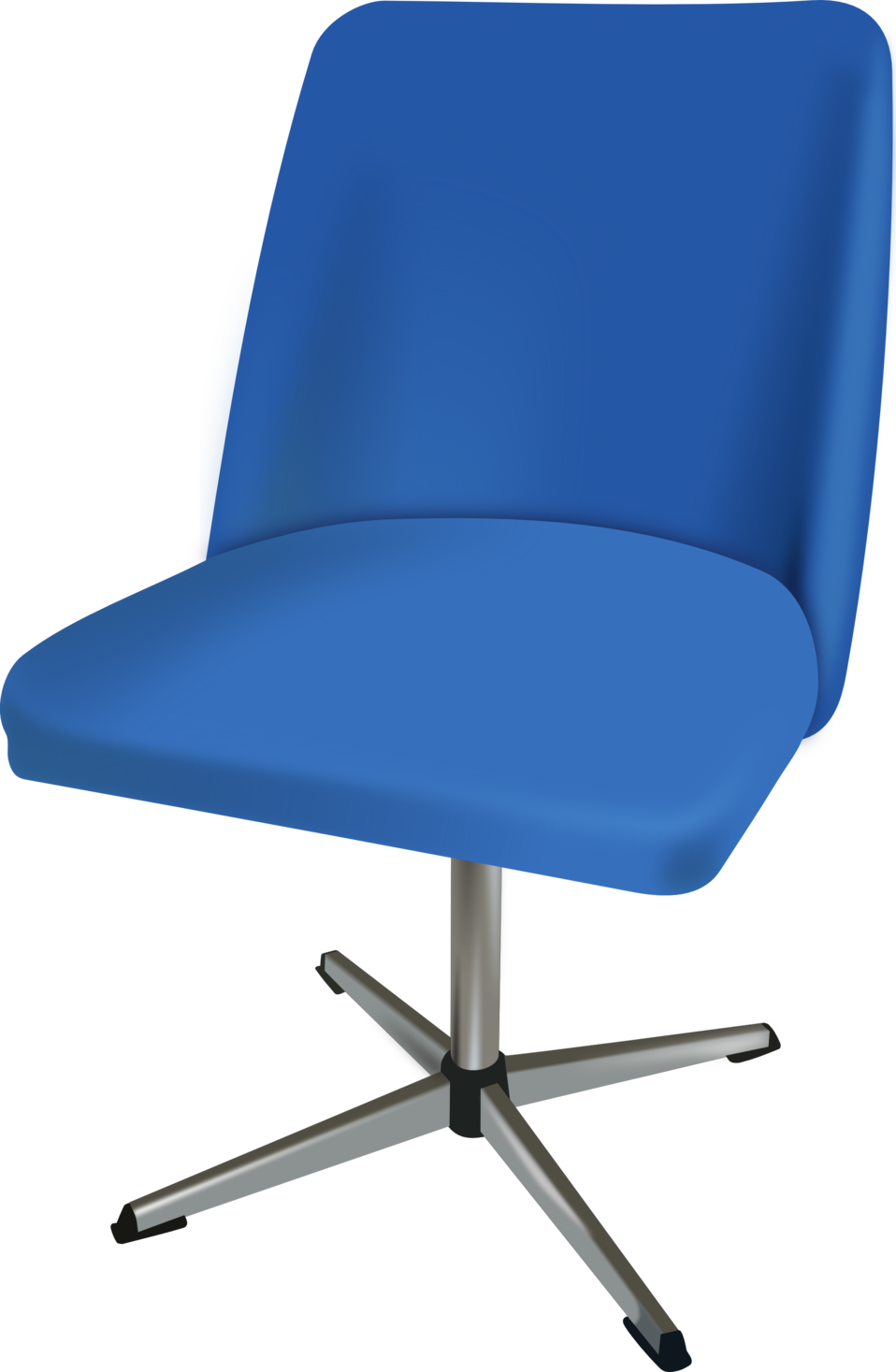 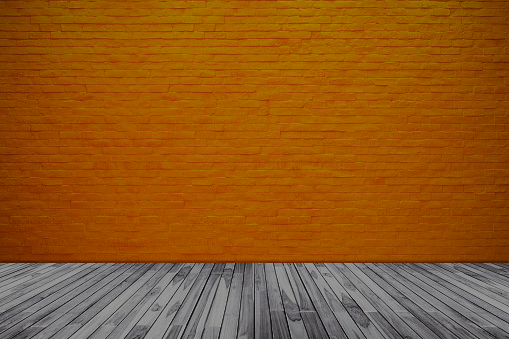 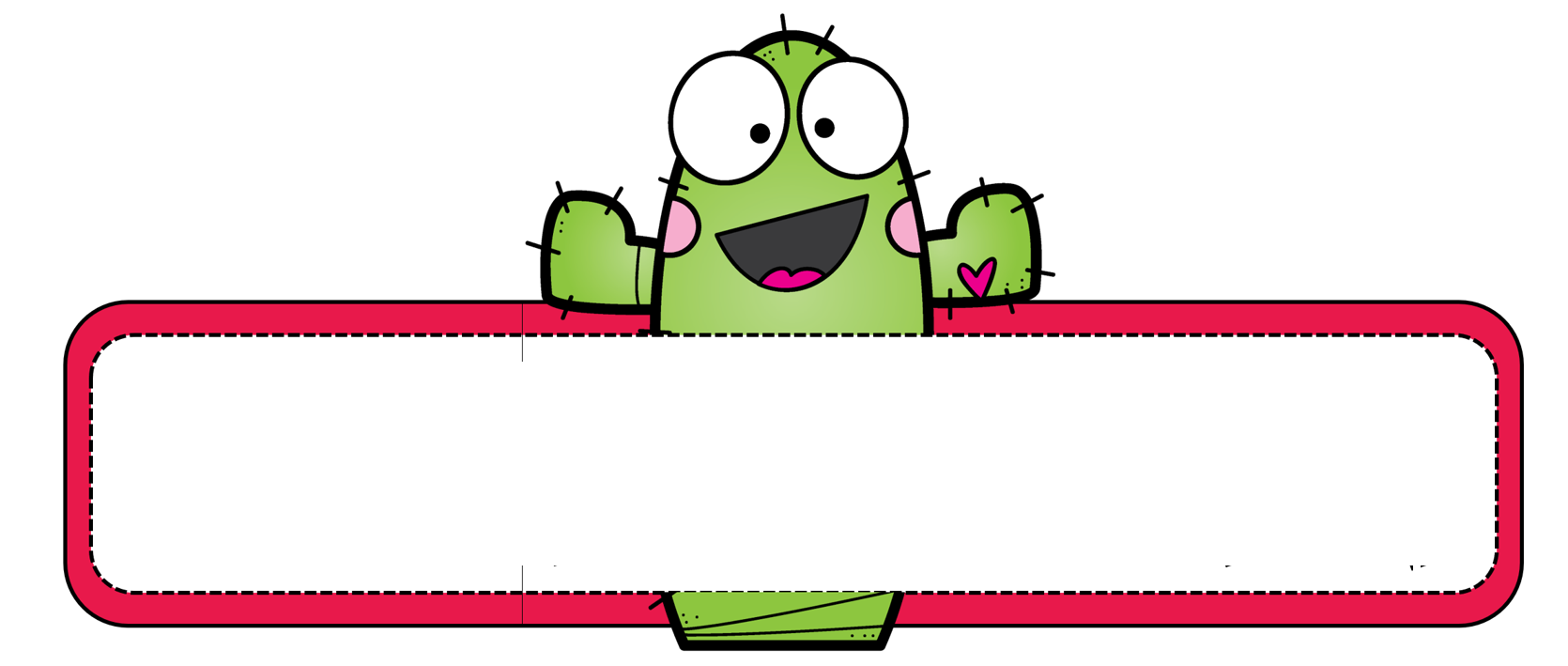 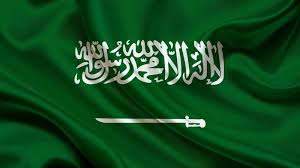 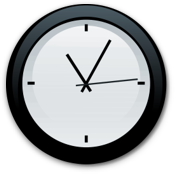 قوانين الدرس
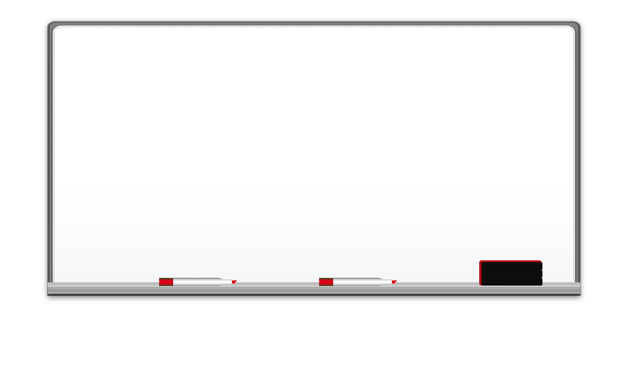 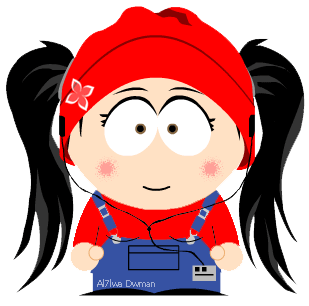 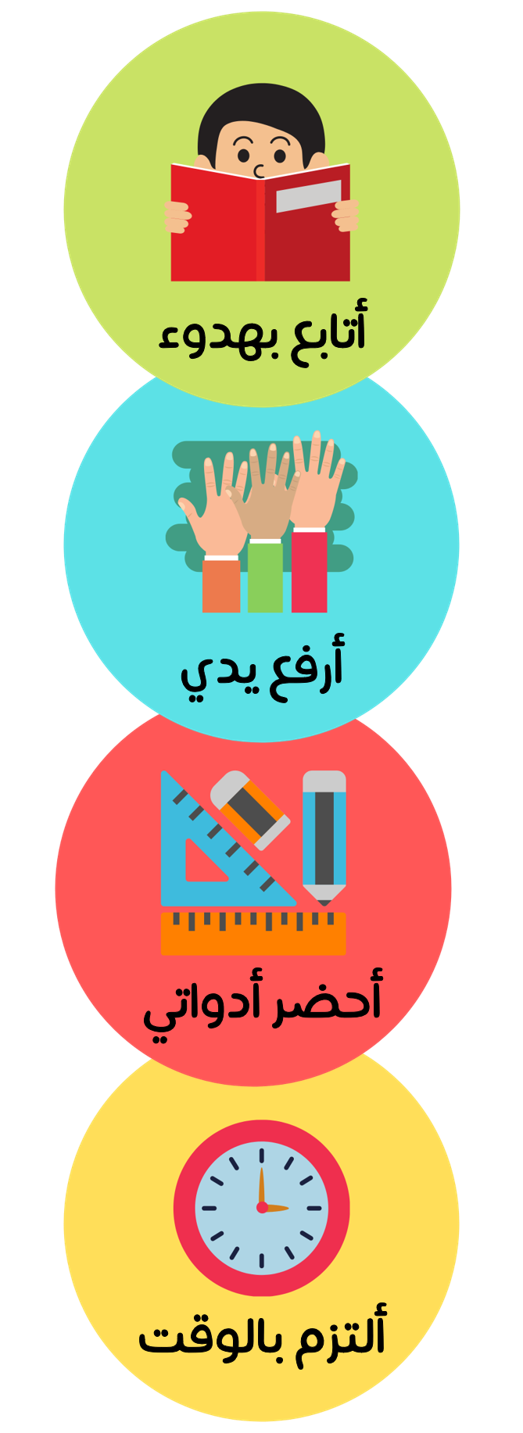 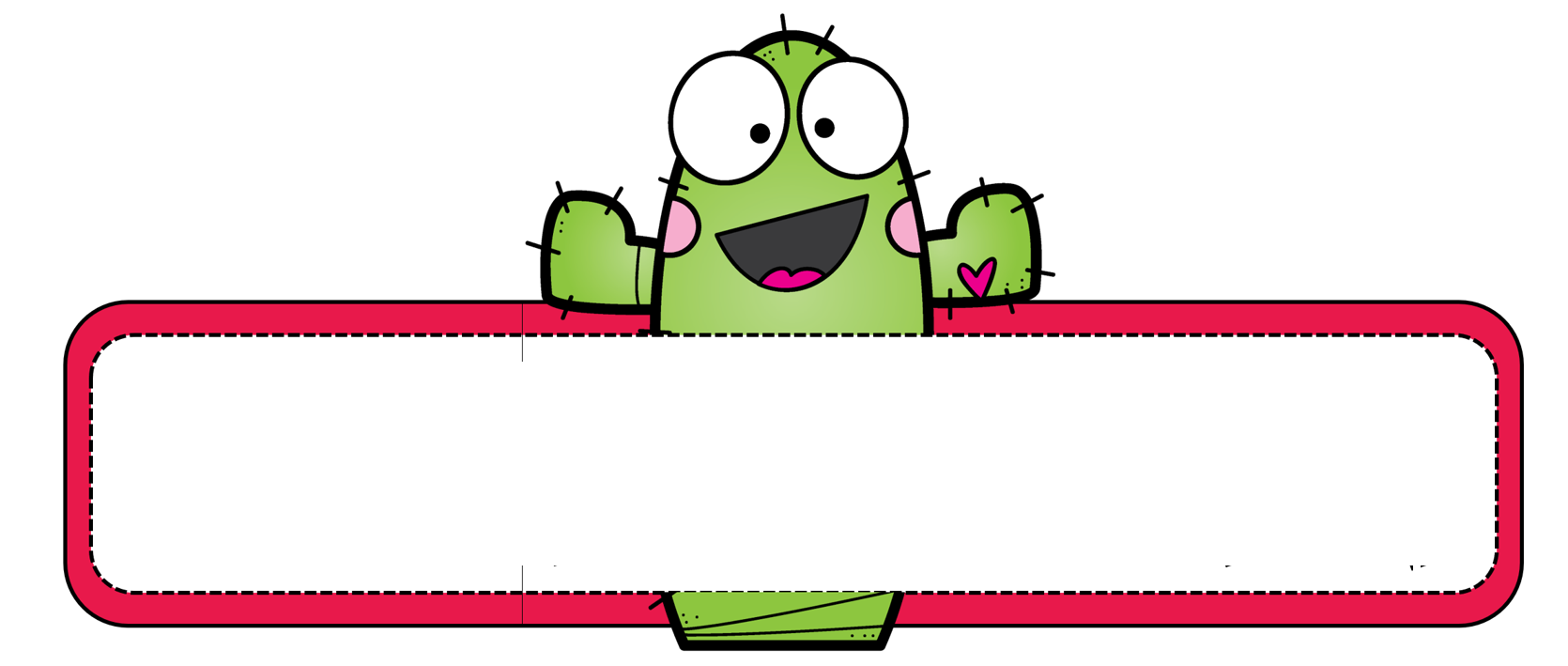 الواجب المنزلي
لوحة التعزيز
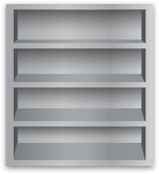 استمتعي بحلك للواجب تمارين هيا نمرح
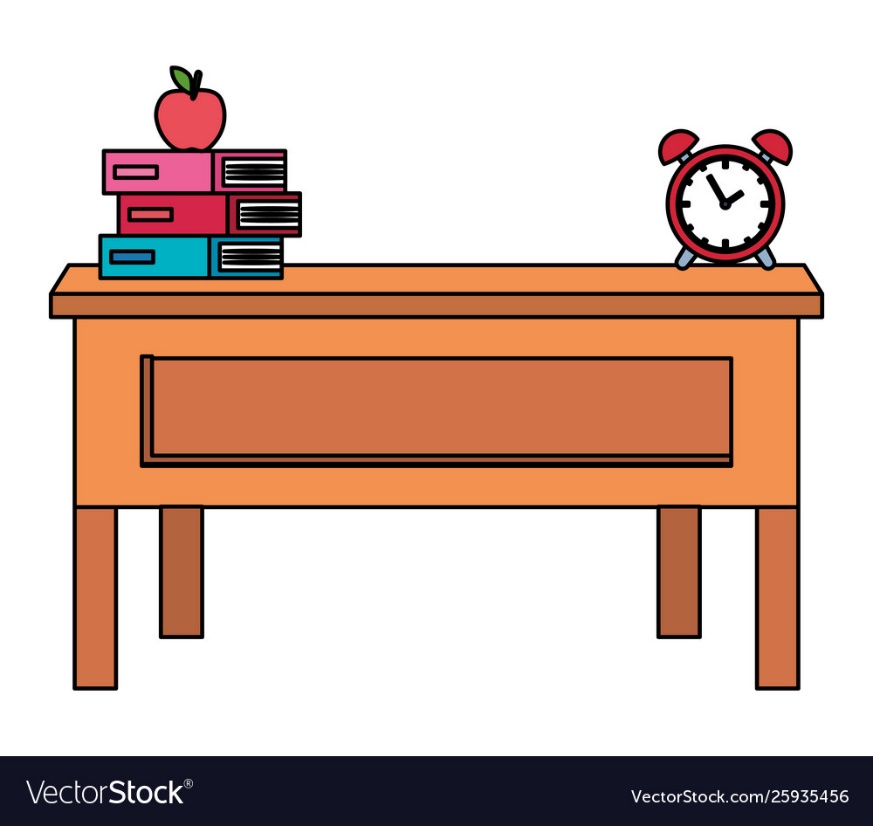 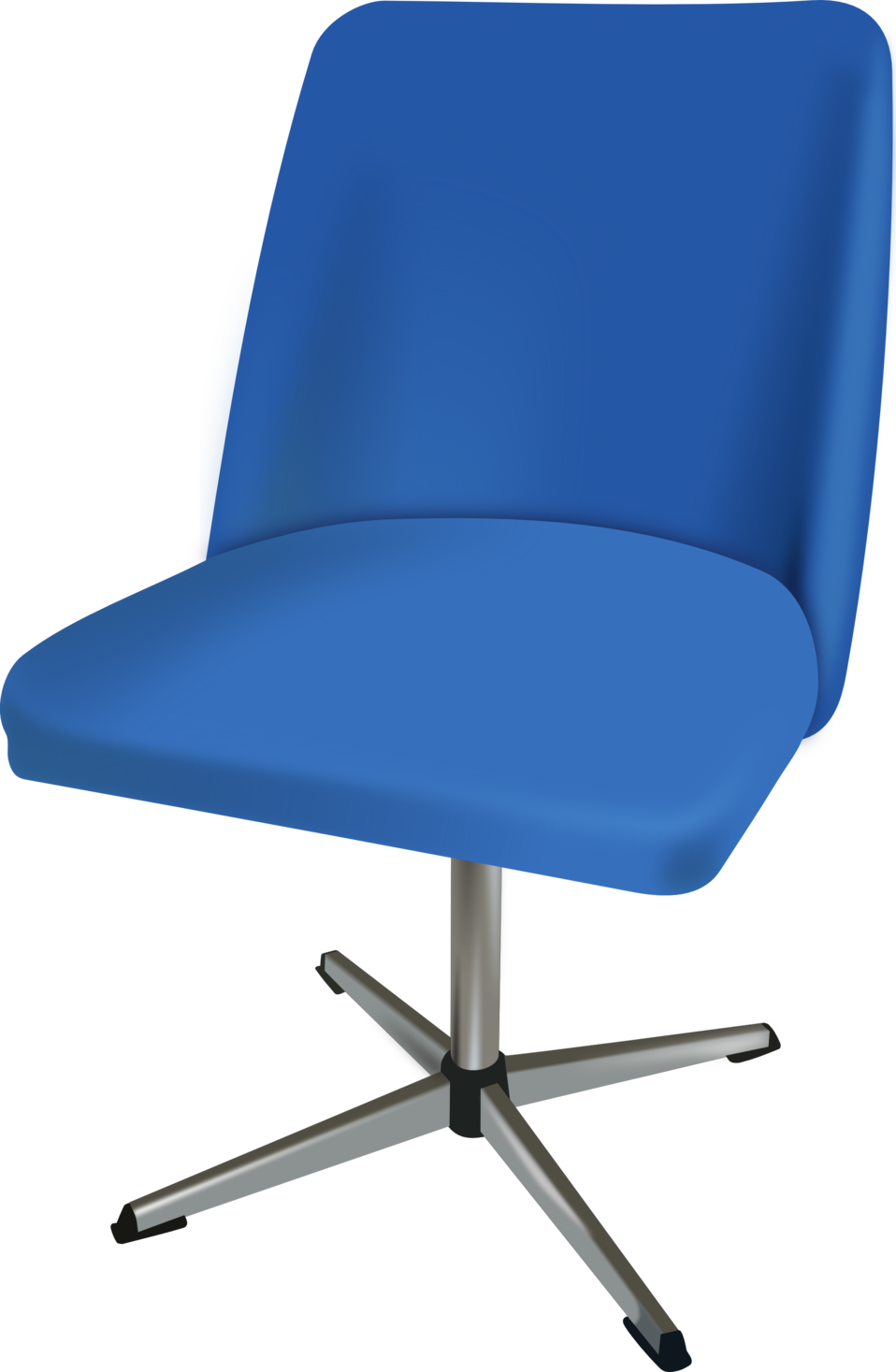 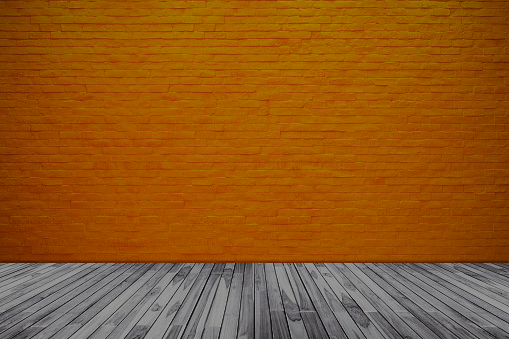 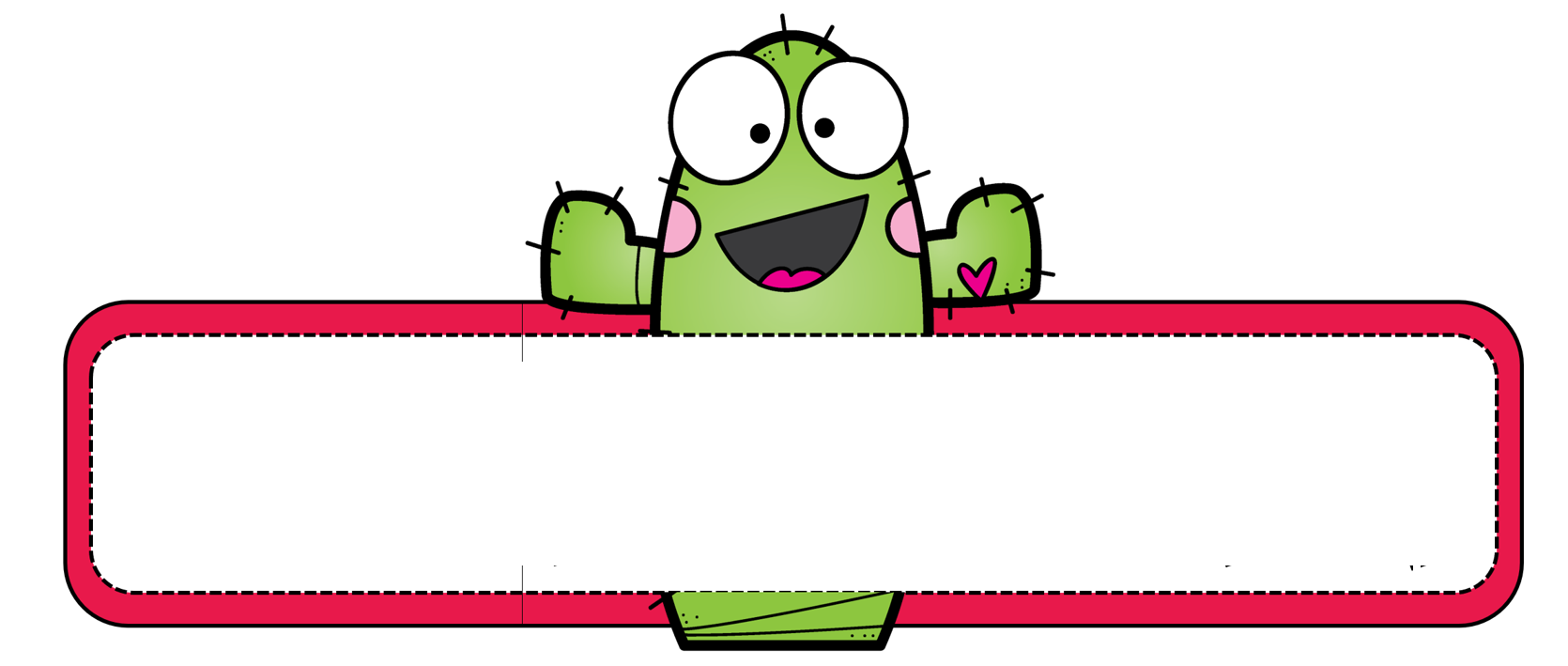 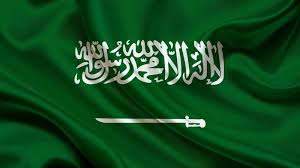 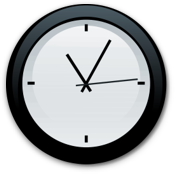 قوانين الدرس
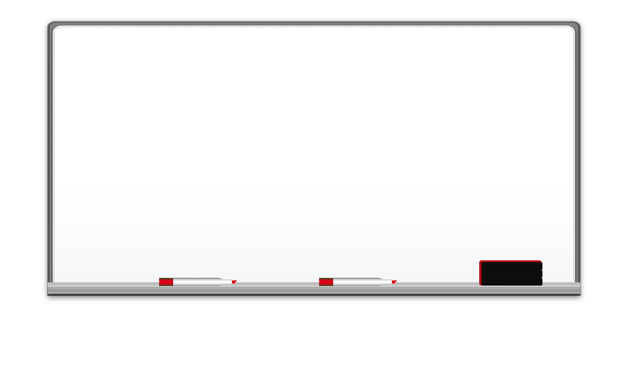 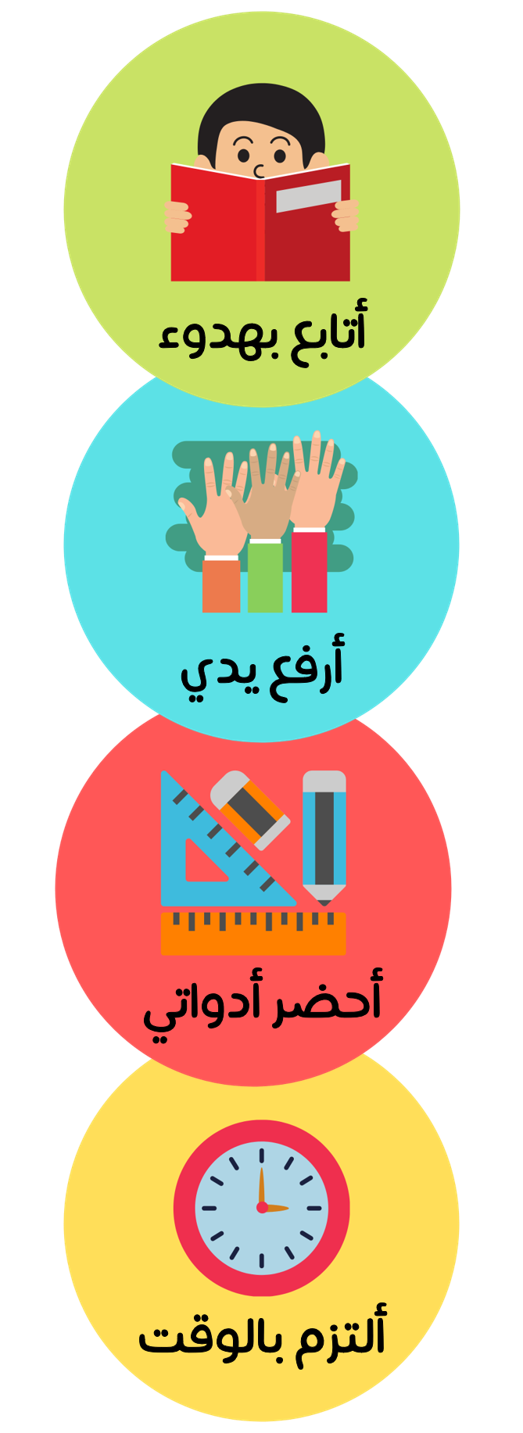 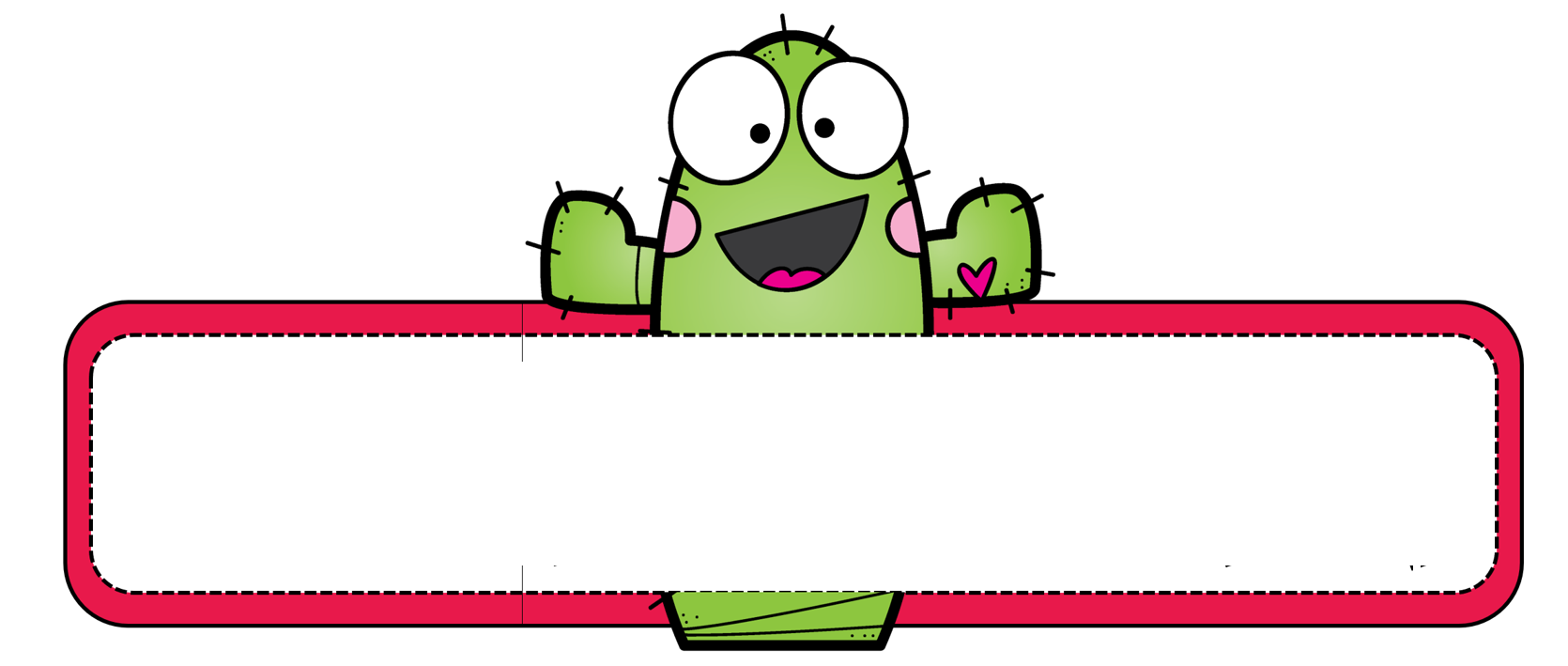 بطاقة خروج
1) اكثر شي اعجبك بالحصة ؟
لوحة التعزيز
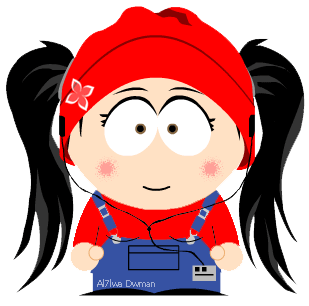 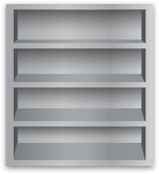 2) شعورك تجاه الدرس ؟
3) نقاط استفدت منها ؟
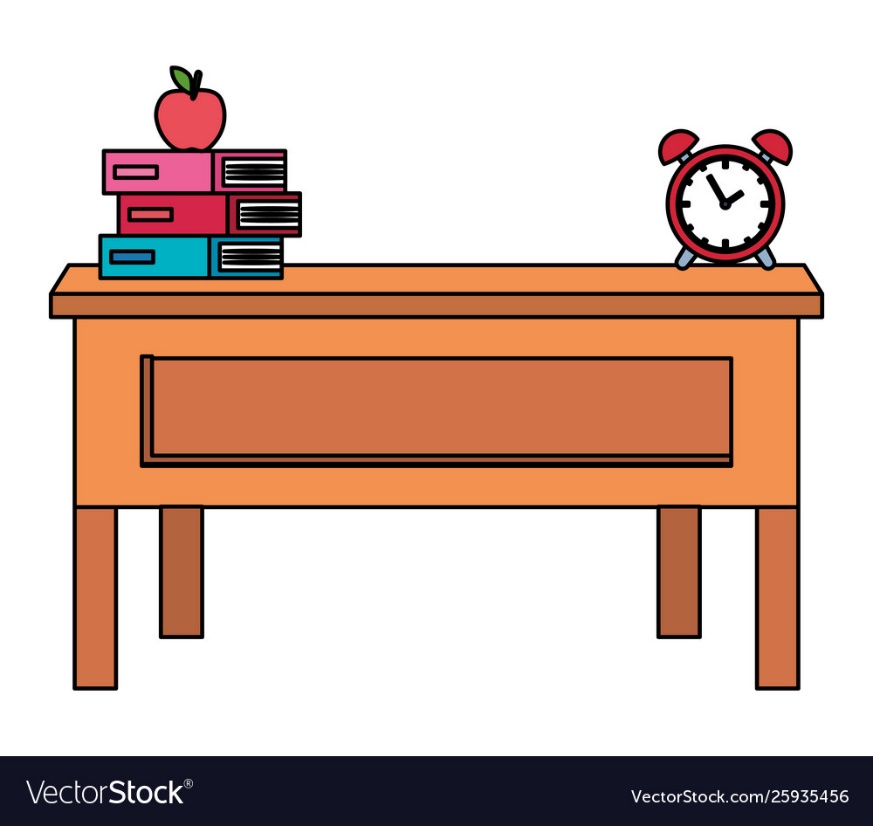 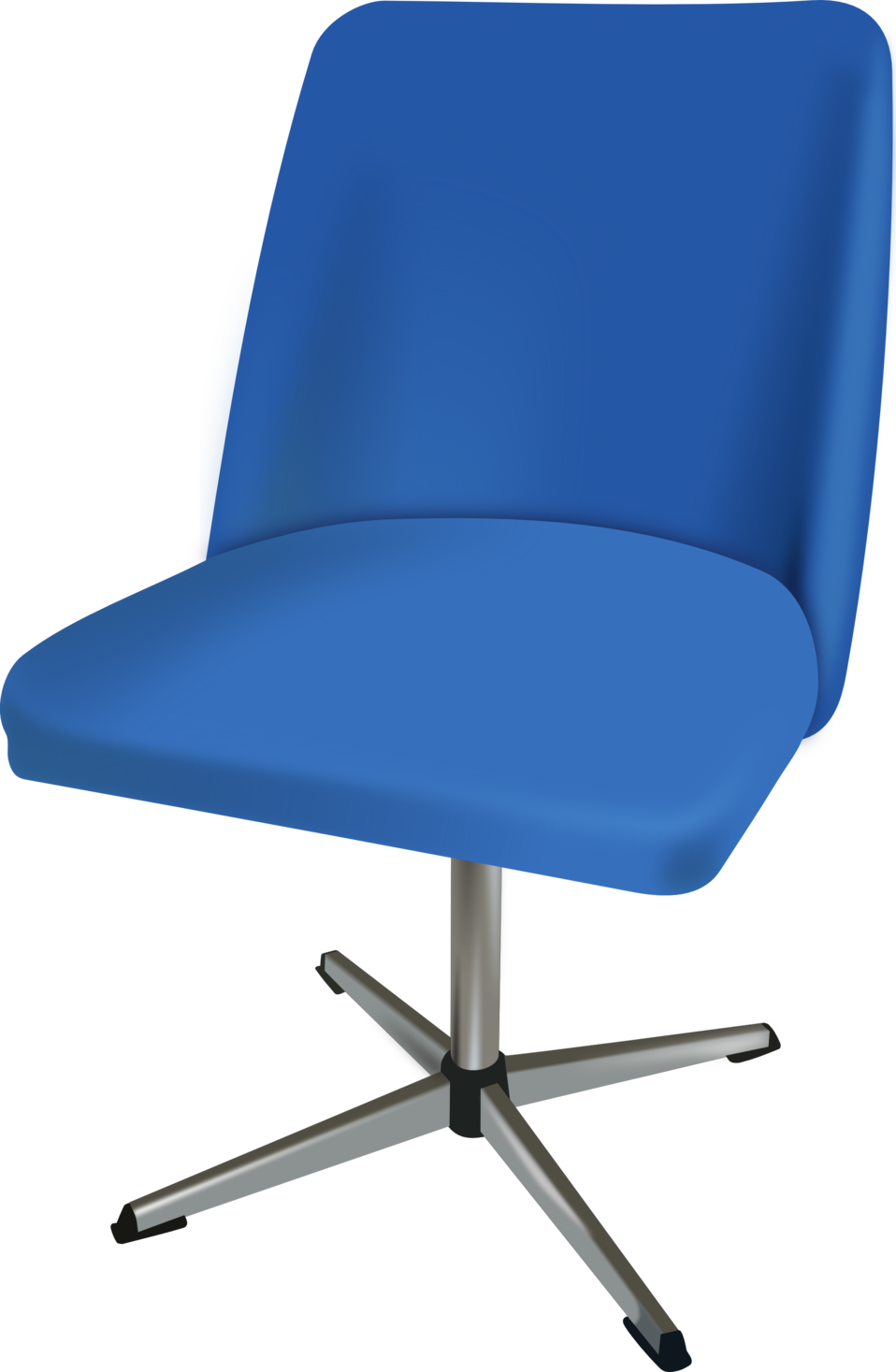 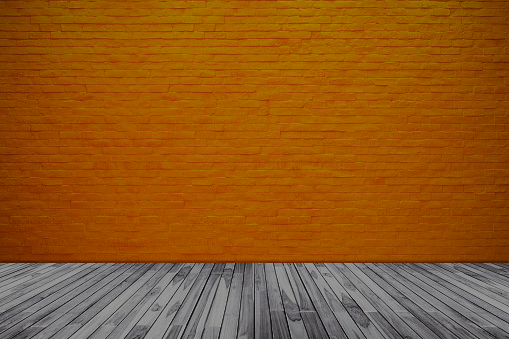 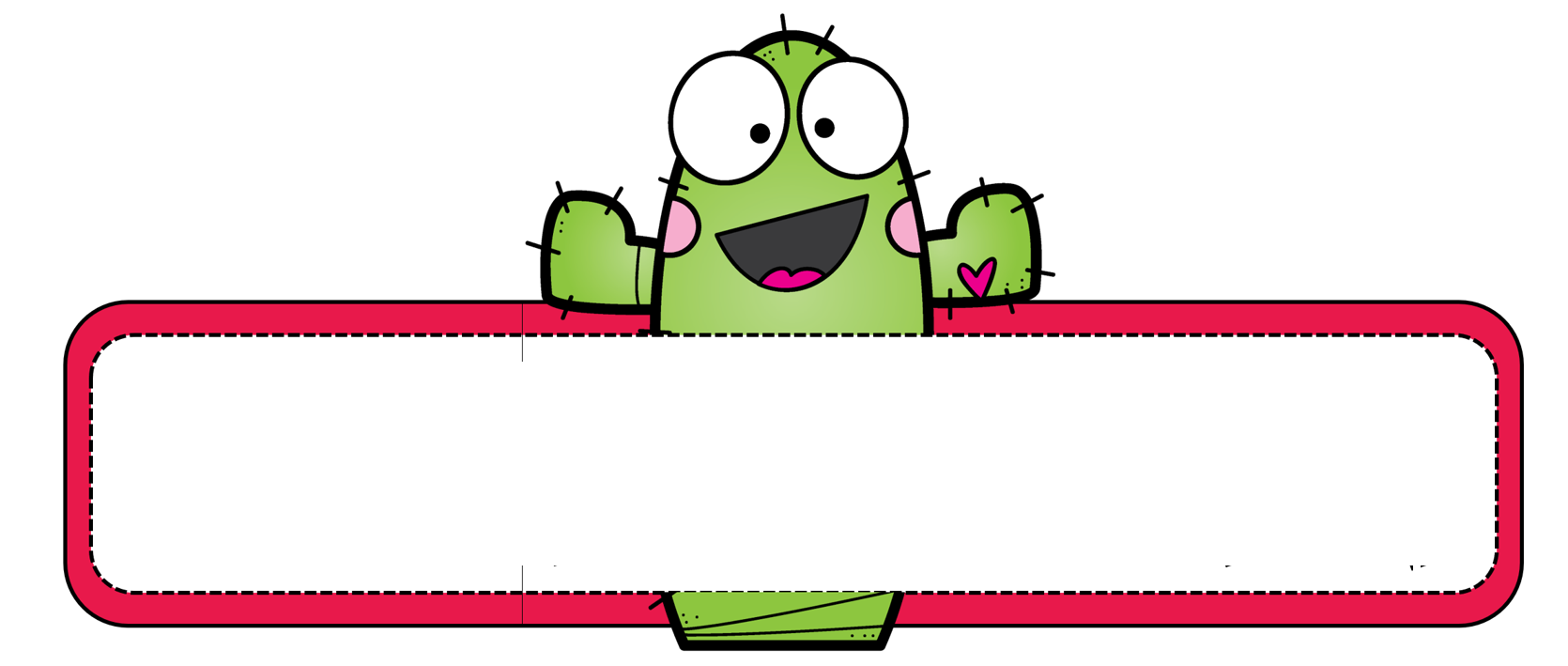 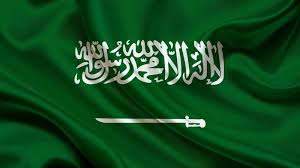 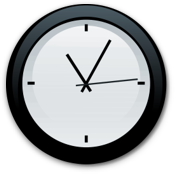 قوانين الدرس
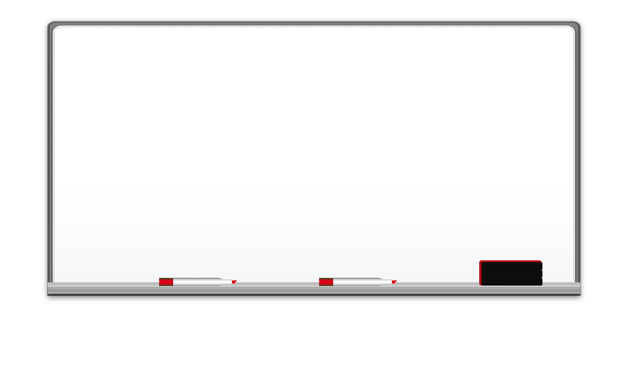 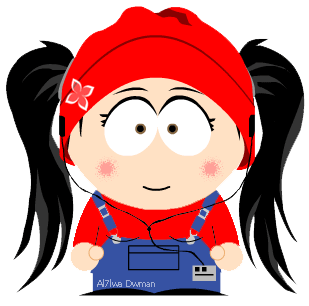 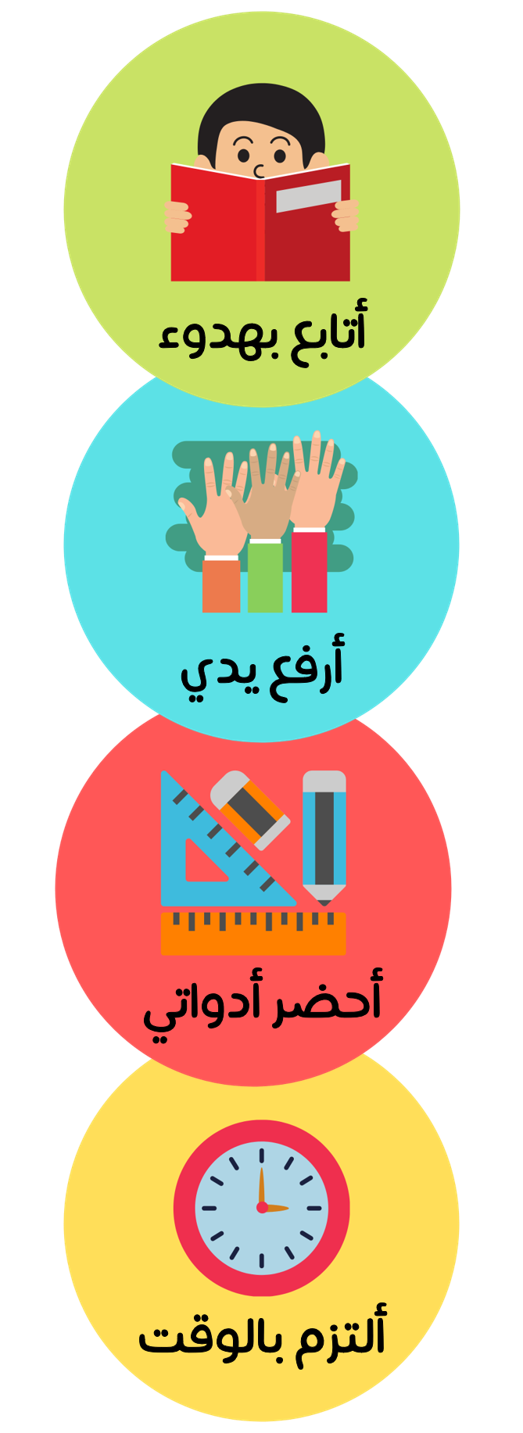 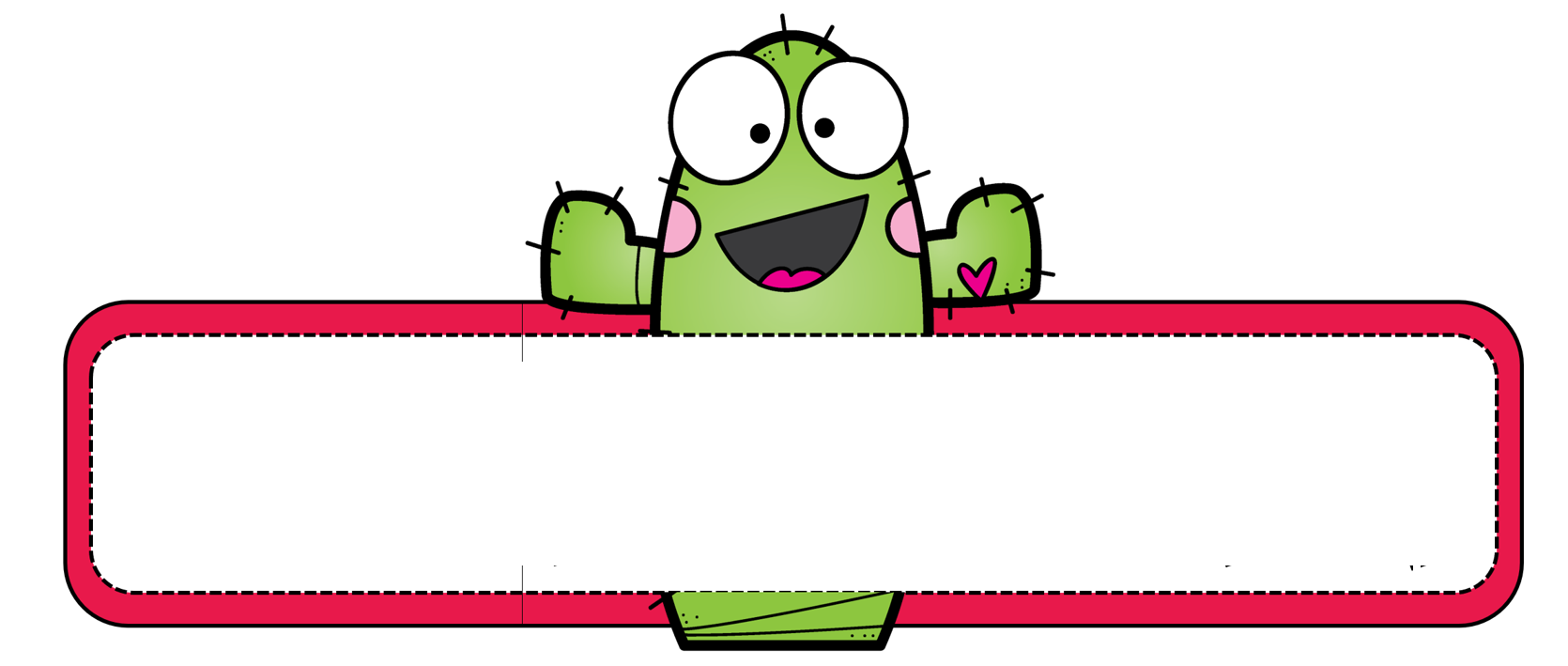 بطاقة خروج
لوحة التعزيز
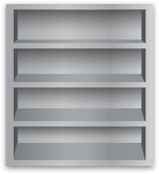 ماذا تعلمنا اليوم ؟
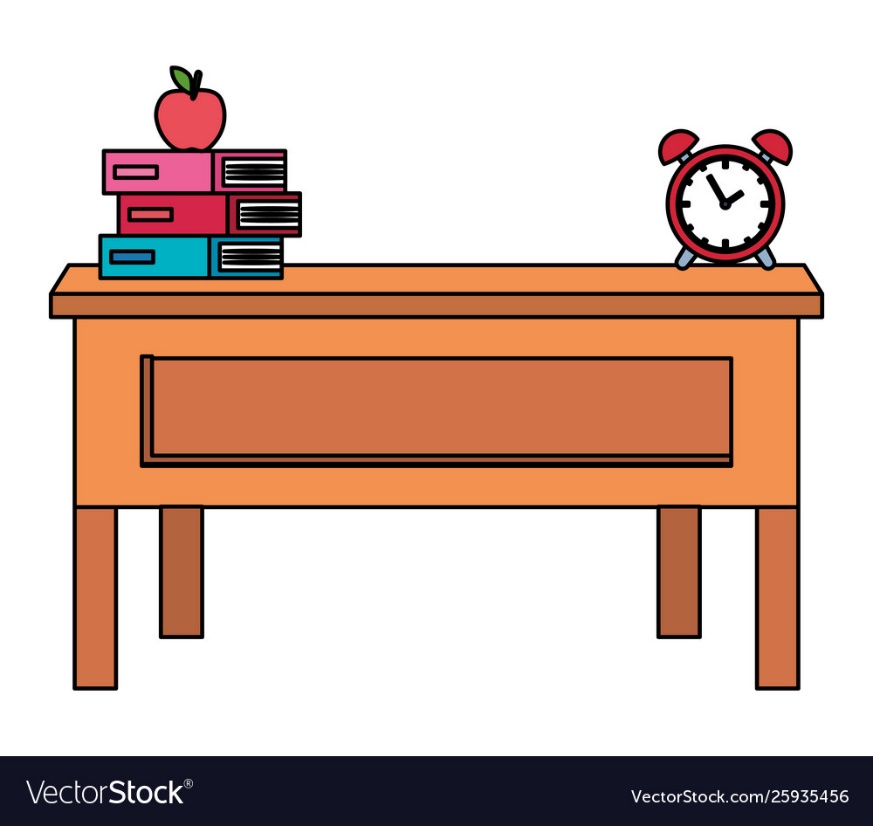 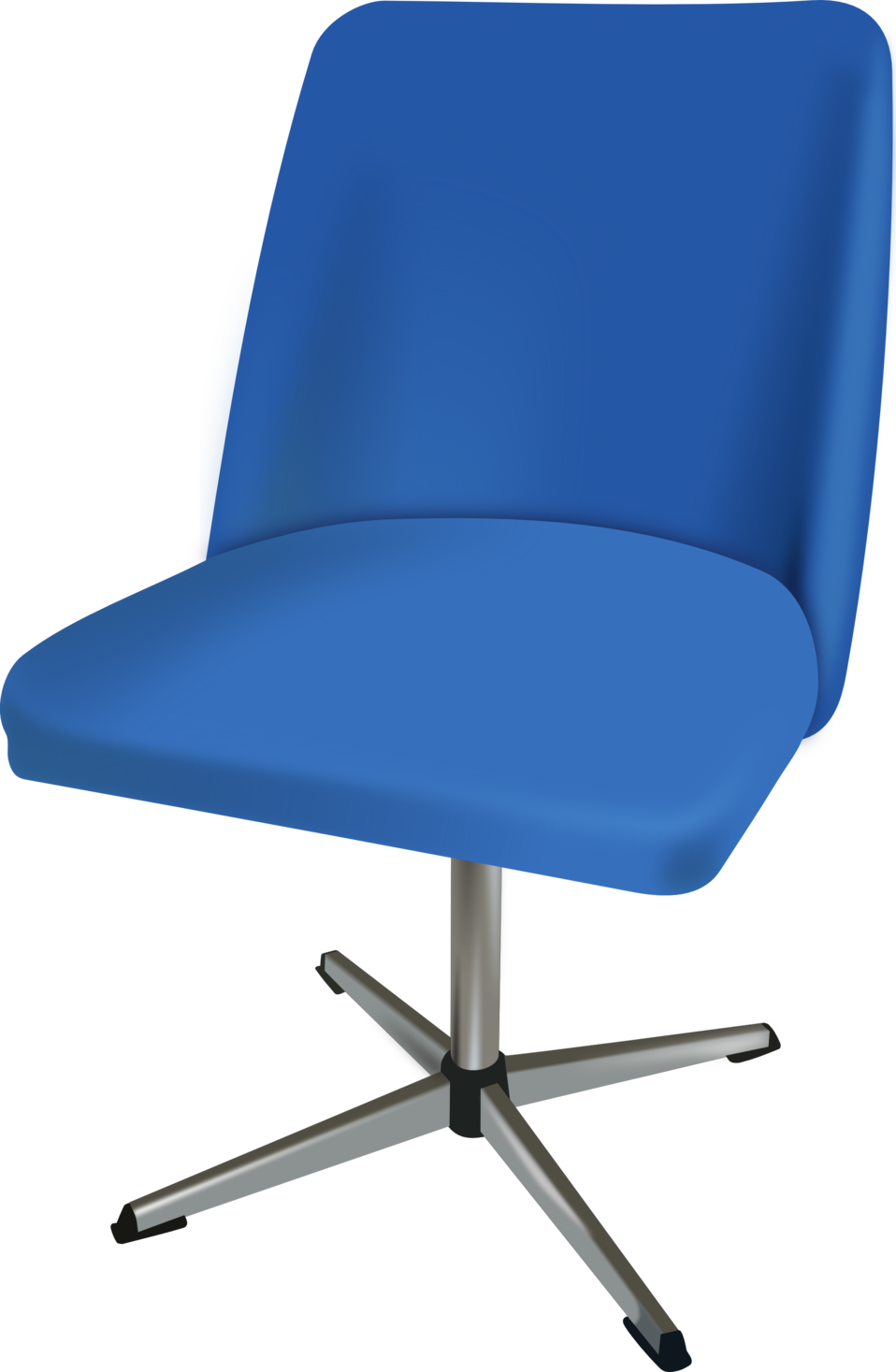 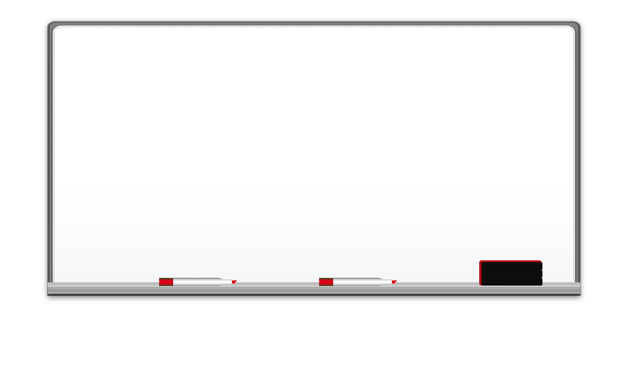 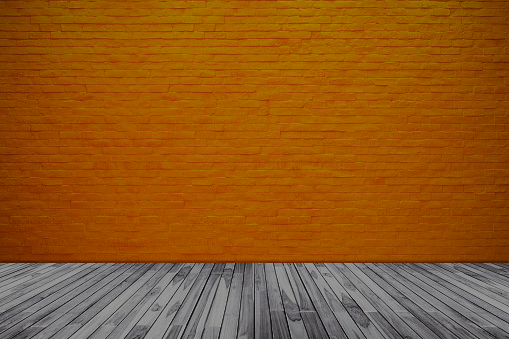 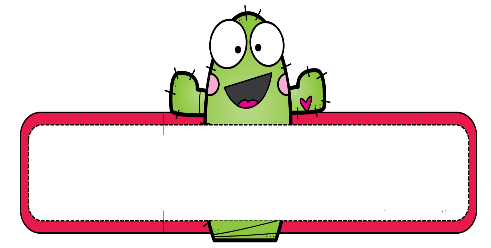 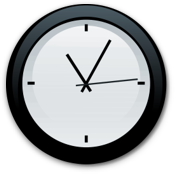 قوانين الدرس
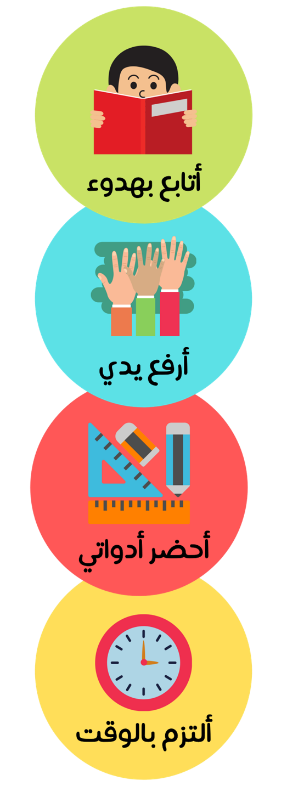 اللهم لك الحمد  كما ينبغي لجلال وجهك وعظيم سلطانك ،،
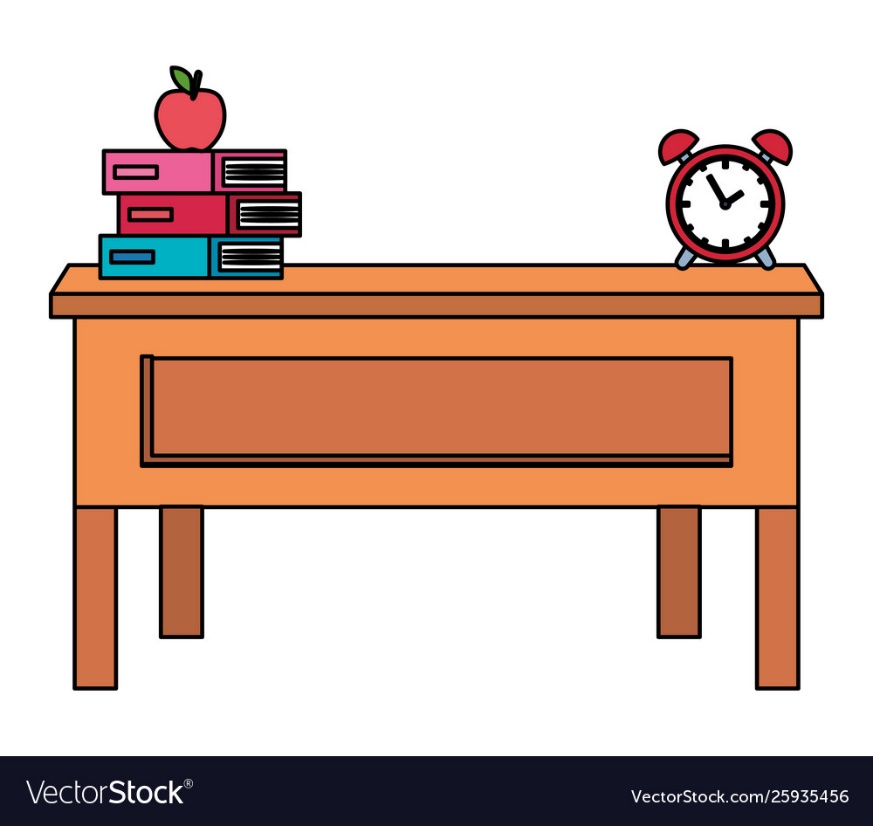 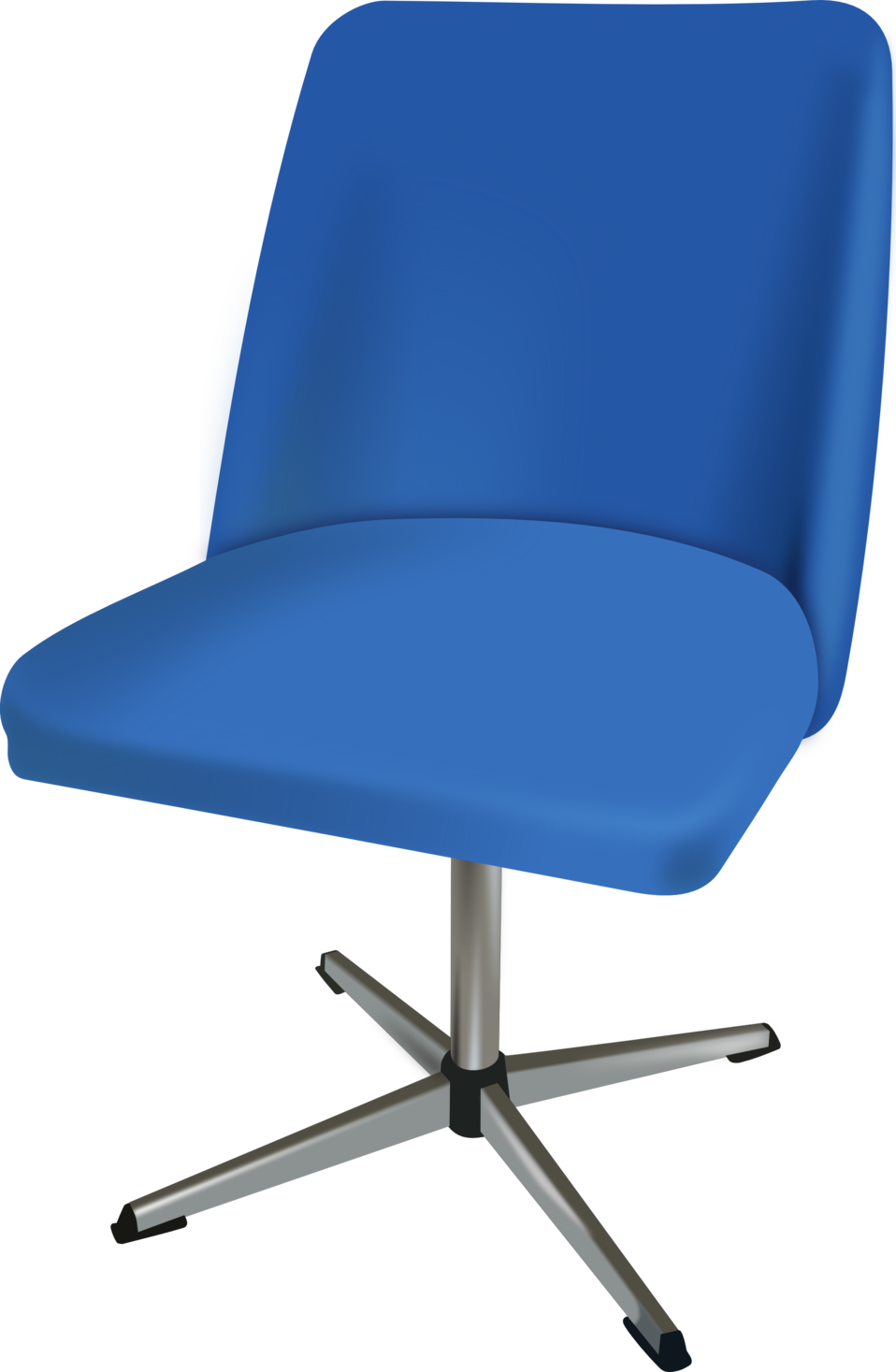